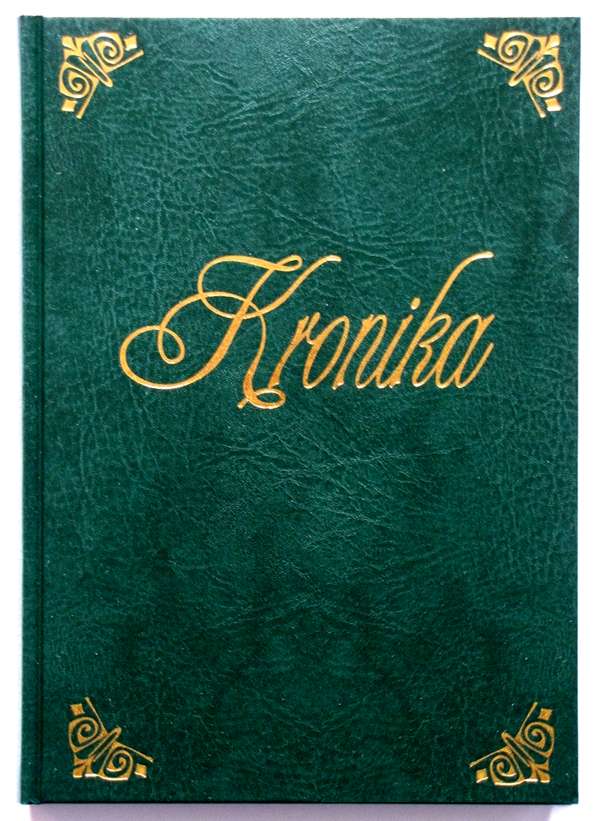 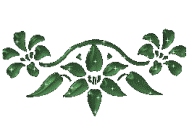 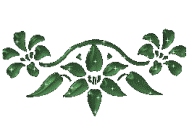 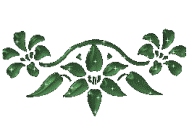 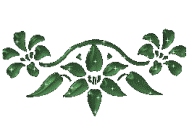 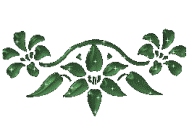 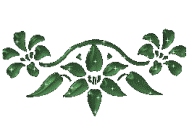 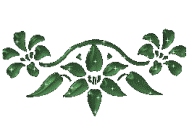 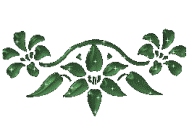 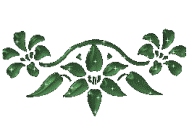 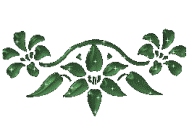 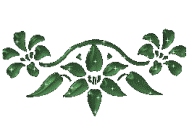 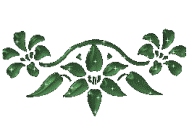 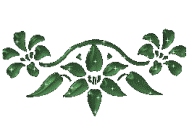 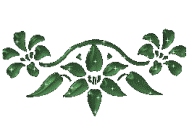 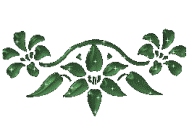 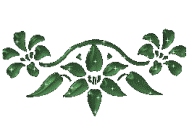 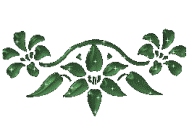 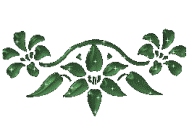 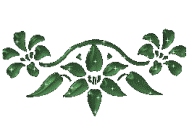 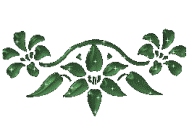 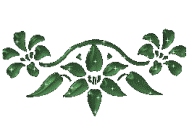 2022
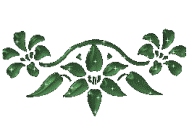 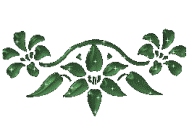 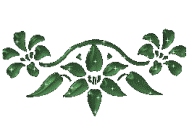 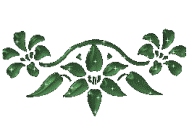 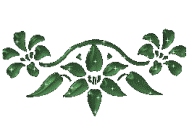 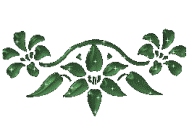 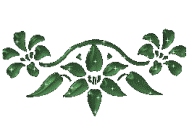 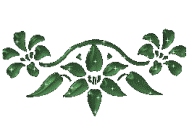 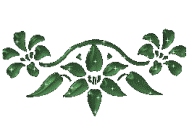 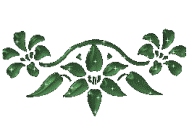 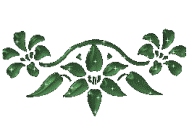 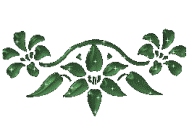 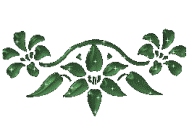 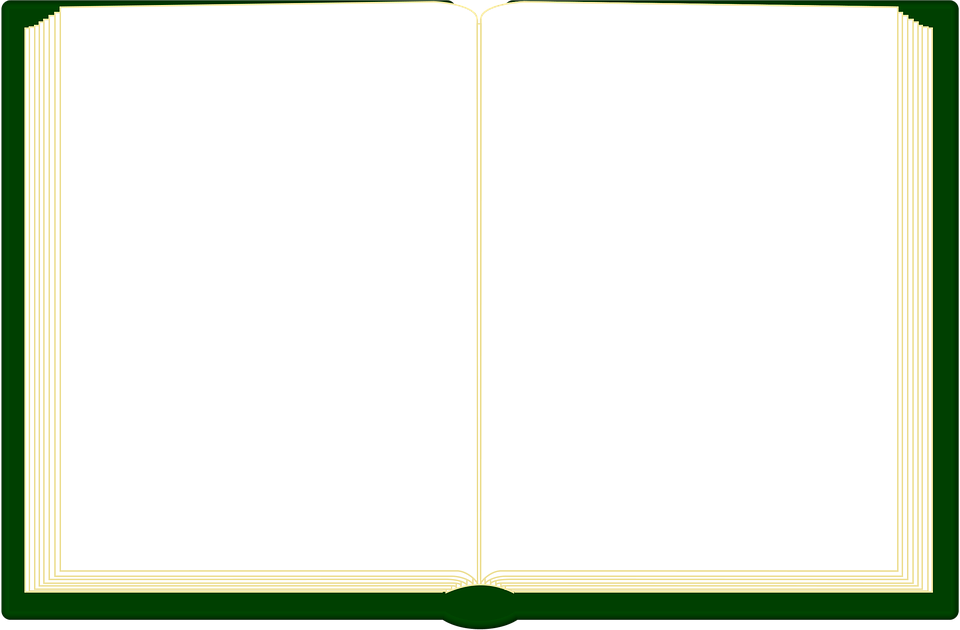 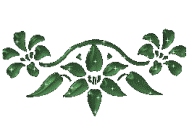 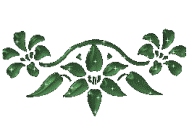 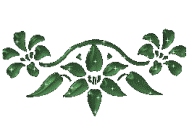 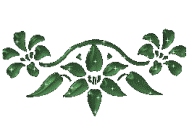 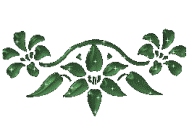 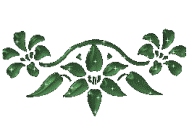 Postup:                                           

1. klikni na Prezentace  (horná lišta)           2. klikni na - od začátku  (vľavo hore)                                                                                              3. klikať na obrázky prezentácie      (obrázky sa zväčšia)                                              4. ukonči prezentáciu – v ľavom rohu dolu klikni na predposledný  znak pred šípkou, prezentácia sa ukončí.
Power  Point
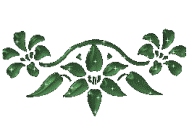 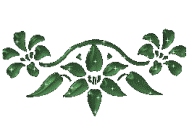 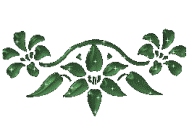 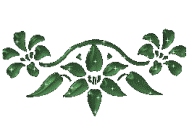 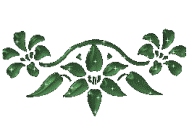 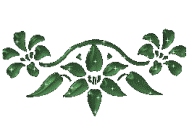 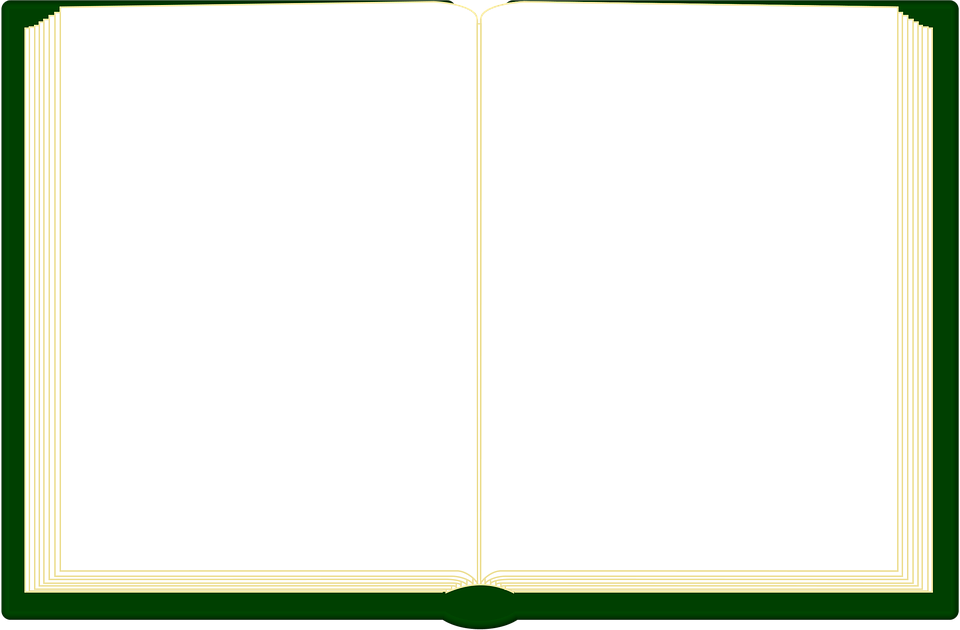 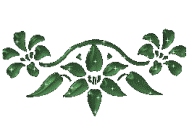 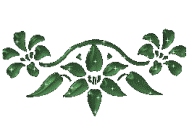 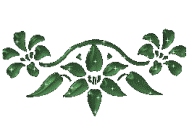 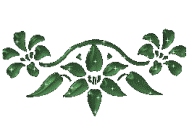 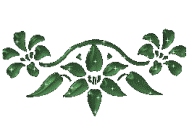 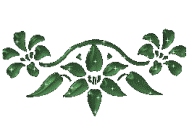 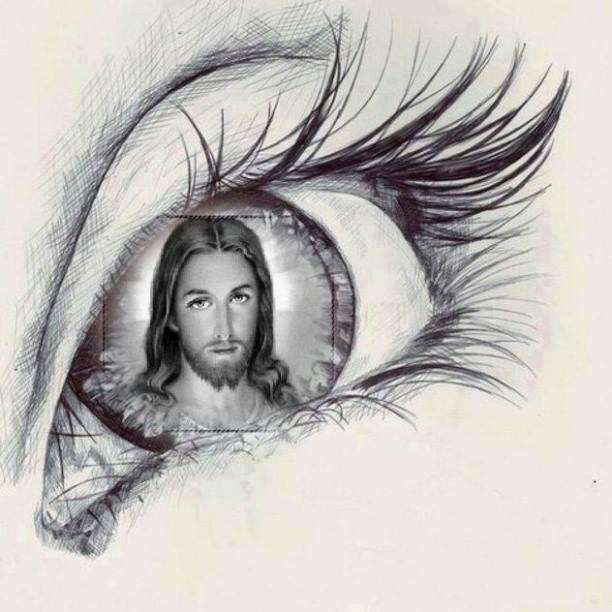 Farská kronika  2022
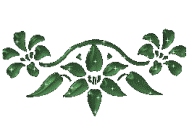 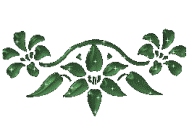 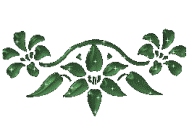 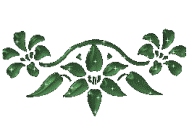 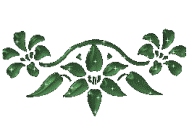 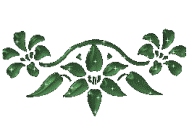 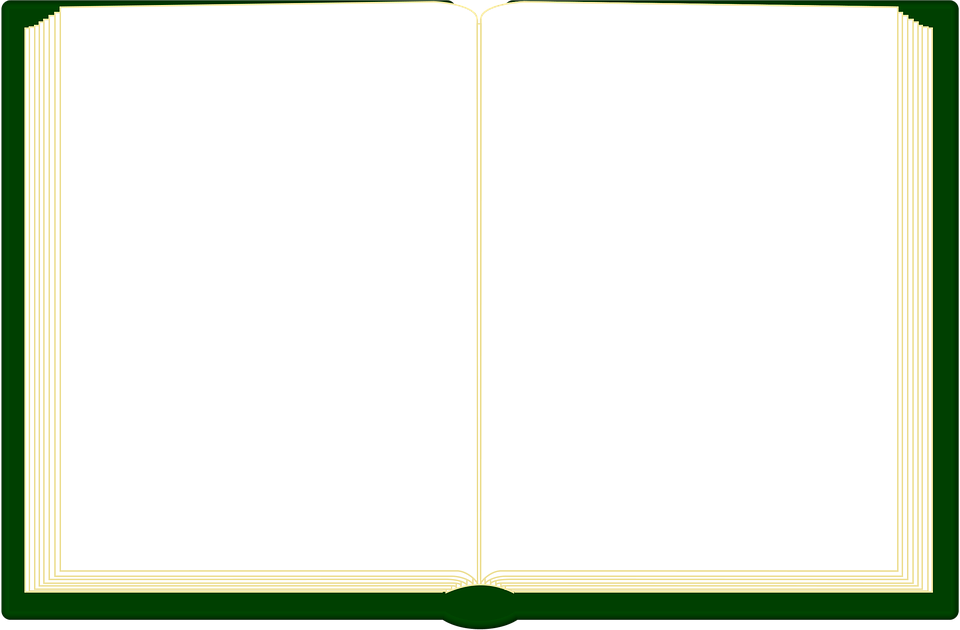 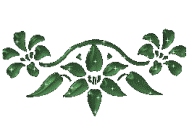 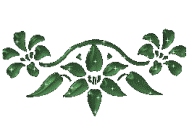 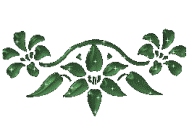 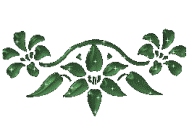 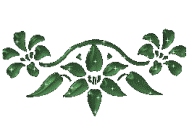 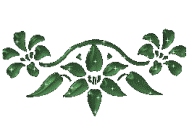 Rok rodiny

„Rodinná  láska:       Povolanie a cesta
svätosti“.                                      

            Pápež František
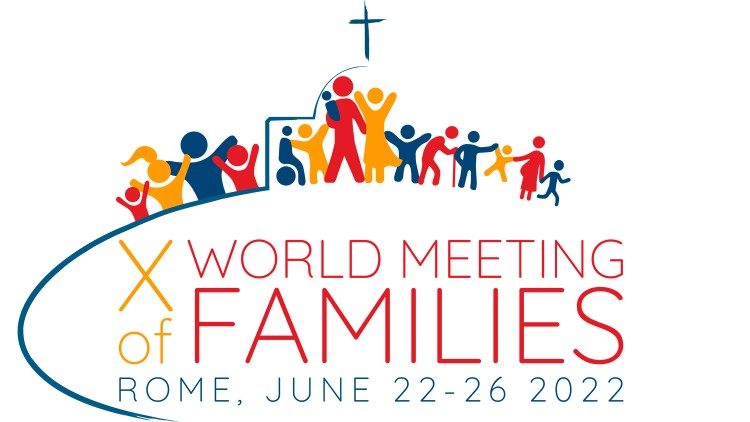 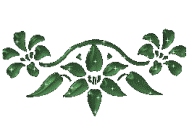 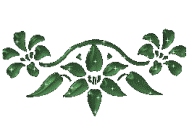 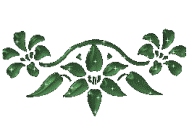 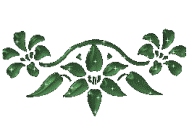 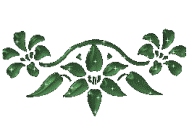 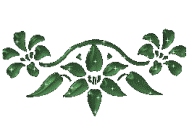 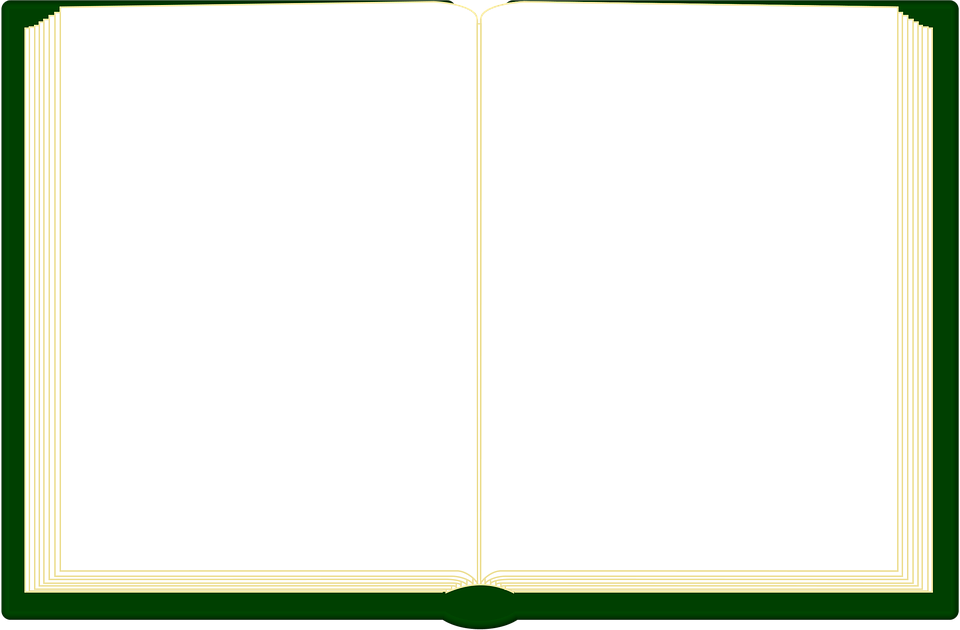 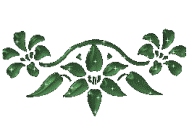 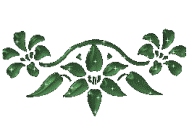 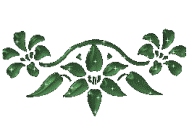 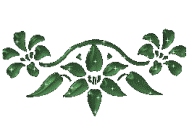 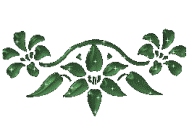 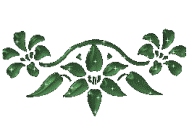 Opatrenia  začali  platiť od stredy 12.1.2022. Sobášne obrady a obrady krstu mohli  byť v režime OTP bez kapacitných obmedzení. Obmedzenia v kapacite sa nevzťahovali ani na pohrebné obrady, ktoré sa mohli  konať v režime základ. V platnosti bol stále dišpenz od povinnej účasti na bohoslužbách v nedeľu a na prikázané sviatky. Opatrenia v našom chráme boli dodržané.
Pandemická  vlna omikron 
V roku  2022  sme sa pripravovali na  novú pandemickú vlnu  omikron. Bohoslužby sa konali  v režime OP (očkovaní a tí, ktorí covid  prekonali). Po novom sa  rozdeľovali podľa rizikovosti. Omše bez spevu boli zaradené do kategórie podujatí s nízkym rizikom - 50 percent., Bohoslužby, na ktorých sa spievalo, sa chrámy mohli naplniť na 25%.
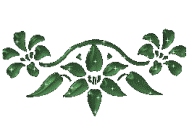 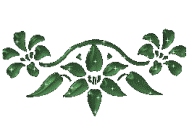 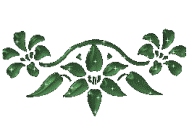 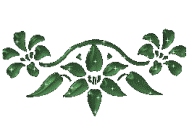 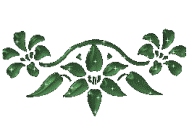 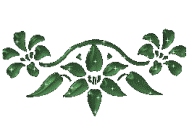 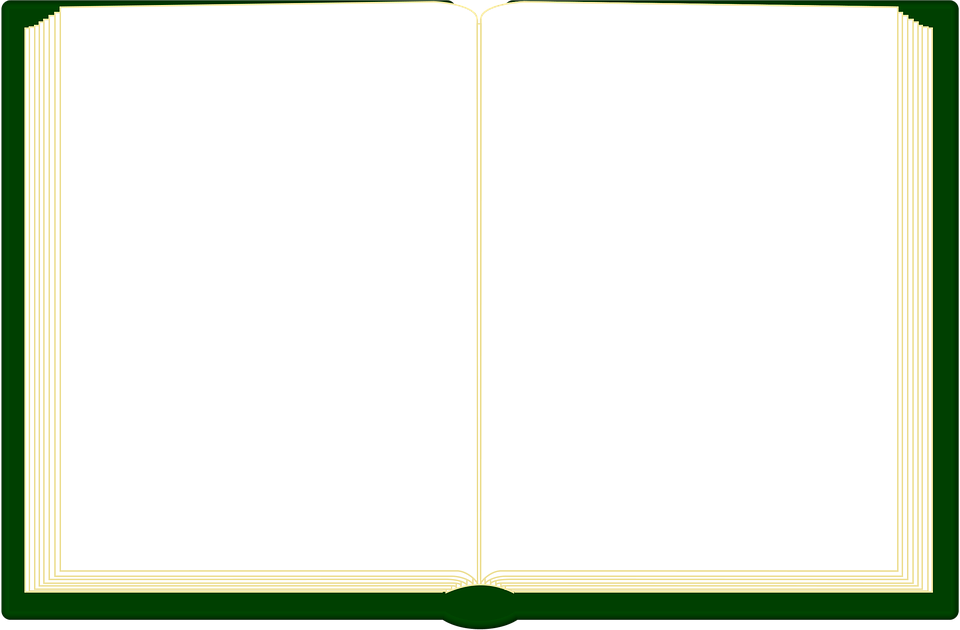 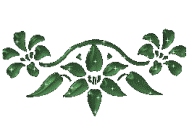 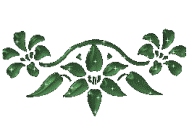 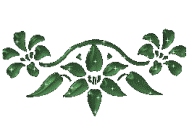 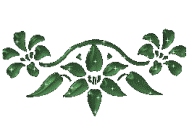 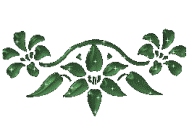 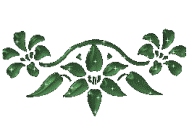 Zjavenie Pána 
 V rímskokatolíckej cirkvi je               6. 1. prikázaným sviatkom. Kňazi počas slávnostných omší posväcovali trojkráľovú vodu soľou, kriedou a tymiánom. 
V tento deň kňazi obchádzali domy a požehnávali príbytky. Kropili ich svätenou vodou a dvere označovali iniciálami „C+M+B“ Christus Mansionem Benedicat- Kristus žehnaj tomuto domu.
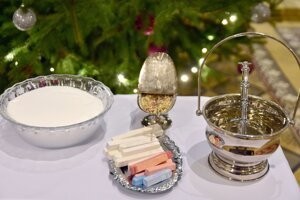 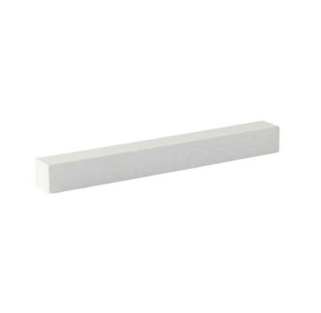 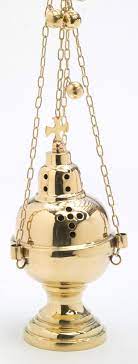 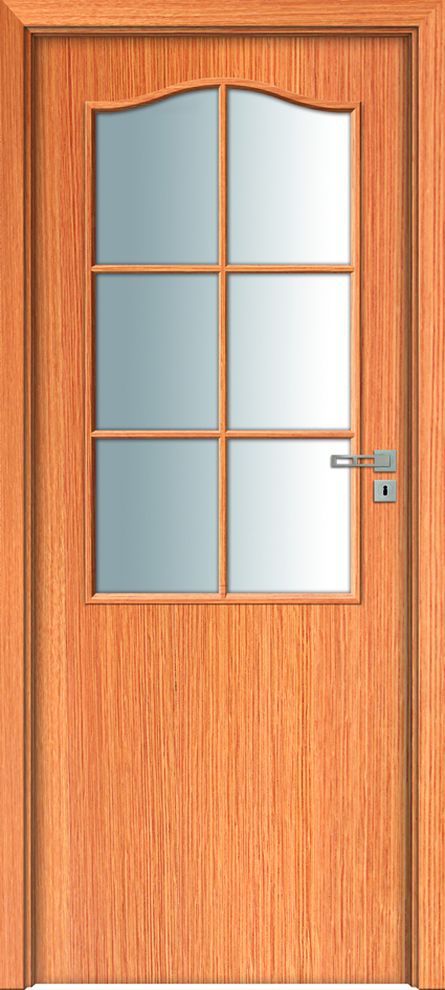 C+ M + B - 2022
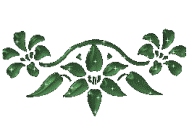 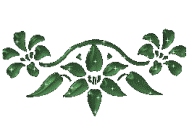 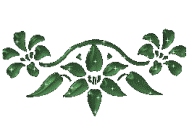 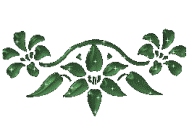 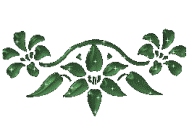 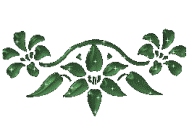 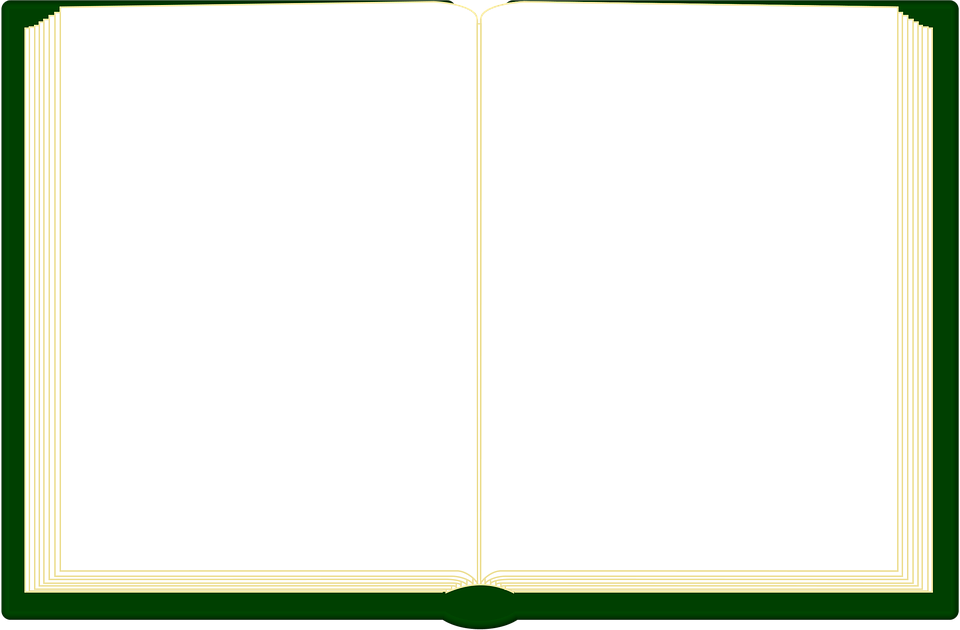 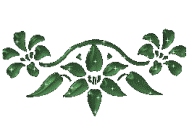 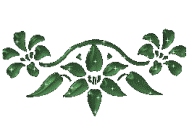 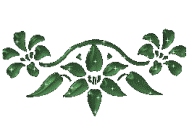 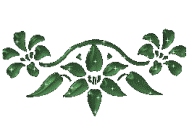 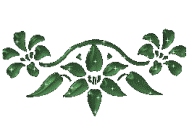 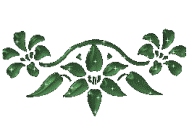 Zariadenie  pre seniorov svätej Kataríny   Labouré   

Každý prvý piatok v mesiaci, pristupovali seniori k sviatostiam. Pán dekan požehnal obyvateľom zariadenia hromničné sviece, pripomínajúce prítomnosť Krista, ktorý je svetlom nášho života.
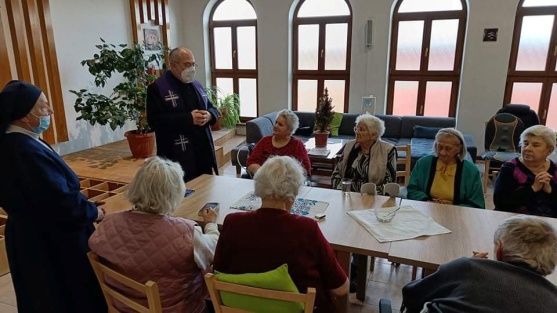 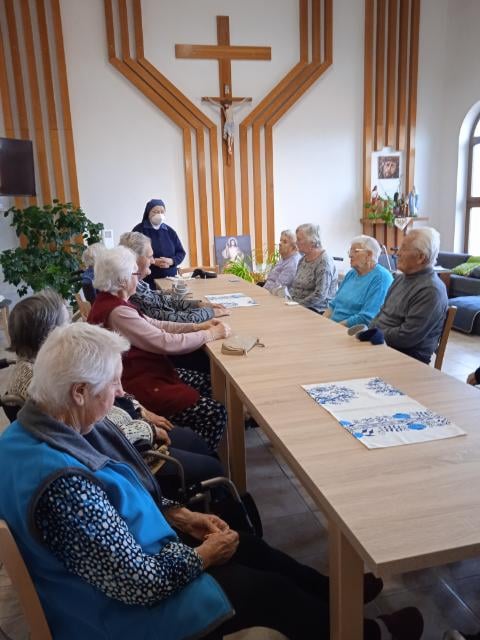 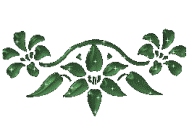 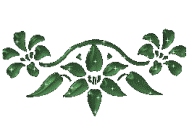 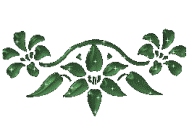 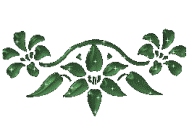 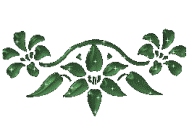 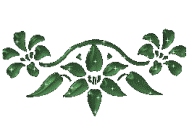 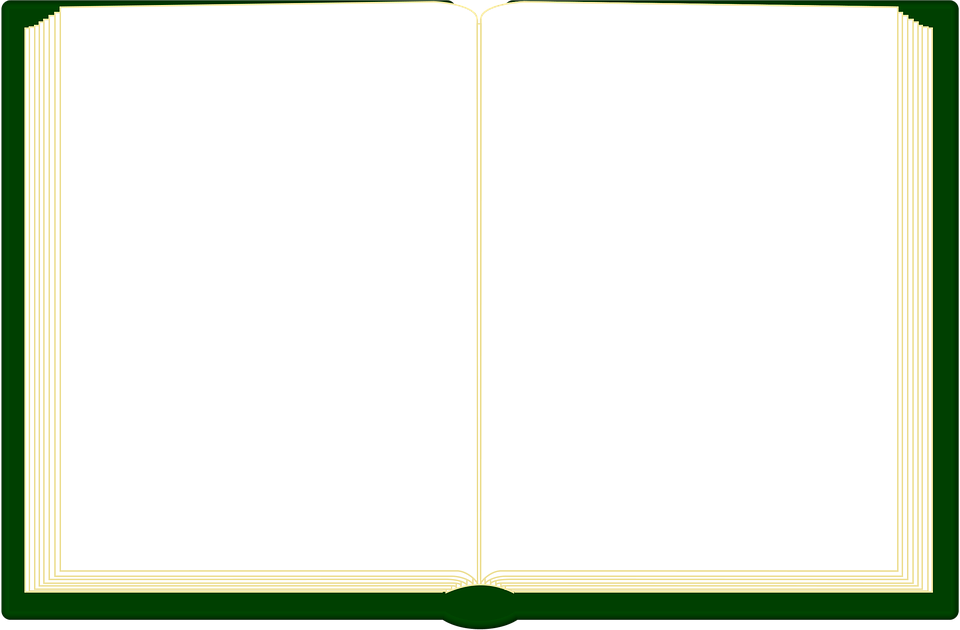 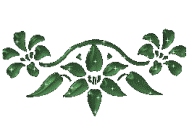 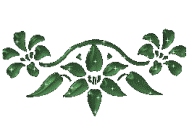 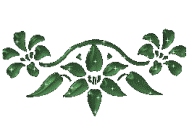 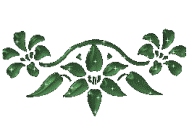 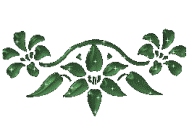 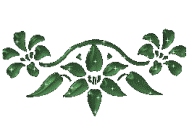 Synoda o synodalite      Cirkvi  
 Sinoda znamená: kráčame spolu, modlíme sa spolu, diskutujeme spolu, žijeme spolu. Aj v našej farnosti  začala prebiehať Synoda Cirkvi. 
Úvodné stretnutie  synodálnej cesty sa konalo 18. 2. 2022 v  Pastoračnom centre. 
Prítomní veriaci sa pri spoločnej modlitbe povzbudili a zoznámili s cieľom celého synodálneho procesu a priebehu.
Ďalšie stretnutia sa konali:        
           
25. 2. o 18:45 hodine v Pastoračnom centre,                                                 
1. 3. po svätej omši v PC,
11. 3.  o  18:45  hodine v PC,                  
30. 3. po svätej omši v PC,
5. 4. po svätej omši v PC, 
25. 4. po svätej omši v PC,
29. 4. po svätej omši v PC .
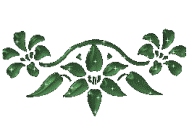 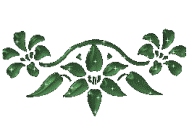 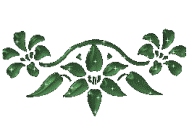 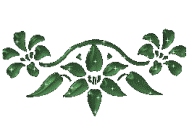 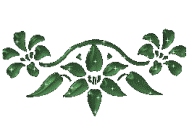 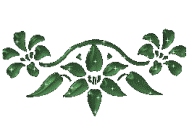 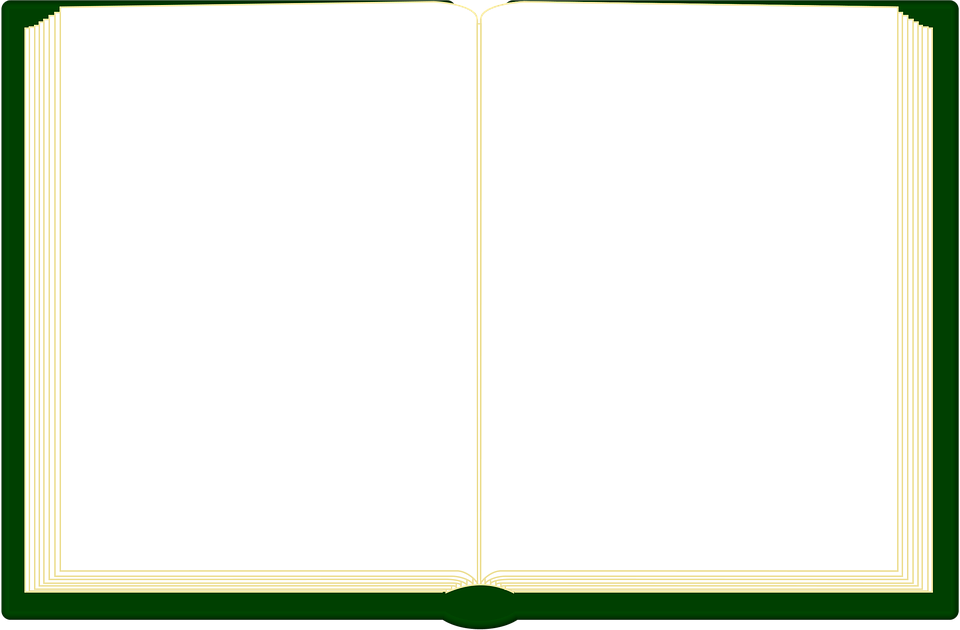 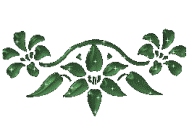 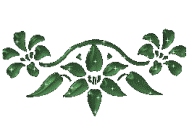 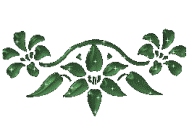 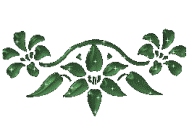 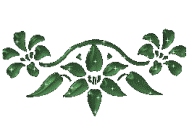 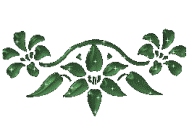 17. 5. 2022  po svätej omši v PC,  20.5. 2022 po svätej omši v PC,              24. 5. 2022 o 19:30 hodiny v PC.  

K témam boli nakrútené aj video spoty, podľa predlôh obsahujúcich úryvok. Dali sa premietnuť.
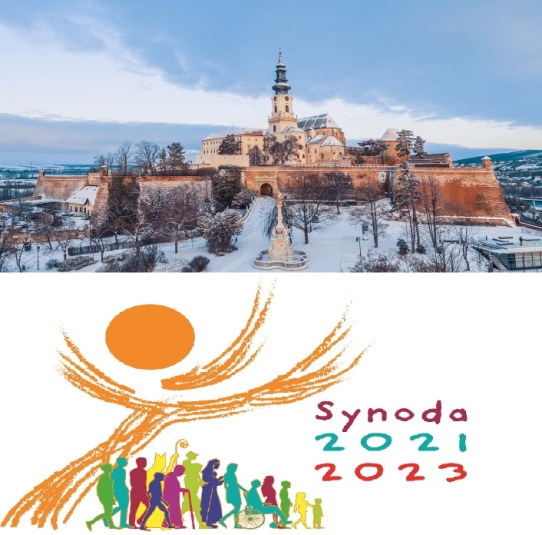 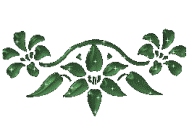 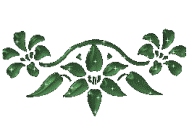 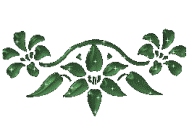 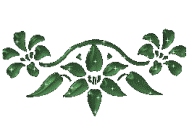 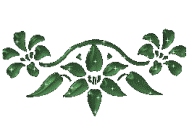 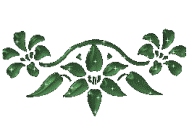 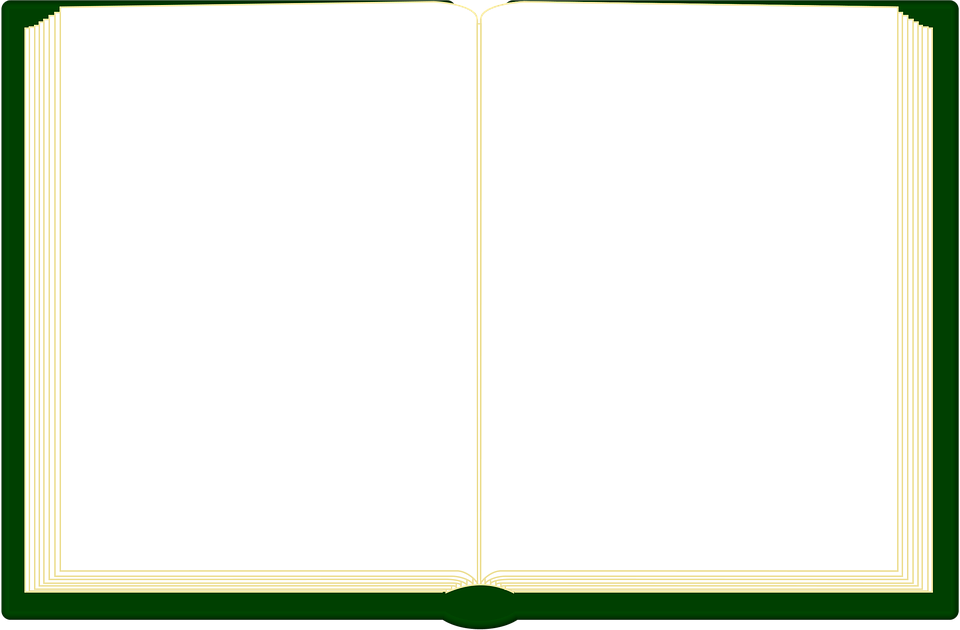 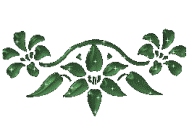 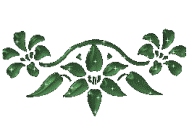 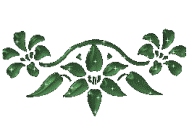 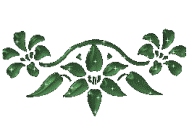 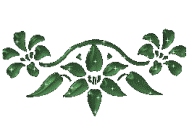 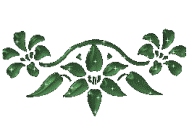 Zrušený dišpenz  

Vzhľadom na zlepšujúcu sa epidemiologickú situáciu od soboty     26. 2. sa mohli zúčastniť  na svätých  omšiach aj nezaočkovaní  veriaci.                                          Od 6. 3. 2022 bol nitrianskym diecéznym biskupom zrušený dišpenz od povinnosti zúčastniť sa svätej omše v nedeľu a prikázaný sviatok.
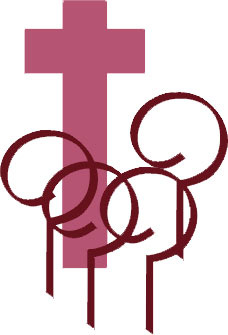 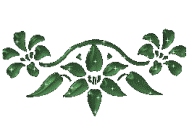 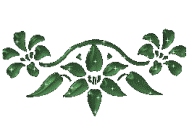 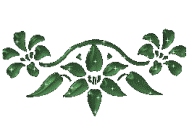 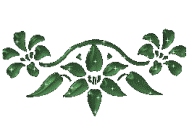 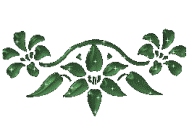 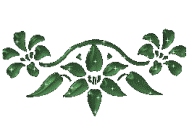 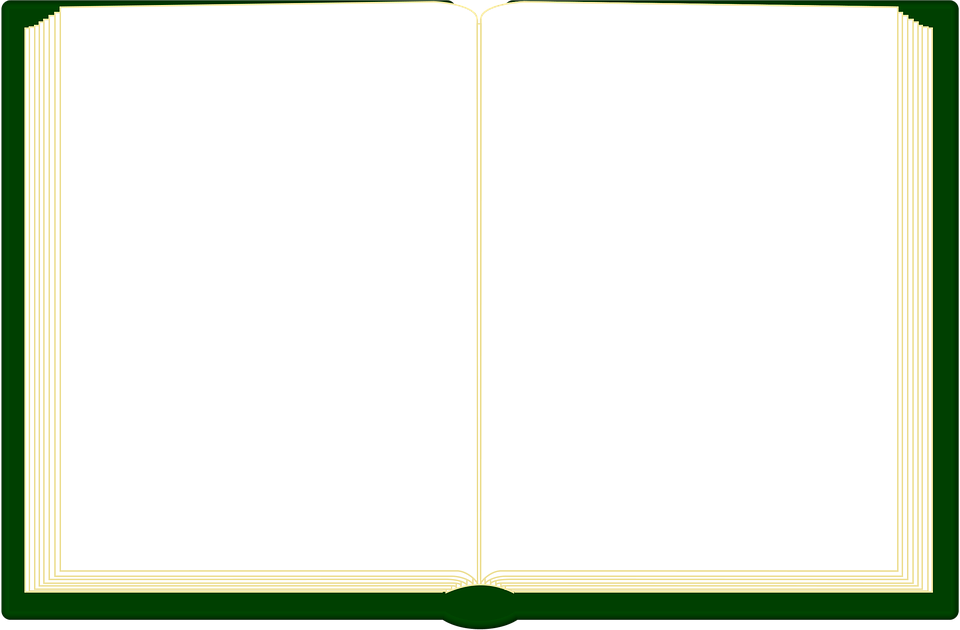 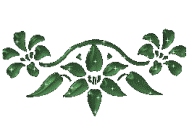 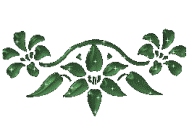 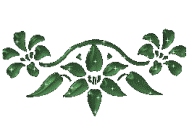 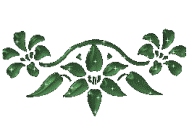 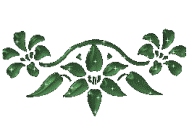 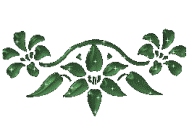 Vojna na Ukrajine

Epidemiologická situácia sa zlepšuje, no prichádza ešte  horšia a to vojna na Ukrajine, ktorá spôsobila utrpenie mnohých ľudí.
Modlili sme sa každý deň za skončenie vojny. Vkladali sme túto prosbu do svätých omší, Eucharistických adorácií, obetovali sme na tento úmysel pravidelne svätý ruženec...
Pápež František :                                      

Apelujem na všetkých, veriacich  aj neveriacich. Ježiš nás naučil, že na  diabolskú  nezmyselnosť násilia  sa odpovedá Božími zbraňami, modlitbou a pôstom. 
Pamätajte, že Pán nás nikdy neopustí a pomôže nám!

„Nech Kráľovná pokoja ochráni svet pred bláznovstvom vojny.“
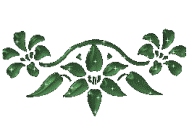 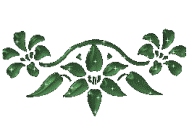 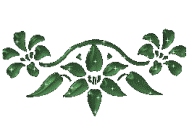 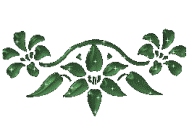 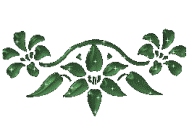 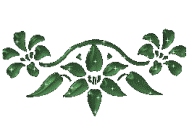 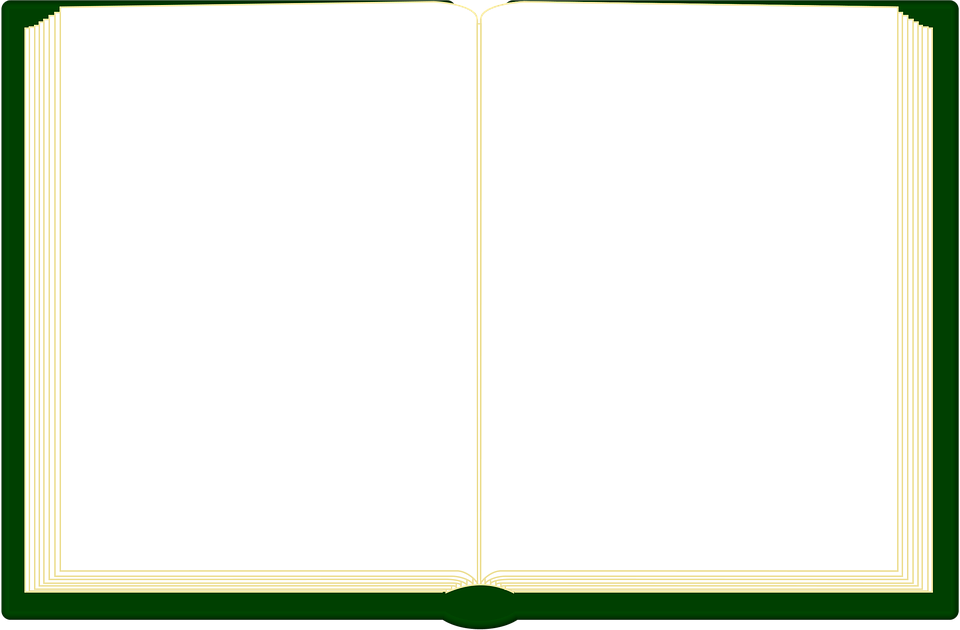 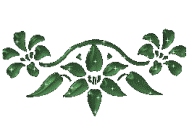 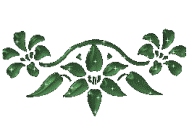 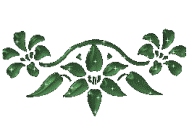 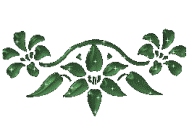 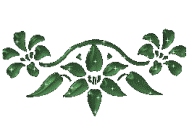 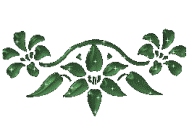 Prijímanie Eucharistie    

Počas pandémie veriaci mohli prijať Eucharistiu iba do rúk. Konferencia biskupov Slovenska rozhodla, že prijímať Eucharistiu do rúk bude možné aj po skončení pandemickej situácie. Veriaci sa mohli slobodne rozhodnúť, ako prijmú Telo Kristovo: prijatie do úst ako aj prijímanie do rúk sú rovnako legitímne.
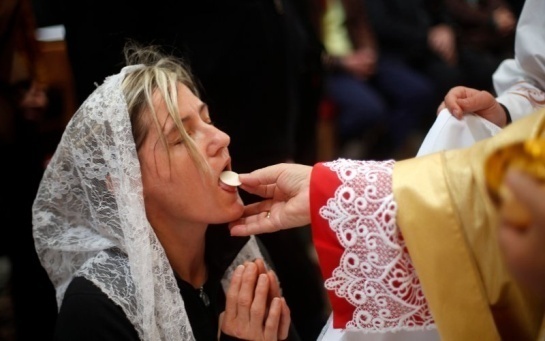 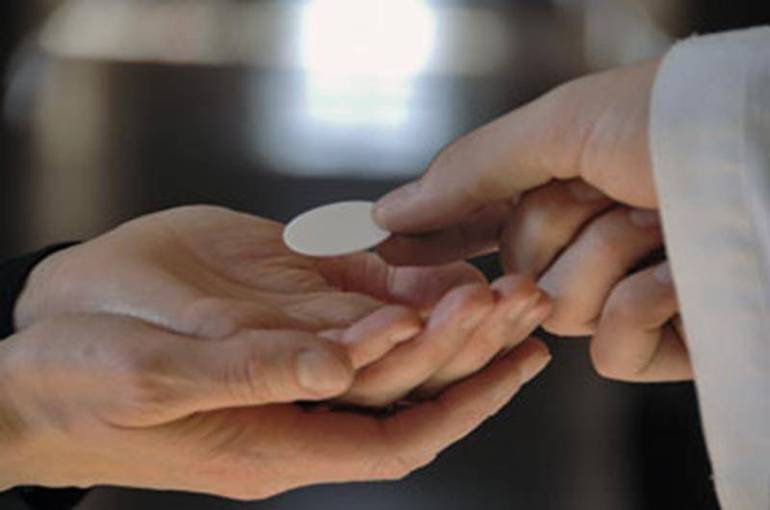 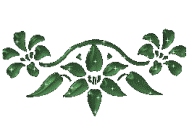 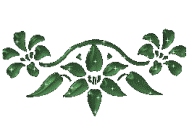 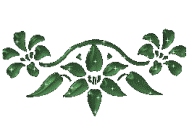 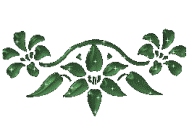 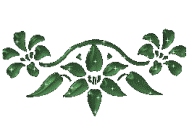 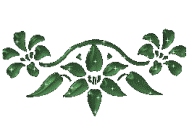 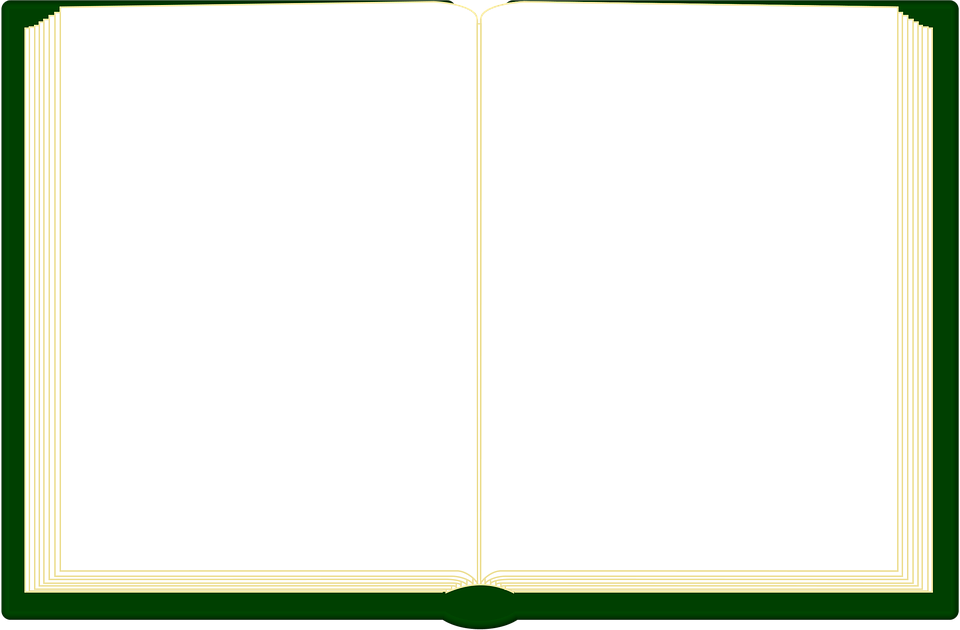 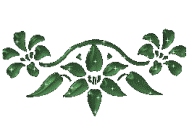 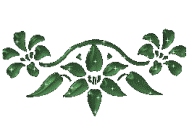 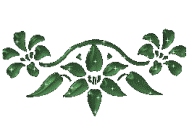 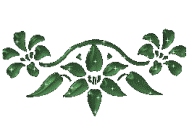 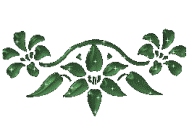 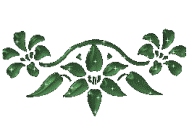 Zimná  turistika          


5. 2. 2022 sa konala zimná turistika  - výstup na Kozlicu.
Putovanie sa začalo o 13.00 hodine z parkoviska pod Sádovskym kostolíkom. Nálada bola výborná.
Obnovenie svätých sľubov
                                                 Dňa 25. 3. 2022 pri rannej svätej omši si sestričky z Bošian a Chynorian obnovili sväté sľuby.  Po svätej  omši sa uskutočnil úkon zasvätenia Nepoškvrnenému srdcu Panny Márie.
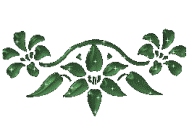 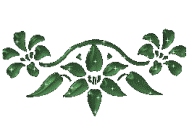 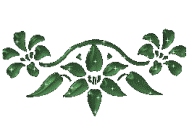 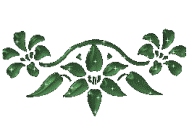 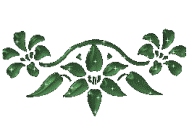 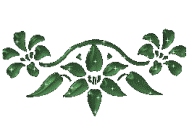 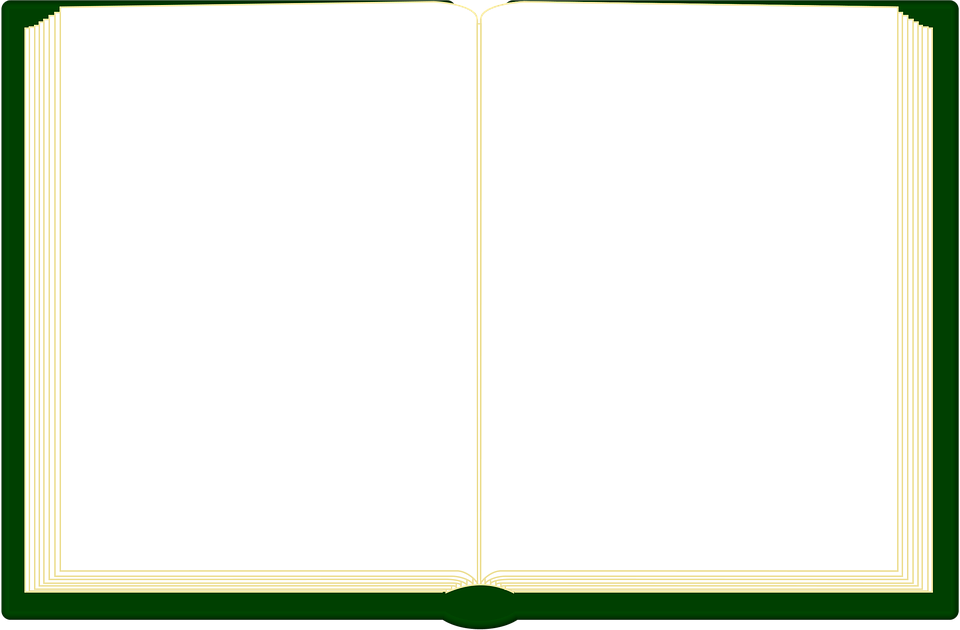 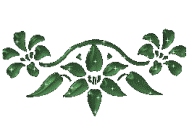 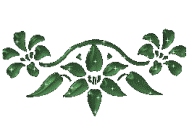 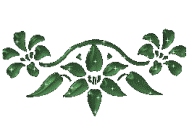 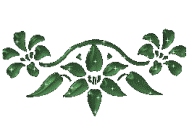 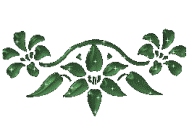 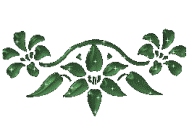 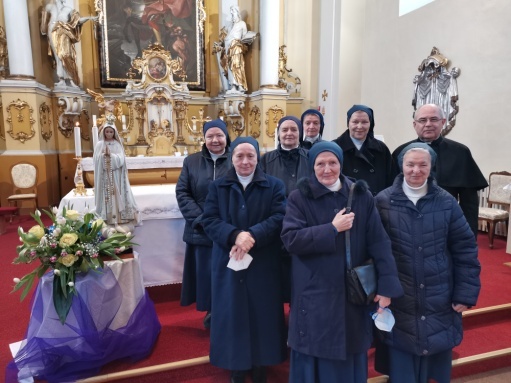 Krížová cesta 


Krížová cesta sa konala dňa 15. 4. 2022 o 10:00 hodine. Pobožnosť krížovej cesty sa začala na cintoríne v Baštine a končila na cintoríne v Krnči. Zúčastnili sa jej veriaci z Bošian, Práznoviec a Krnče.
Prebiehala dôstojne.
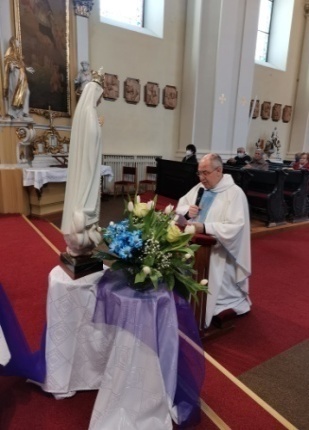 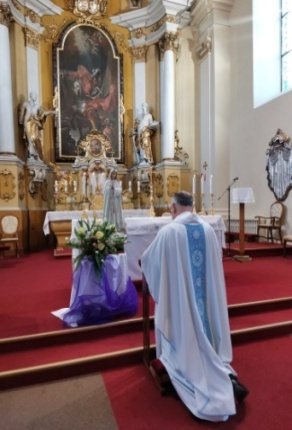 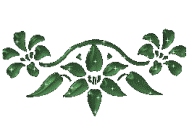 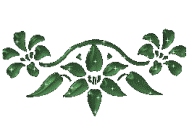 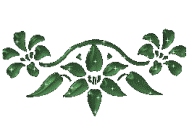 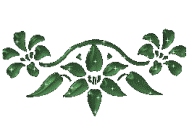 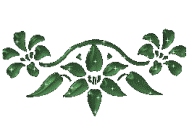 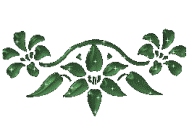 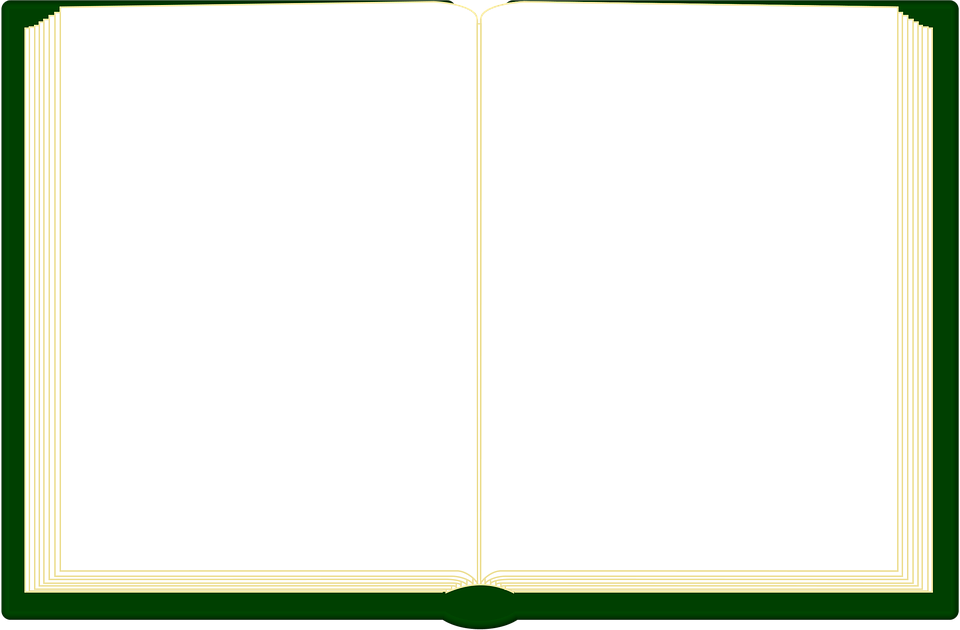 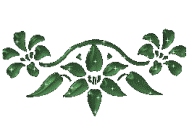 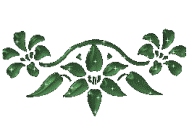 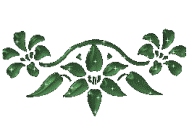 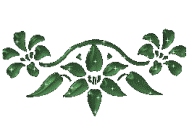 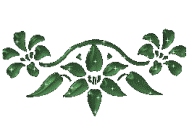 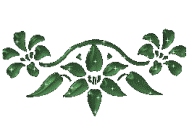 Posvätný ruženec Krnča                                                        


Dňa 1. 5. 2022 o 15.00 hodine sa v Krnči – Horňany pri kaplnke Lurdskej Panny Márie, uskutočnila  modlitba posvätného ruženca, na ktorú boli pozvaní  veriaci z Bošian, Práznoviec a Krnče.
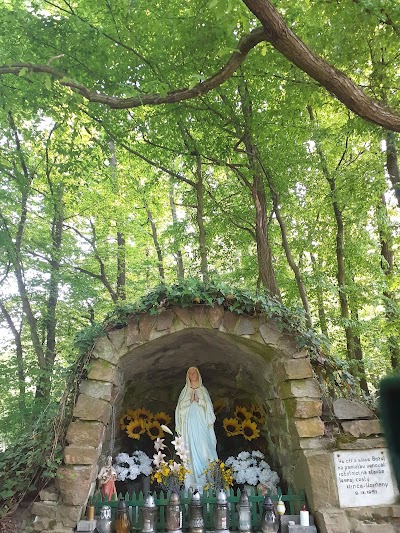 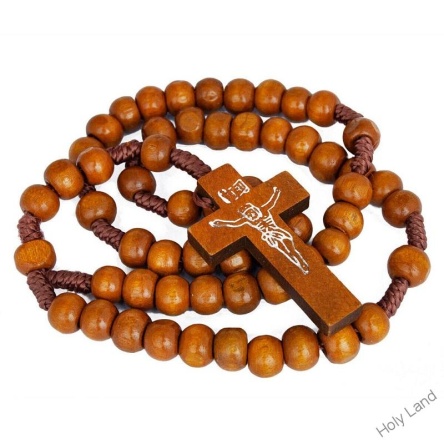 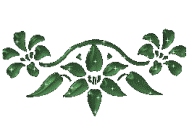 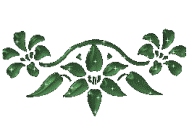 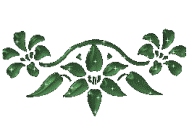 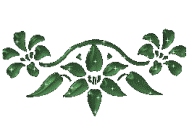 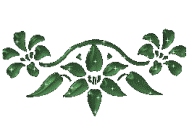 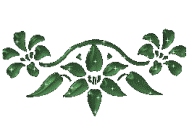 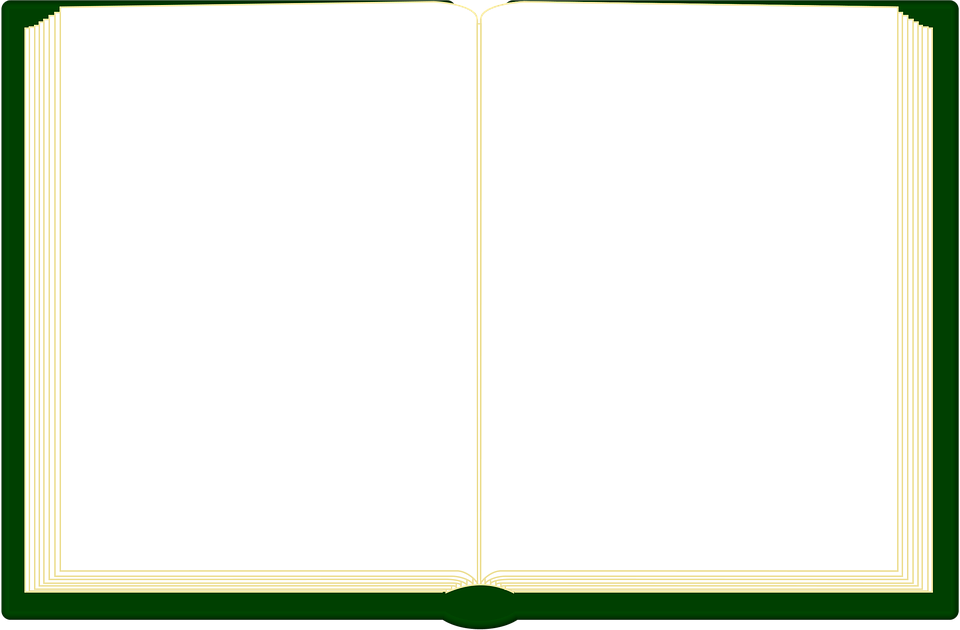 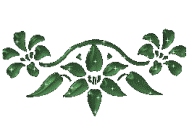 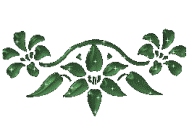 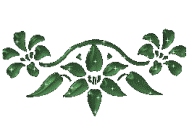 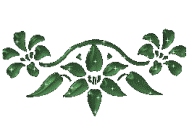 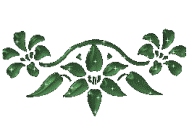 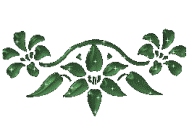 Sviatosť birmovania          

Sviatosť birmovania je pravá a osobitná sviatosť, v ktorej dostávame Ducha Svätého na posilnenie krstnej viery, plnšie spojenie s Kristom a na vydávanie svedectva o Kristovi.
Vysluhovanie  sviatosti birmovania  v našej farnosti  prebiehalo sobotu   14. 5. 2022. Sviatosť birmovania vysluhoval pomocný biskup Mons.
Peter Beňo.
Túto sviatosť  prijalo 107  birmovancov, ktorí splnili všetky potrebné podmienky na prijatie tejto sviatosti.
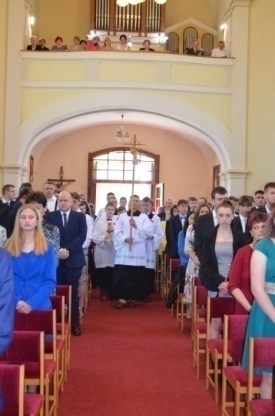 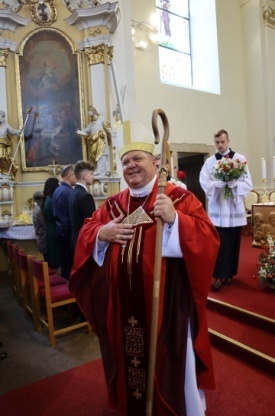 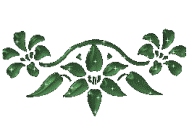 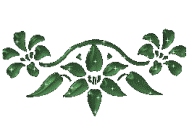 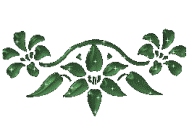 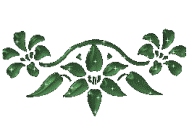 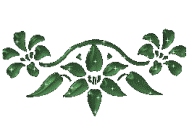 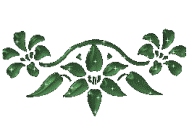 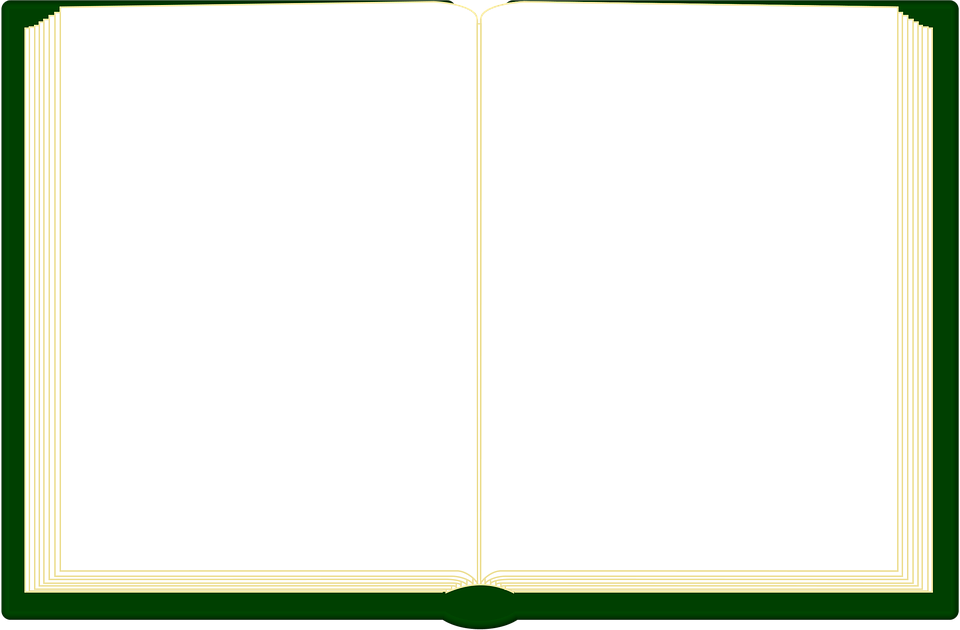 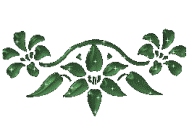 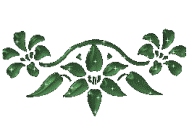 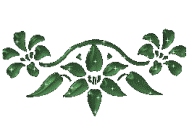 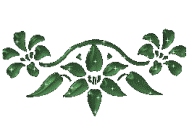 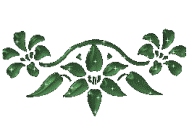 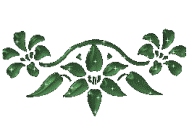 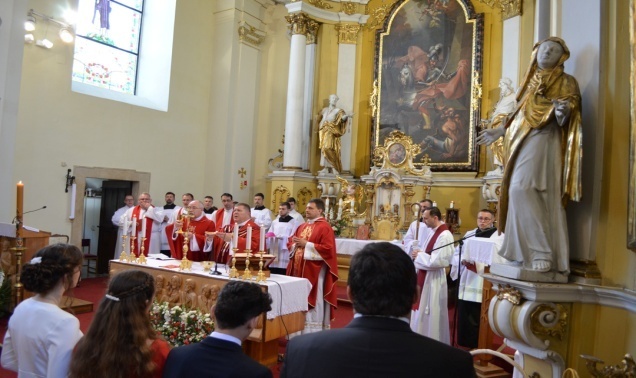 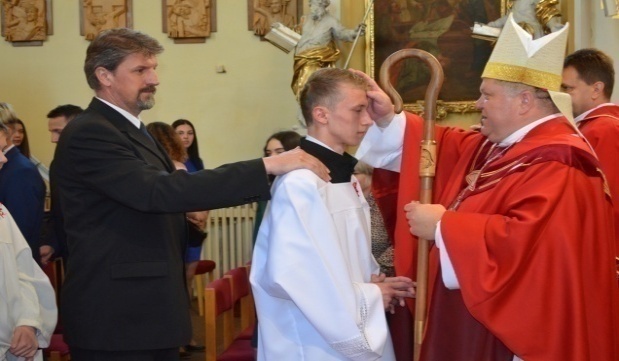 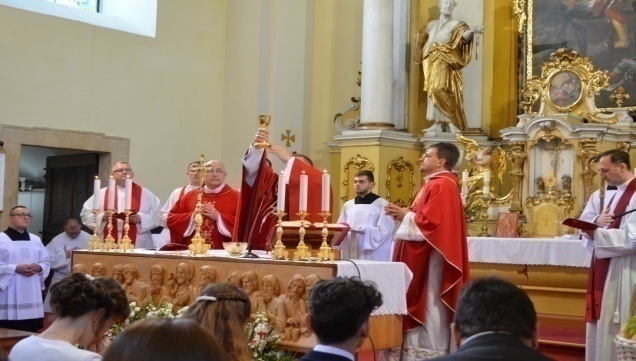 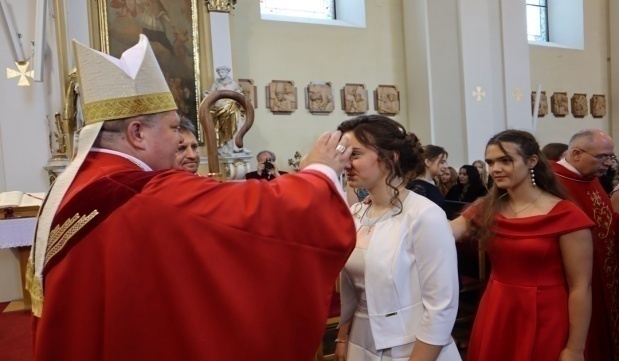 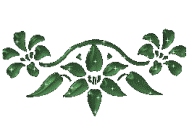 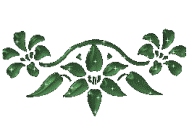 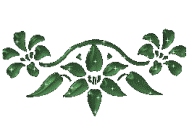 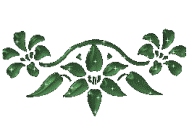 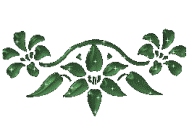 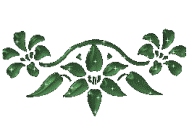 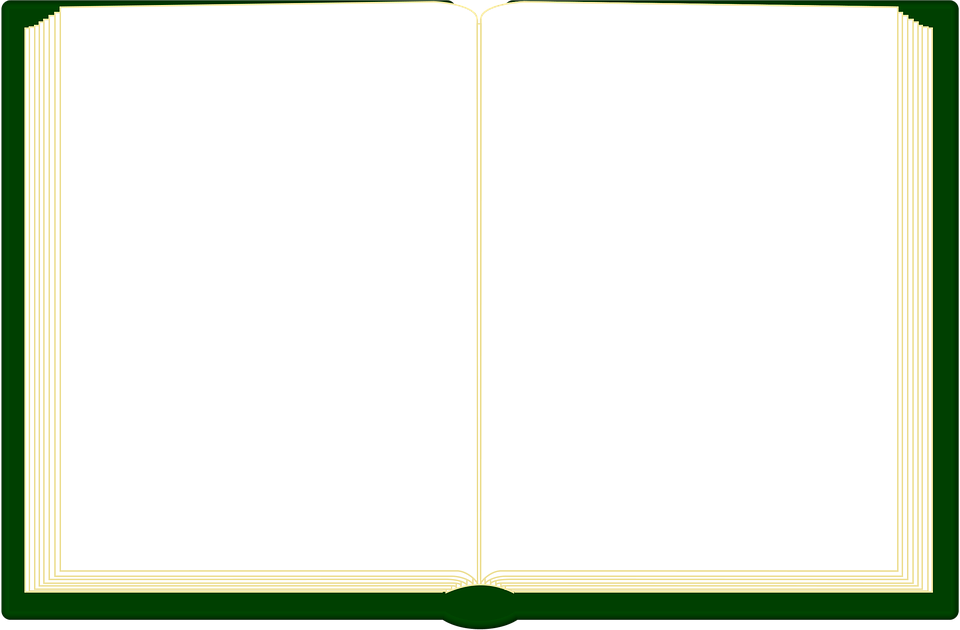 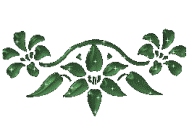 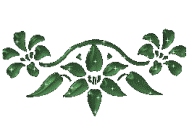 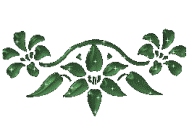 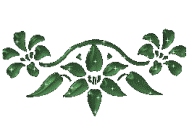 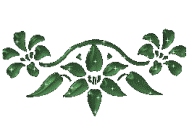 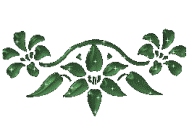 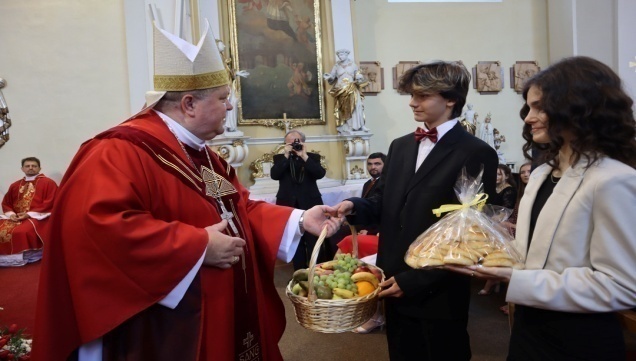 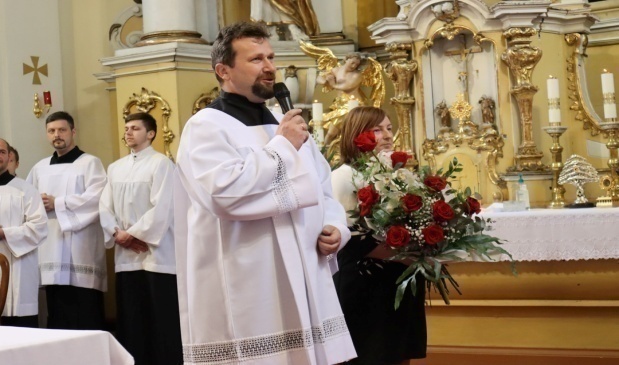 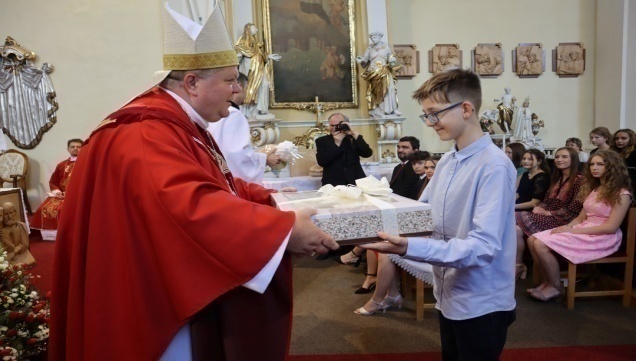 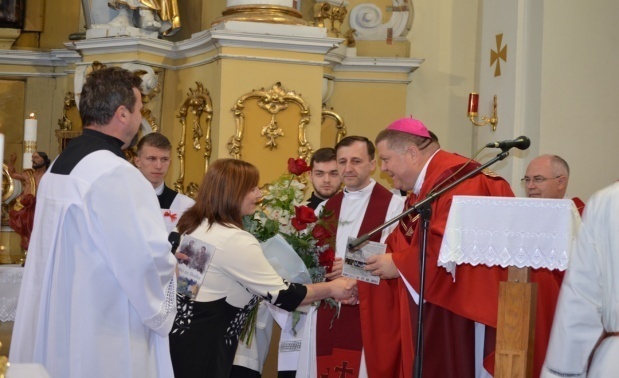 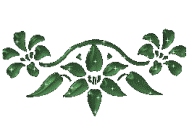 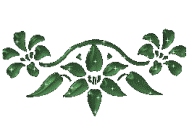 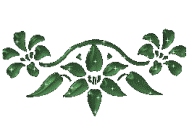 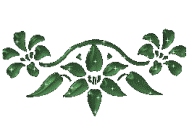 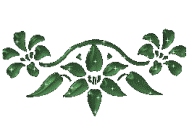 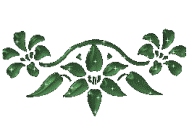 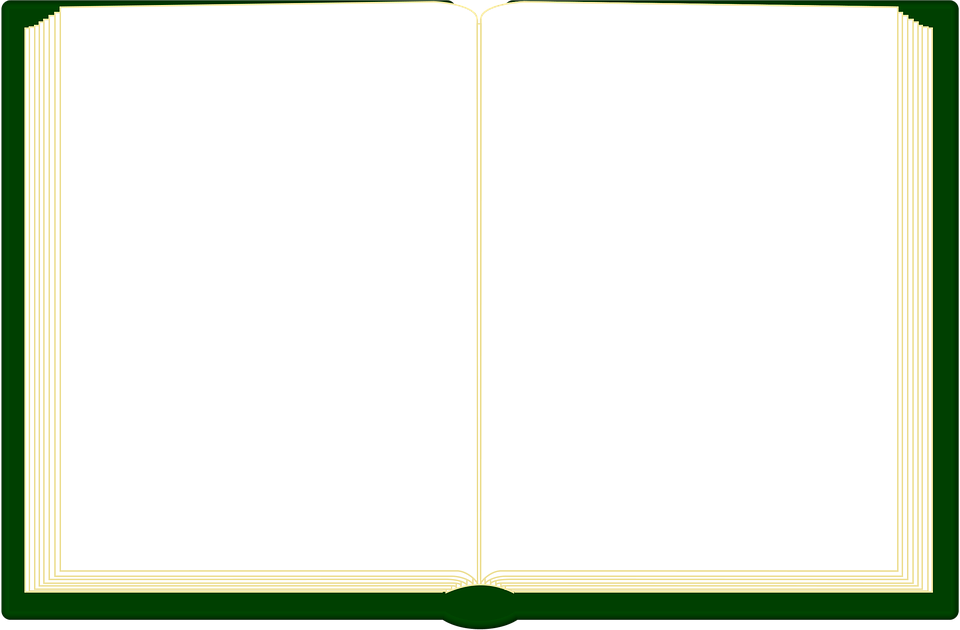 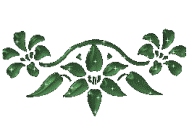 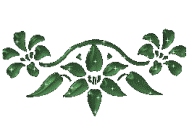 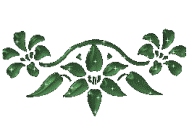 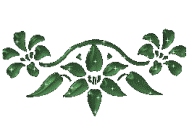 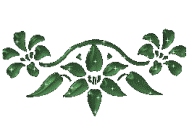 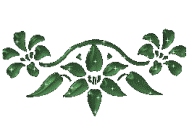 1. sväté prijímanie Bošany
Farský guláš  

V sobotu 21. 5. 2022  o 13:00 hodine v areáli farskej záhrady sa varil farský guláš. Na túto akciu pán dekan   pozval hlavne birmovancov, ich rodiny, animátorov, miništrantov, skautov, spevákov, tí čo upratujú kostol, kosia trávu okolo kostola a ostatných farníkov. Nálada bola výborná.
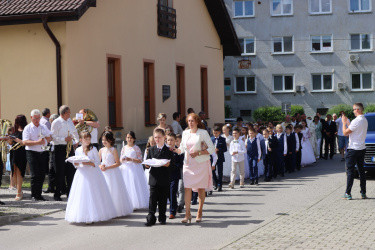 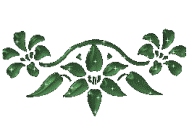 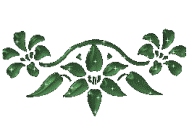 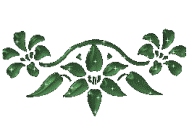 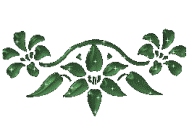 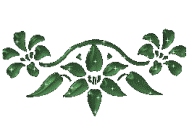 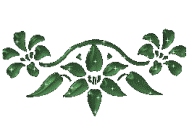 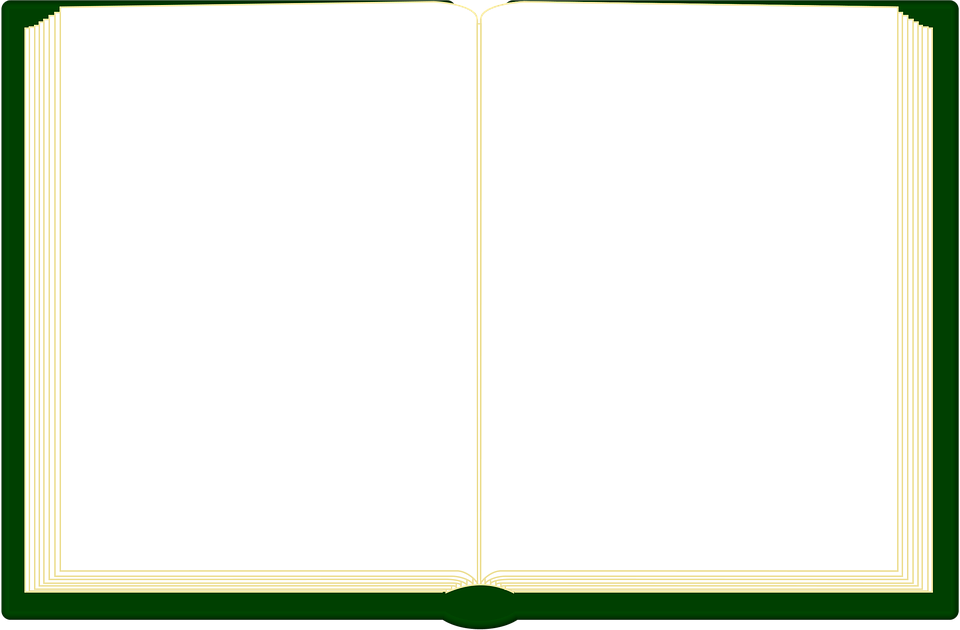 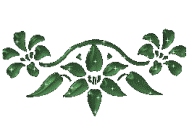 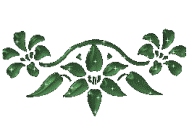 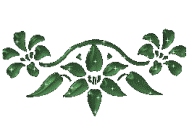 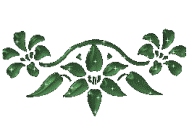 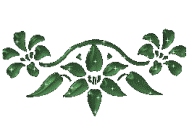 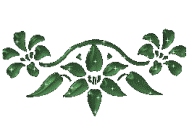 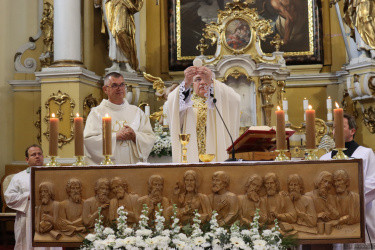 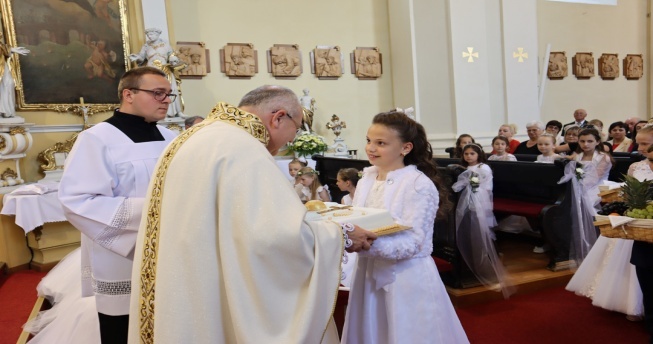 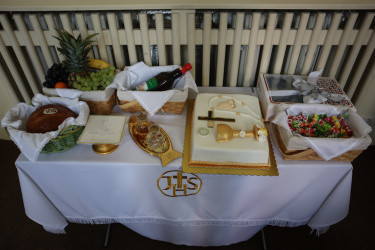 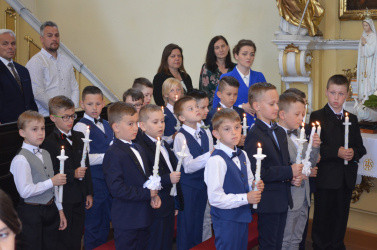 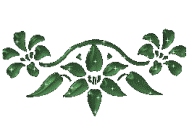 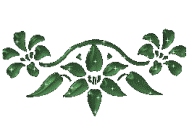 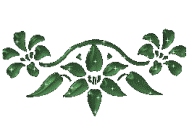 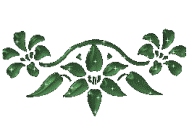 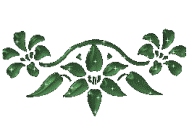 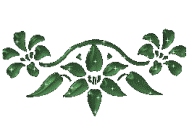 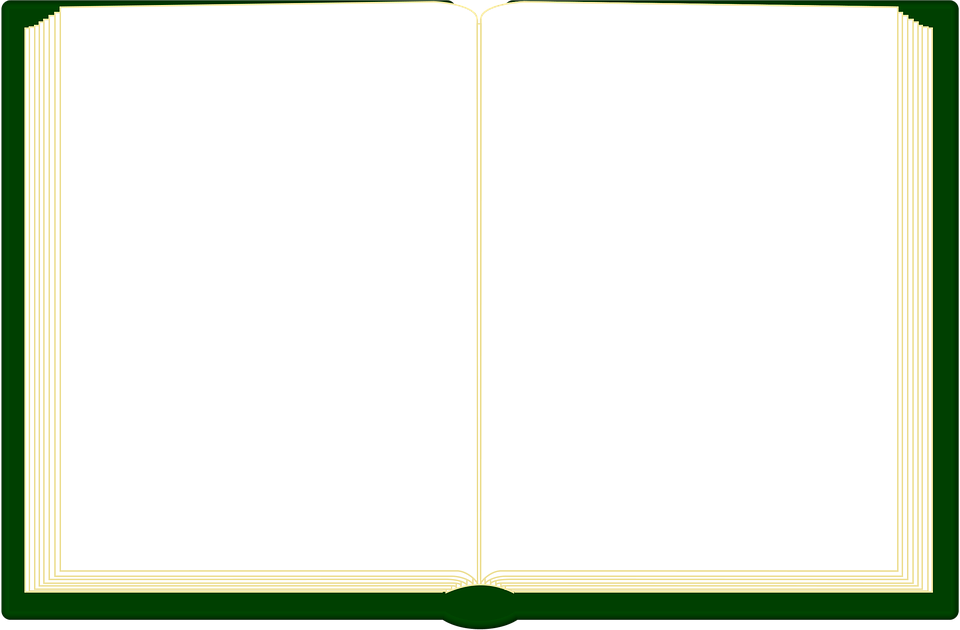 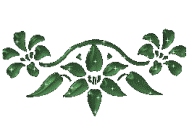 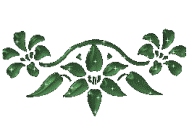 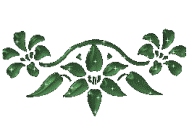 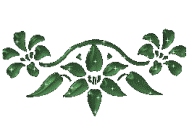 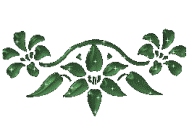 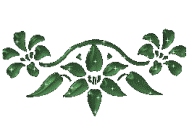 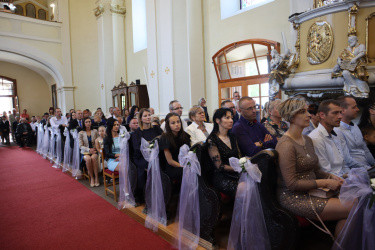 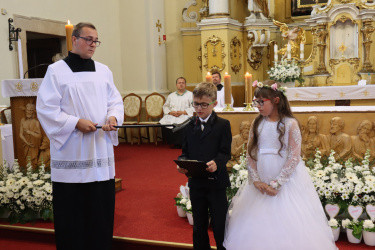 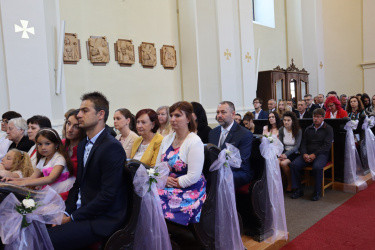 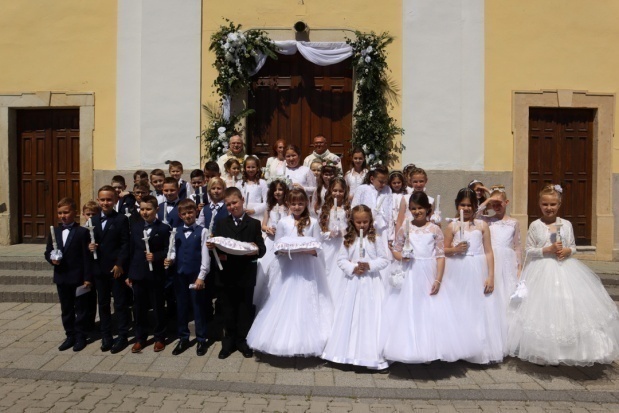 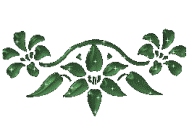 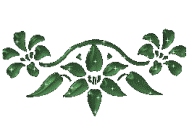 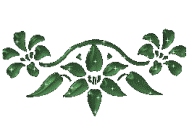 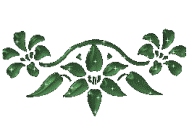 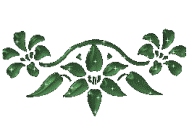 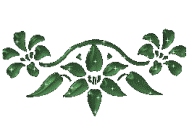 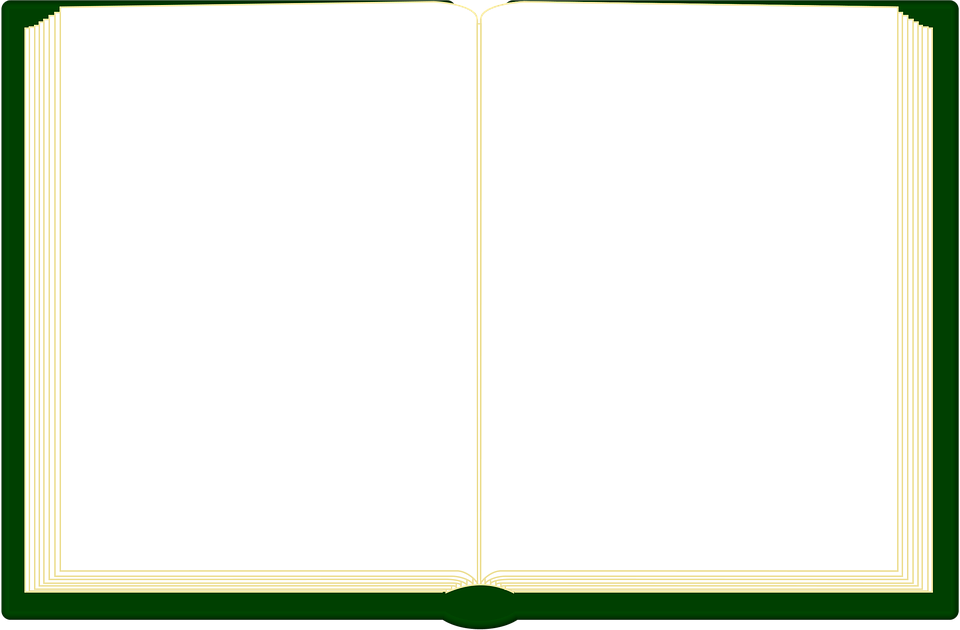 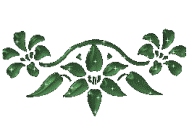 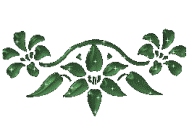 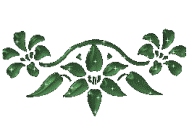 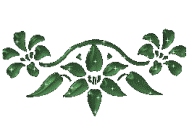 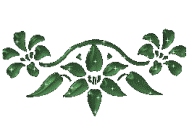 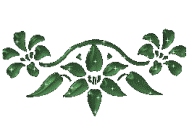 1. sväté prijímanie Krnča                            


Dňa 12. 6. o 10:00 hodine  bolo prvé sväté prijímanie v Krnči. Svätá  spoveď rodičov, krstných rodičov, starých rodičov a súrodencov bola v sobotu 11. 6. 2022 o 9:00 hodine. Sviatosť prijalo 10 deti.
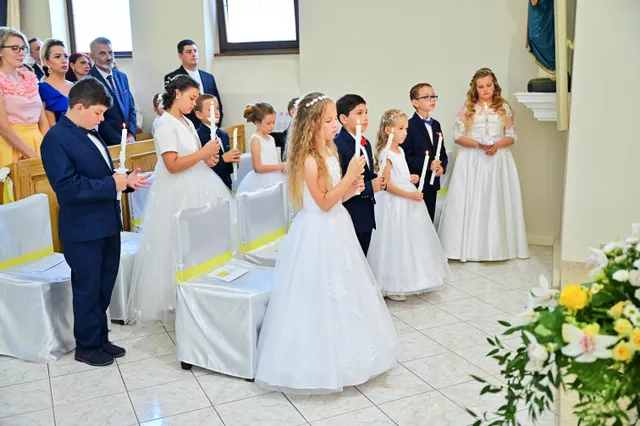 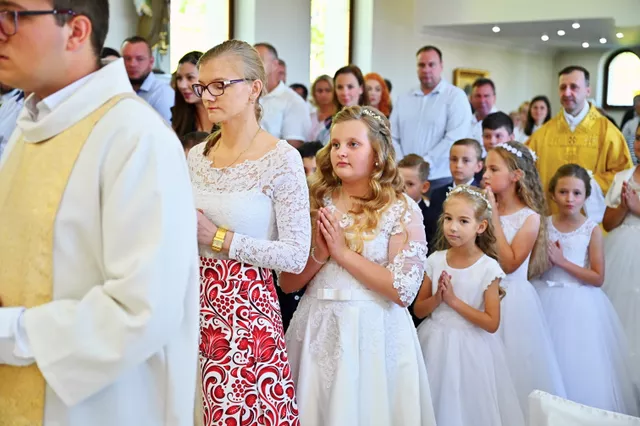 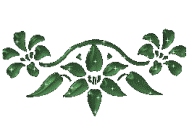 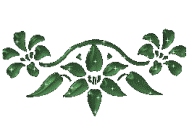 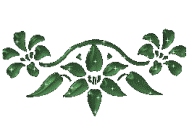 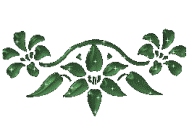 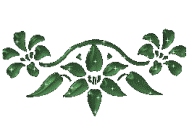 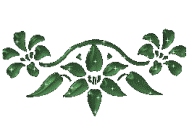 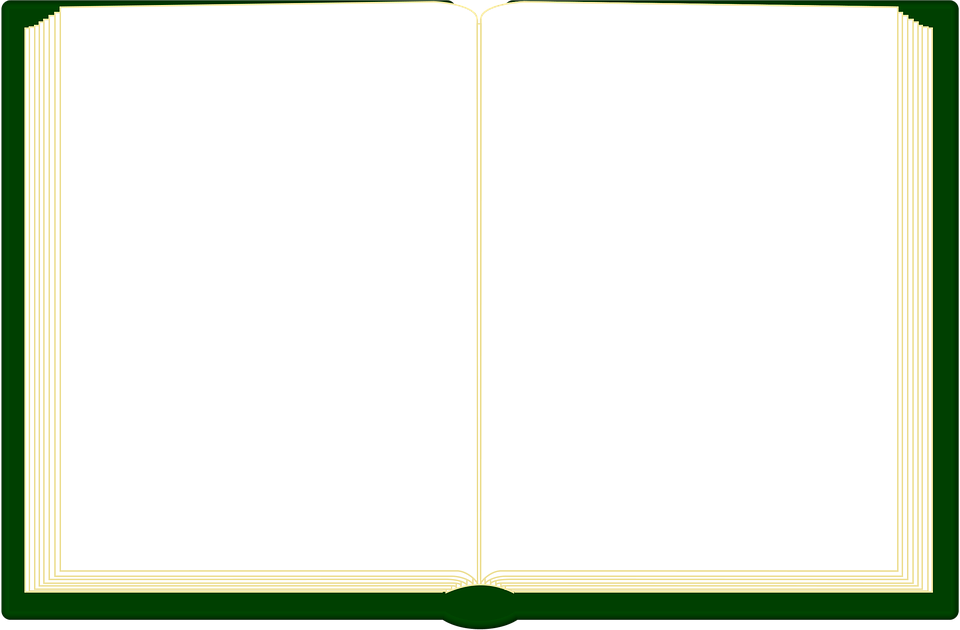 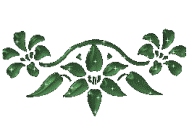 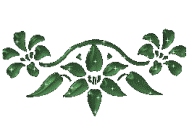 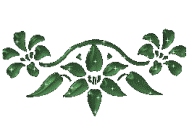 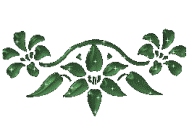 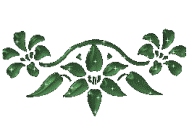 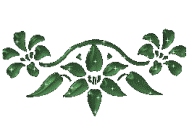 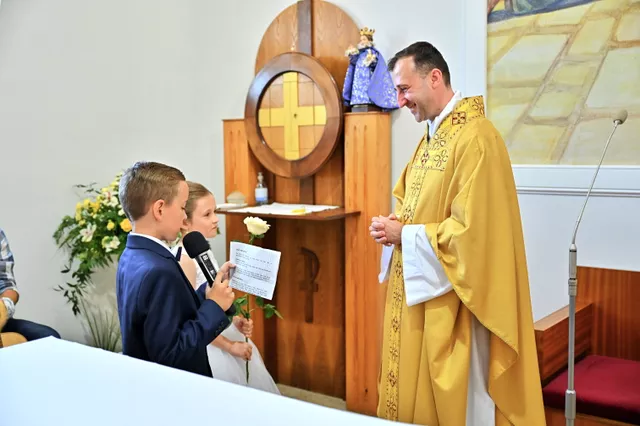 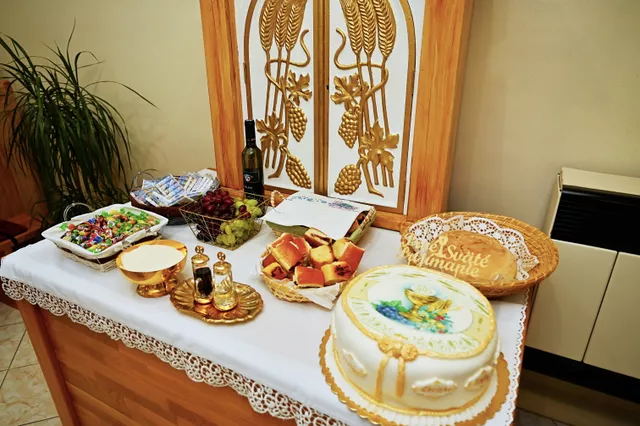 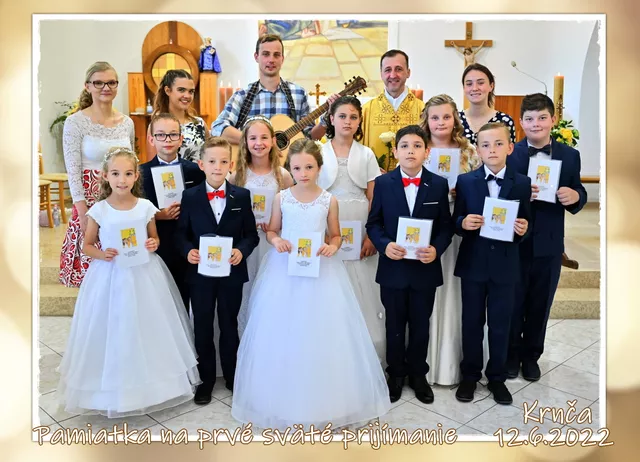 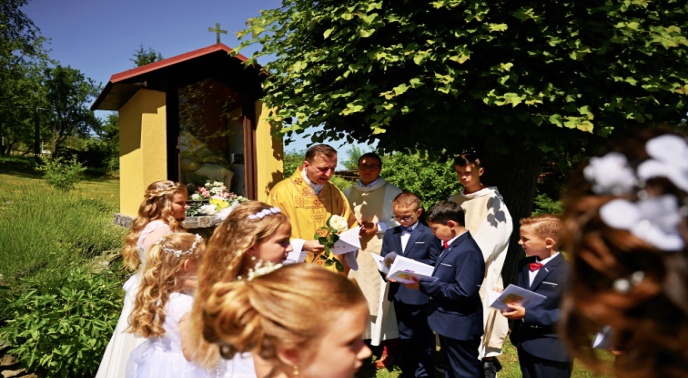 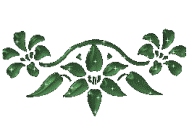 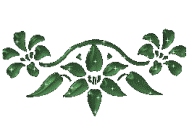 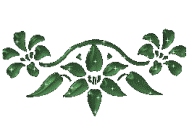 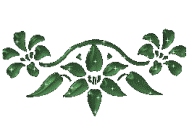 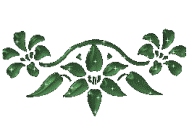 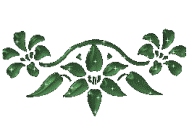 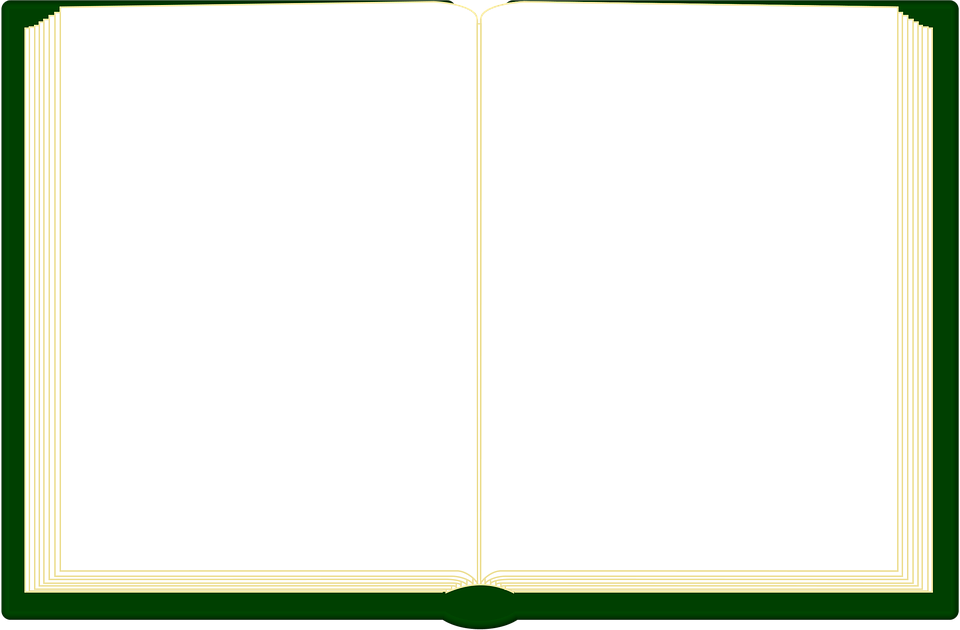 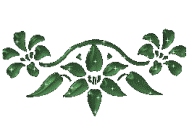 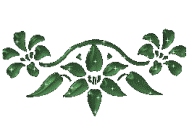 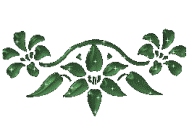 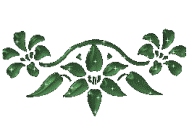 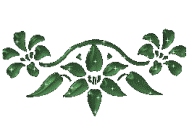 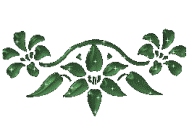 Pán kaplán Martin Šalamon                                           

30. 6. 2022 pri večernej svätej omši sme sa rozlúčili s pánom kaplánom Martinom Šalamonom. 
Od 1. 7. 2022 bol pán kaplán ustanovený za kaplána do farnosti Nové Zámky. Ďakujeme mu  za jeho dvojročnú prácu pre naše farské spoločenstvo a na novom mieste mu želáme hojnosť Božích milostí.
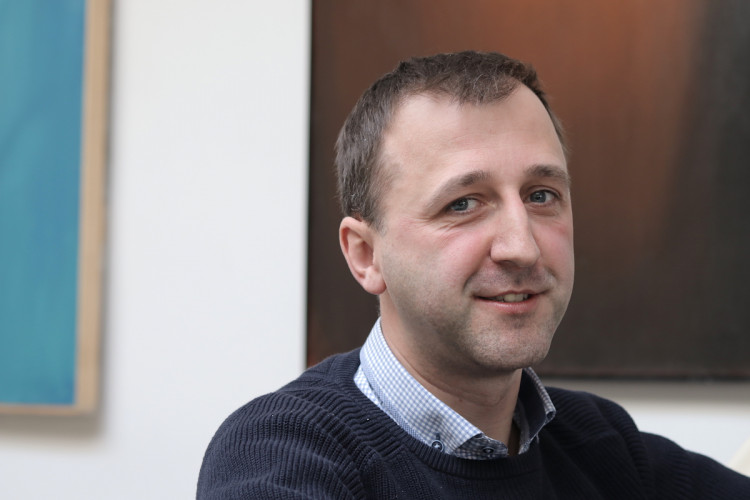 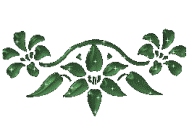 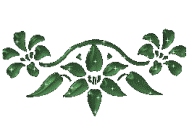 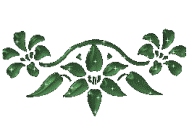 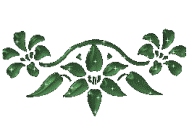 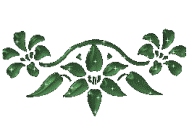 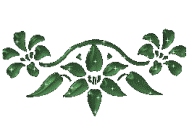 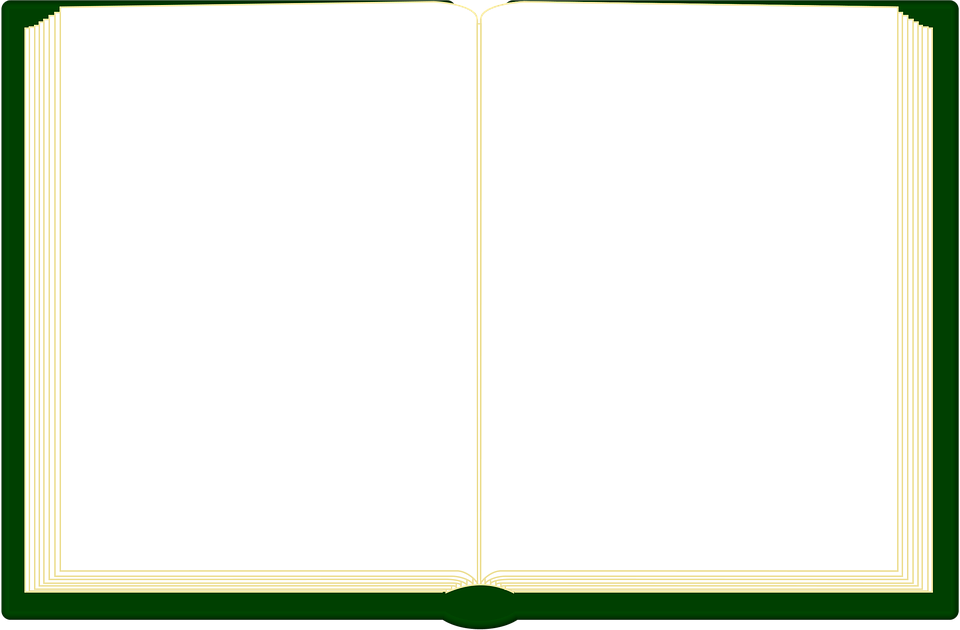 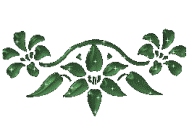 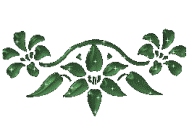 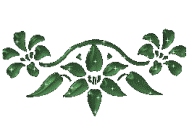 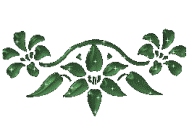 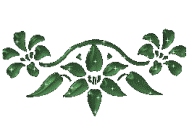 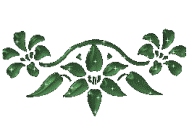 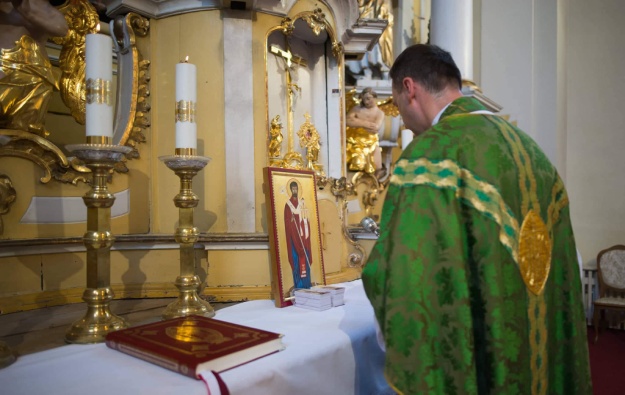 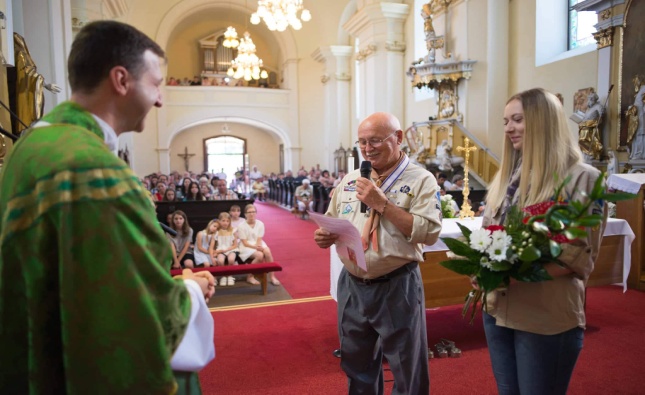 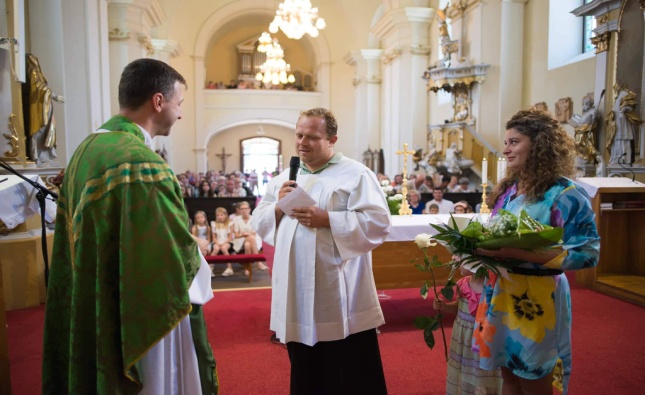 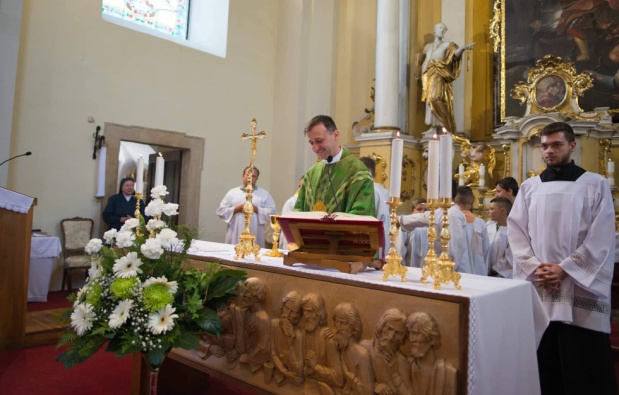 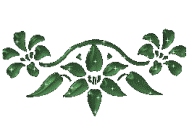 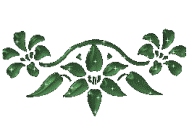 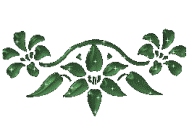 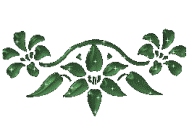 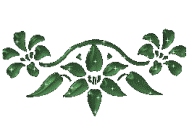 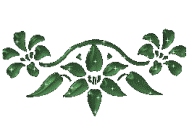 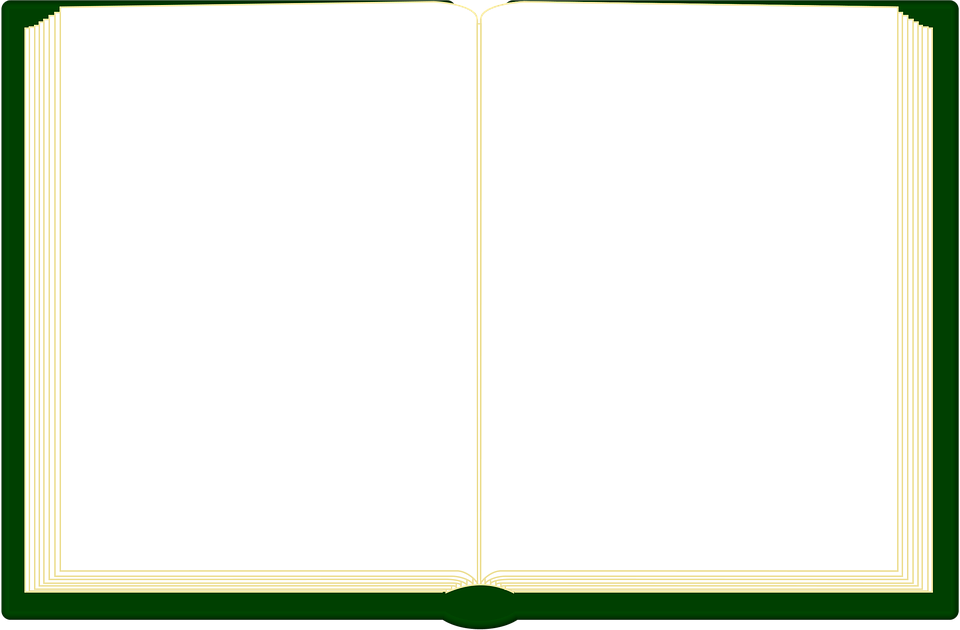 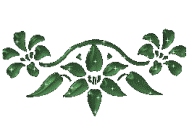 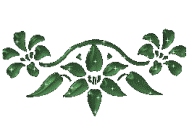 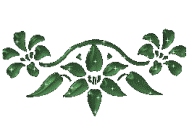 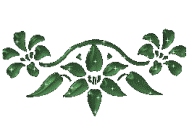 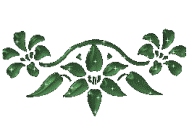 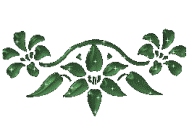 Pán kaplán Marek Sedlár                                               

1. 7. 2022 sme v našej  farnosti  privítali pána kaplána Mareka Sedlára. Pán kaplán je rodák z Horných Obdokoviec. Pochádza z veriacej rodiny. Už ako mladý pociťoval  Božie volanie. Po ukončení strednej školy, nastúpil na políciu, kde odslúžil osem rokov a potom prišiel ten moment, kedy to Božie
volanie bolo silné.   Do seminára nastúpil ako dvadsaťsedemročný. Jeho kňazským mottom je: „Ora et labora.“  Heslo svätého Benedikta. Naposledy pôsobil ako kaplán vo farnosti Nitra – Chrenová. Prajeme mu do jeho pastoračnej činnosti v našej farnosti  všetko najlepšie, pevné zdravie a ochranu Panny Márie.
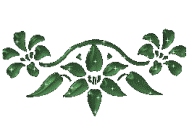 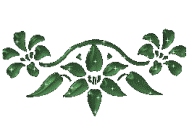 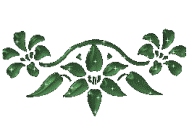 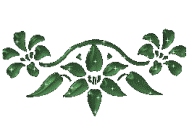 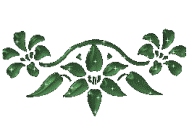 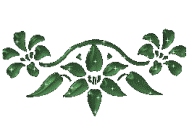 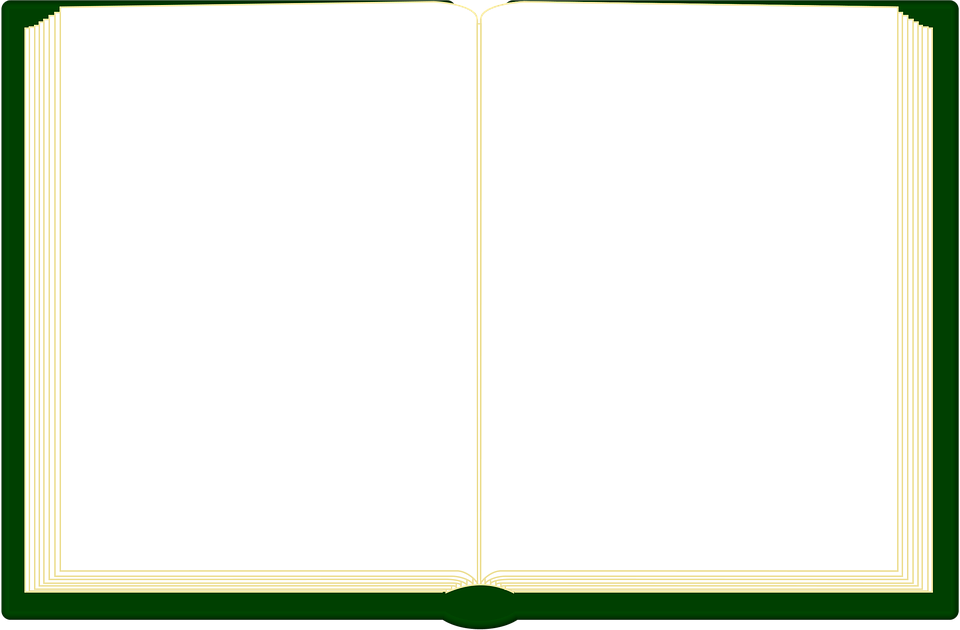 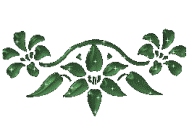 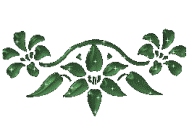 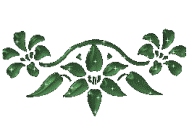 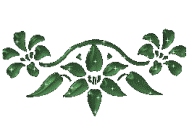 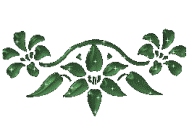 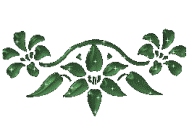 „Pomáham a chránim“
„Už nepomáham a nechránim, ale ohlasujem evanjelium Ježiša Krista“
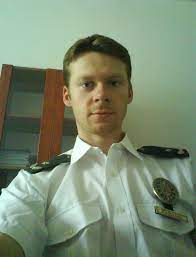 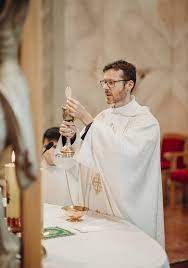 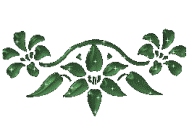 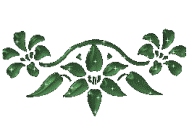 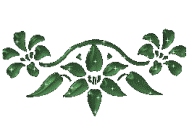 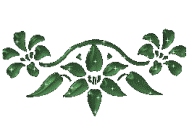 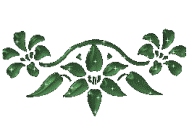 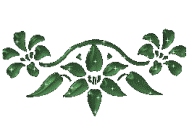 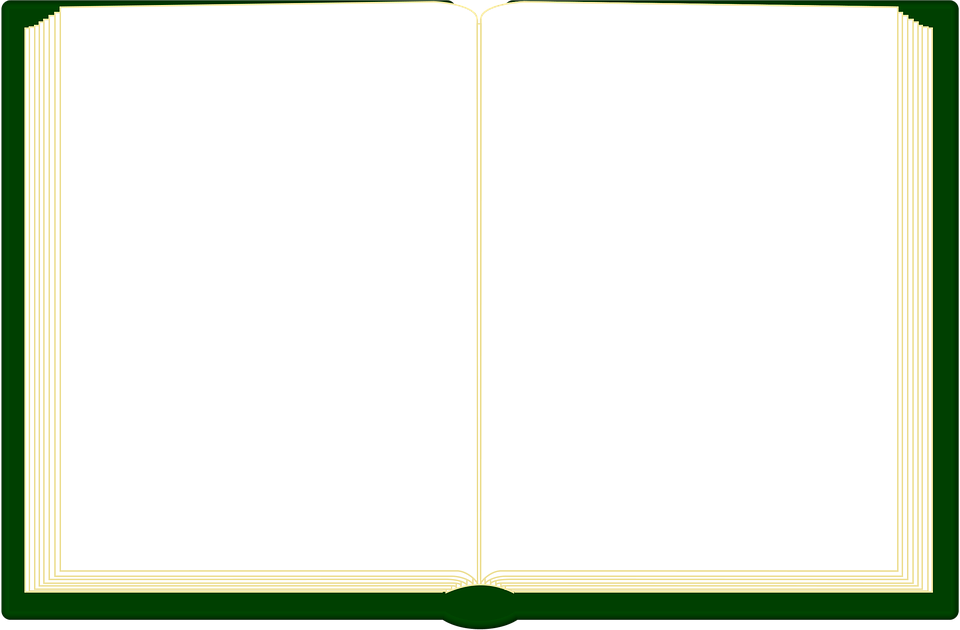 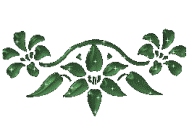 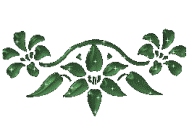 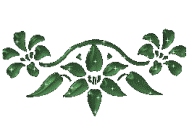 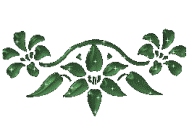 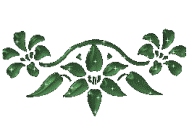 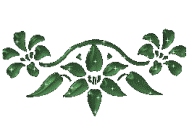 Privítanie kňaza – Krnča                                

3.7.2022  veriaci v Krnči privítali pána kaplána  Mareka Sedlára.  Každý kňaz je najväčší dar, ktorý nám daroval Pán Ježiš v Štvrtok Svätého týždňa. Kňaz rozvíja blízky vzťah s Bohom, aby z tohto vzťahu čerpal potrebnú silu pre svoju službu. Je dieťa človeka, ale má moc premieňať všetkých na Božie deti. Je chudobný, ale môže nás naplniť nekonečným
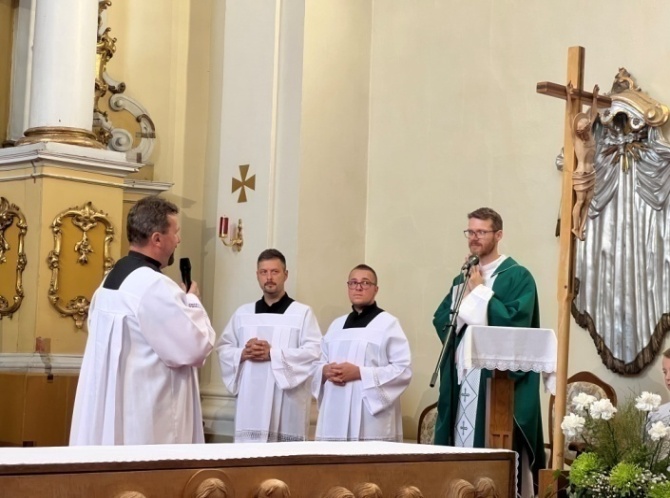 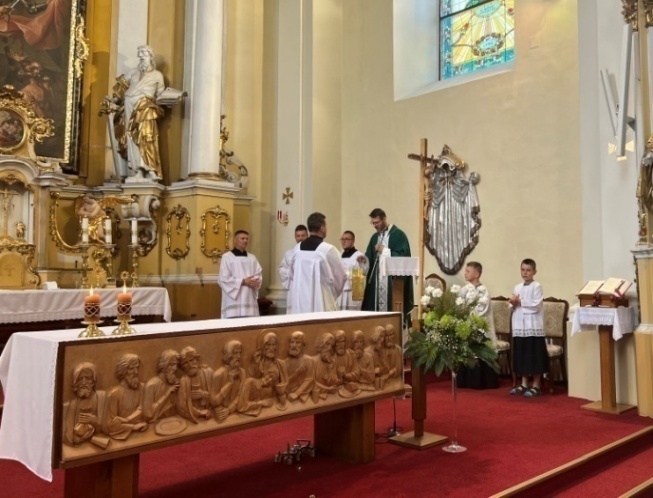 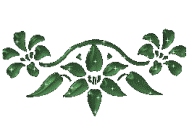 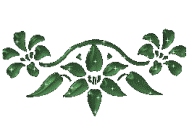 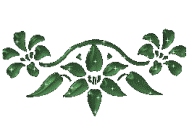 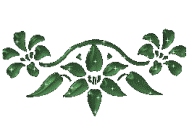 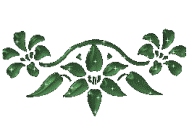 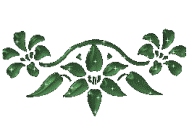 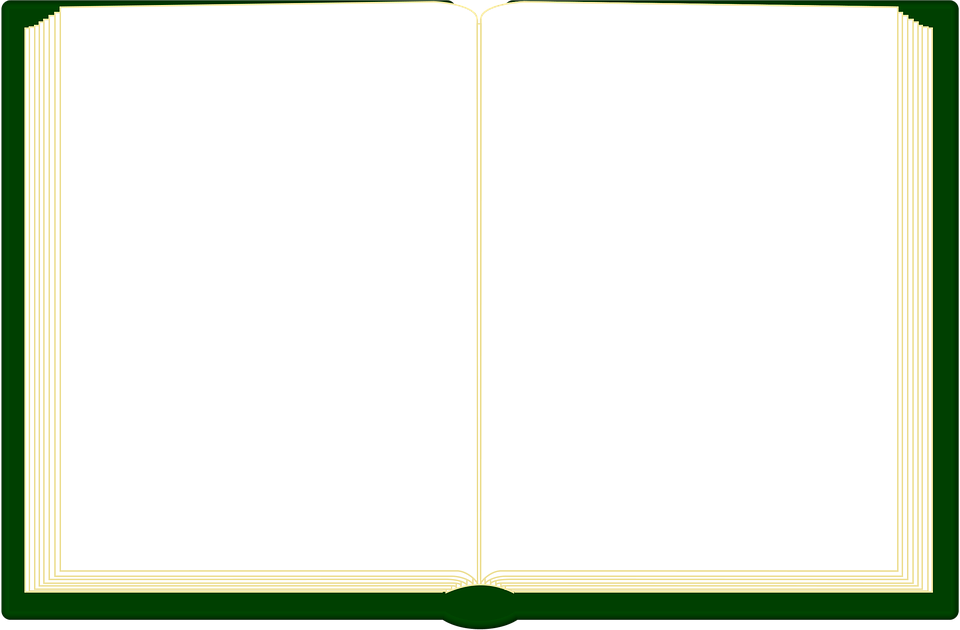 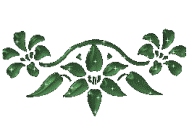 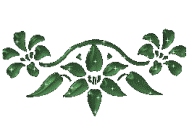 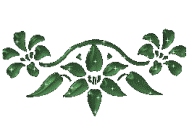 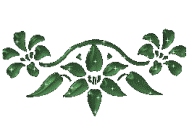 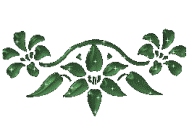 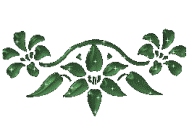 Púť Staré Hory    

3. 9. 2022 sa konala jednodňová púť rádia Lumen na Staré Hory, ktorej sa zúčastnili veriaci z Bošian, Krnče  a Práznoviec.
bohatstvom. Je slabý, ale posilňuje človeka chlebom života. Jeho odpúšťanie je odpustením  samotného Ježiša. Aj jeho posolstvo je Ježišovým posolstvom – posolstvom radosti, svetla a lásky. Prosíme  ťa všemohúci  Otče, daj nám vytrvalosť a horlivosť, aby sme sa za našich kňazov modlili a svojím príkladným životom im pomáhali pri ich pastorácii v našej farnosti.
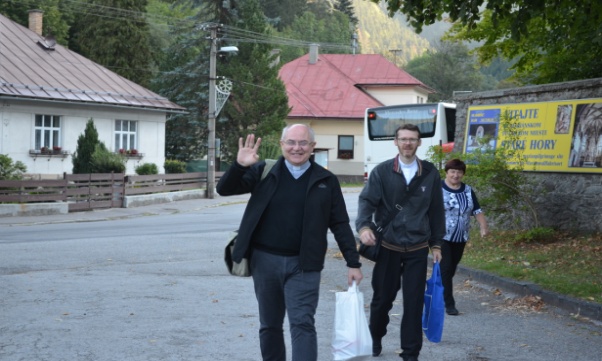 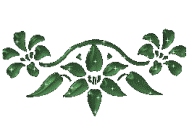 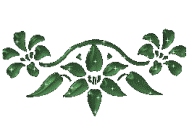 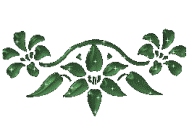 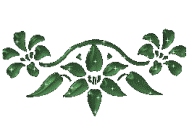 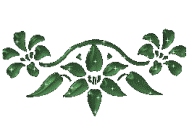 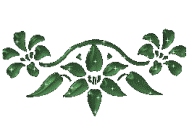 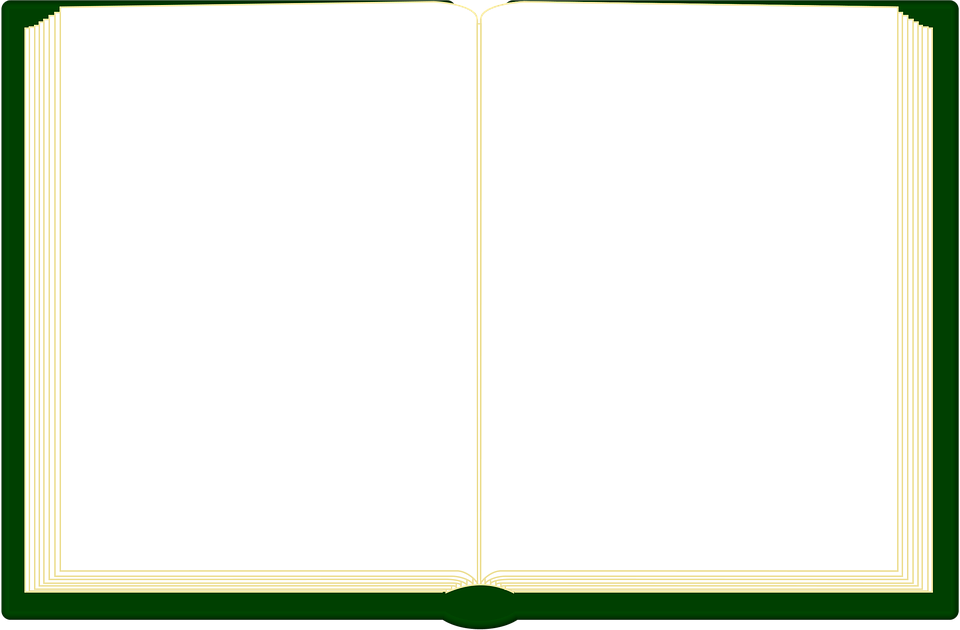 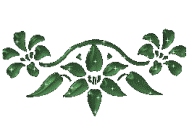 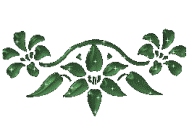 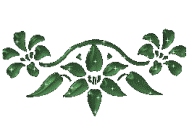 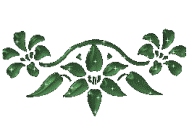 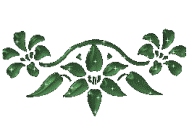 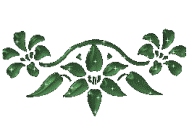 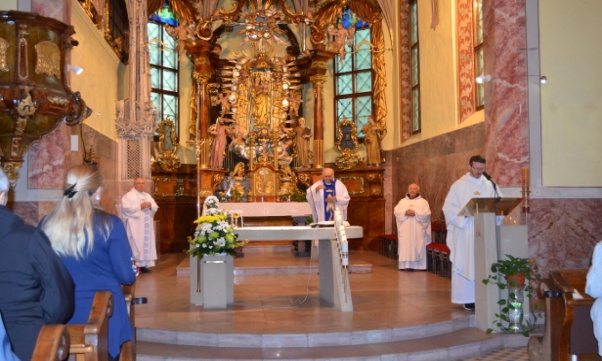 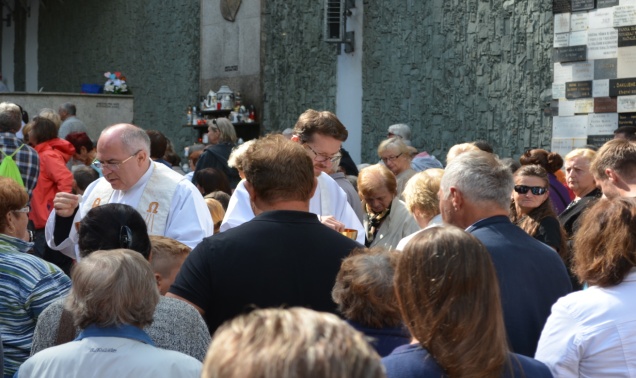 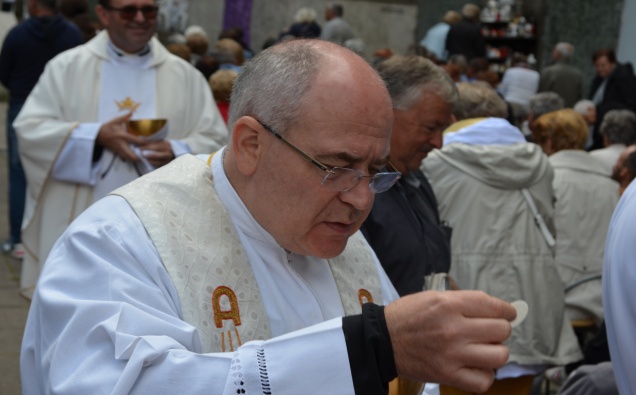 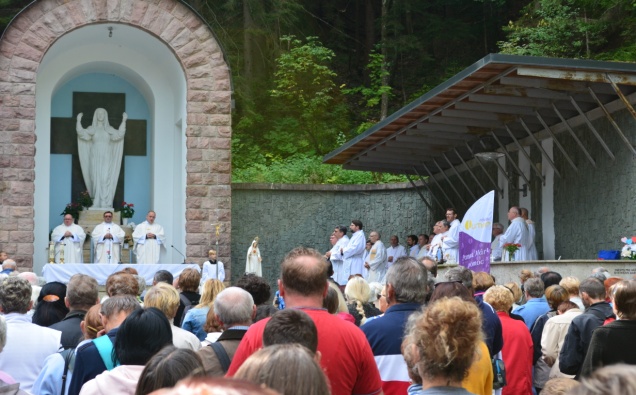 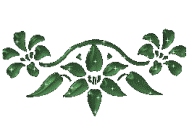 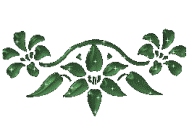 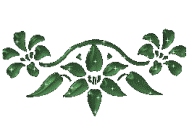 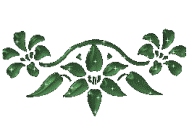 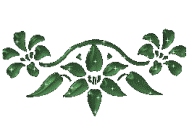 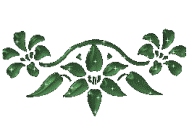 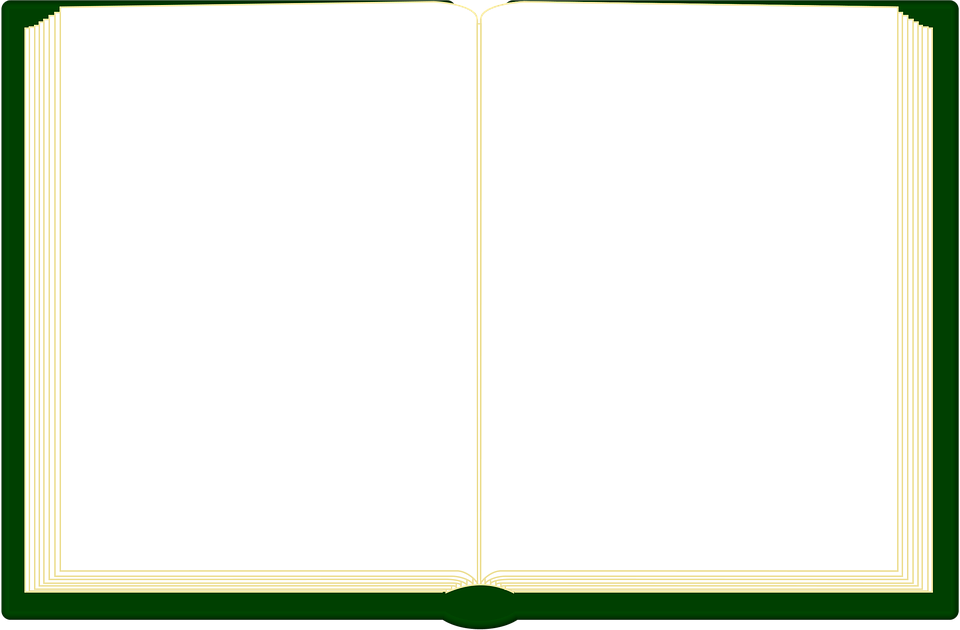 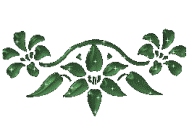 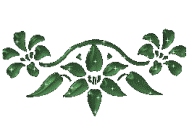 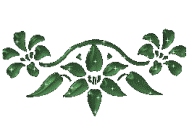 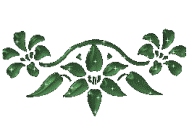 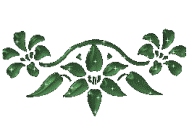 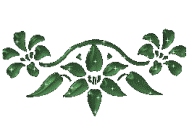 Poďakovanie za úrodu                              


V týchto dňoch mnohé kostoly   po  Slovensku zdobí tradičná výzdoba  spojená s poďakovaním za  úrodu. Aj v našej farnosti a filiálkach Krnča a Práznovce  veriaci priniesli  do chrámu  rôzne plody zeme, ktoré nám uštedrila Božia ruka.
Krnča 18. 9. 2022
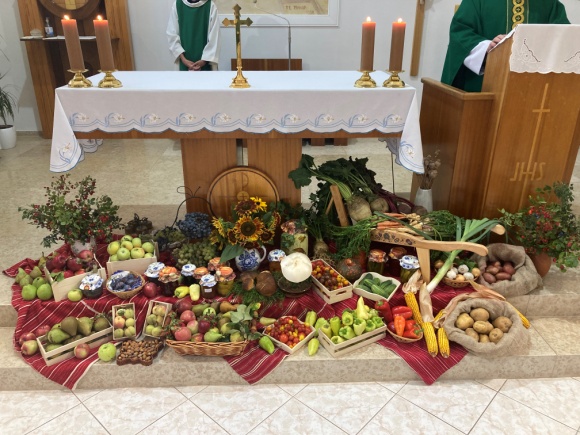 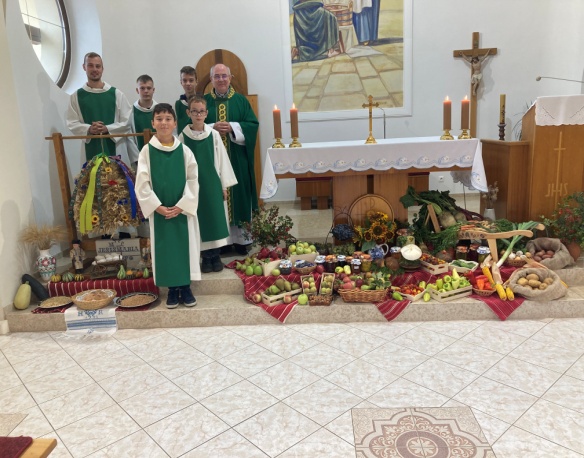 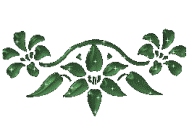 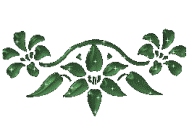 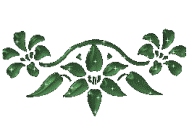 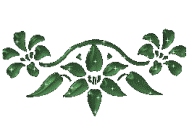 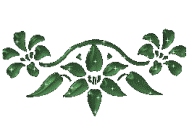 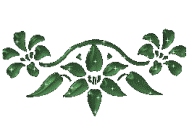 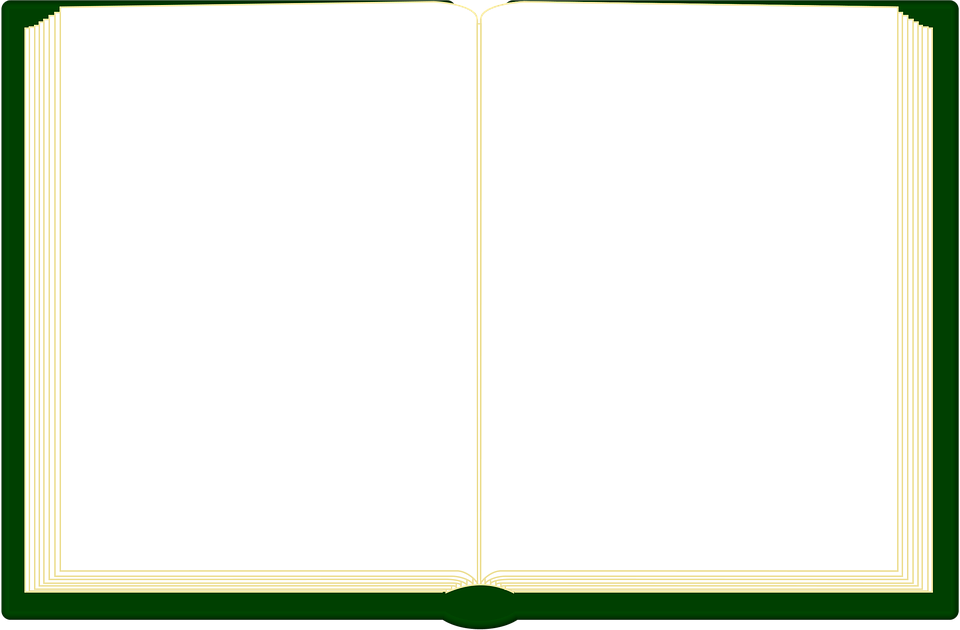 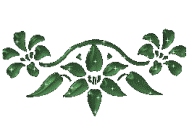 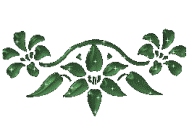 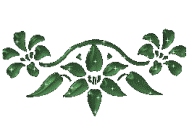 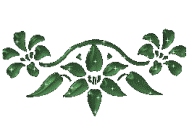 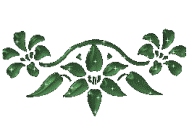 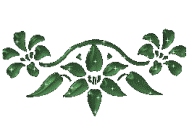 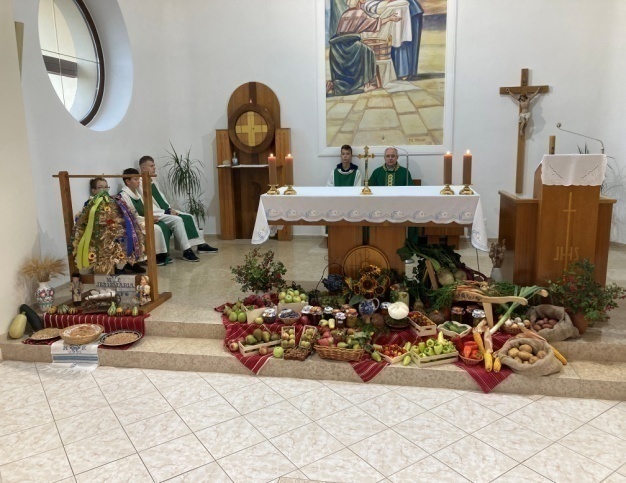 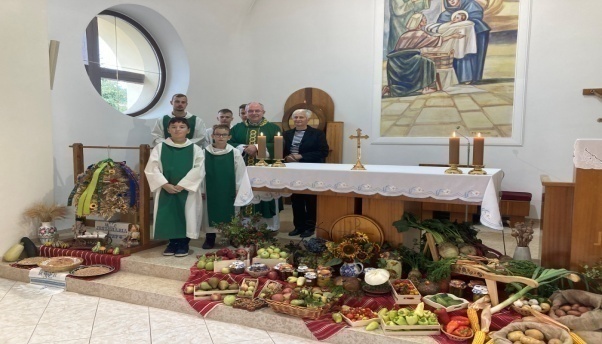 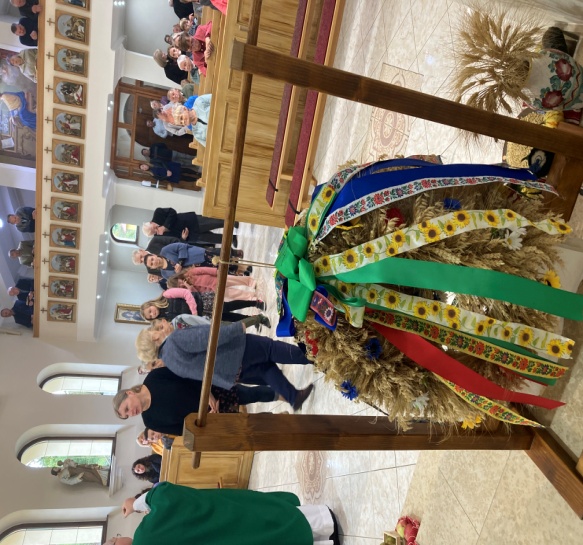 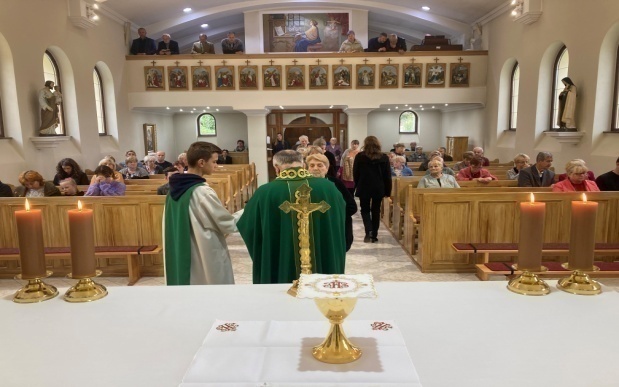 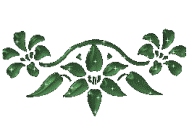 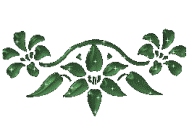 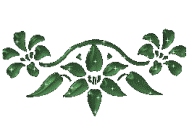 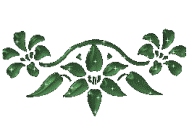 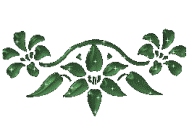 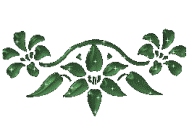 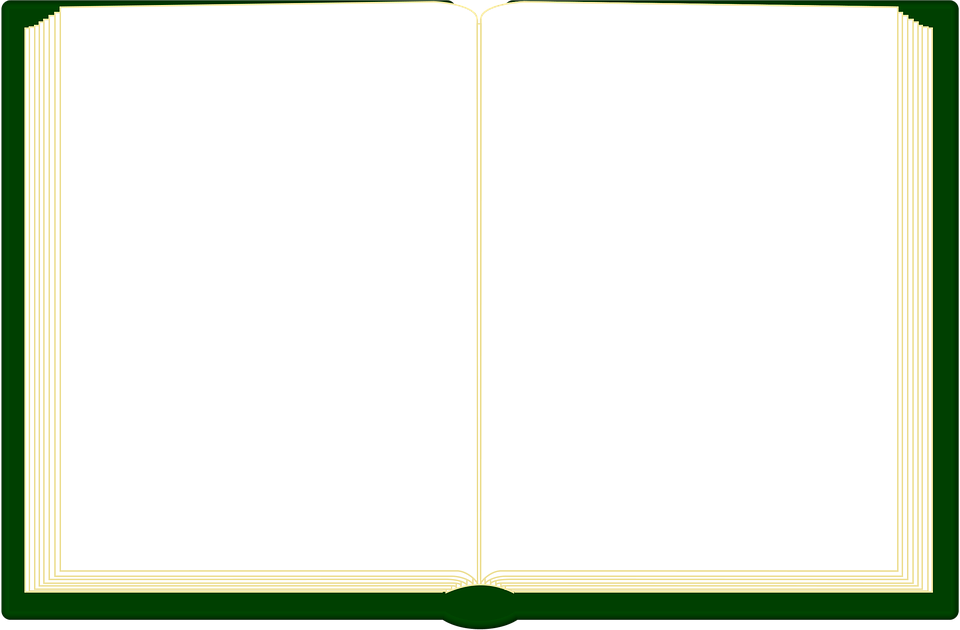 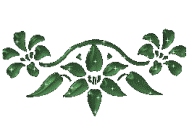 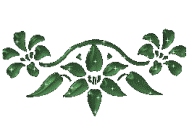 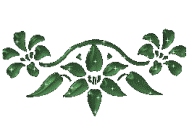 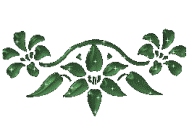 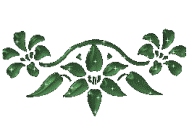 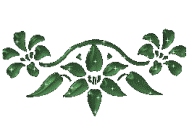 Bošany 19.9.2022
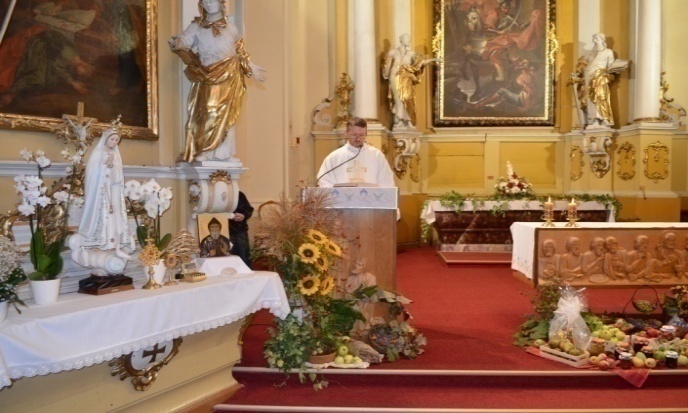 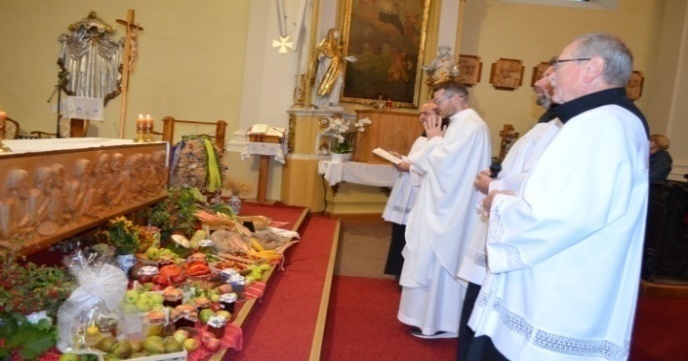 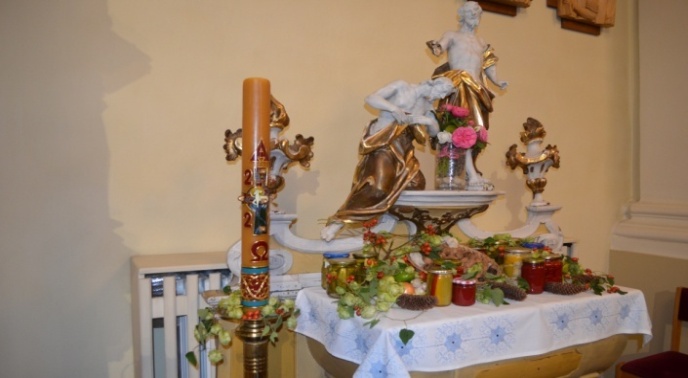 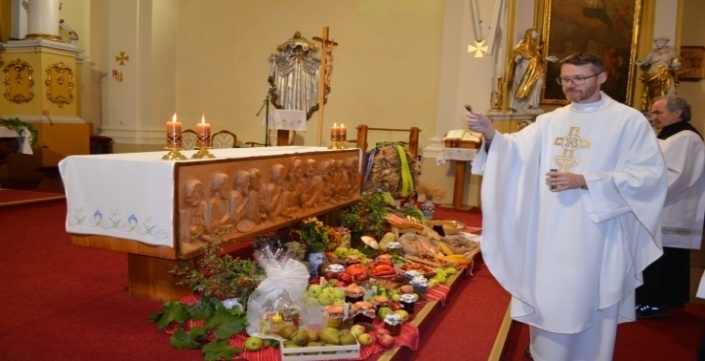 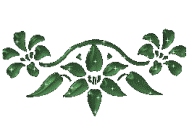 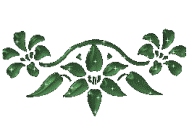 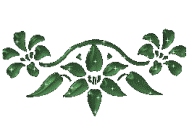 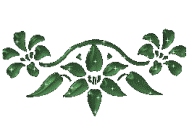 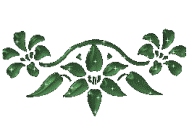 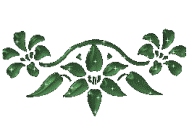 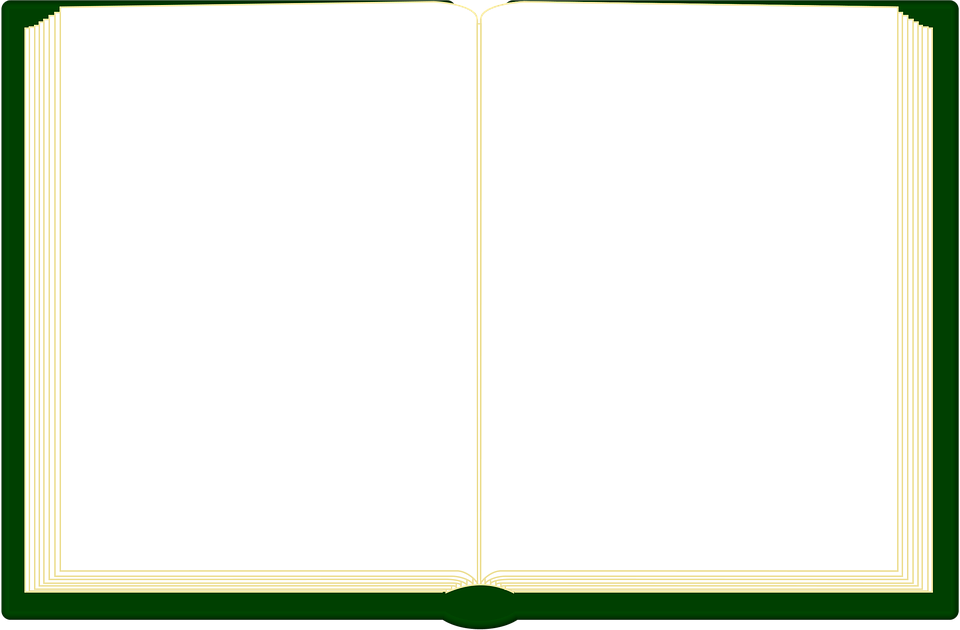 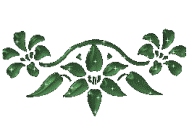 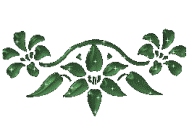 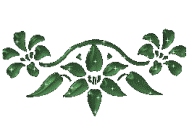 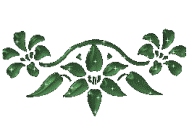 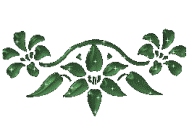 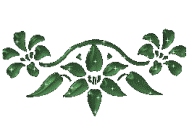 Práznovce 9.10.2022
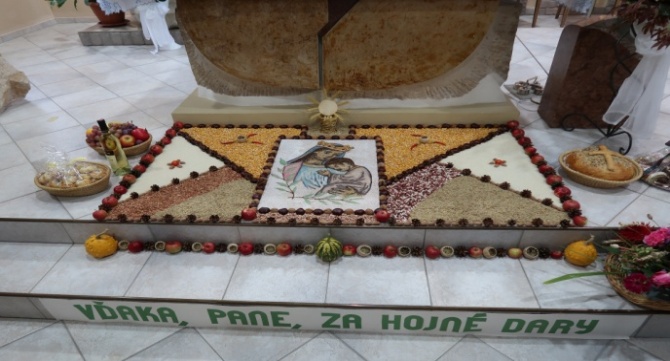 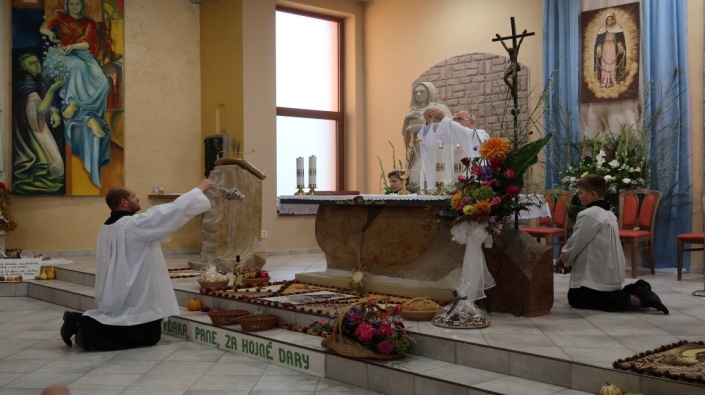 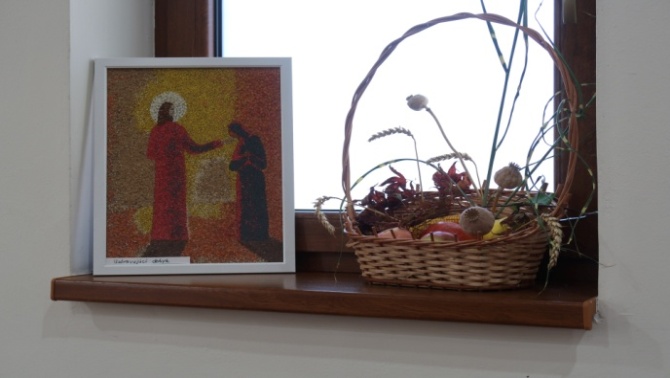 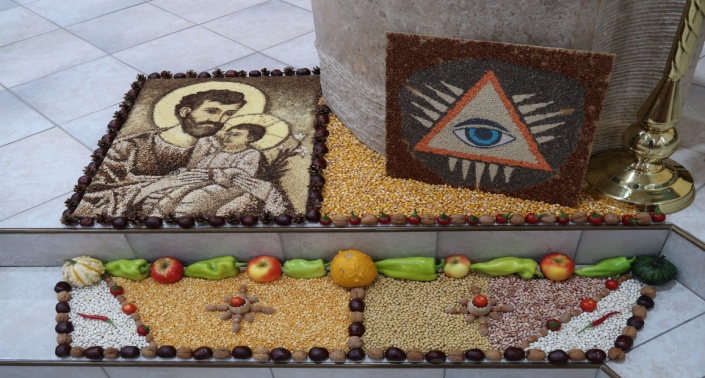 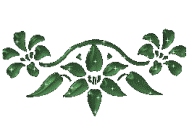 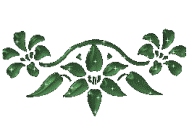 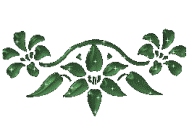 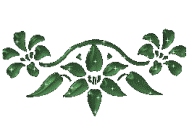 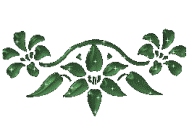 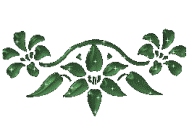 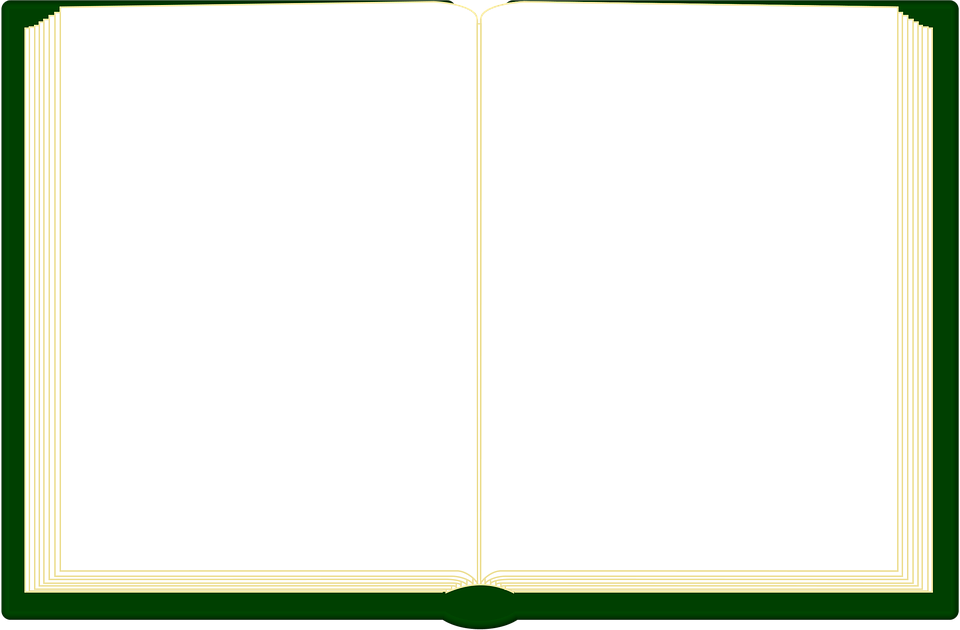 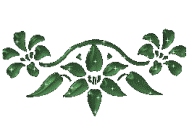 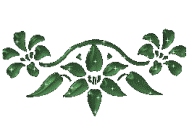 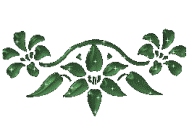 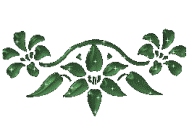 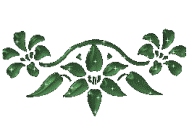 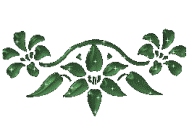 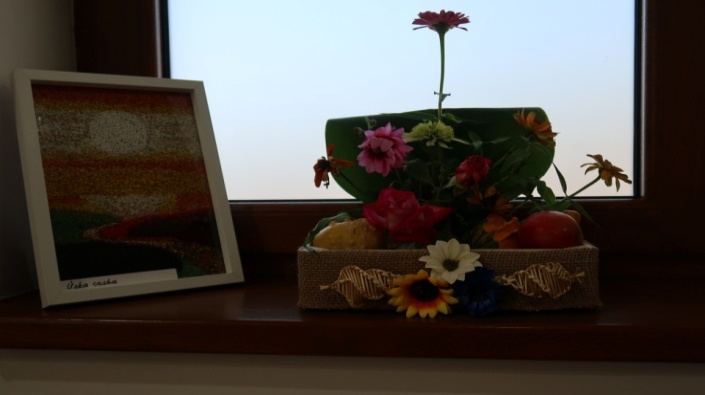 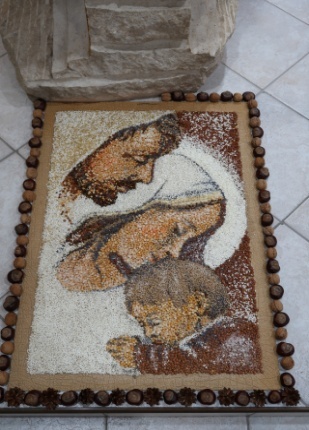 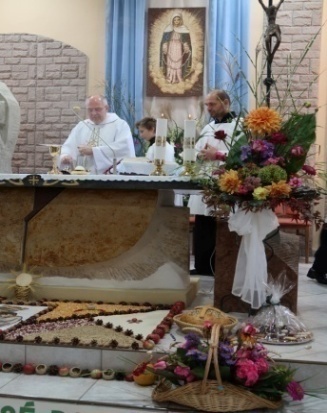 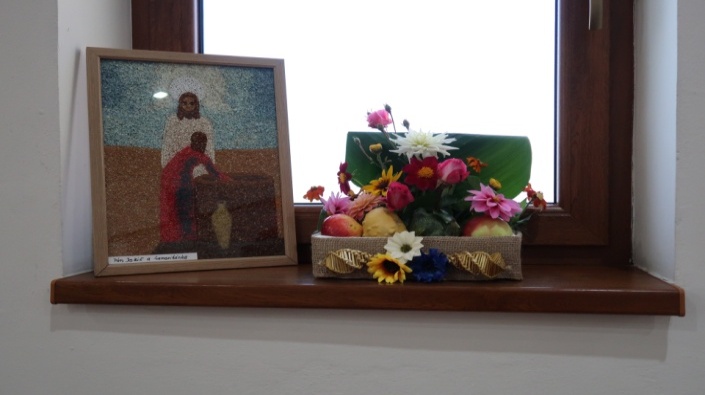 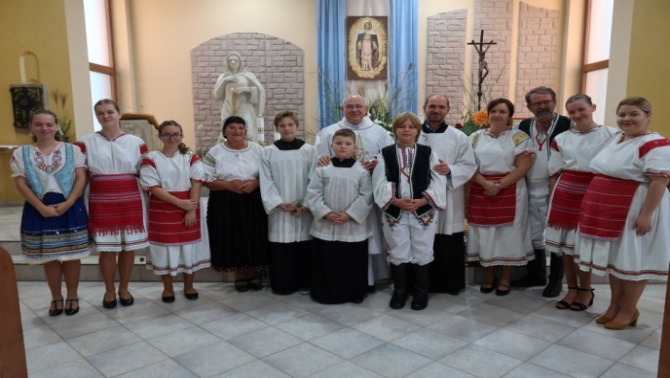 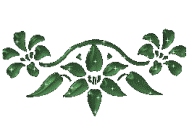 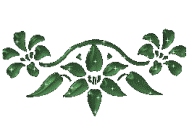 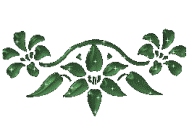 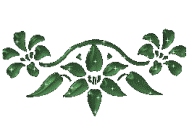 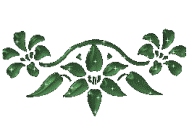 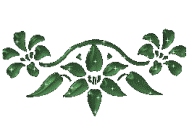 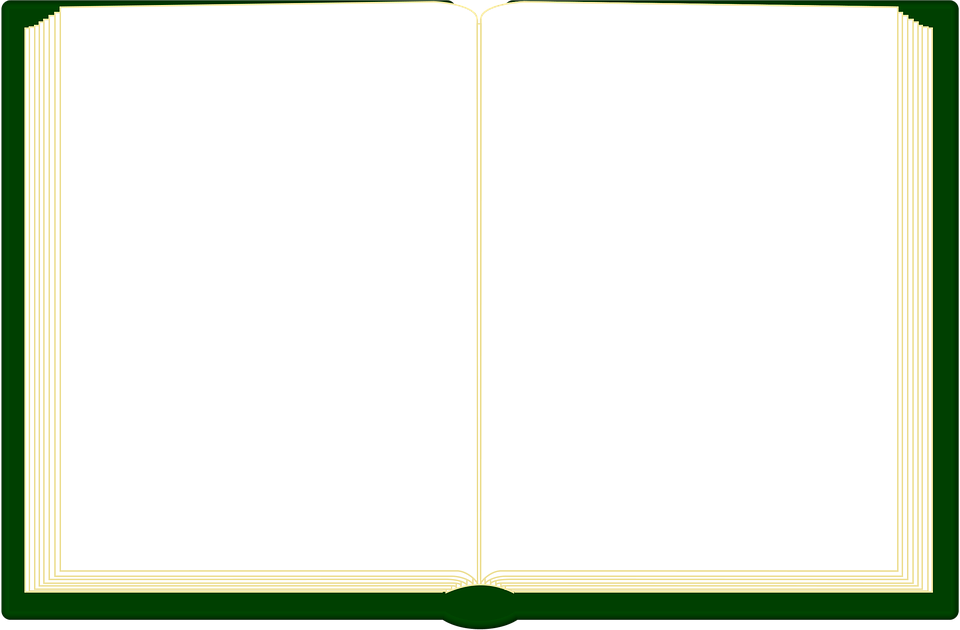 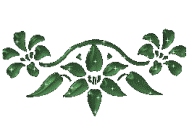 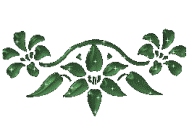 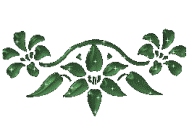 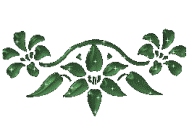 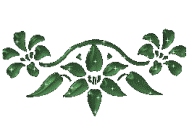 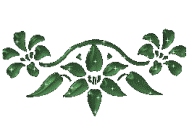 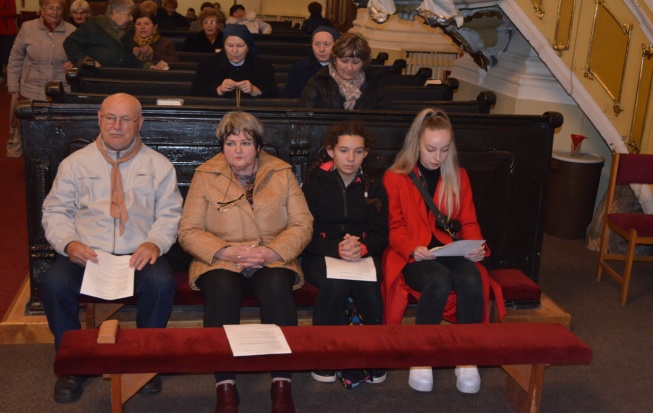 Svätý  ruženec   

V októbri  sme sa vo farskom kostole modlili svätý ruženec 40 minút pred svätými omšami. Predmodlievalo sa nasledovne: v pondelok muži, v utorok rehoľné sestry, v stredu skauti, vo štvrtok ženy, v piatok spoločenstvo modlitby matiek. 
V sobotu a nedeľu bol svätý ruženec ako obvykle.
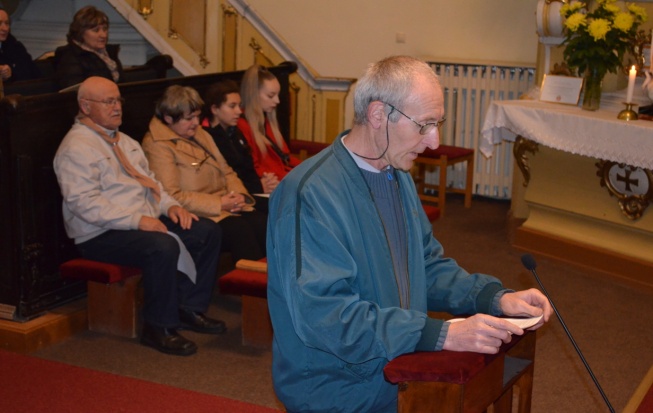 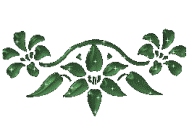 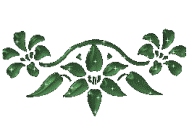 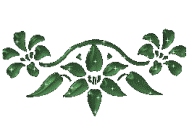 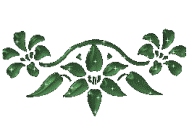 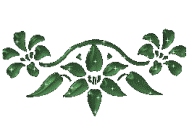 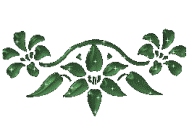 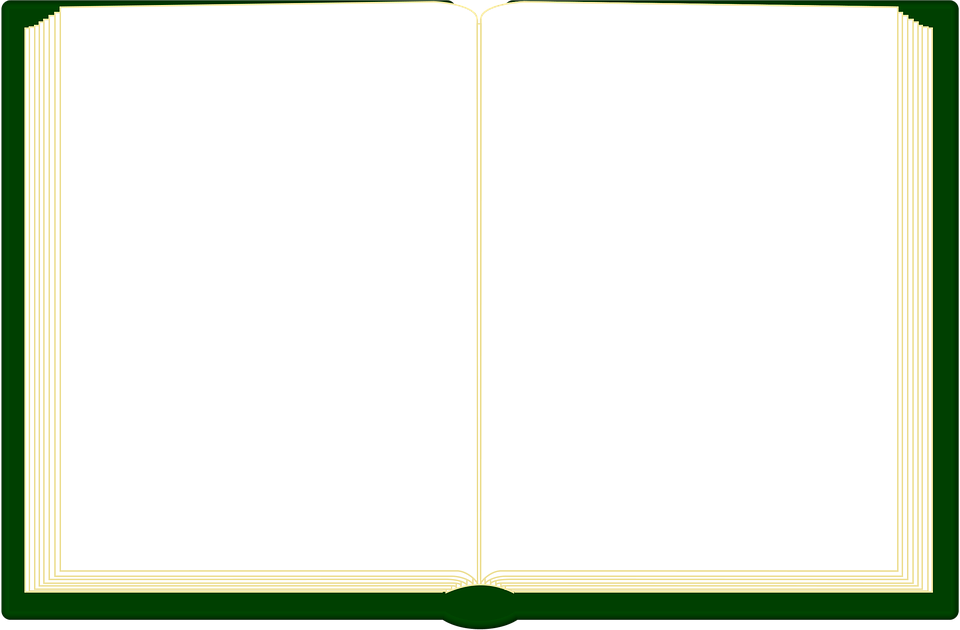 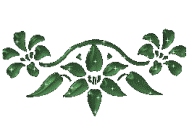 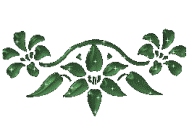 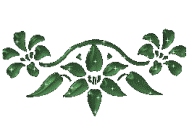 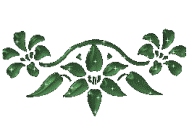 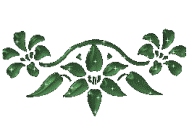 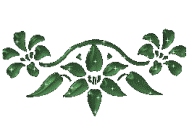 Výročná farská poklona                                   

2.10.2022 v prvú októbrovú nedeľu, bola v našom farskom kostole výročná farská poklona. Jej priebeh bol nasledovný: Po druhej svätej omši sa vyložila Sviatosť Oltárna. Do 13:30 hodiny bol priestor pre tichú adoráciu. Od 13:30 – 14:30 mali poklonu muži, od 14:30 – 15:30 ich vystriedali deti a mládež a od 15:30 – 16:30 mali možnosť k poklone
ženy. Každá stavovská poklona sa ukončila požehnaním so Sviatosťou Oltárnou.
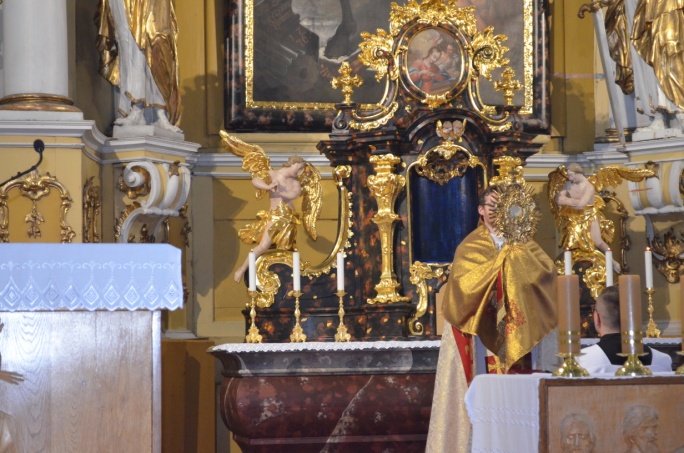 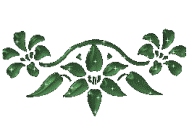 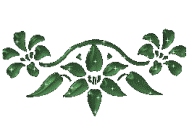 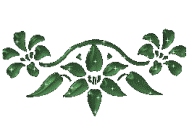 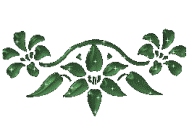 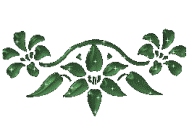 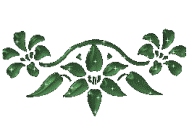 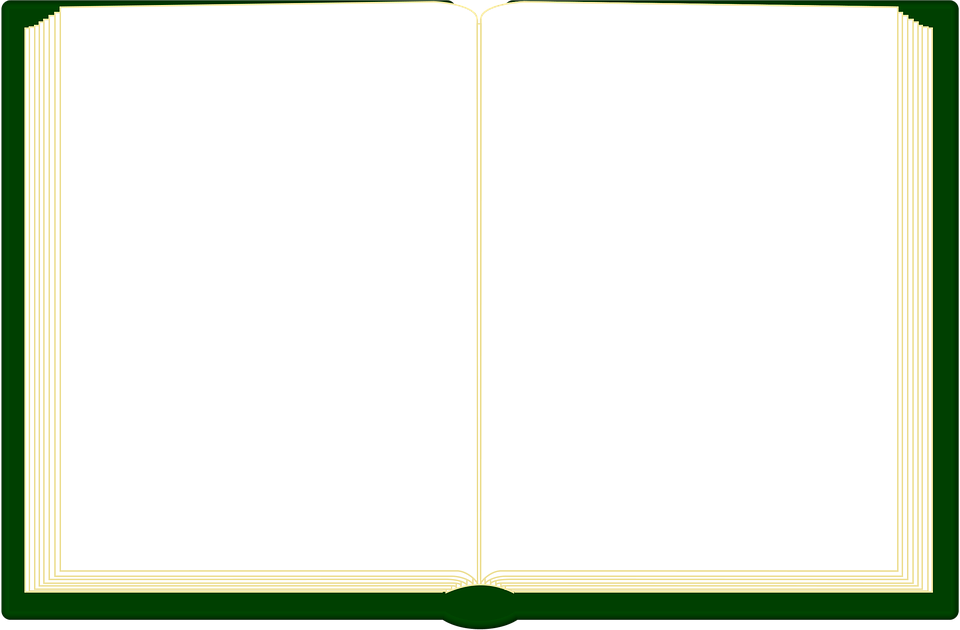 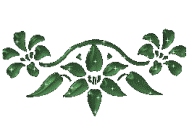 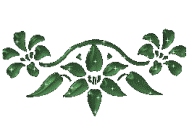 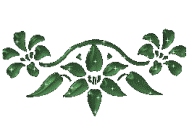 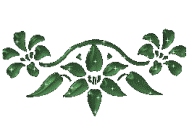 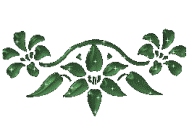 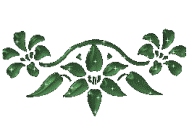 Stretnutie  jubilantov                 

Dňa 7.10.2022 sa uskutočnilo              stretnutie 70, 80 a 90 ročných jubilantov, ktoré sa koná každoročne. 
O 14:00 hodine sa jubilanti stretli v kostole, kde sa za nich slúžila svätá omša. Po svätej omši sa jubilanti  premiestnili do Klubu dôchodcov, kde na nich čakalo posedenie spestrené kultúrnym programom a malým občerstvením.
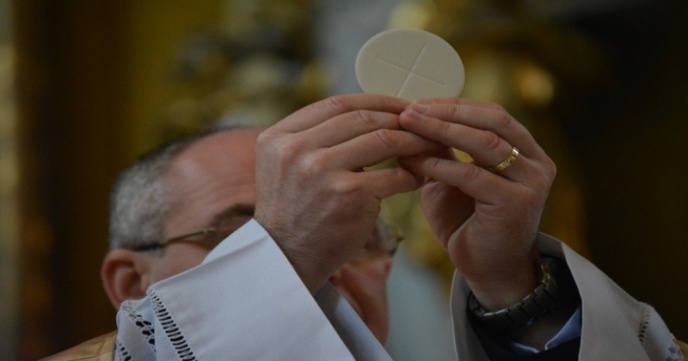 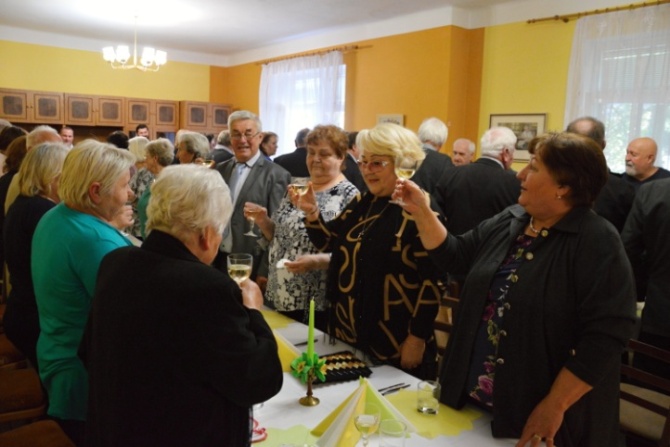 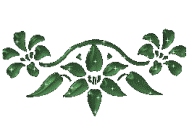 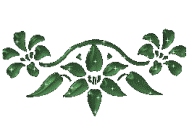 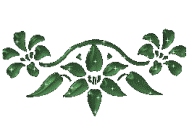 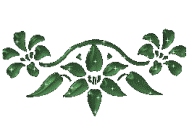 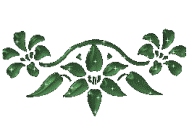 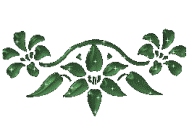 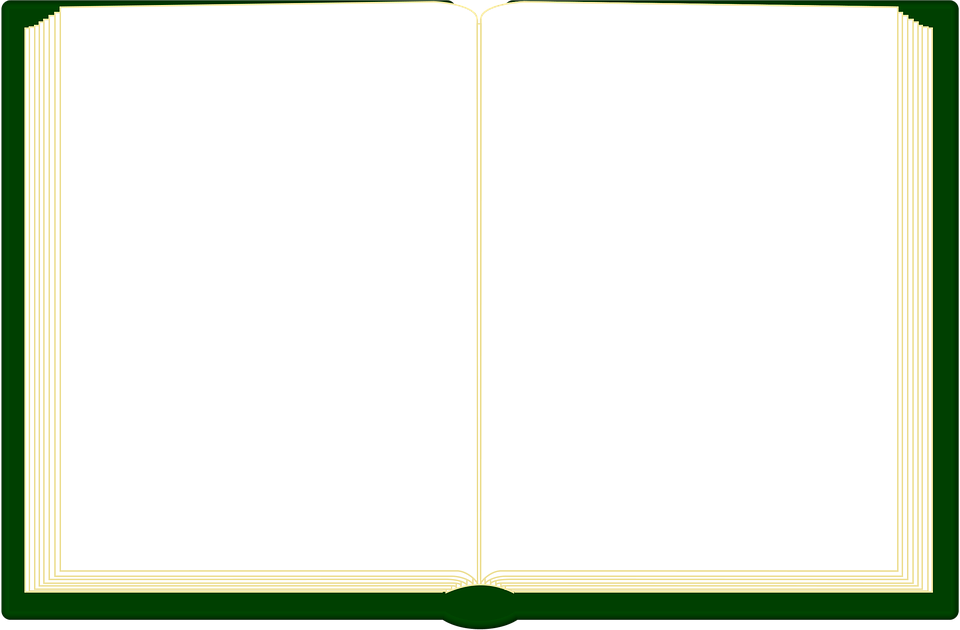 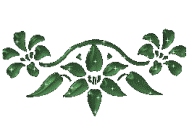 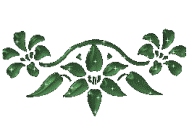 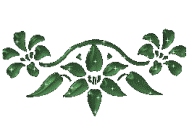 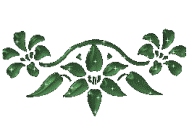 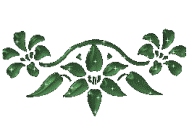 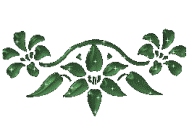 Boj proti hladu                
Začal sa 16. ročník celoslovenskej  verejnej zbierky Boj proti hladu, ktorú organizovala Vincentínska rodina Slovenska. Zameraná bola na pomoc ľuďom žijúcim v krajinách s výskytom extrémnej chudoby. 
Do tejto zbierky sa zapojili aj veriaci  z našej farnosti, a to kúpou medovníkových srdiečok, Rehoľné sestričky ďakujú všetkým, ktorí  sa do tejto akcie zapojili. V Bošanoch sa
vyzbieralo 967,95 €;, v Krnči 234,60 € a v  Práznovciach 256,60 €.
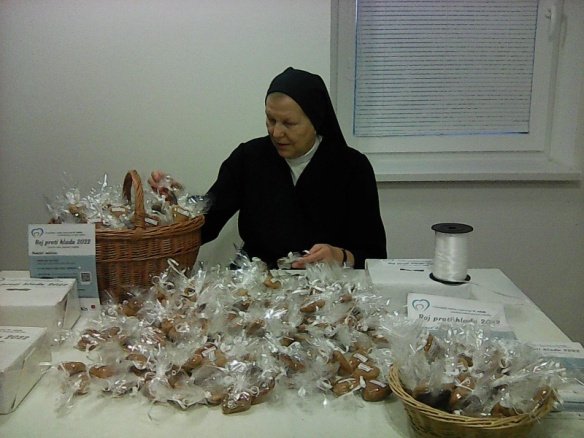 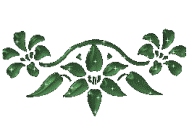 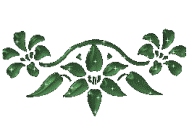 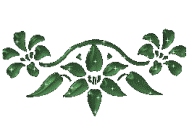 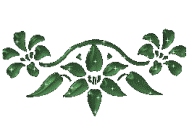 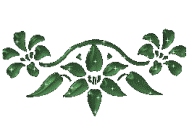 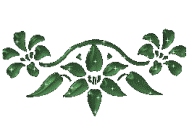 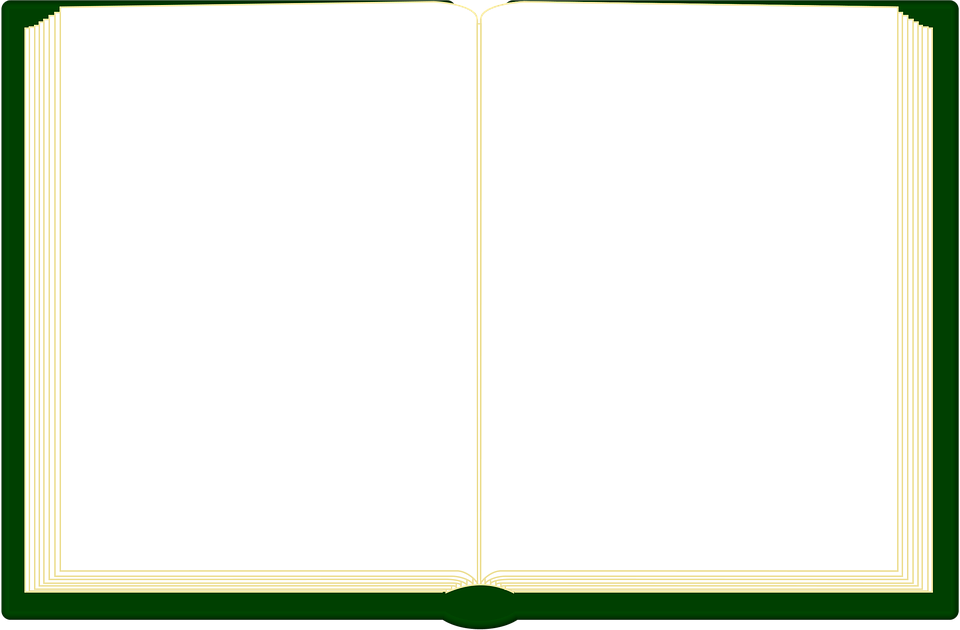 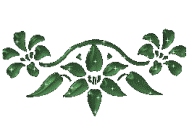 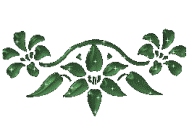 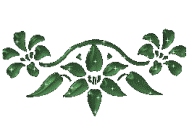 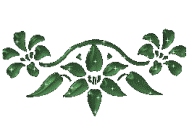 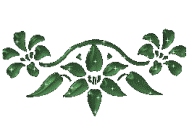 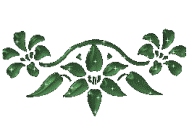 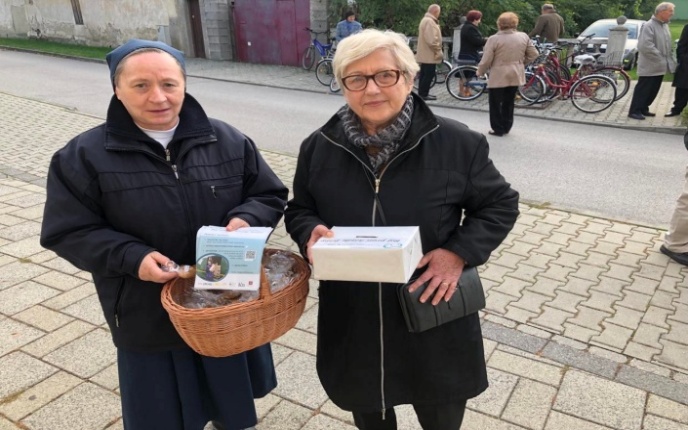 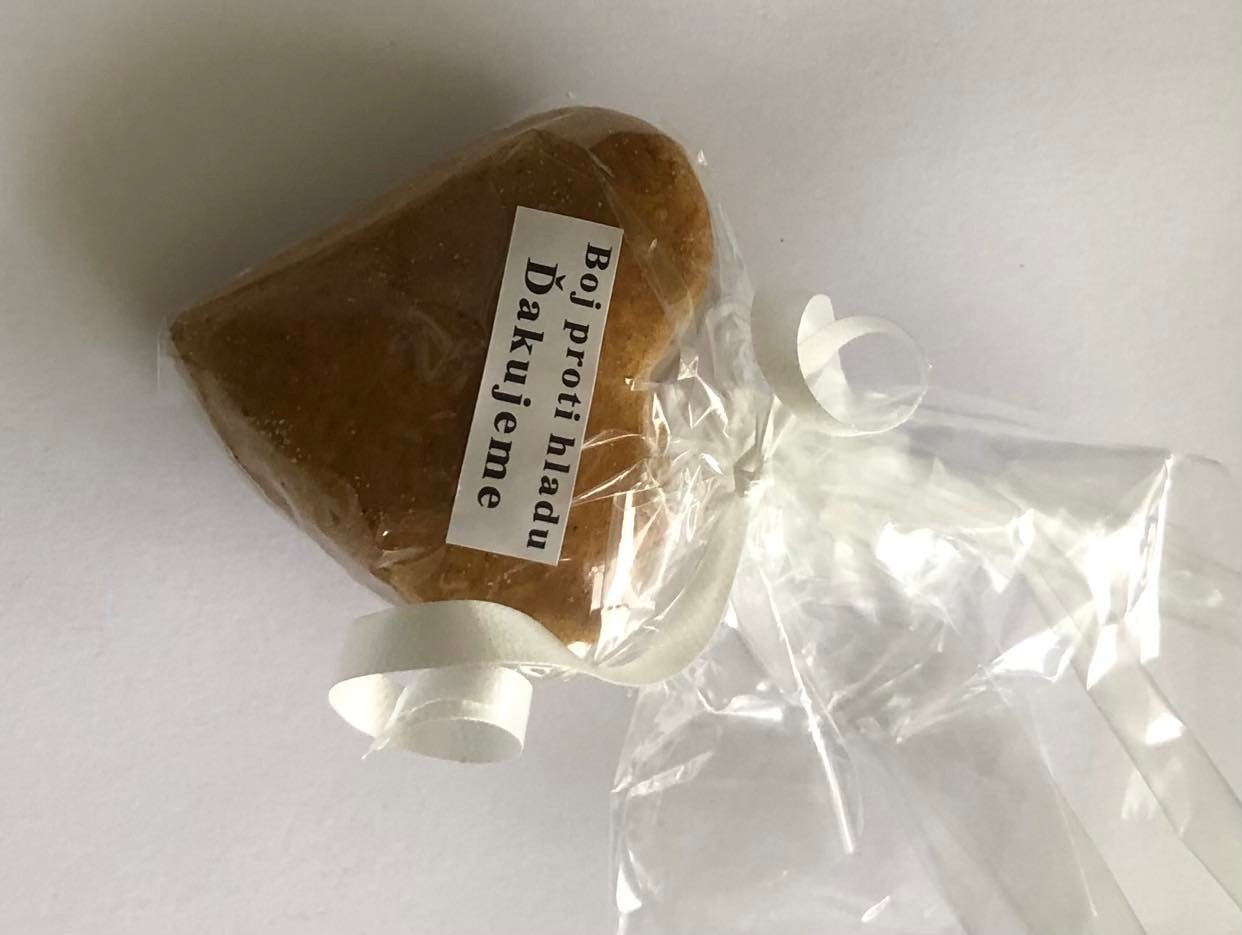 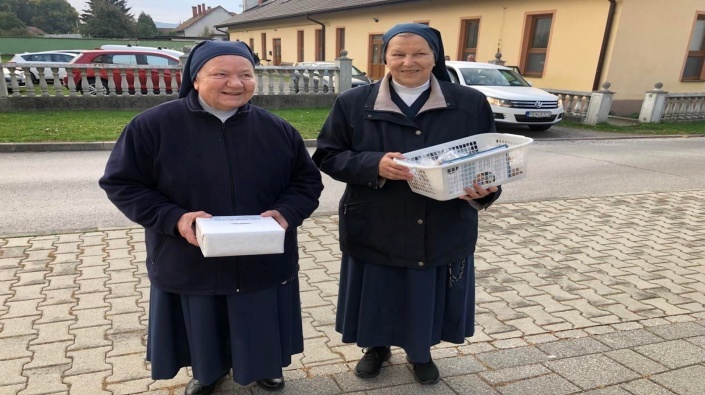 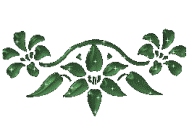 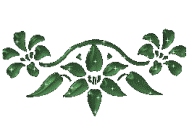 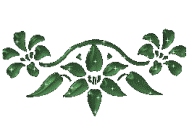 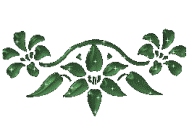 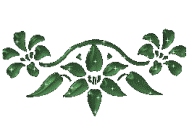 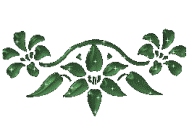 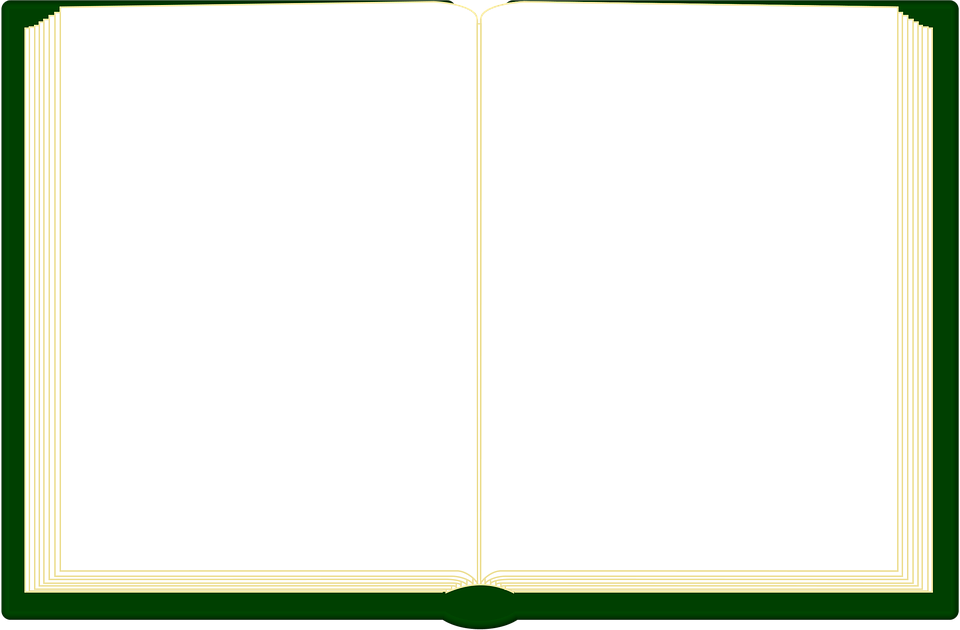 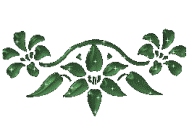 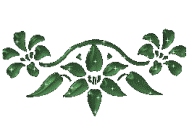 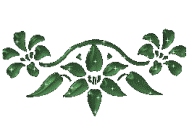 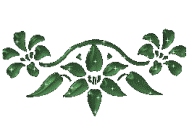 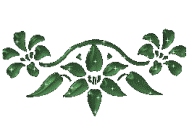 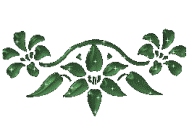 Spomienková svätá omša  

Pri príležitosti 7. výročia odchodu do večnosti nitrianskeho diecézneho biskupa J. Em. Jána Chryzostoma kardinála Korca, sa v Bošanoch v nedeľu 23. októbra 2022 o 10:00 hodine konala  spomienková svätá omša. Svätú omšu  celebroval P. Dušan Bezák SJ.
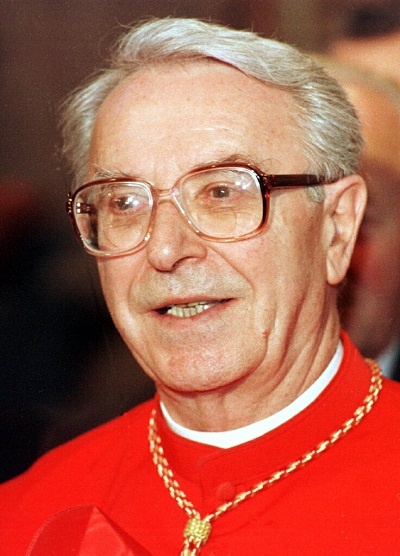 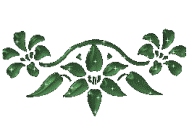 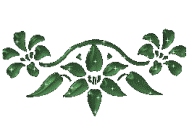 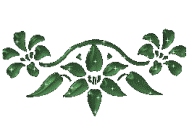 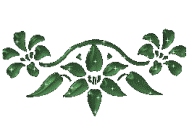 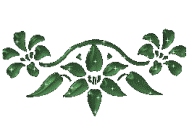 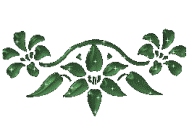 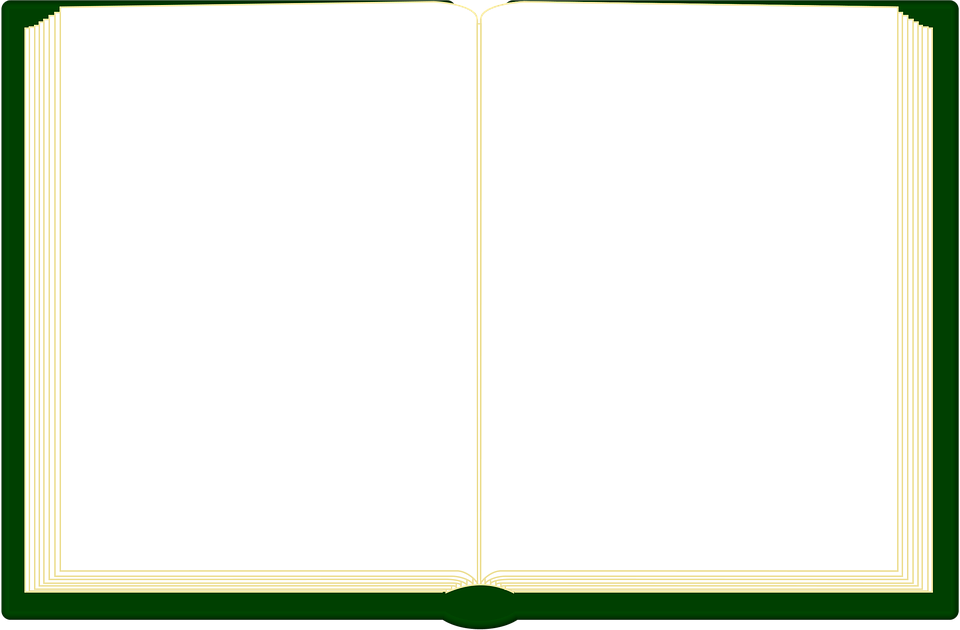 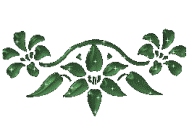 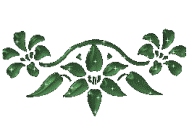 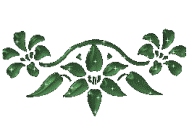 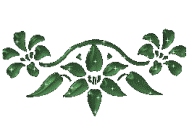 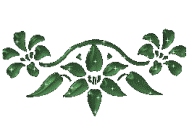 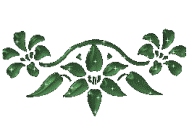 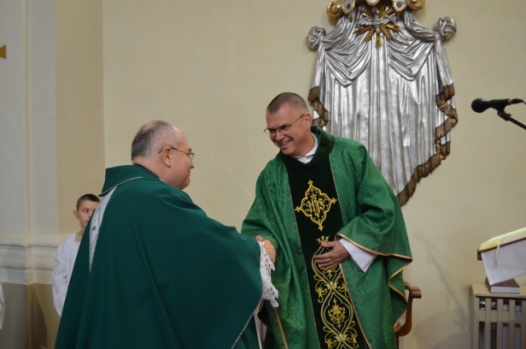 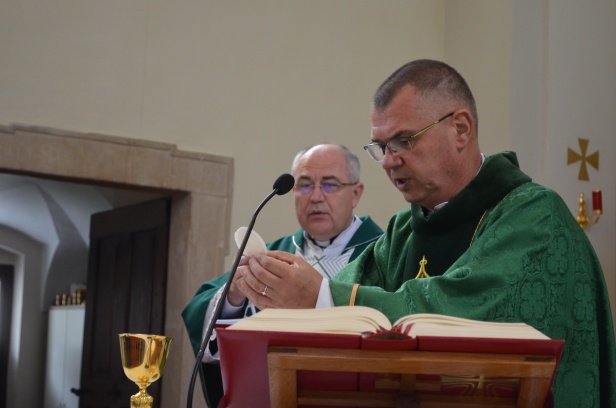 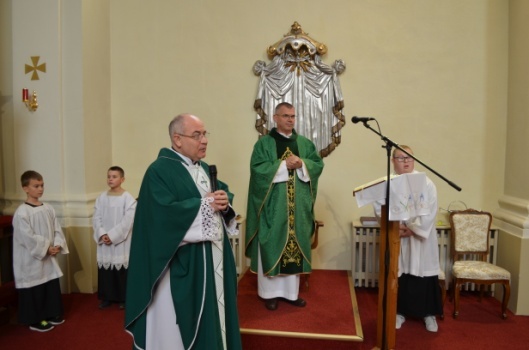 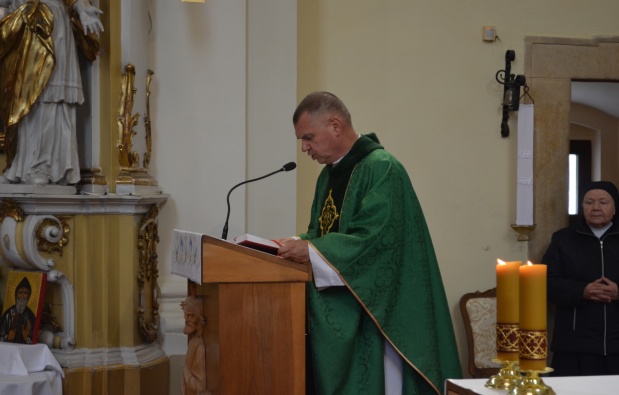 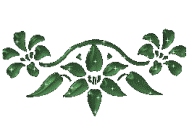 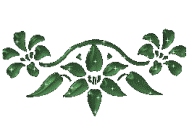 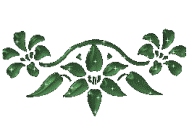 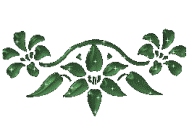 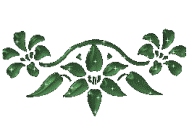 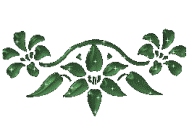 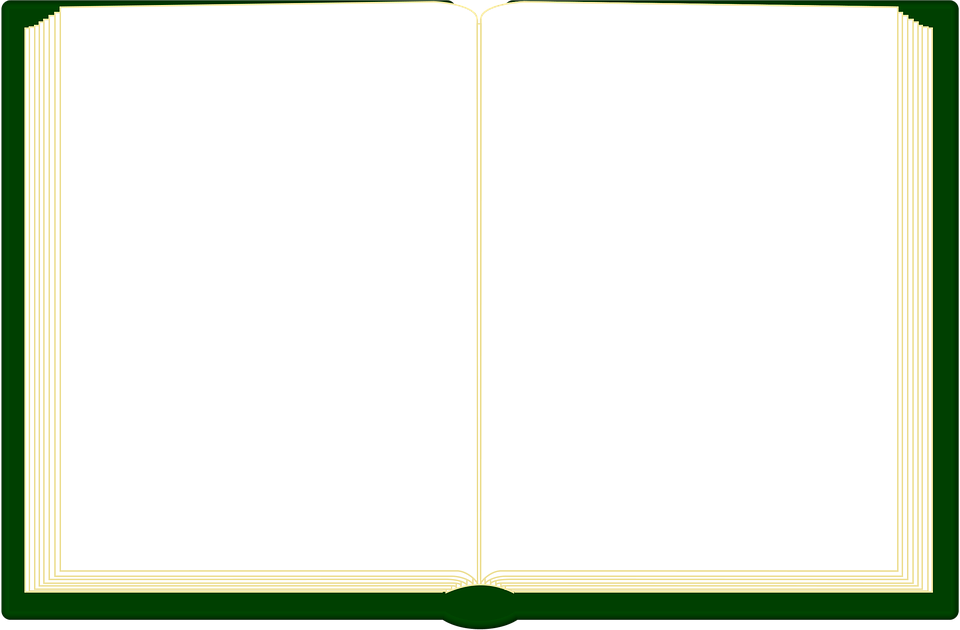 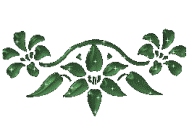 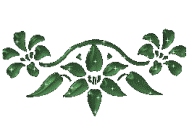 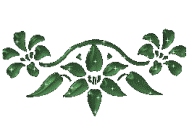 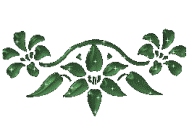 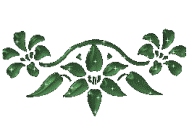 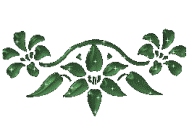 .
Kázeň P. Dušana Bezáka SJ                         
Milí bratia a sestry, vždy keď prechádzam diaľničným obchvatom okolo Nitry, zrak mi padne na dve kostolné veže, ktoré sa týčia nad mestom. Prvá patrí kostolu verbistov na nitrianskej Kalvárií a druhá kostolu, katedrále svätého Emeráma na nitrianskom hrade. V tom prvom je pochovaný biskup Ján Bukovský,
verbista, ktorý dlhé roky prežil v Spojených štátoch, pôsobil vo vatikánskej diplomacii a bol nunciom v Rumunsku a Rusku; v tom druhom je pochovaný kardinál Ján Chryzostom Korec, náš rodák, jezuita, tajný biskup a svätiteľ 120 kňazov za socializmu, neskorší biskup nitrianskej diecézy a slovenský kardinál. Životy jedného aj druhého zásadným spôsobom ovplyvnila nastupujúca totalitná moc komunistického štátu.
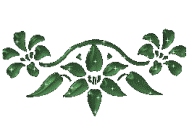 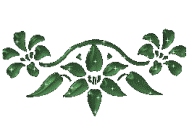 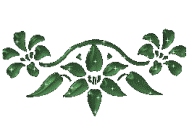 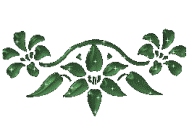 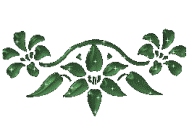 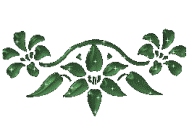 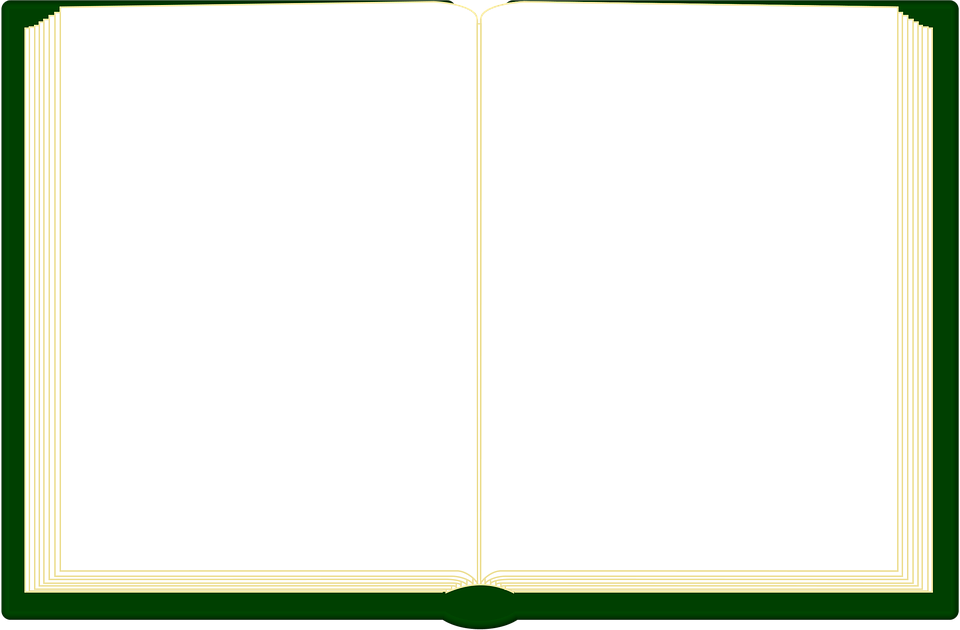 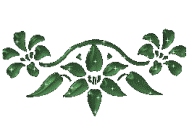 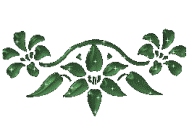 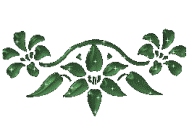 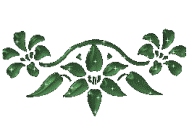 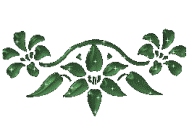 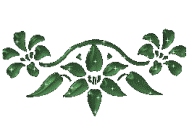 Toho prvého štátna moc zbavila občianstva a znemožnila  mu návrat do svojej vlasti, toho druhého počas barbarskej noci roku 1950 vyvliekla z jeho jezuitského domova, internovala ho v zbernom tábore a neskôr, už ako tajného biskupa zatkla a poslala na osem rokov do najťažších väzníc vtedajšieho Československa. Dnes, keď sú obaja pochovaní v chrámoch tohto významného mesta slovenskej histórie, ich životy ukazujú na
hodnoty, ktoré prežili, a osvedčili sa ako  silnejšie a pevnejšie, než akákoľvek sila totalitnej moci štátu, hoci táto trvala celé desaťročia a zdalo sa akoby  sa nemala ani nemohla nikdy skončiť. Ján Korec sa narodil 22. januára 1924 v Bošanoch. V septembri 1939 vstúpil v Ružomberku do rehole jezuitov, absolvoval stredoškolské štúdiá, po vojne filozofické štúdiá v Brne. Potom odišiel do Trnavy, kde
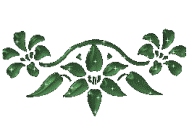 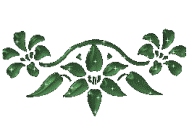 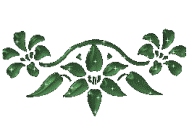 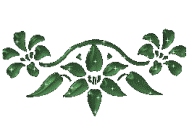 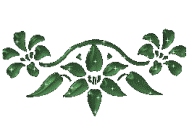 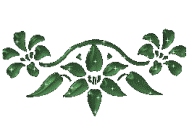 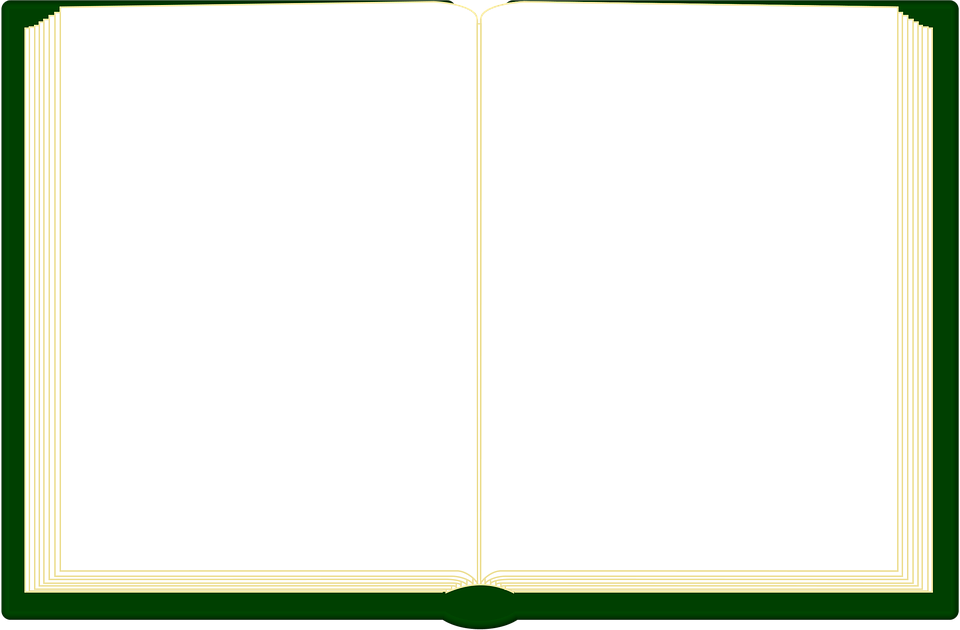 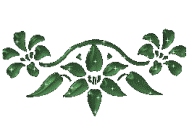 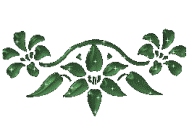 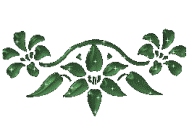 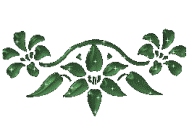 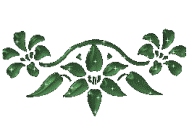 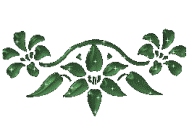 pomáhal v redakcii Posla a ako budúci  kňaz študoval štvorročnú  teológiu. Pri  likvidácii reholí a kláštorov bol  14. apríla  1950  zadržaný, presunutý do táborov v Jasove a Podolínci a neskôr donútený odísť do civilného života. V tom istom roku, 1. októbra 1950, bol tajne vysvätený v Rožňave za kňaza a po uväznení a internovaní takmer všetkých oficiálnych biskupov, bol ako 27-ročný 24. augusta 1951 tajne vysvätený za biskupa.
Biskupskú službu nemohol vykonávať verejne, po celý tento čas pracoval ako robotník, bol však naďalej veľmi aktívny. Preto bol v roku 1960 zaistený a 21. mája odsúdený ako vlastizradca – pre náboženskú činnosť na 12 rokov väzenia, z ktorých 8 si odsedel spolu s mnohými ďalšími kňazmi v najťažších väzniciach na Pankráci, Ruzyni a Valdiciach. Z väzenia sa vrátil      24. februára 1968
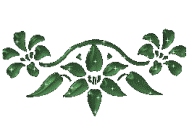 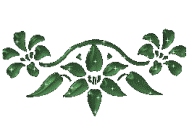 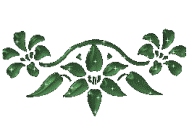 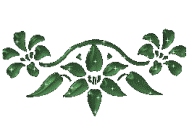 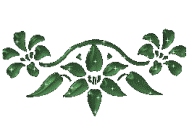 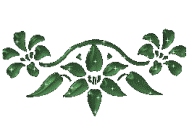 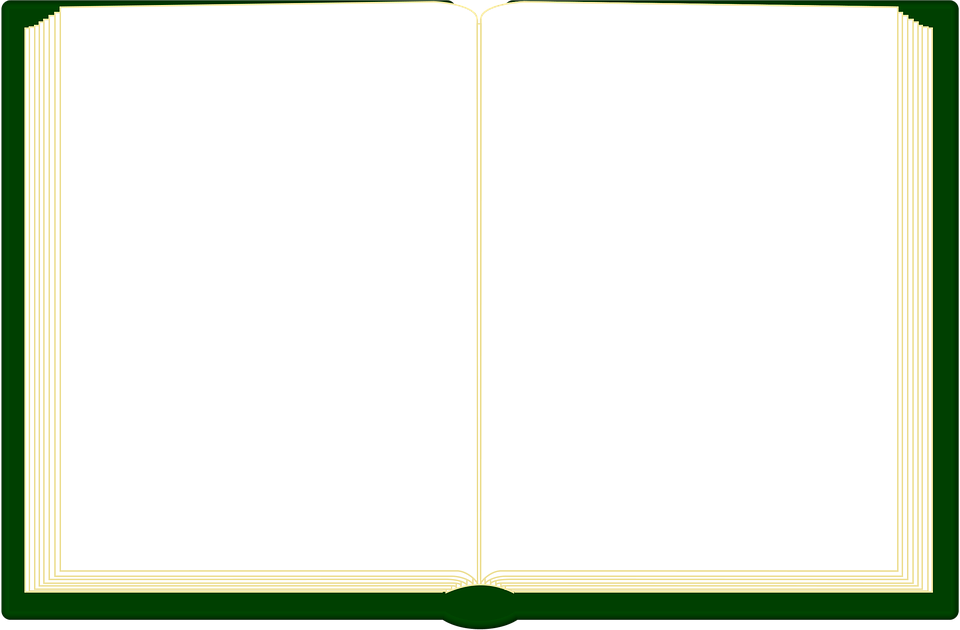 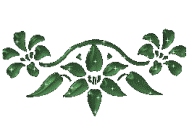 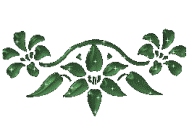 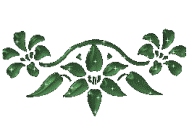 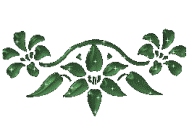 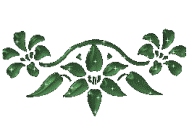 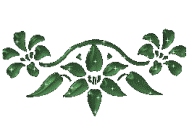 s diagnostikovanou tuberkulózou, ale hneď sa aktívne zapojil do  obnovy náboženského  života. V roku 1969 sa mu podarilo vycestovať do Ríma a tu, na osobitnej audiencii, mu dnes už svätý pápež, Pavol VI., odovzdal svoje vlastné biskupské insígnie. Po návrate začiatkom 70 rokov mu štát znovu odoberá súhlas ku kňazskej činnosti, a preto pokračuje v práci ako robotník v chemickom sklade, neskôr opravár výťahov v bratislavskej Petržalke. Vedie však bohatú
literárnu, duchovnú a pastoračnú činnosť, napíše takmer 80 rozsiahlejších alebo menších  literárnych diel, mnohé z nich publikovali slovenskí jezuiti, ktorí žili v tom čase v exile v Kanade, a pripraví  a vysvätí tajne 120 kňazov. Takto si na neho z týchto časov spomína jezuita, dnes profesor Ladislav Csontos, ktorý v súčasnosti pôsobí v Bratislave: „Keď som vstúpil do Spoločnosti Ježišovej, dostal som
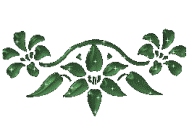 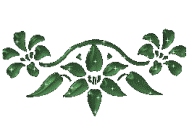 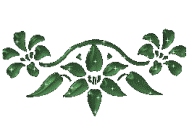 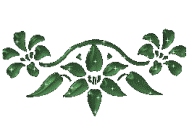 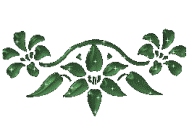 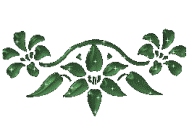 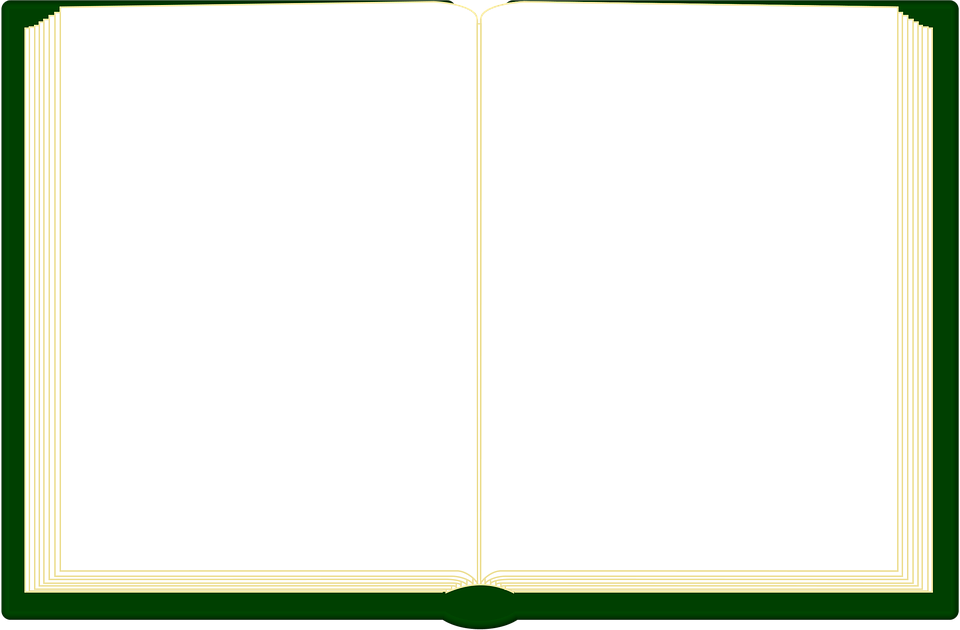 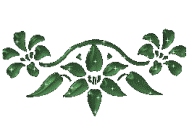 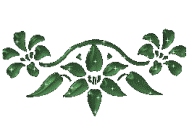 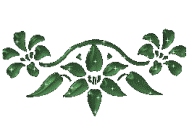 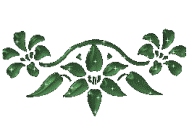 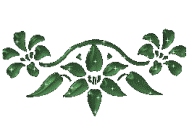 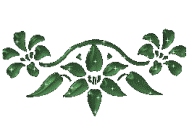 na  naštudovanie veľký zoznam študijnej literatúry, boli to tisíce strán textov.... Popri zamestnaní by som mal toto všetko preštudovať? Nebol som si istý, či na to mám. Spomínam si na jedno stretnutie s otcom biskupom Korcom, pri ktorom som vyslovil túto svoju obavu. On mi povedal, že sa dá využiť aj päť minút, napríklad pomodliť sa desiatok ruženca, alebo sa naučiť pár slovíčok z latinčiny alebo z nemčiny. Desať minút je už možné využiť na
prečítanie si celého úryvku zo Svätého písma, alebo z Nasledovania Krista, alebo z jezuitských konštitúcií. Veď aj veľké mozaiky bývajú poskladané z drobných kamienkov. Treba využiť každú chvíľku času, lebo čas sa dá ľahko aj premárniť.  Videl som, že stále má rozčítanú nejakú knihu, niekedy aj viac, na nich mal záložku a ceruzkou poznačené, čo si chce vypísať. Poznal som ho ako človeka sčítaného, napriek tomu, že 8 hodín trávil
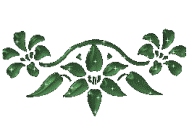 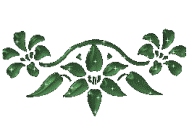 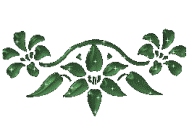 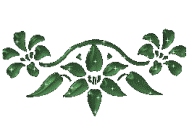 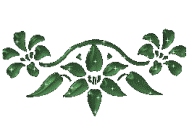 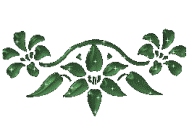 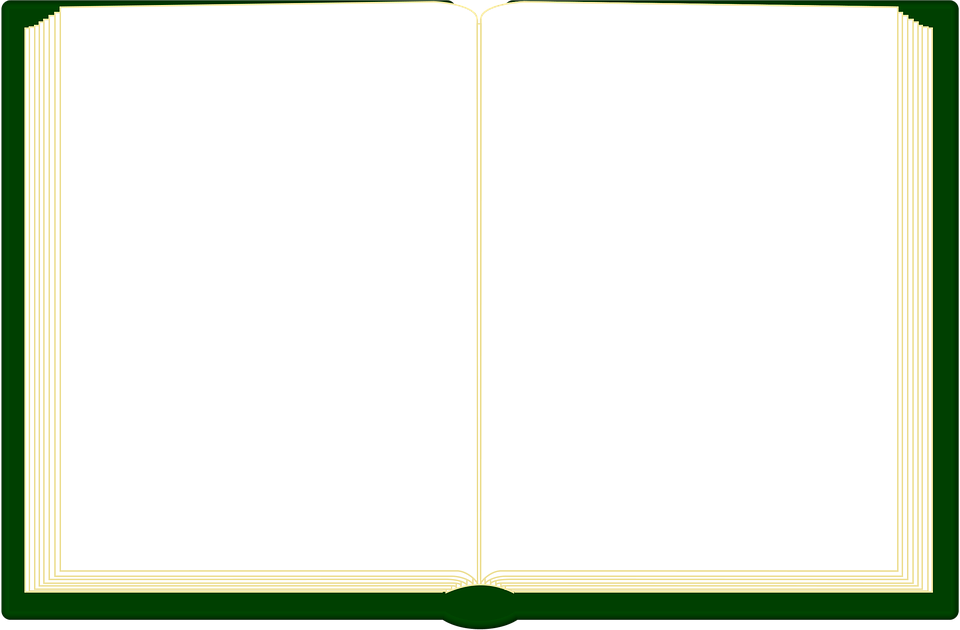 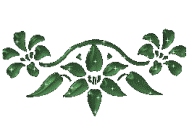 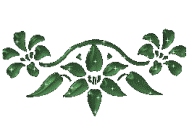 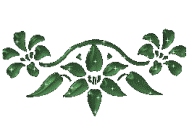 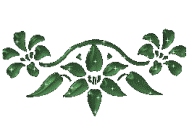 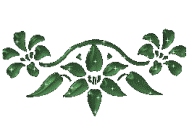 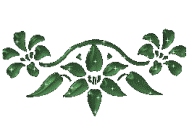 v zamestnaní. Vďaka Bohu, že ma naučil dobre využívať čas, milovať knihy. Kardinál Ján Chryzostom Korec bol ako studňa, z  ktorej  mnohí prichádzali  piť, ale aj on sám sa staral   štúdiom a čítaním o túto studňu, aby nikdy nevyschla. Stále ju dopĺňal z prečítaného, preto mal vždy čo povedať. Nemôže dávať taký prameň, do ktorého nepriteká voda“. Po zmene režimu bol Ján Korec         6. februára 1990 menovaný za nitrianskeho diecézneho biskupa
a dňa 28. júna 1991 bol ustanovený za kardinála. Nitriansku diecézu spravoval  až do 16. júla 2005.  Ako emeritný biskup býval až do svojho  úmrtia, 24. októbra 2015, v Nitre. Keď prechádzam týmto diaľničným obchvatom okolo Nitry, takmer vždy sa pomodlím za duše oboch zosnulých biskupov, Jána a Jána, ktorí okrem krátkych stretnutí boli počas celého života oddelení a dnes, po naplnení svojej životnej misie, odpočívajú obaja v tomto meste. Moja cesta pokračuje
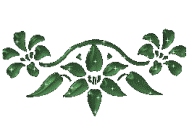 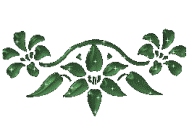 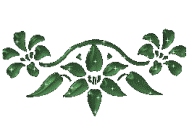 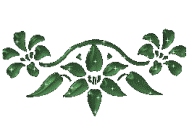 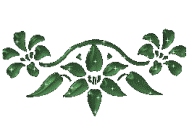 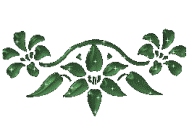 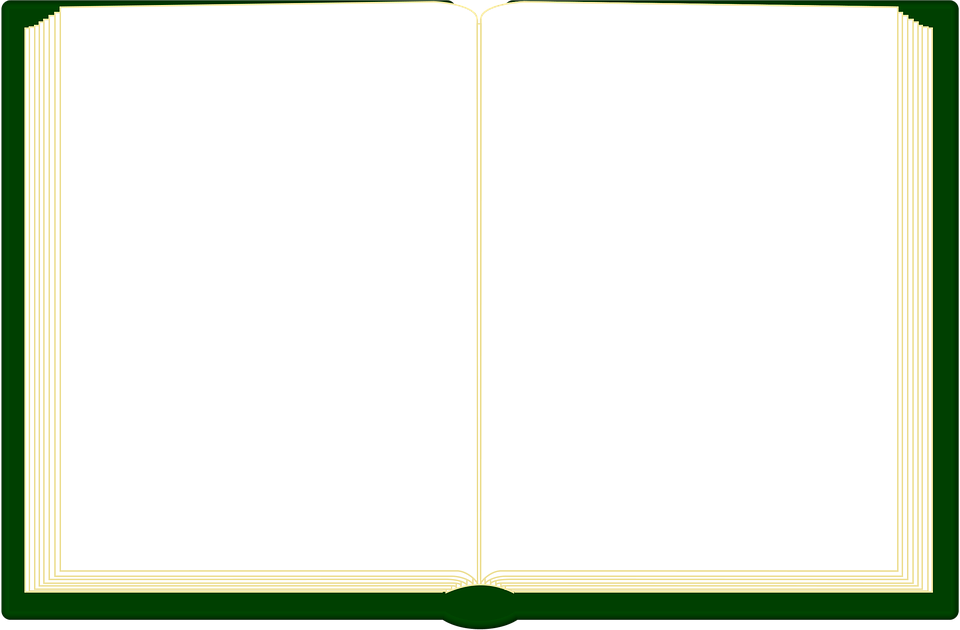 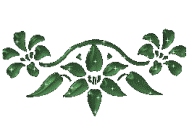 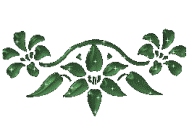 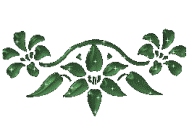 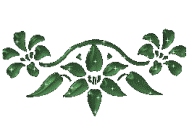 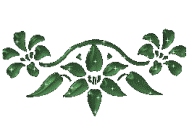 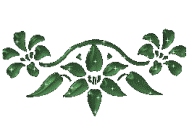 ďalej cez Banskú Bystricu, a Donovaly do Ružomberka, kde teraz  pôsobím.. Aj toto miesto má, ako som už spomenul, spojenie s kardinálom Korcom. Práve tu, v ružomberskom dome, sa začala v roku 1922, pred 100 rokmi, história samostatnej slovenskej provincie jezuitov a práve tu v roku 1939 Ján Korec ako 15-ročný mladík vstúpil  do rehole jezuitov. Po absolvovaní rehoľného noviciátu pokračoval v gymnaziálnych štúdiách,
v Ružomberku a diaľkovo v Kláštore pod Znievom. A práve tu v roku 1943 prvýkrát  stretáva iného jezuitu, do ktorého života osudne zasiahla ďalšia totalitná moc, tentoraz fašistická. Volal sa Tomáš Munk a bol židovského pôvodu. Narodil sa v tom istom roku ako kardinál Korec, v roku 1924. Rodina vstúpila do Cirkvi v roku 1939 a žila intenzívnym a hlbokým kresťanským životom. Napriek  tomu boli v decembri roku 1944
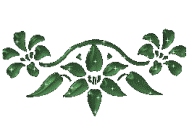 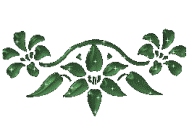 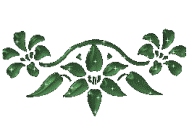 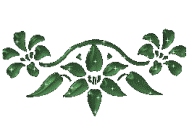 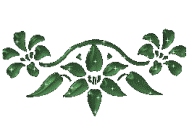 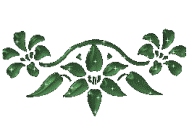 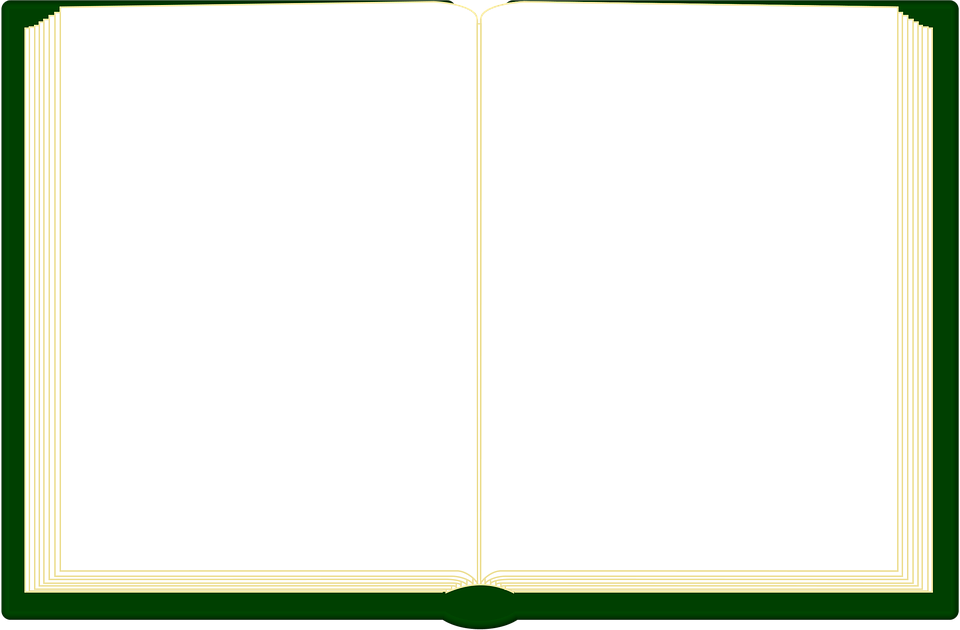 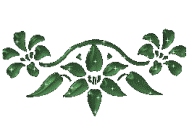 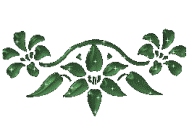 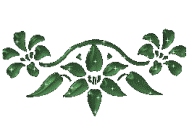 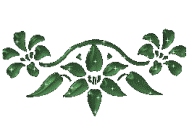 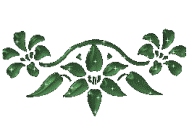 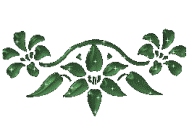 zatknutá celá  rodina, a poslaná  do táborov v Nemecku, mama Gizela  aj s  mladším synom Jurkom do tábora Bergen Belsen a náš jezuitský novic Tomáš aj s otcom Františkom do tábora Sachsenhausen. Koniec života mamy Gizely a Jurka nie je známy, ale o Tomášovi a otcovi Františkovi sa dochovali živé svedectvá. Spoluväzeň a svedok ich života, kňaz Peter Edmund Bárdoš, tiež konvertita zo židovstva, vydal svedectvo, aby si večer čo večer opakovali Ježišove
blahoslavenstvá. Mnohí väzni  v tábore obdivovali ich život a potvrdili, že sa doposiaľ nestretli s takým hlbokým náboženským prežívaním. Neľudské podmienky tábora ich priviedli k vyčerpaniu a vysileného Tomáša potom zastrelili na pochode smrti do Berlína a jeho otca Františka, ktorý  sa na neho hodil hneď vzápätí. Zahynuli koncom apríla 1945, tesne pred koncom vojny. Kňaz Edmund Bárdoš vydal o nich toto svedectvo:
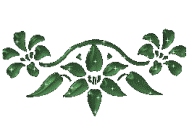 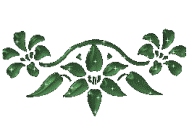 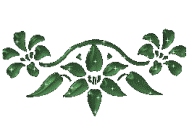 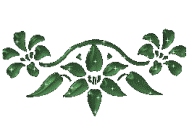 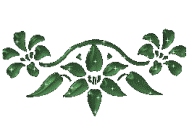 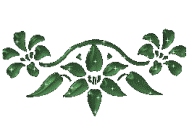 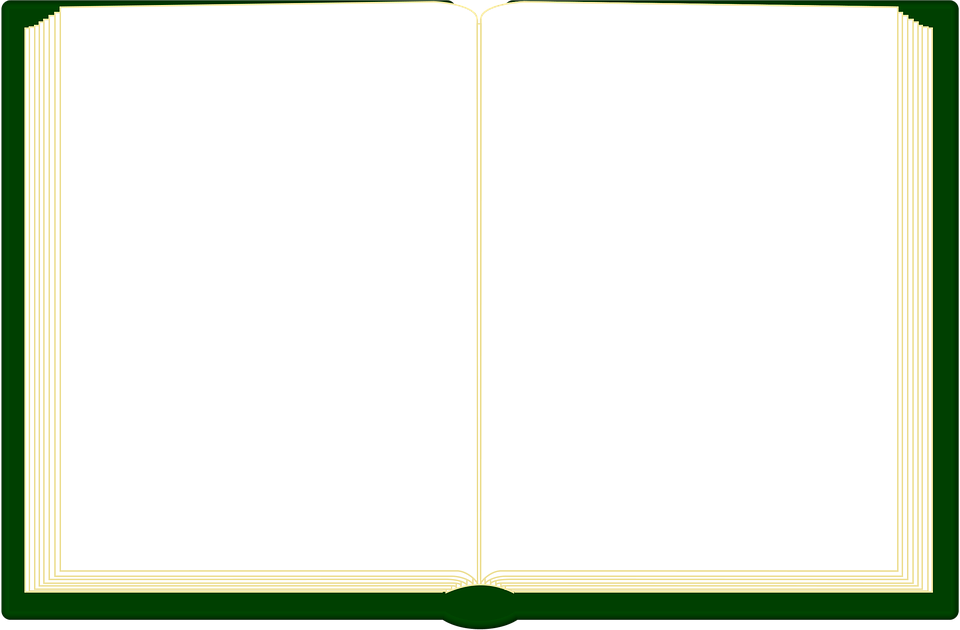 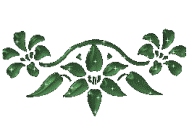 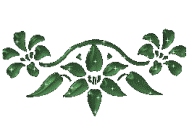 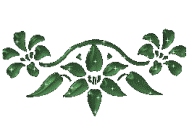 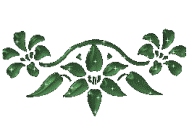 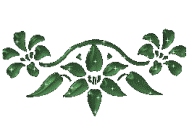 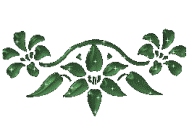 Po celý čas v lágri boli pre všetkých  vzorom hrdinskej kresťanskej statočnosti. Ako ozajstní svätci vedeli všetky hrozné údery koncentračného lágra znášať s pravou kresťanskou trpezlivosťou a odovzdanosťou do vôle Božej. Plní optimizmu čakali vyslobodenie – vôľa Božia rozhodla ináč a vieme, že sa jej podrobili s radosťou, veď celý ich život smeroval a živelne túžil po večnej vlasti. Obaja, syn Tomáš aj otec František sú dnes oficiálnymi
kandidátmi procesu blahorečenia a ich kauza, je v dnešnej dobe už plne dokončená a uzavretá, je na posúdení a rozhodnutí Svätej Stolice. Čo spája všetkých  týchto troch mužov, a rehoľníkov, Jána Bukovského, Jána Chryzostoma Korca a Tomáša    Munka ? Všetci sa narodili v jednom roku, 1924, a všetci skôr alebo neskôr boli postavení pred ťažké, ba až najťažšie životné situácie, ktoré niekedy trvali desaťročia, inokedy veľmi krátko, a oni ich museli
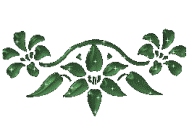 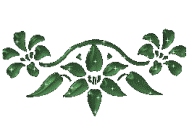 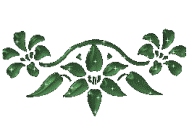 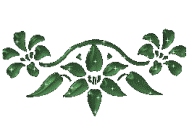 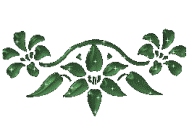 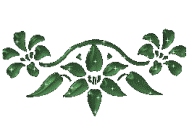 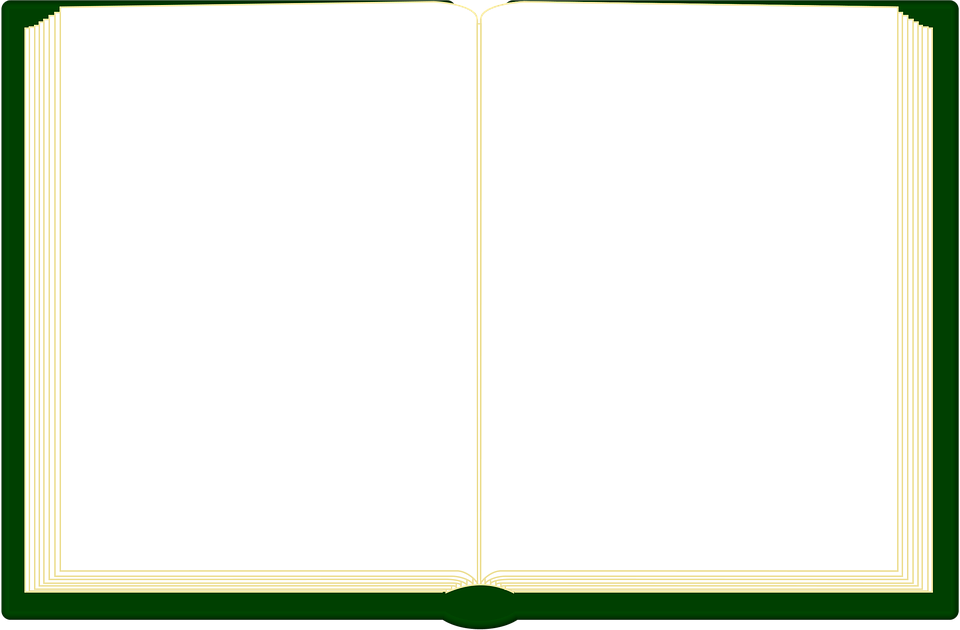 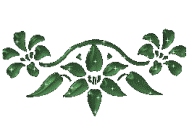 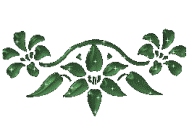 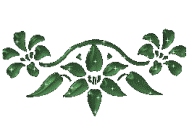 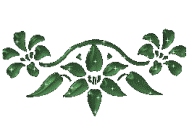 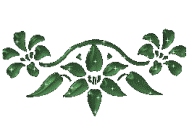 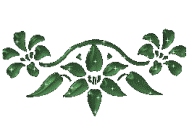 ako najlepšie vedeli a mohli. Zo životov ich  všetkých je viditeľné, že  ich zvládli vďaka zakoreneniu v modlitbe a v pevnom vzťahu k Bohu, v pevnom priateľstve s Bohom. Každý svojim spôsobom prispel k obrane ľudskej dôstojnosti  a slobody v časoch, ktoré sa snažili dôstojnosť, slobodu a základné práva človeka zničiť a vymazať. 
Aj nám môžu ich svedectvá pomôcť v  každodenných rozhodnutiach  života. Prosme si nech nás Božia milosť
sprevádza a chráni, tak ako chránila a sprevádzala ich a nech  s ňou  dokážeme tak spolupracovať, ako s ňou dokázali spolupracovať  oni.
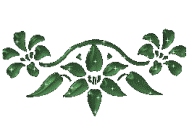 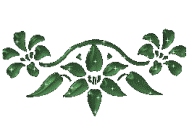 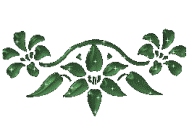 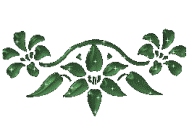 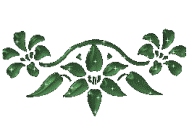 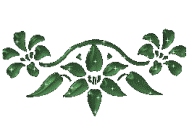 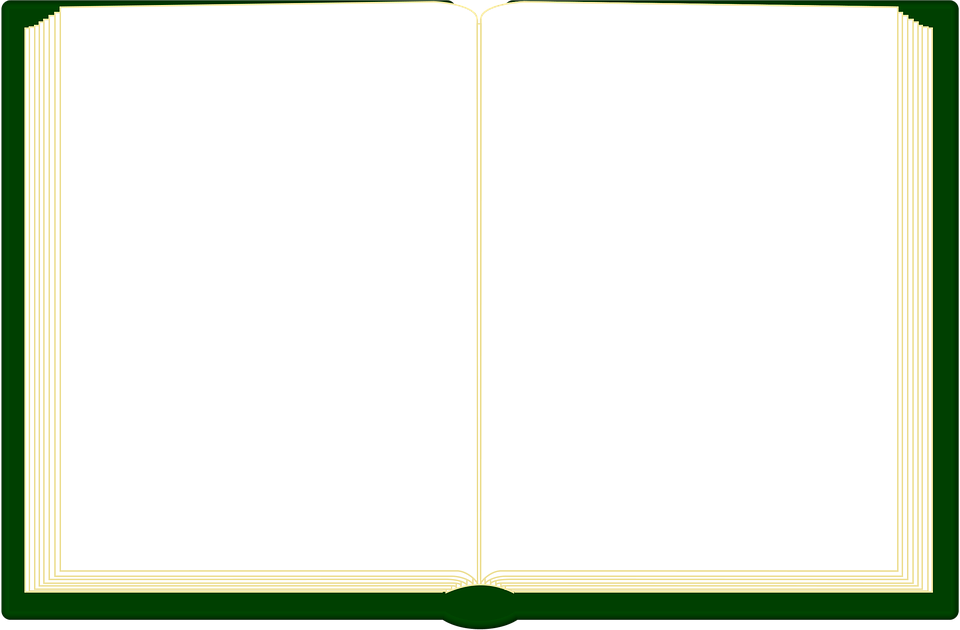 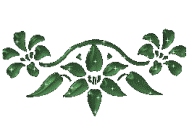 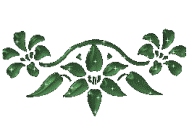 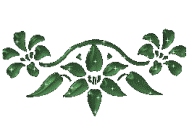 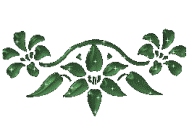 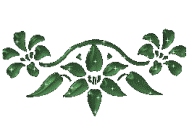 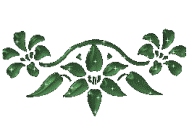 Pobožnosť k všetkým svätým                      

Návštevy  cintorínov, zapaľovanie sviečok na hroboch blízkych, spomienky na tých, čo už nie sú medzi nami, to všetko charakterizuje každoročne prvé novembrové dni. Pre veriacich kresťanov sú to aj dni modlitieb za duše zosnulých. V tento sviatok  sa  konajú pobožnosti aj na mnohých cintorínoch.
V Bošanoch, na cintoríne sa už tradične uskutočnila táto pobožnosť 1.11.2022 o 15:00 hodine.
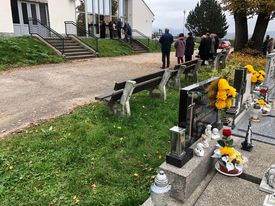 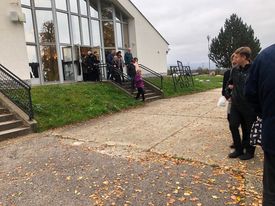 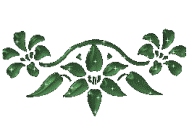 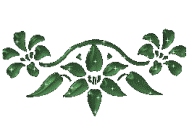 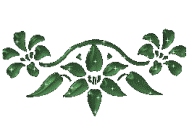 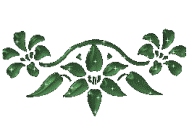 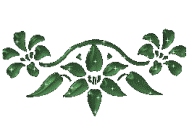 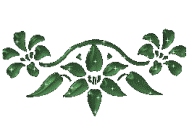 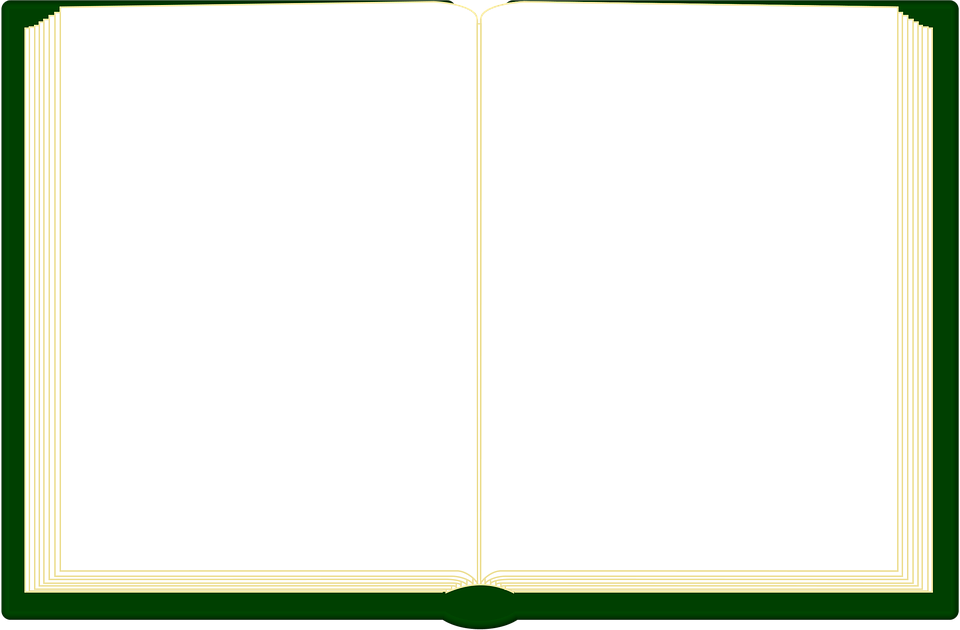 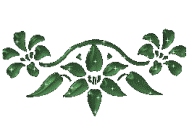 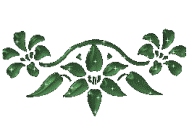 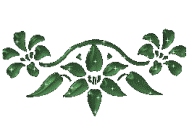 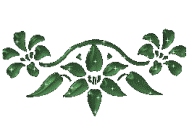 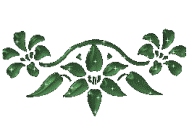 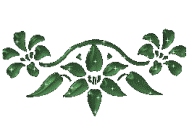 Duchovná obnova farnosti  Bošany 

Duchovná obnova prebiehala od 5. 11.  do 13. 11. 2022
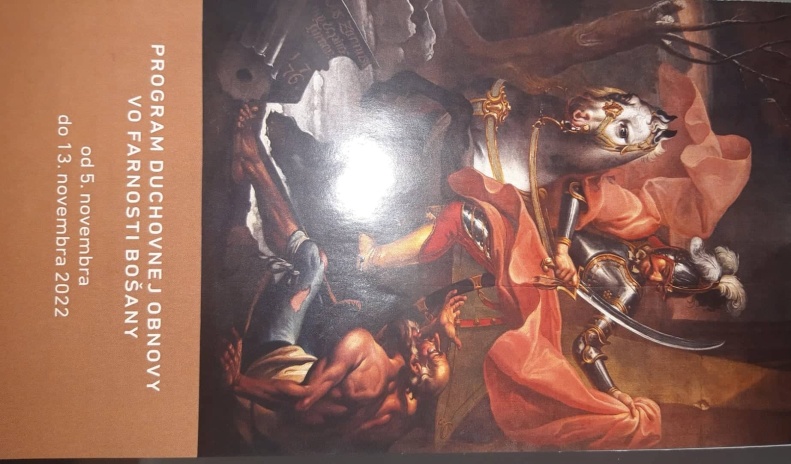 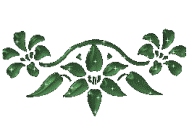 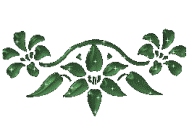 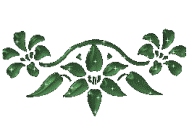 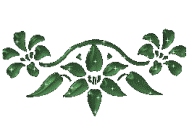 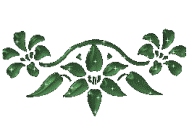 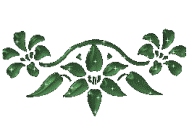 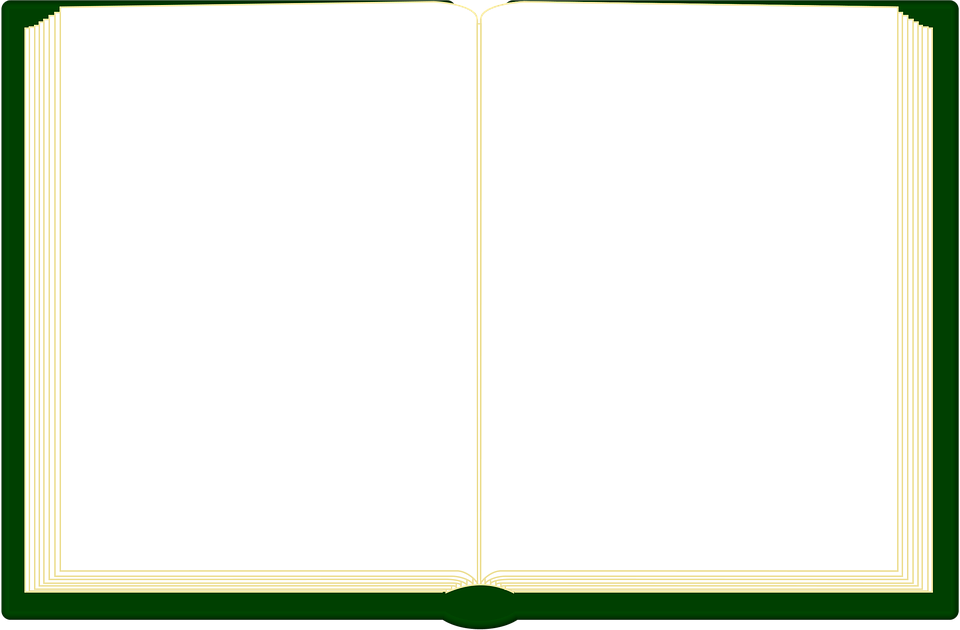 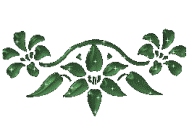 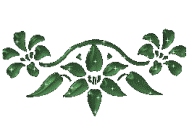 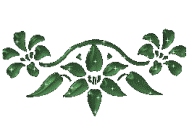 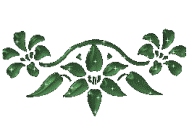 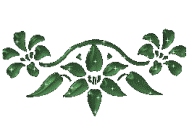 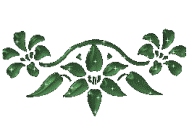 Občas my, ľudia, potrebujeme nejaký silný impulz, aby sme sa prebrali. Prebrali zo zabehnutého aj duchovného spôsobu života, zo stereotypu, z rutiny a nanovo v sebe našli „prvotnú lásku vo viere“. Úlohou duchovnej obnovy je byť takým impulzom.       
Cieľom duchovnej obnovy je oživenie farského spoločenstva, v ktorom veriaci po rôznych impulzoch zo strany kazateľov pociťujú pozitívne zmeny a premeny v myslení a
konaní. Do životov mnohých sa po duchovnej obnove vracia pokoj, zmierenie, odpustenie a usporiadanie narušených  vzťahov. Duchovná  obnova môže zachrániť nejednu rodinu pred stroskotaním, upokojí situáciu a dialóg v rodinách.  Jednoducho Ježiš Kristus sa stáva viditeľnejším  v srdciach a v skutkoch.  Povzbudzujem vás, aby ste sa oboznámili s programom duchovnej obnovy, ktorej hlavnou témou je sviatostný život kresťana.
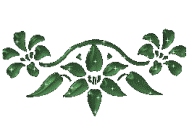 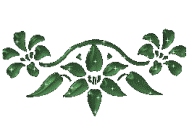 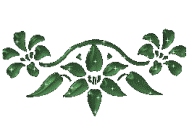 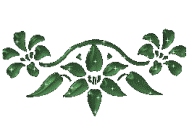 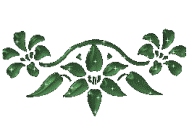 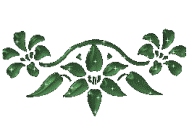 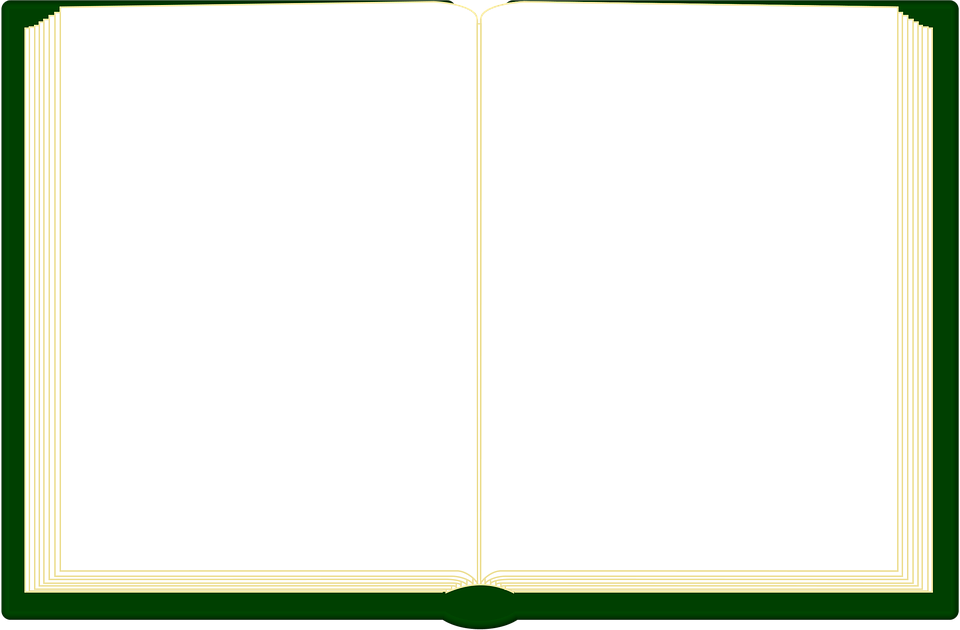 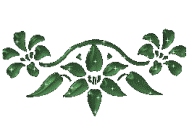 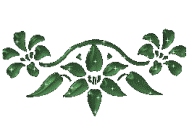 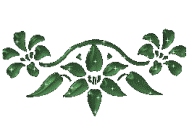 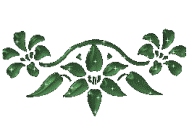 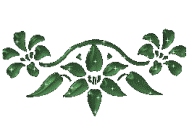 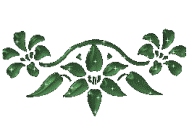 Srdečne vás pozývam a povzbudzujem, aby ste sa pokúsili osloviť aj ostatných. Vyprosujem vám veľa hodnotných chvíľ bohatých na Božiu milosť a milosrdenstvo. Nech sa za nás prihovára Nebeská Matka Panna Mária a svätý Martin, patrón našej farnosti. My všetci sa už teraz môžeme  modliť za milostivé dni našej farnosti.                                                       
V modlitbách farár - dekan  Štefan Bukovan.
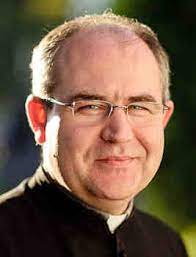 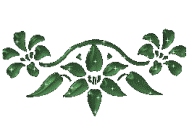 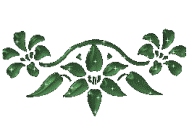 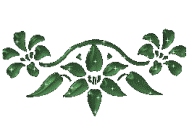 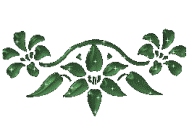 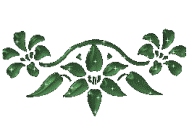 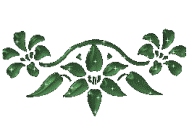 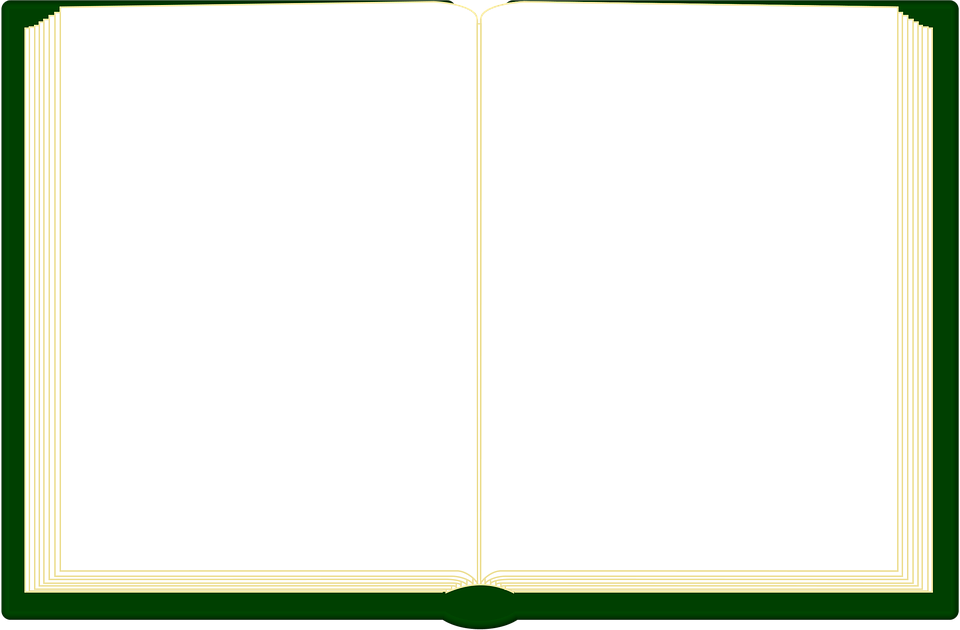 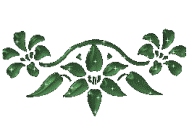 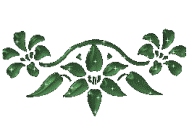 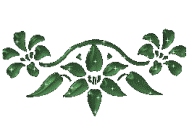 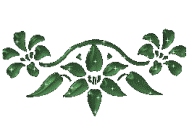 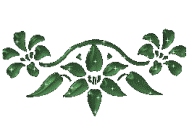 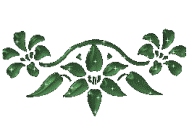 Program:                                   

Sobota:  5.11.2022
17:20 – rozjímavý ruženec – predmodlievajú sa muži. 
18:00 – Svätá omša
Celebrant: don Ing. Andrej Kňaze SDB, provinciálny ekonóm a výpomocný duchovný v Bratislave na Miletičovej 
Téma: duchovná obnova - obrátenie
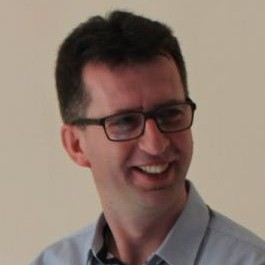 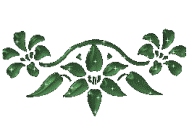 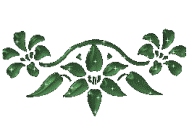 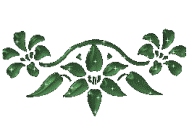 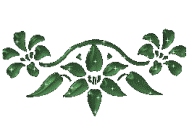 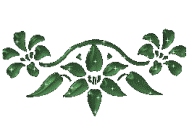 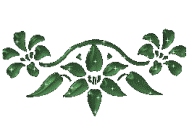 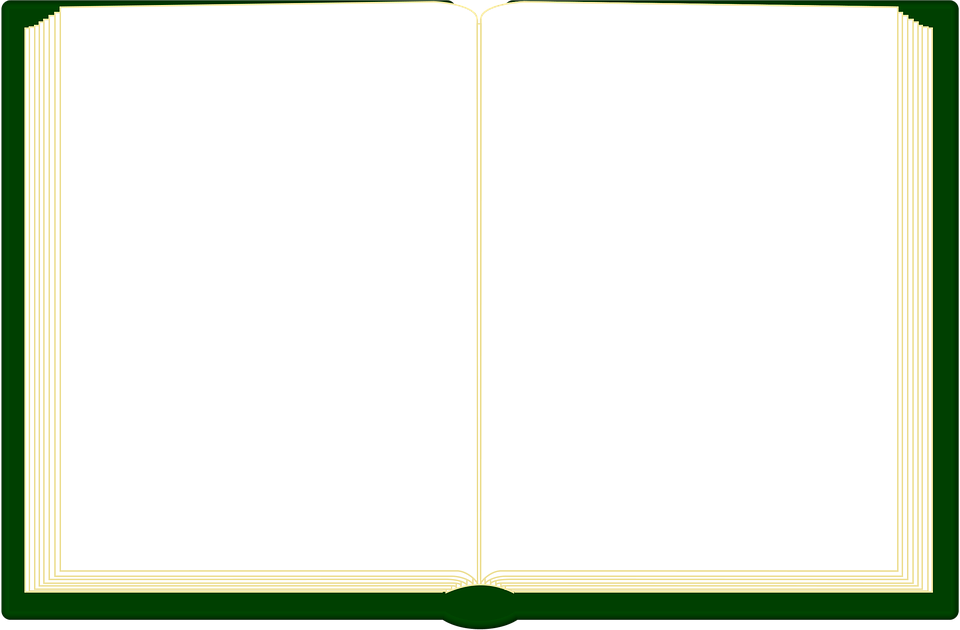 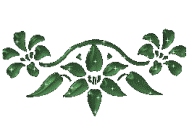 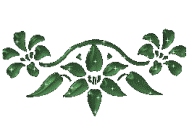 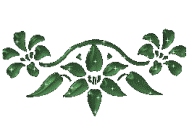 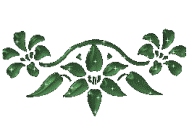 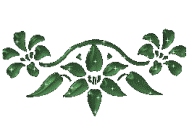 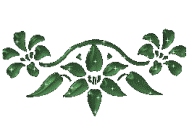 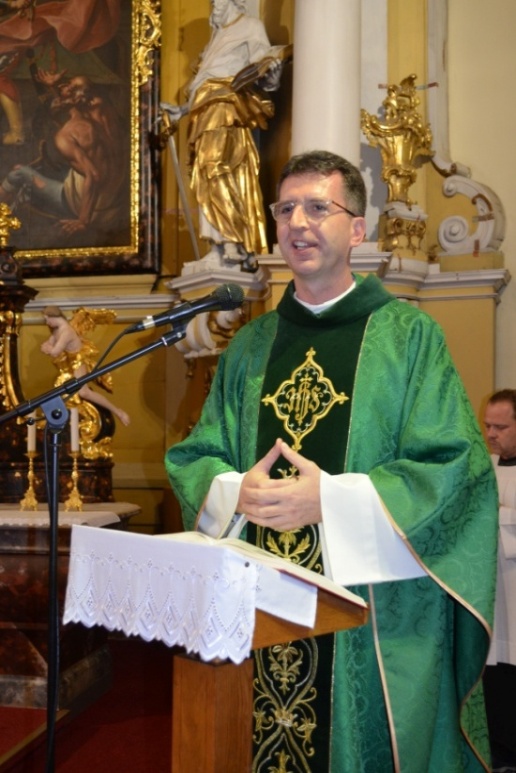 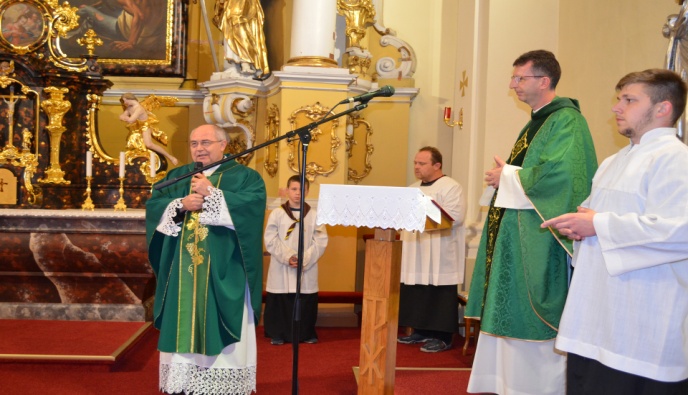 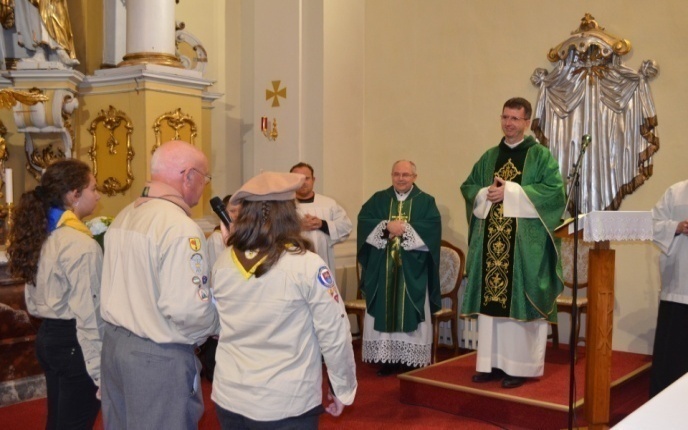 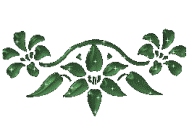 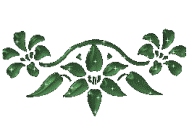 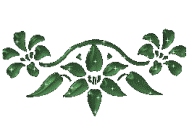 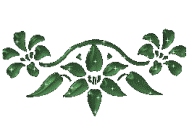 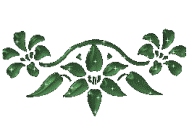 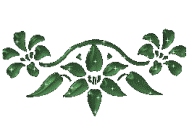 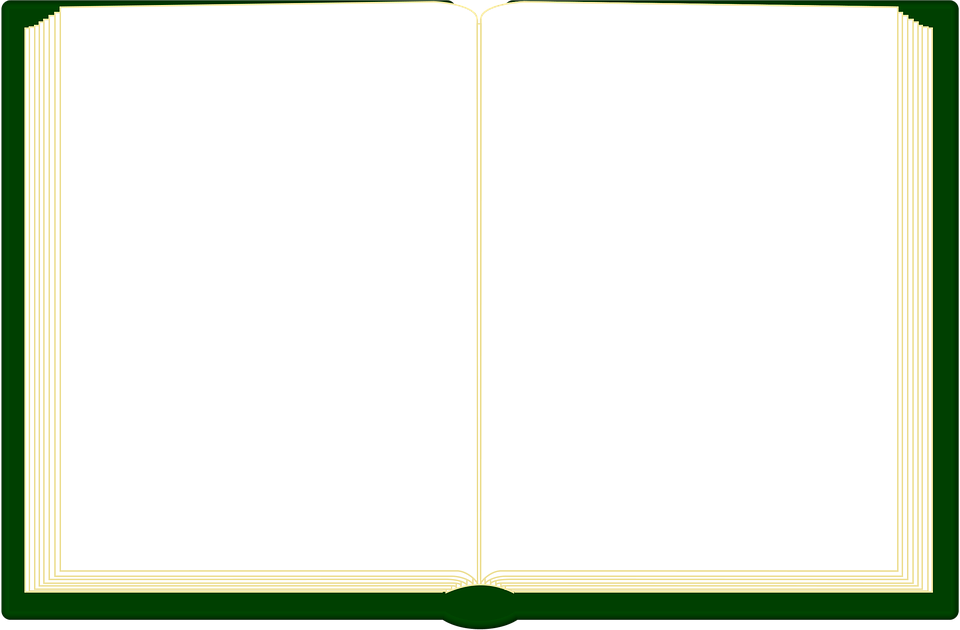 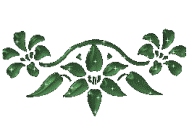 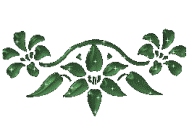 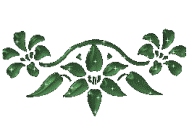 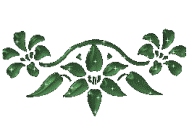 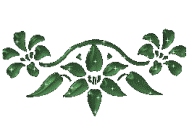 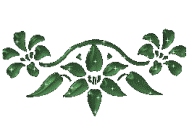 Nedeľa: 6.11.2022
6:20 – rozjímavý ruženec – predmodlievajú sa ženy.                 
7:00, 10:00 – Svätá omša         Celebrant: Mons.ThDr. Štefan Vallo, PhD., veľprepošt nitrianskej kapituly
Téma: sviatosť krstu
 Spevokol Krédo
14:00 – Litánie
14:15 - Prezentácia reštaurovania svätostánku a oltára
Prednášajúci: Mgr.art.Martin Mikuláš
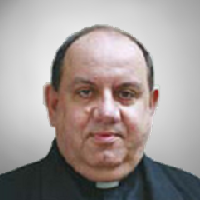 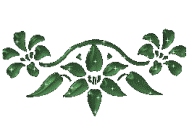 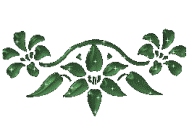 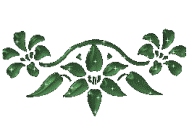 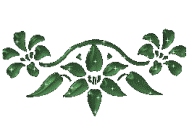 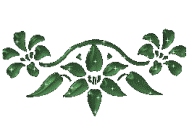 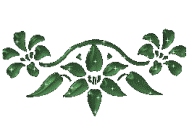 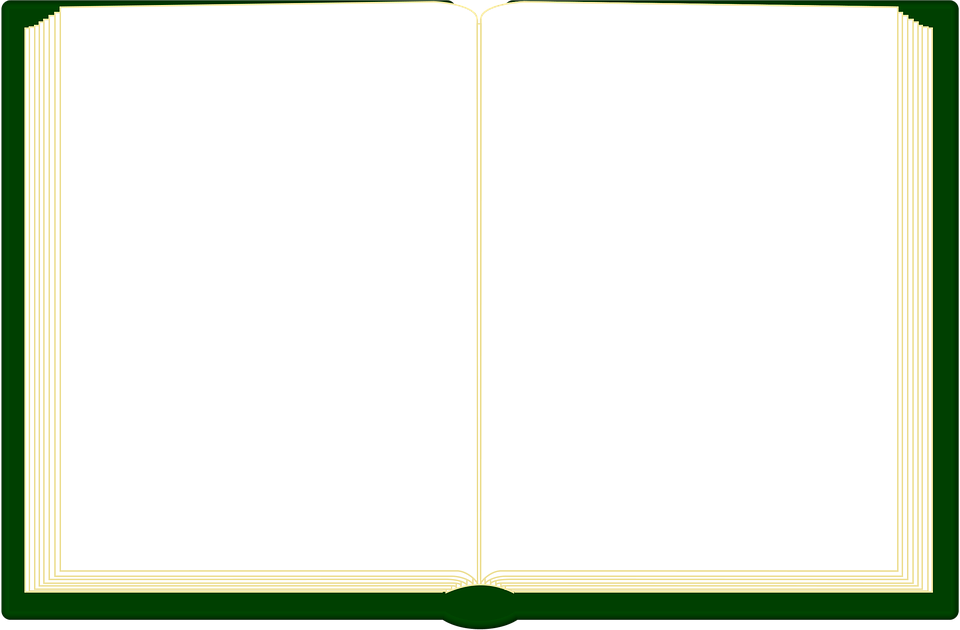 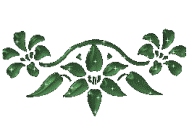 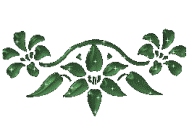 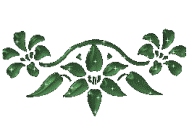 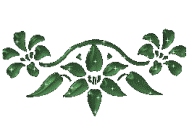 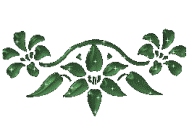 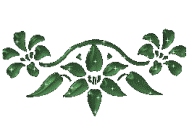 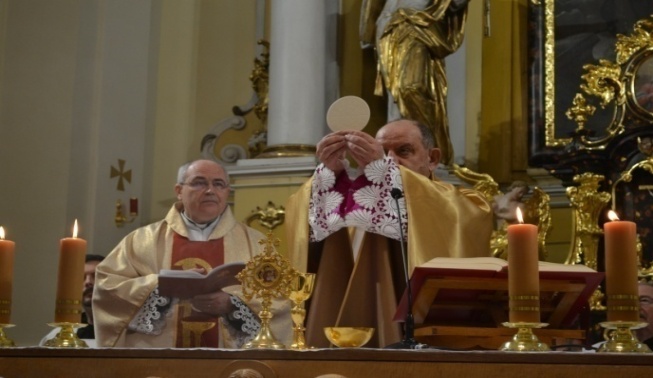 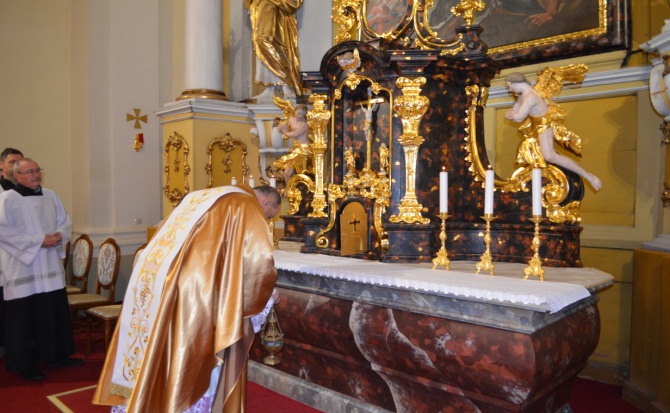 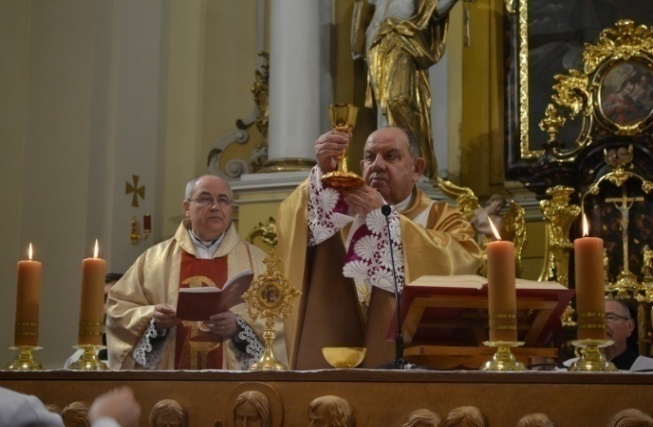 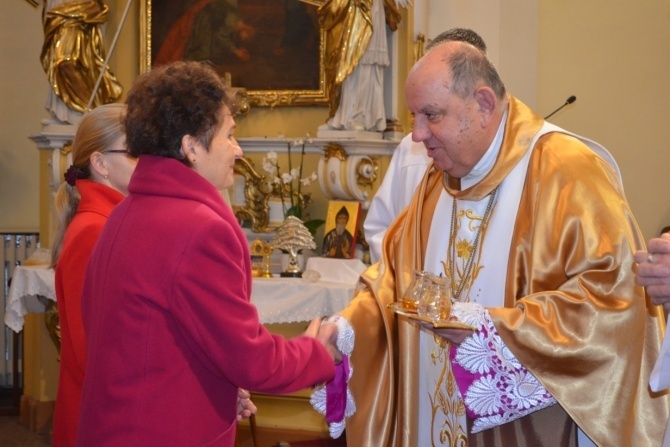 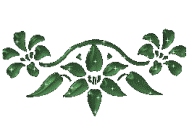 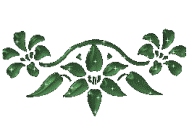 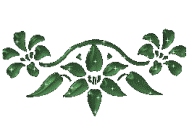 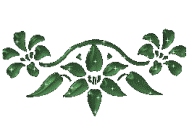 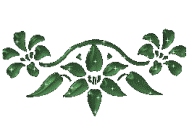 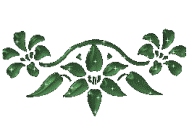 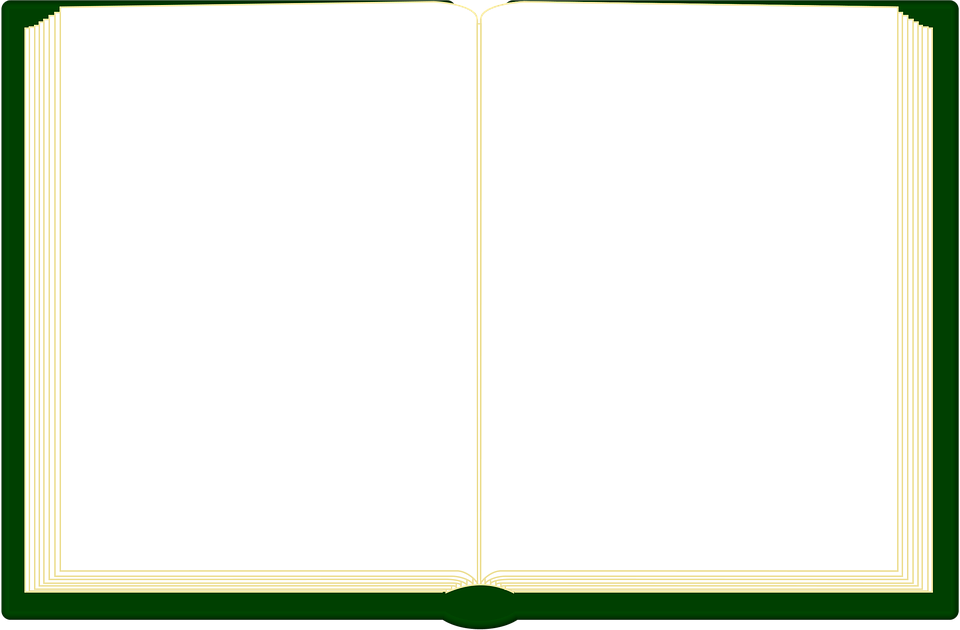 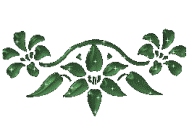 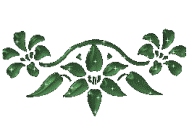 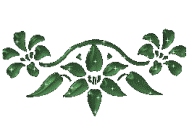 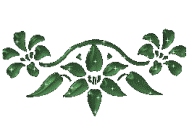 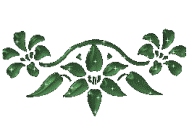 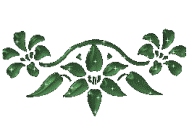 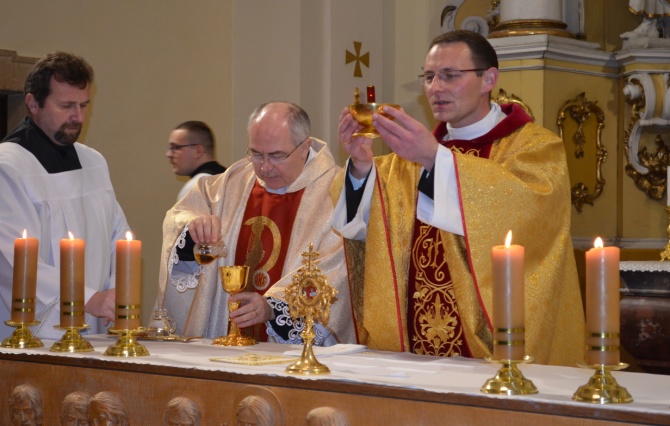 Pondelok: 7.11.2022                                  
17:20 – rozjímavý ruženec – predmodlievajú sa skauti.                    
18:00 – Svätá omša 
Celebrant: Vdp. Mgr. Michal Vlček, farár v Klátovej Novej Vsi
Téma: sviatosť birmovania
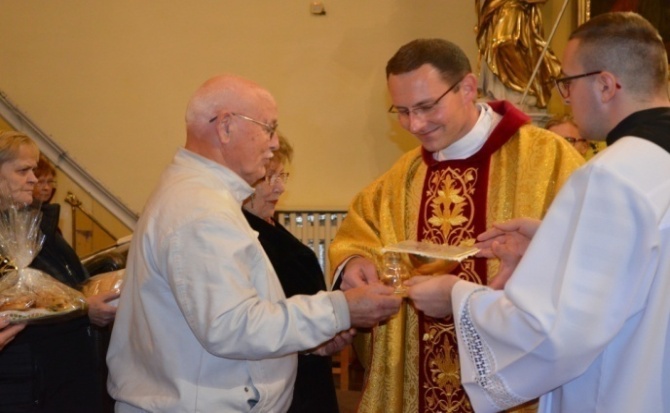 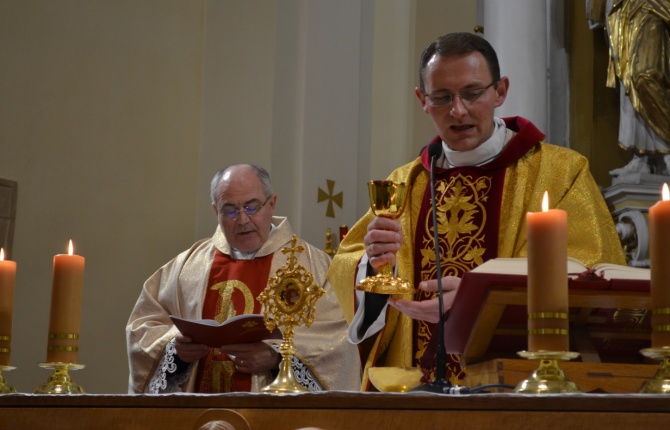 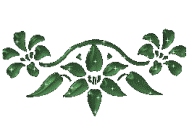 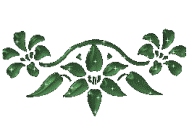 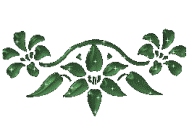 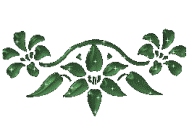 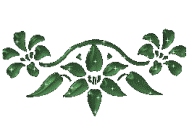 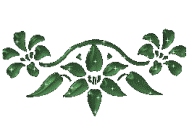 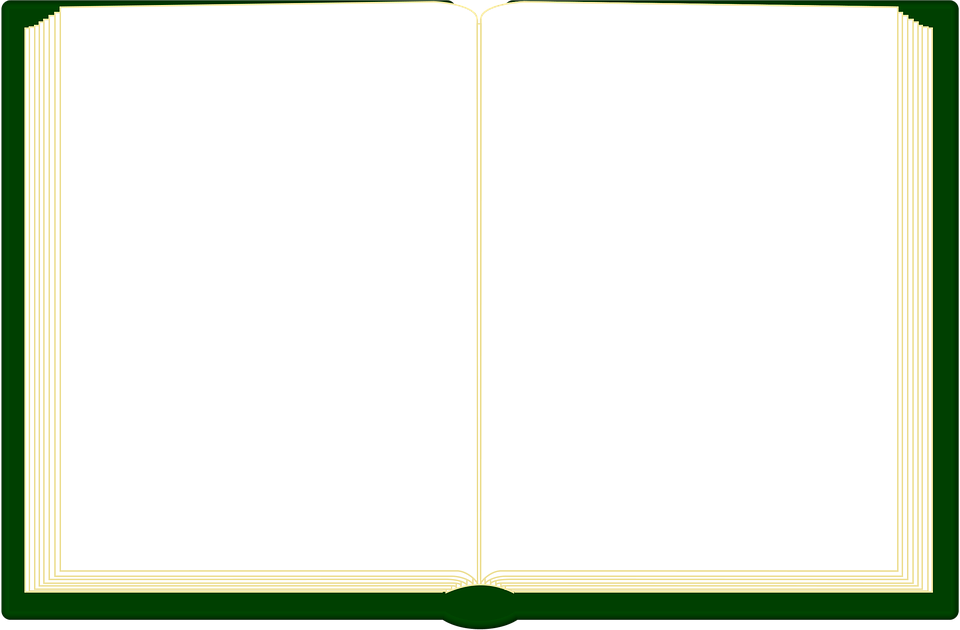 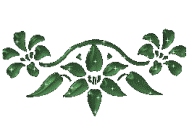 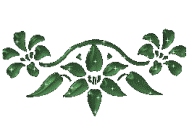 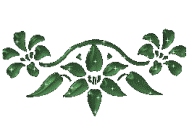 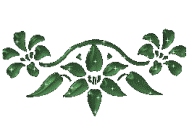 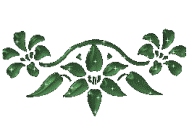 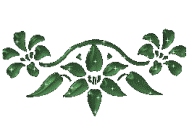 Utorok: 8.11.2022
17:20 rozjímavý ruženec – predmodlieva sa spoločenstvo Modlitby matiek.                               
18:00 – Svätá omša
Celebrant: ThLic. Jozef Švercel, PhD., farár v Nitrianskej Strede Téma: sviatosť zmierenia
Spevokol: Spevácky zbor pri kostole Narodenia Panny Márie v Krnči pod vedením Juliusa Štreichera
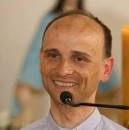 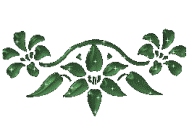 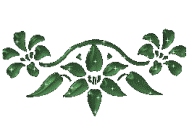 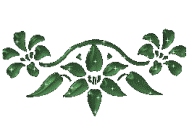 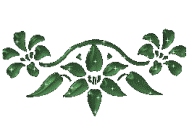 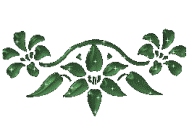 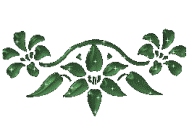 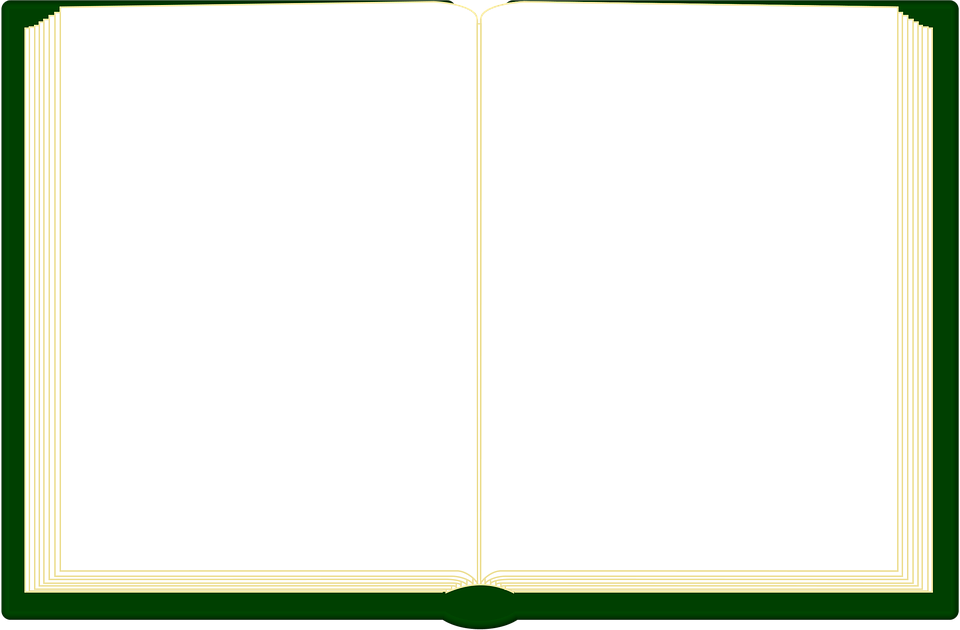 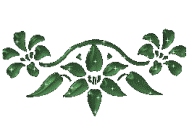 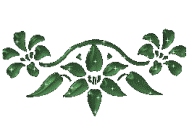 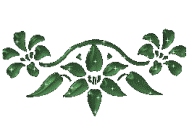 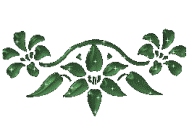 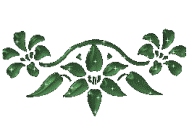 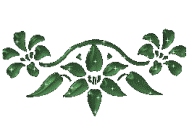 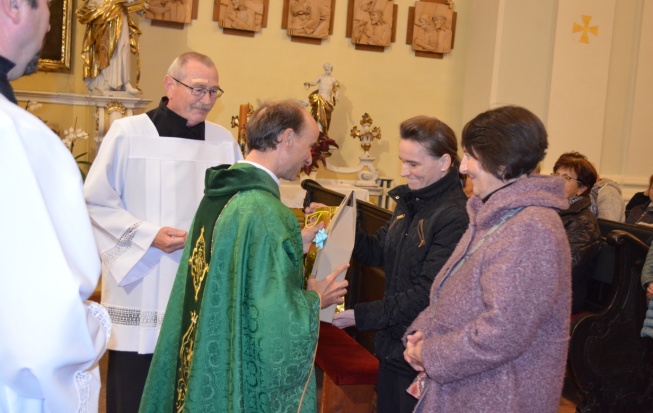 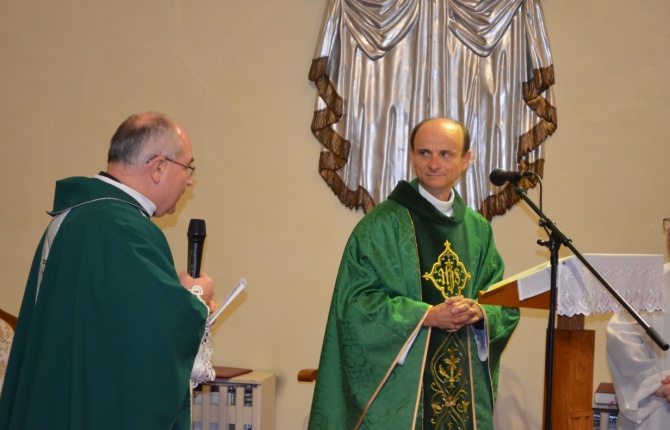 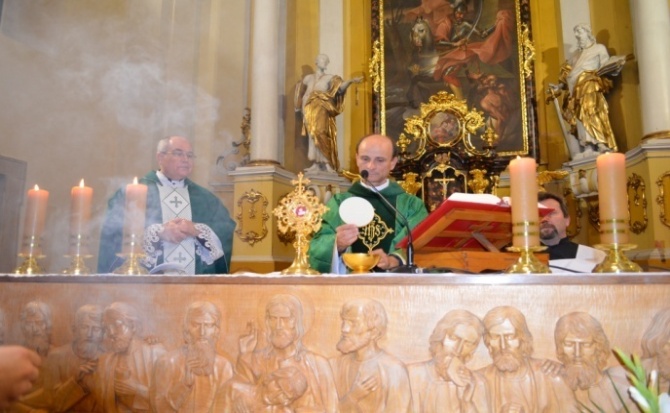 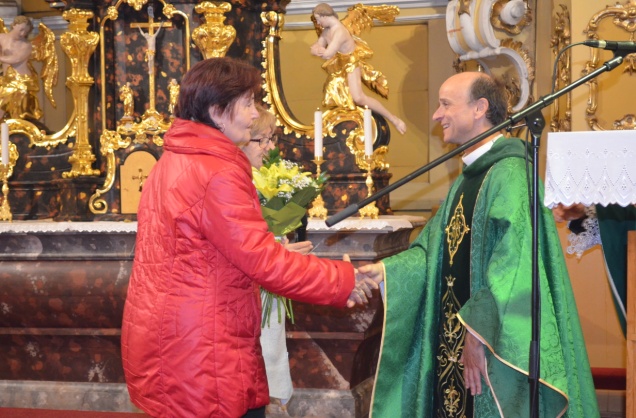 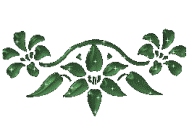 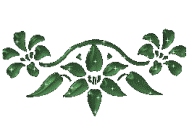 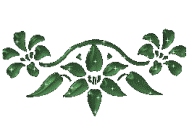 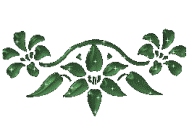 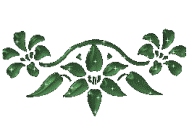 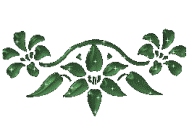 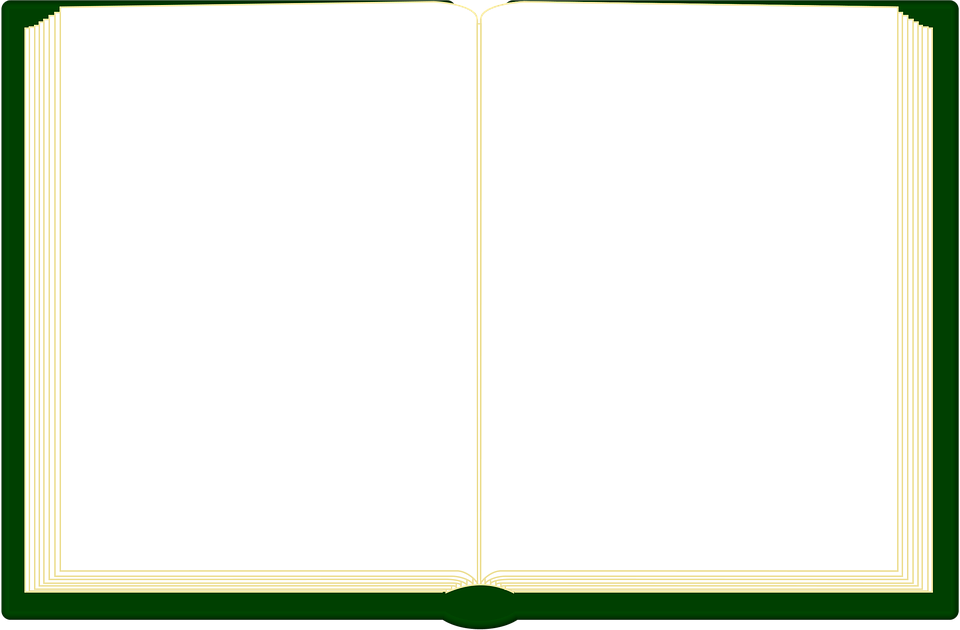 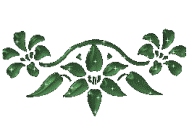 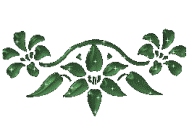 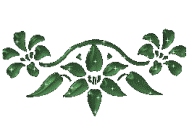 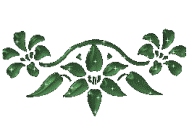 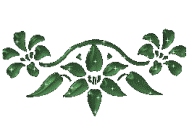 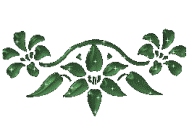 Streda: 9.11.2022
17:20 - rozjímavý ruženec – predmodlievajú sa rehoľné sestry.                                                    
18:00 - Svätá omša.                       
Pri svätej omši sa bude vysluhovať pomazanie chorých.
Celebrant: Vsdp. ThDr. Peter Michalov PhD., farár – dekan v Močenku.                                 Téma: sviatosť pomazania chorých                                                 Spevokol: Lidovec zo Solčian pod vedením Mariána Veverku.
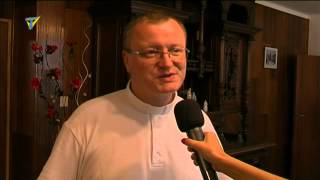 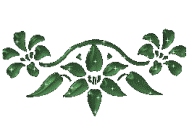 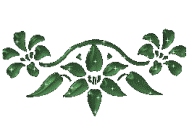 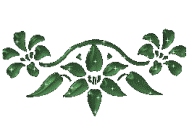 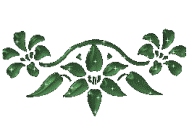 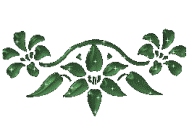 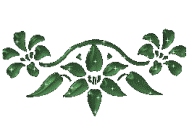 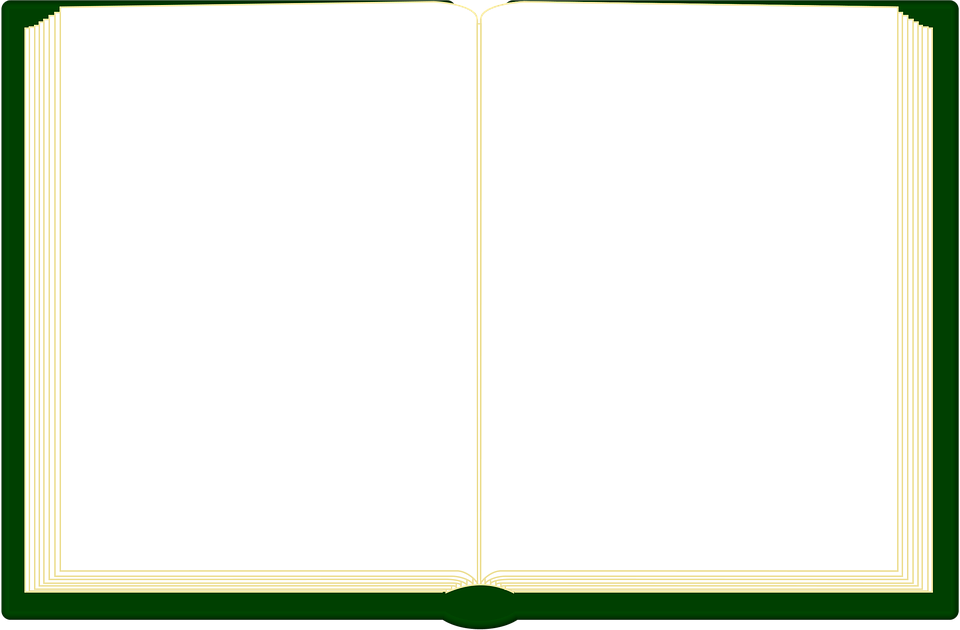 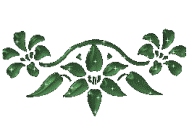 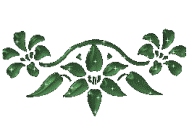 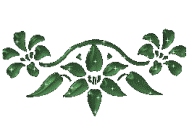 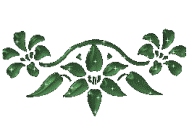 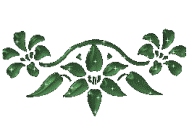 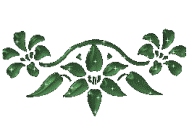 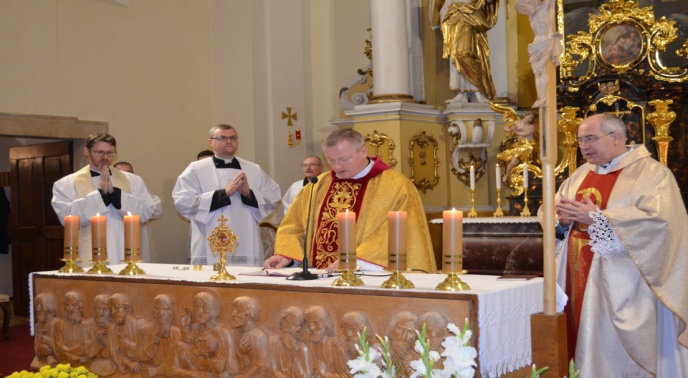 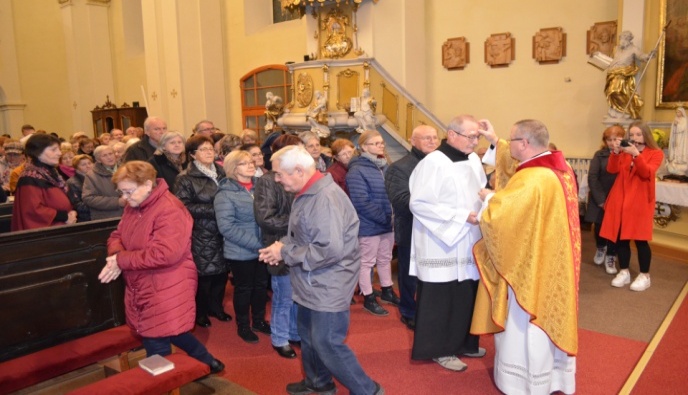 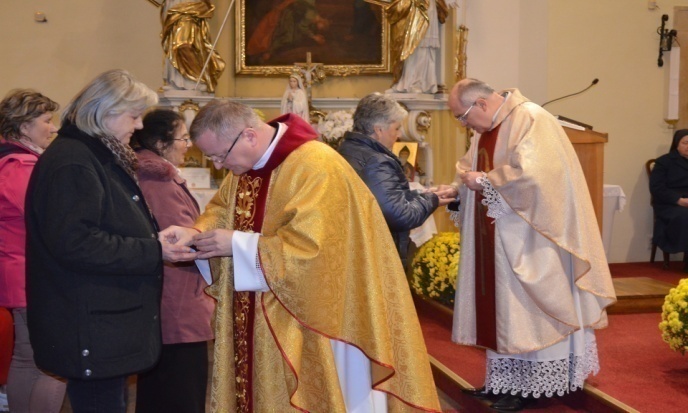 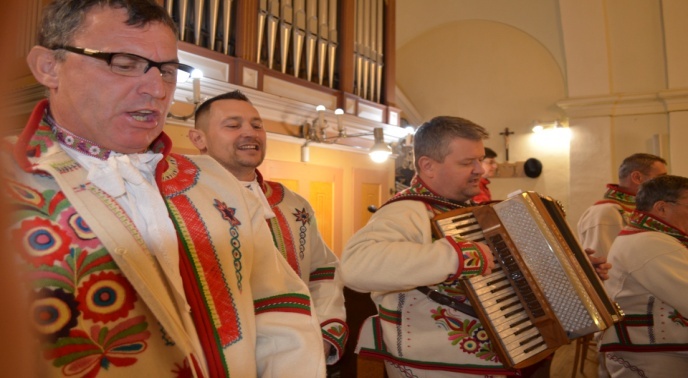 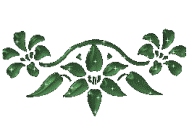 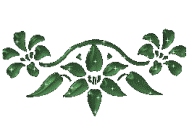 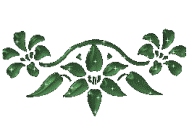 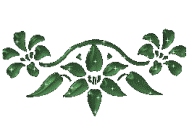 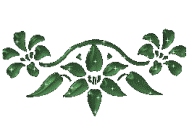 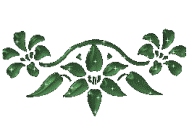 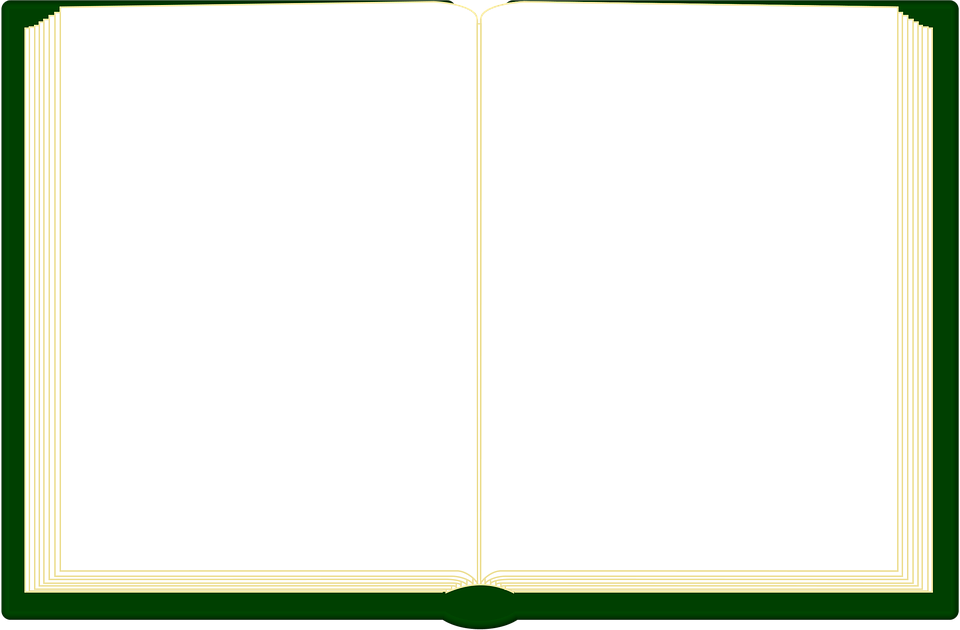 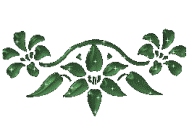 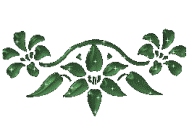 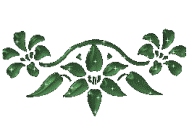 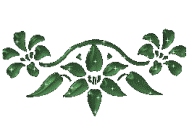 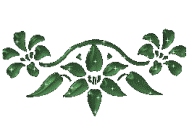 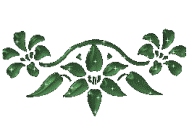 Štvrtok: 10.11.2022    
17:20- rozjímavý ruženec – predmodlievajú  sa ženy.                                 
18:00 – Svätá omša
Celebrant: Vdp. Mgr. Anton Grznár, výpomocný duchovný v Nitre na Zobore
Téma: Sviatosť Oltárna
Spevokol: Spevácky zbor pri kostole Nanebovzatia Panny Márie z Chynorian pod vedením Ing. Zuzany Beniakovej.
19:00  - adorácia
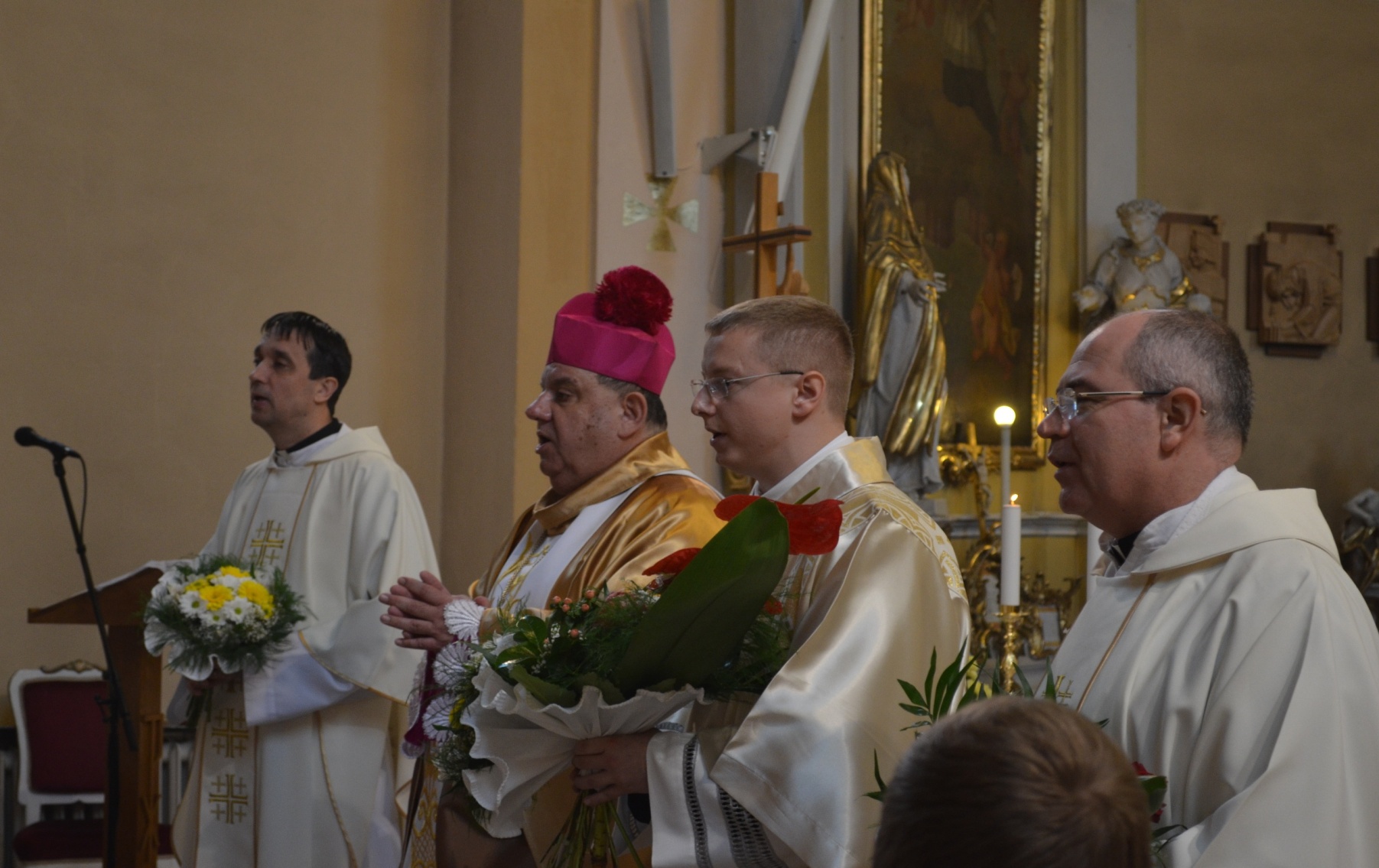 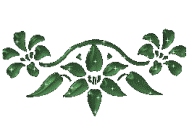 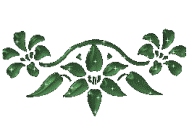 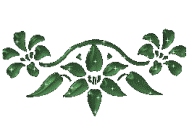 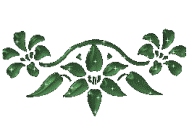 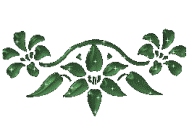 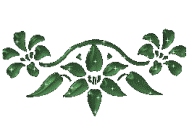 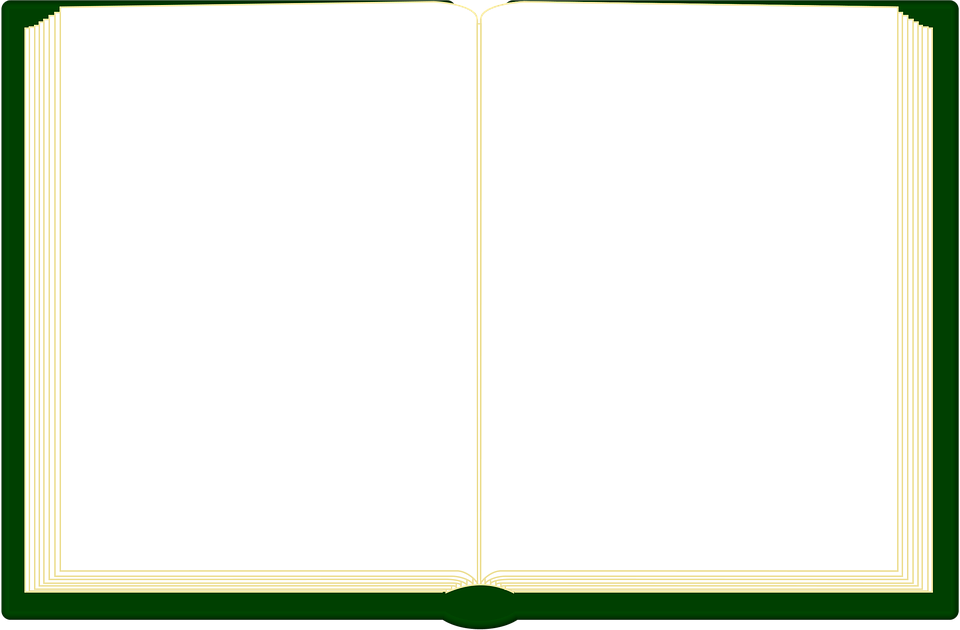 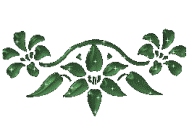 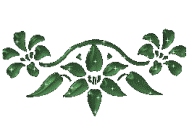 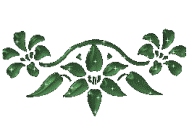 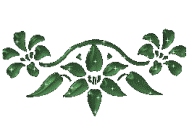 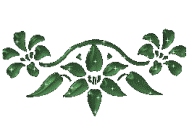 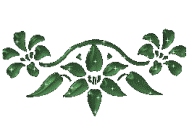 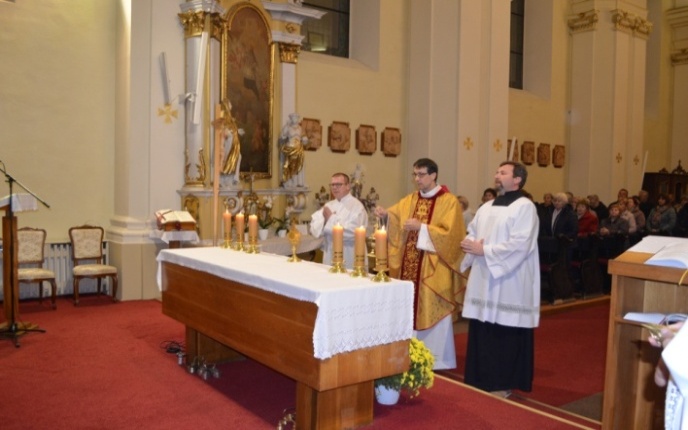 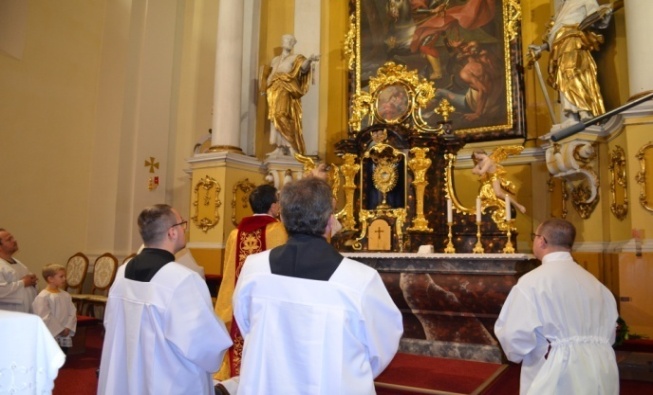 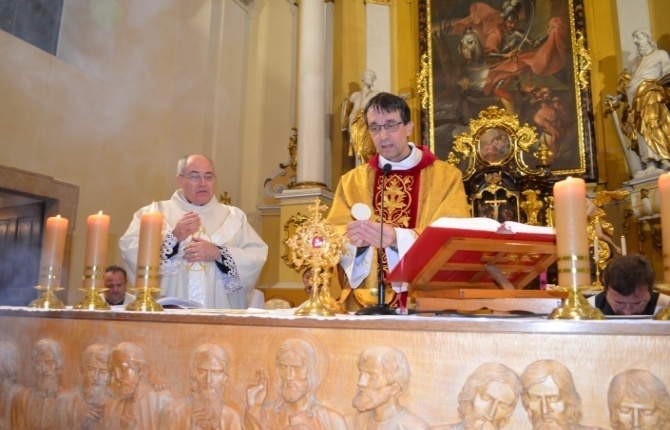 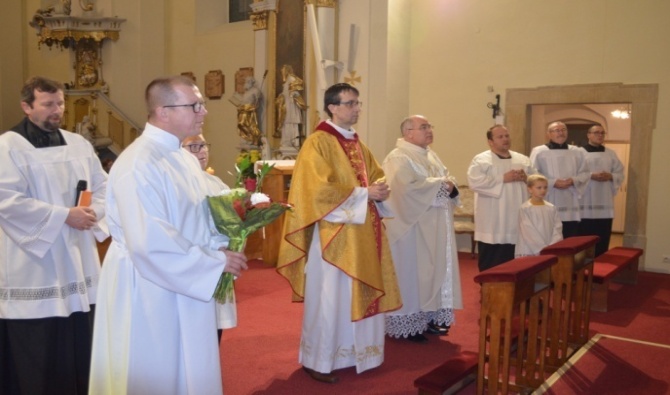 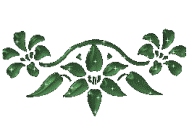 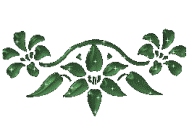 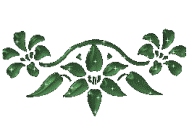 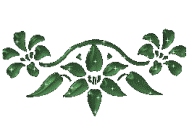 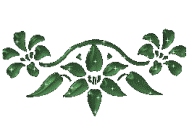 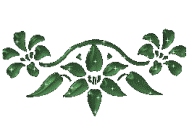 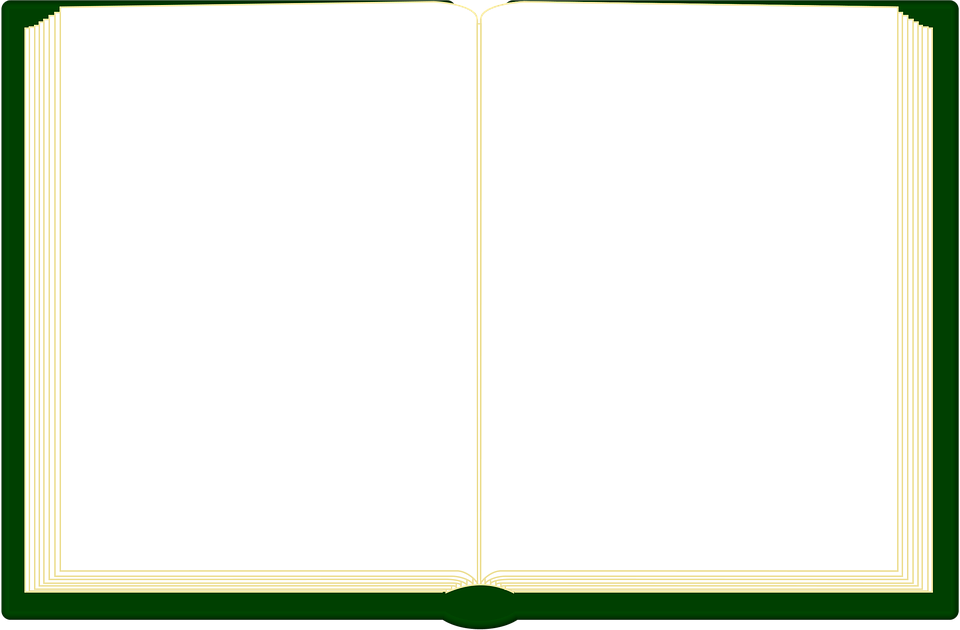 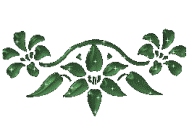 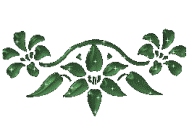 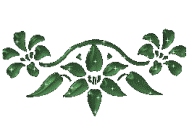 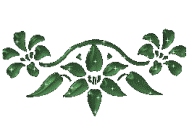 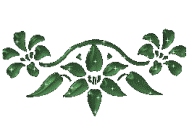 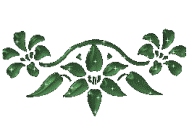 Piatok: 11.11.2022                                        
17:20 - rozjímavý ruženec – predmodlievajú sa muži.                  
18:00 – Svätá omša.           Celebrant: Vdp. ThDr. Pavol Linet, PhD., farár v Ostraticiach.
Téma: sviatosť kňazstva
Spevokol: Spevácky zbor Krédo pri kostole svätého Martina v Bošanoch pod vedením Mgr. Andrey Gajdošovej.
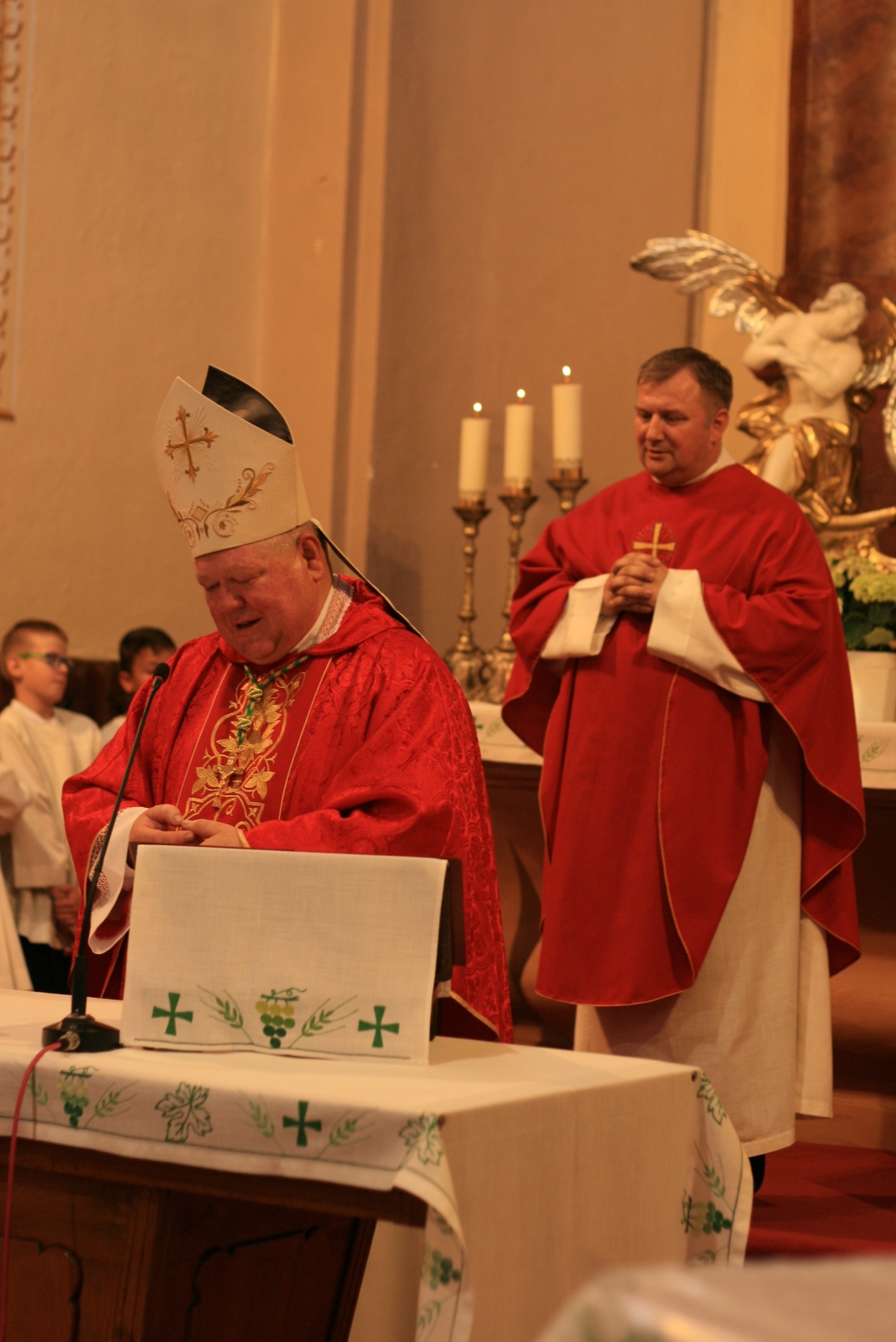 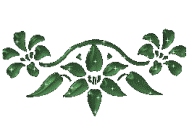 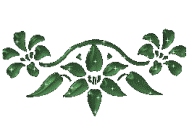 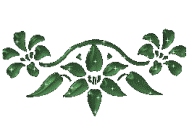 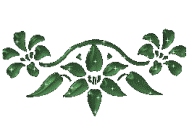 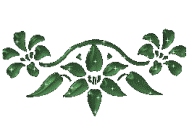 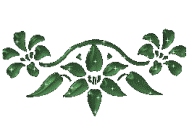 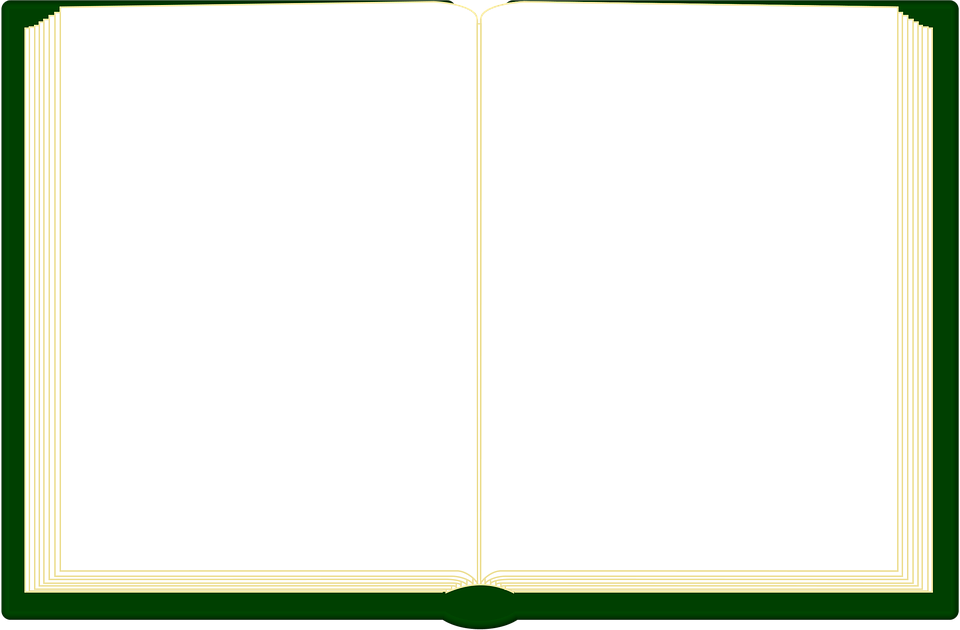 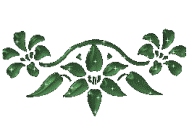 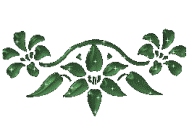 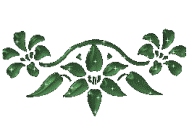 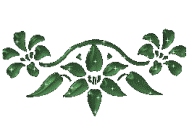 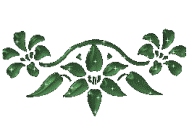 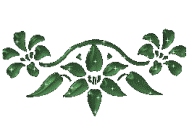 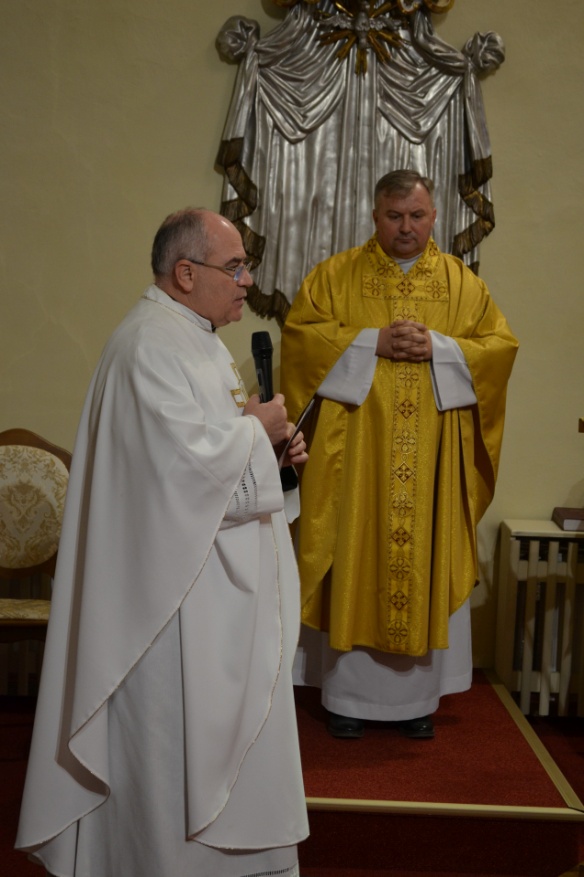 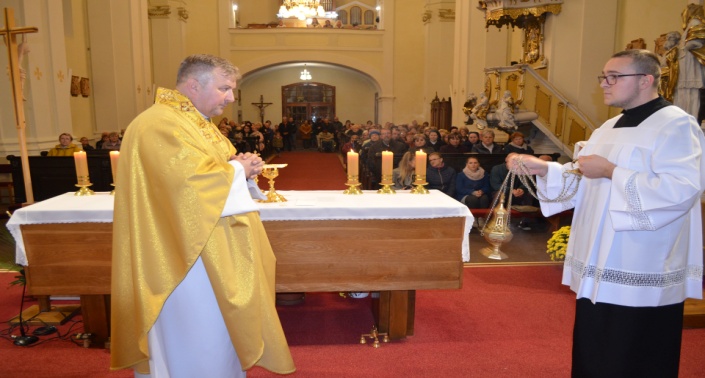 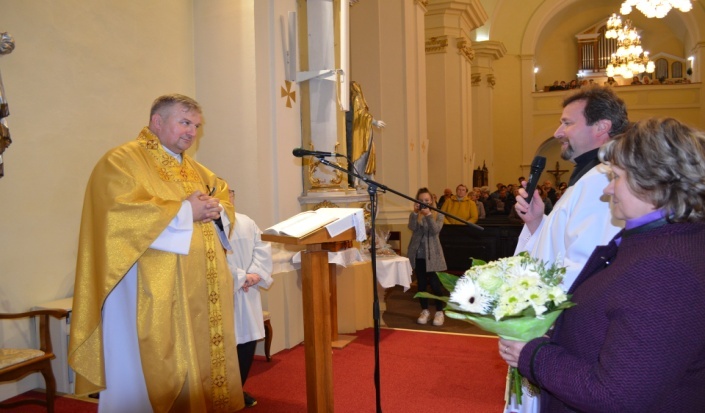 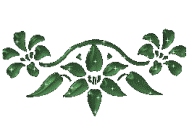 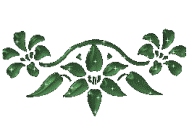 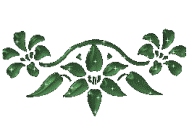 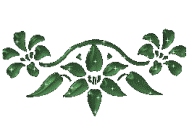 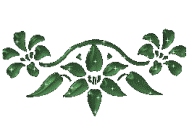 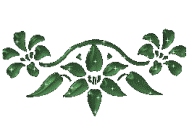 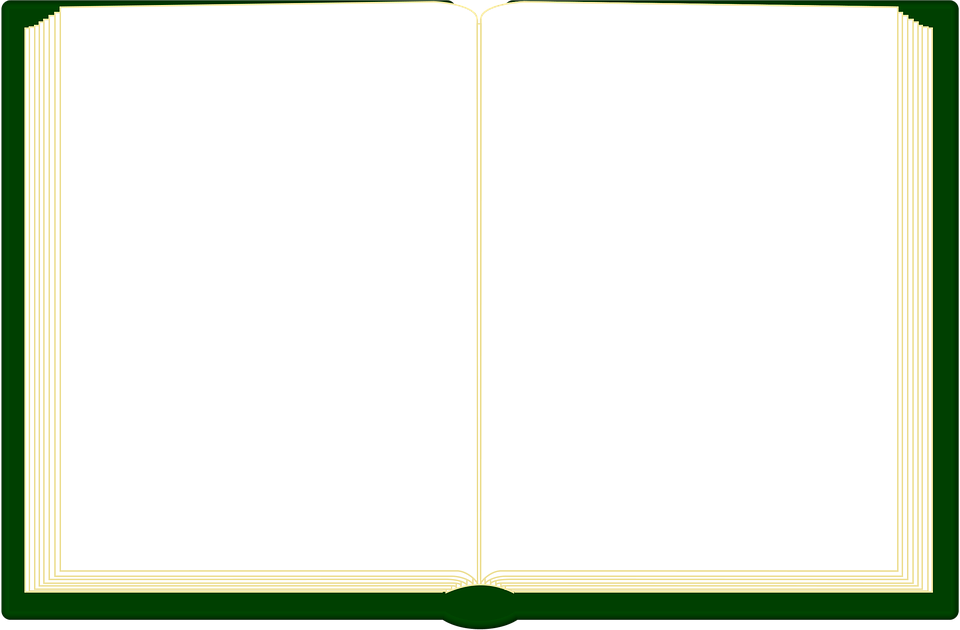 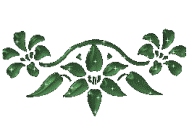 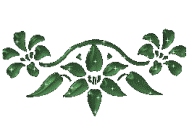 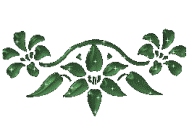 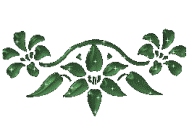 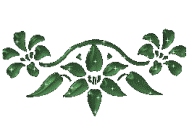 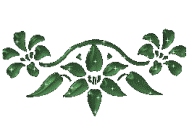 Sobota: 12.11.2022
17:20  - rozjímavý ruženec – predmodlieva  sa spoločenstvo Modlitby matiek.                                                   
18:00  - Svätá omša.
 Pri svätej omši bola obnova manželských sľubov.    
Celebrant: Vdp. ThLic. Ján Bystrianský, kaplán UPC v Ružomberku .       
Téma: sviatosť manželstva
Spevokol:  Spevácky zbor pri kostole Narodenia Panny Márie v Klátovej Novej Vsi pod vedením Tomáša  Hodála, Dis.art.
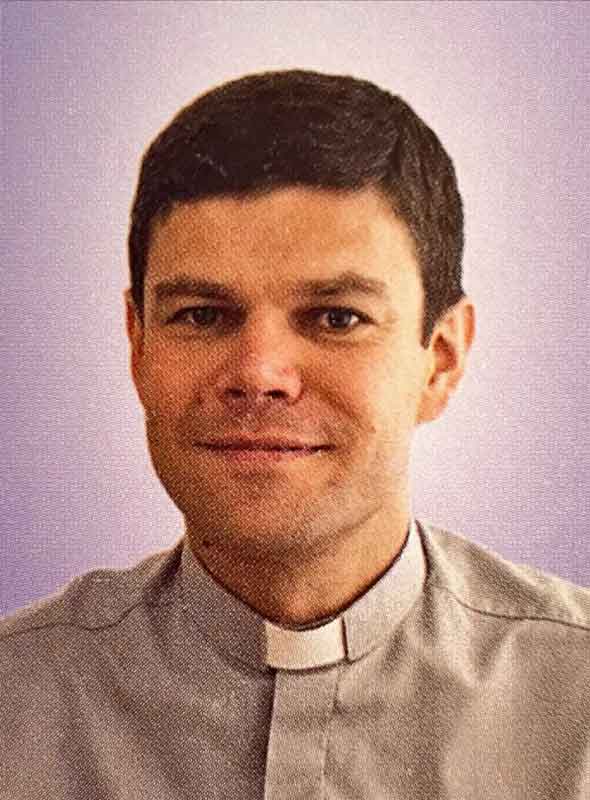 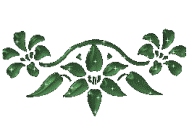 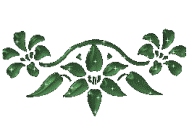 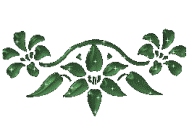 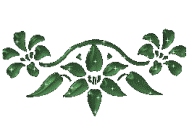 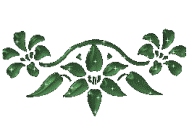 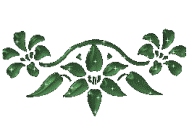 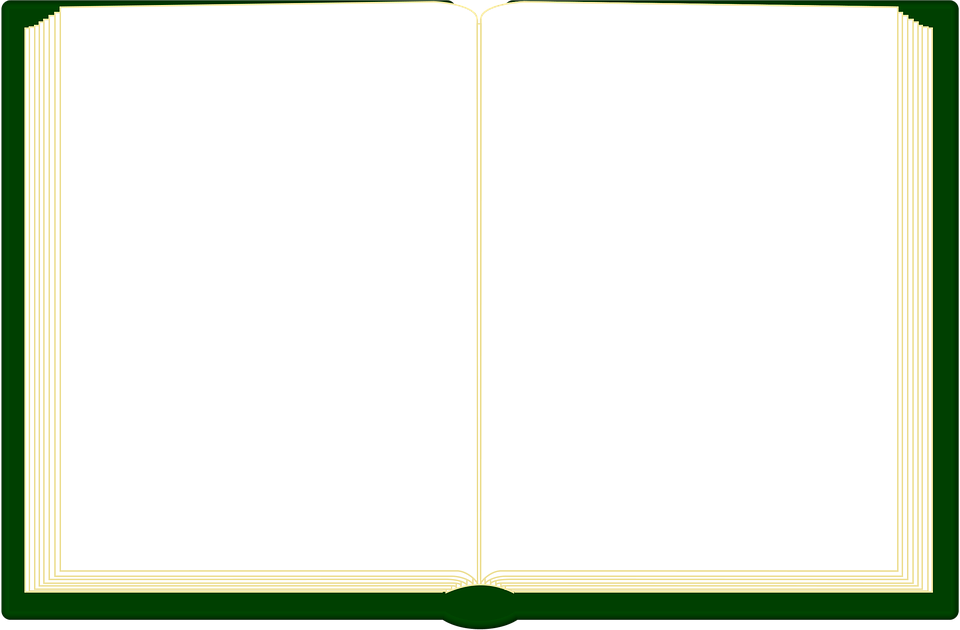 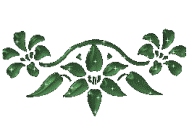 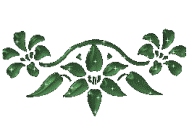 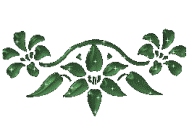 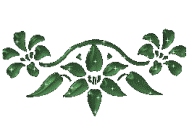 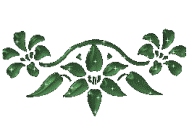 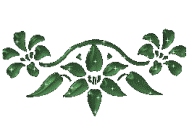 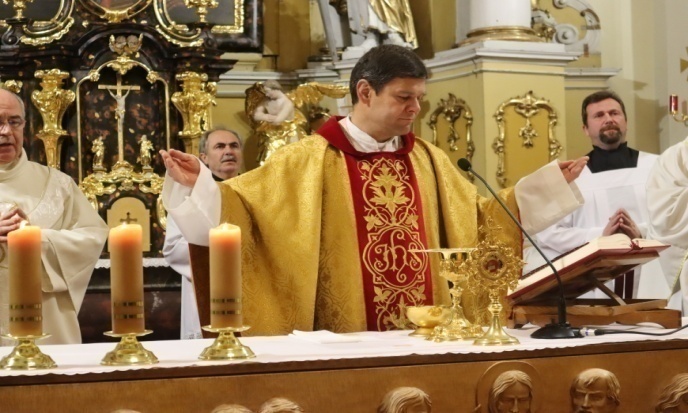 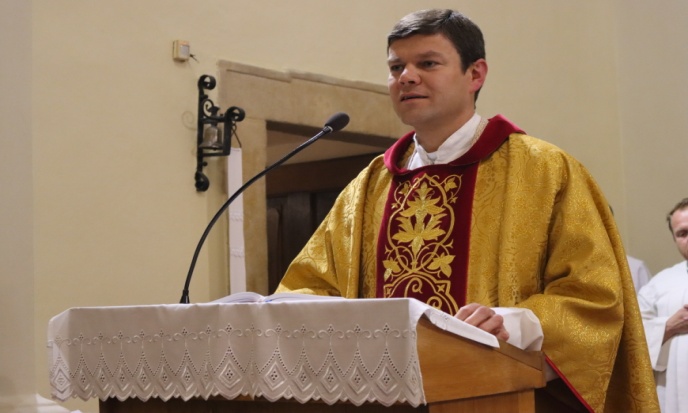 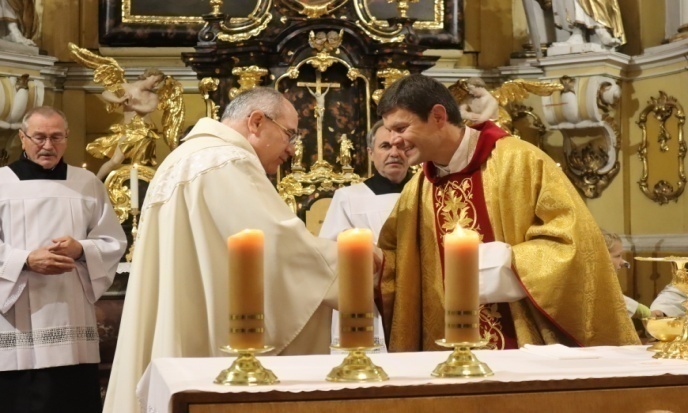 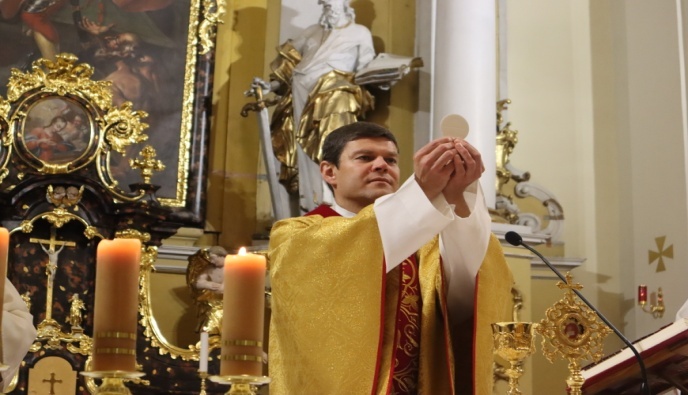 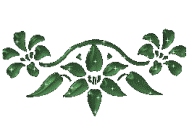 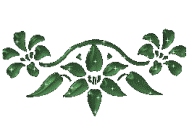 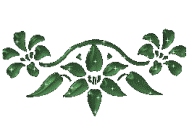 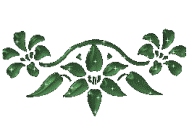 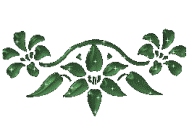 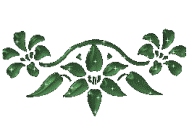 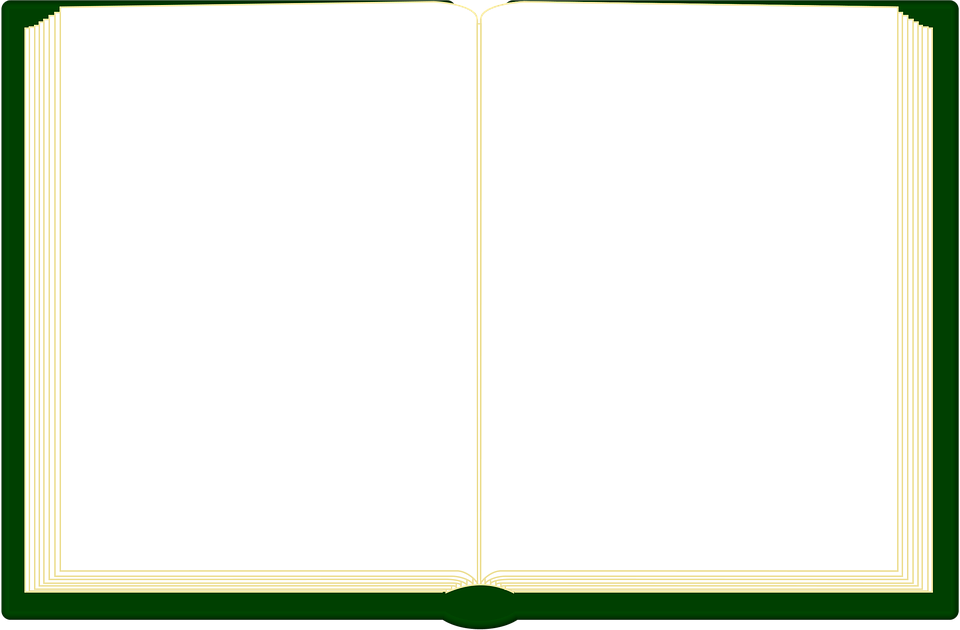 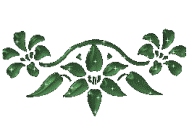 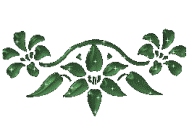 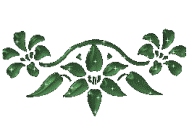 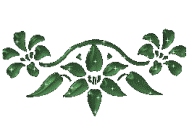 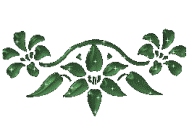 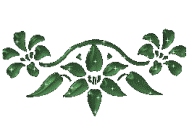 Nedeľa: 13.11.2022
6:20 - rozjímavý ruženec – predmodlievajú   sa ženy.                  
7:00 – Svätá omša
Celebrant: Vsdp. Mgr. Štefan Bukovan, farár – dekan v Bošanoch.                                         Spevokol: Spevácky zbor Krédo pri kostole svätého Martina v Bošanoch pod vedením Mgr. Andrey Gajdošovej.   
Počas obnovy bolo možné pristúpiť k sviatosti zmierenia.
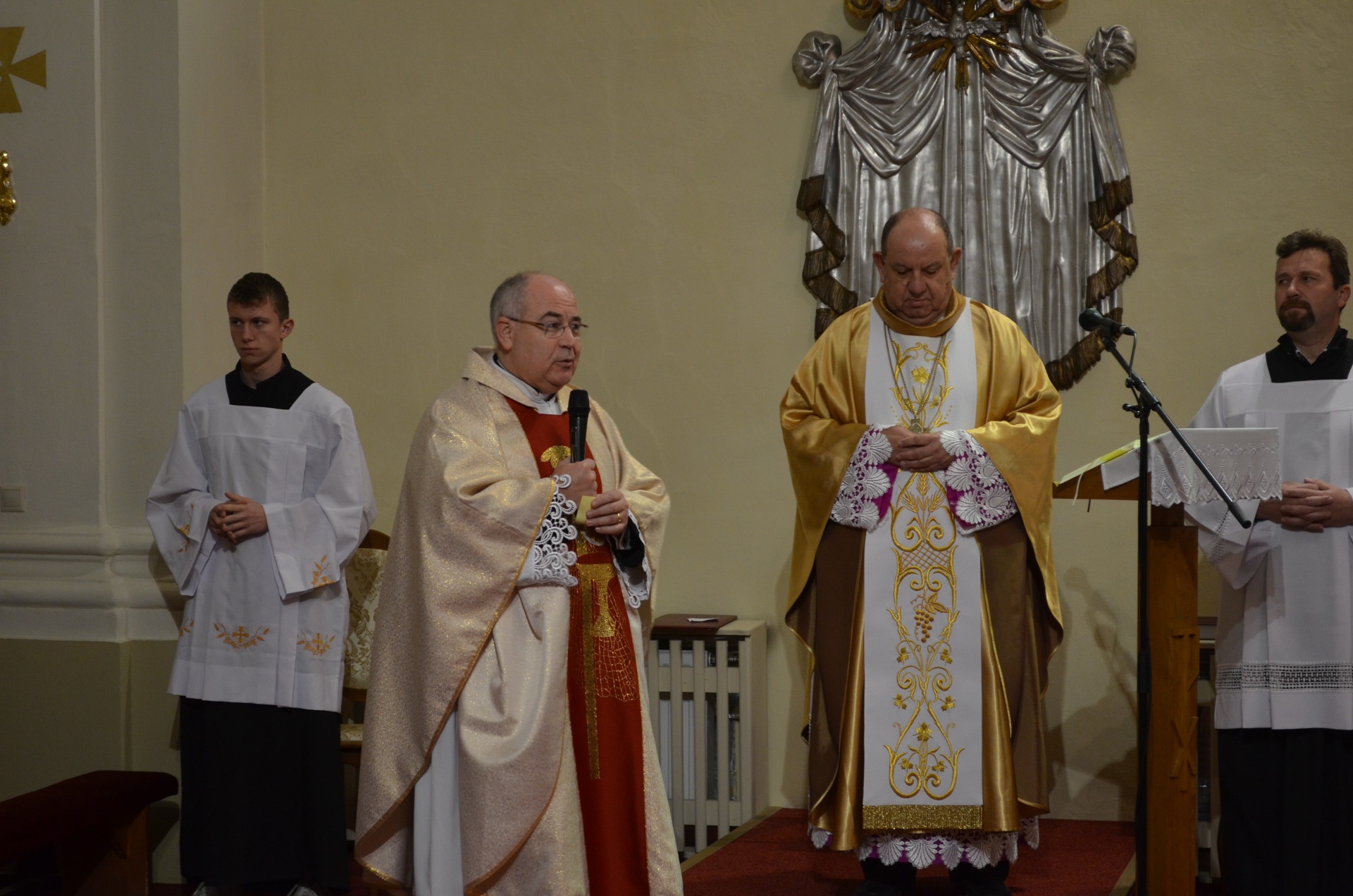 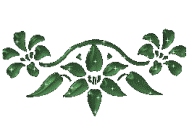 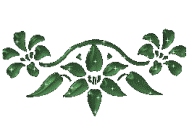 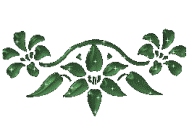 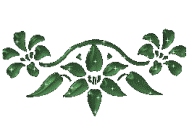 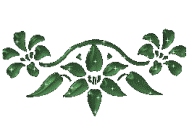 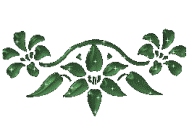 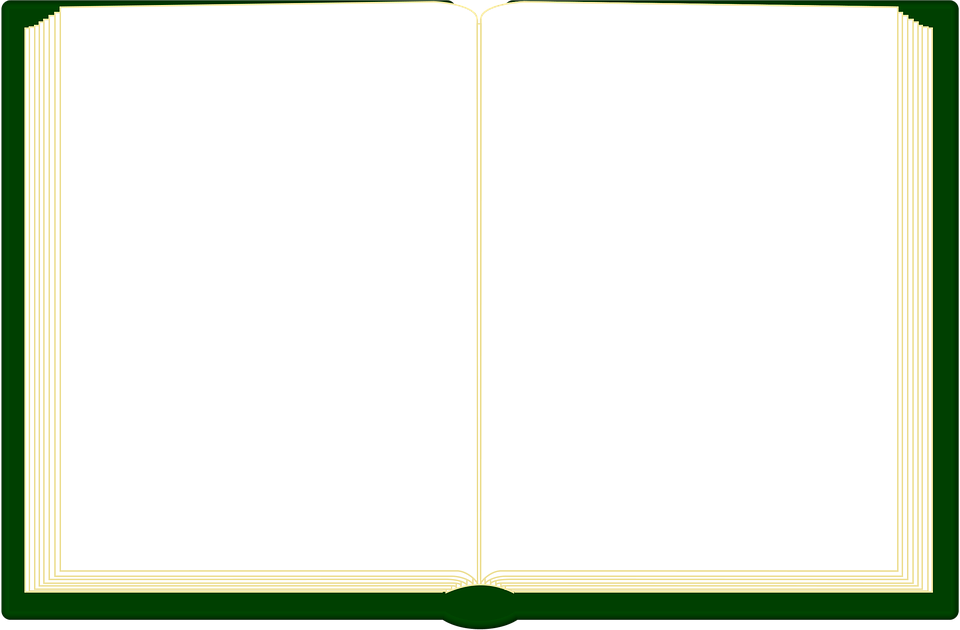 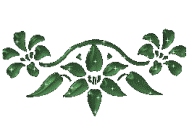 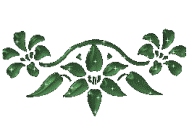 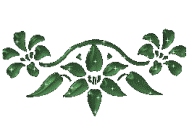 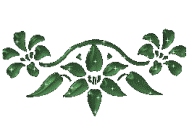 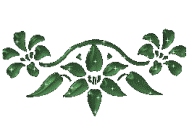 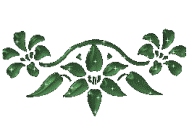 Modlitba  zasvätenia                                     

„Pane Ježišu, potrebujem ťa. Ďakujem ti za to, že si zomrel za moje hriechy na kríži. Otváram ti dvere svojho života a prijímam Ťa za svojho Spasiteľa a pána. Ďakujem Ti za odpustenie hriechov. Ujmi sa vedenia môjho života a zmeň ma, aby som bol taký, akým ma chceš mať.“
Modlitba 

Bože, svätý biskup Martin ťa oslávil svojim životom i svojou smrťou; aj v našich srdciach konaj divy svojej milosti, aby nás ani smrť ani život nemohli odlúčiť od tvojej lásky. Skrze nášho Pána Ježiša Krista, tvojho Syna, ktorý je Boh a s tebou žije a kraľuje v jednote Ducha Svätého po všetky veky vekov.
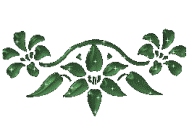 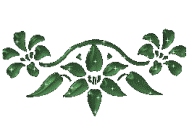 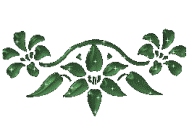 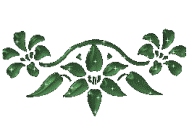 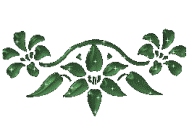 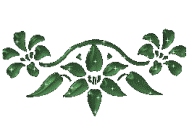 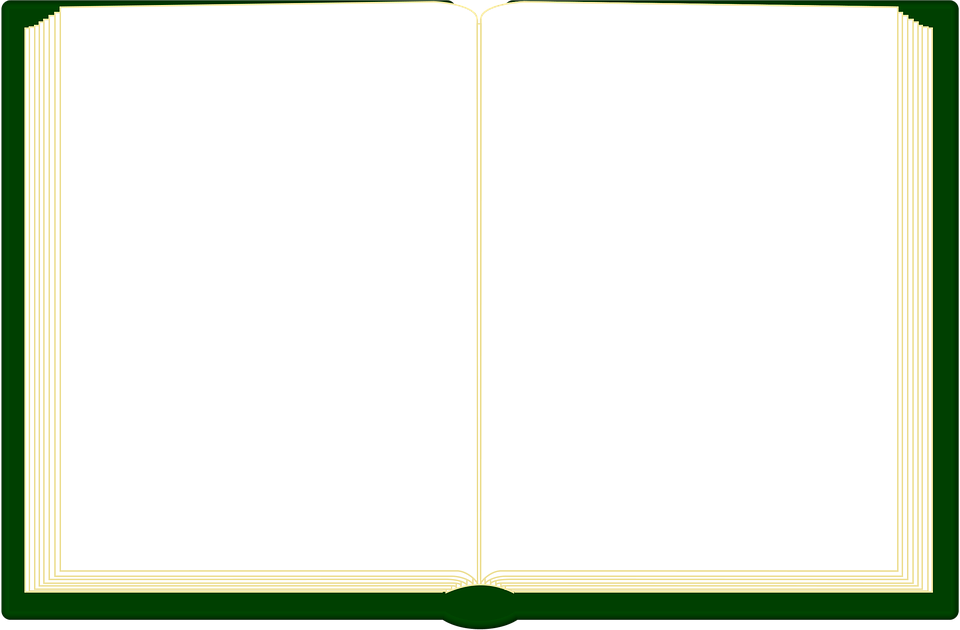 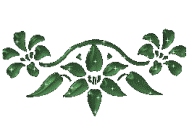 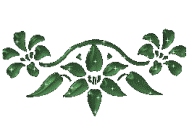 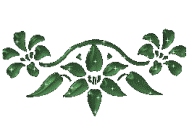 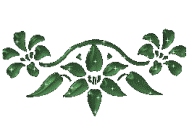 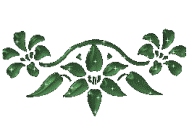 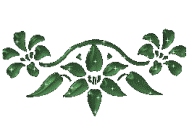 Reštaurovanie oltára
V roku 2022 sa konalo    reštaurovanie oltára pod vedením  Mgr. art. Martina Mikuláša,  nášho  farník a z filiálnej obce Práznovce.
Po reštaurovaní
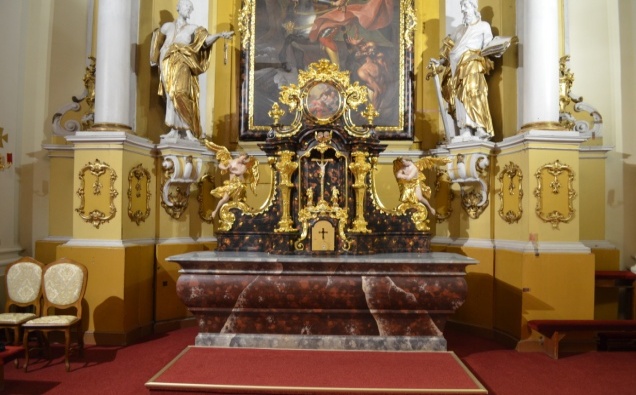 Pred reštaurovaním
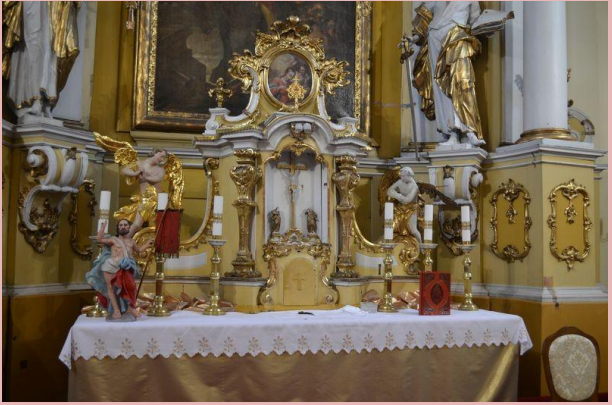 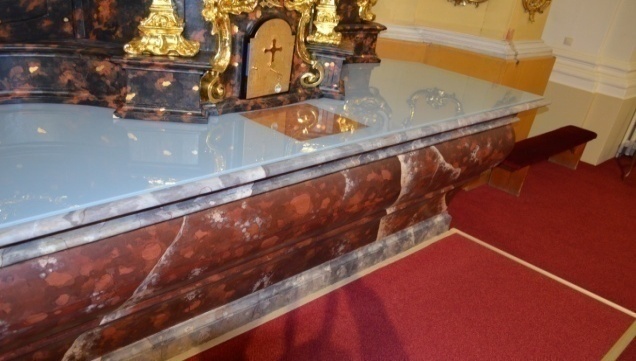 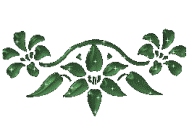 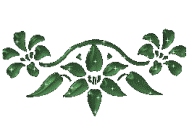 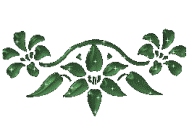 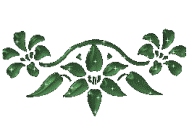 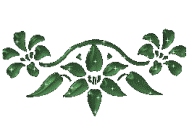 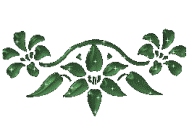 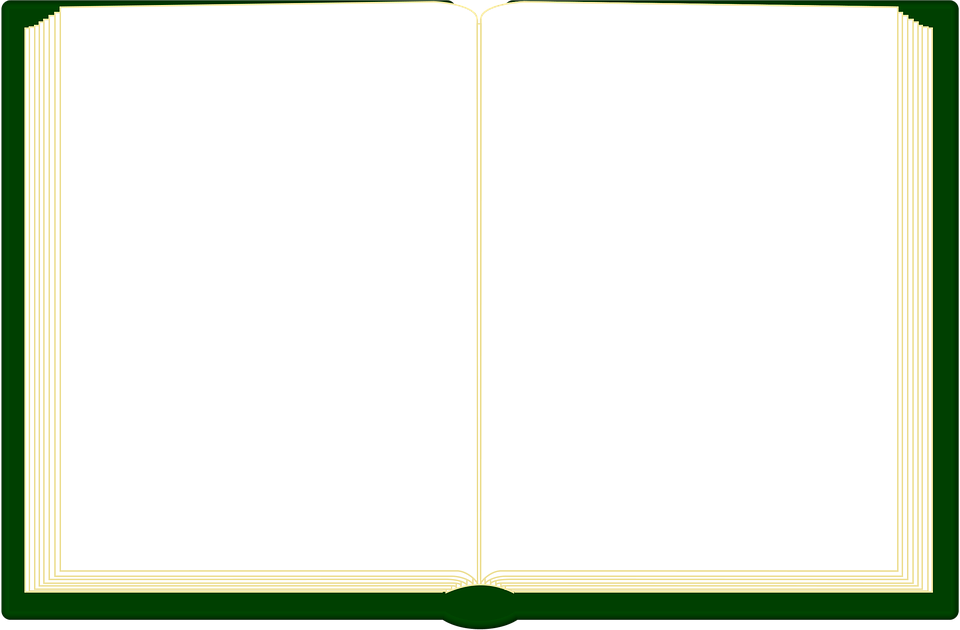 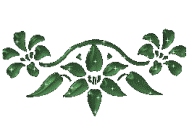 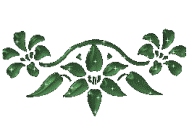 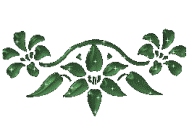 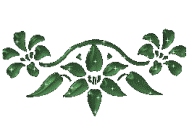 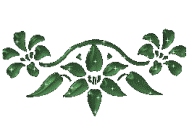 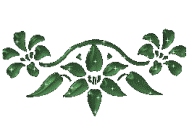 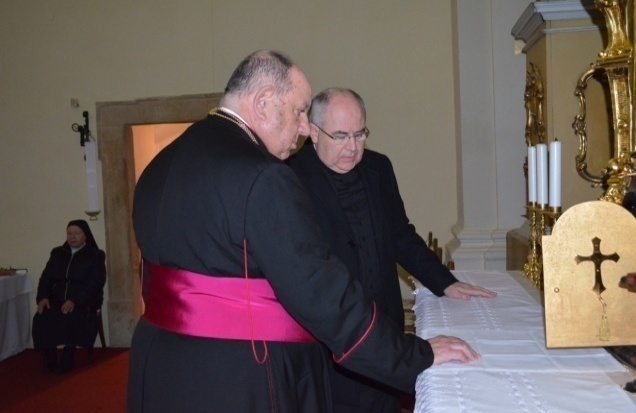 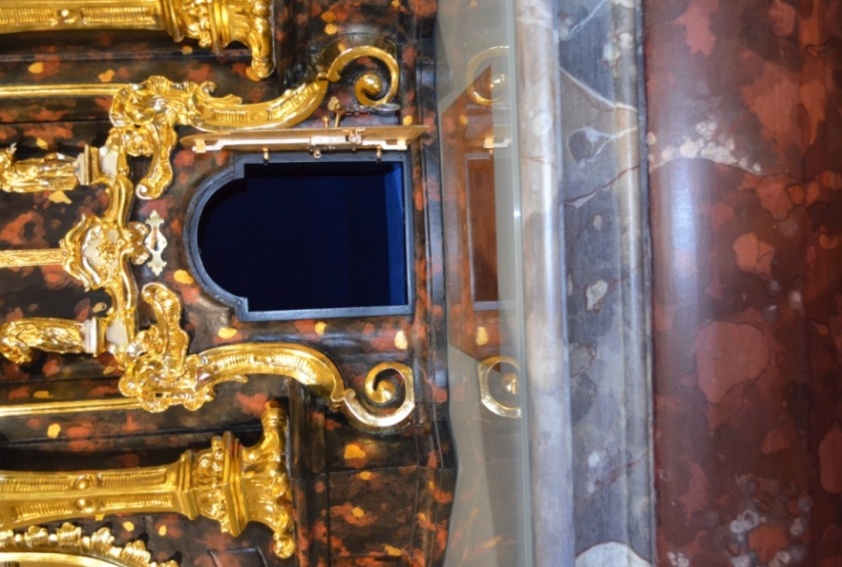 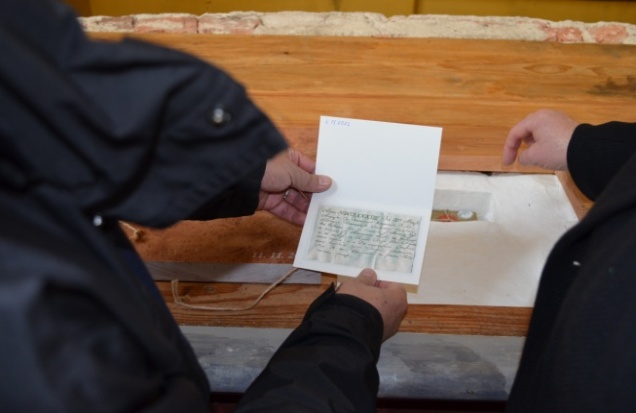 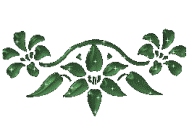 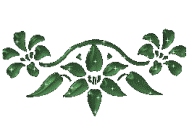 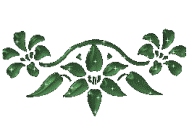 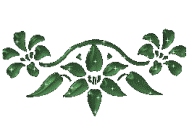 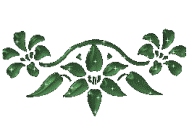 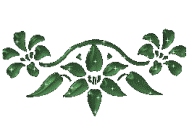 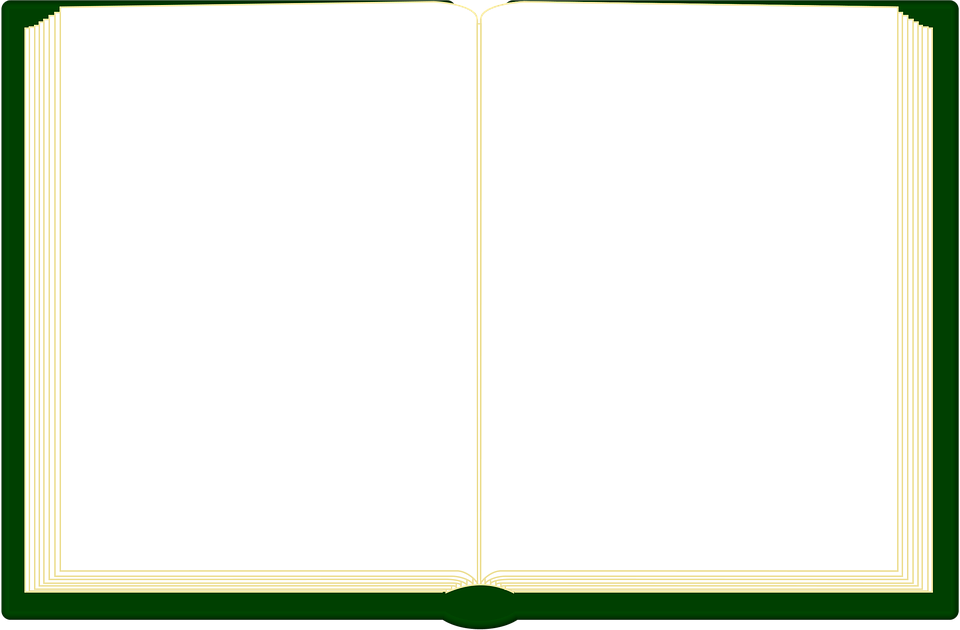 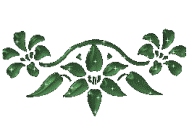 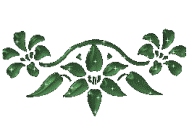 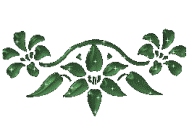 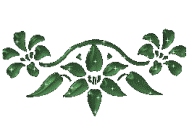 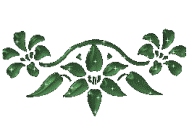 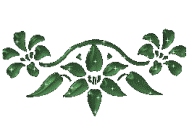 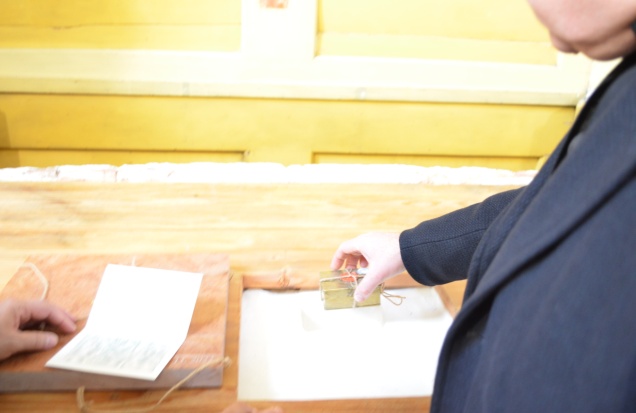 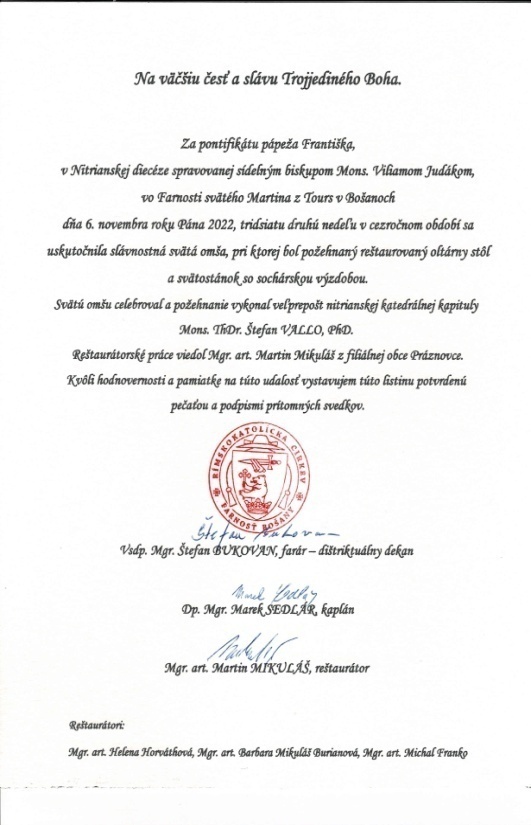 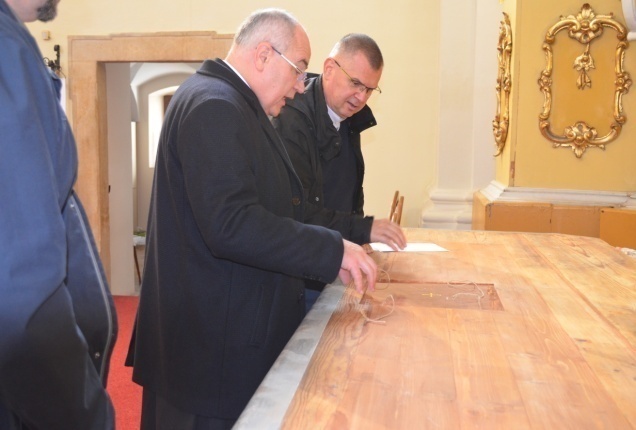 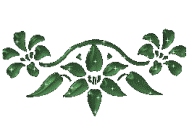 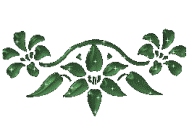 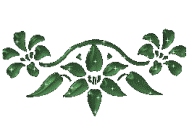 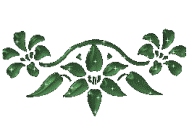 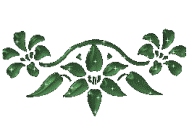 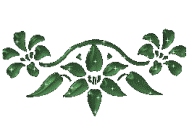 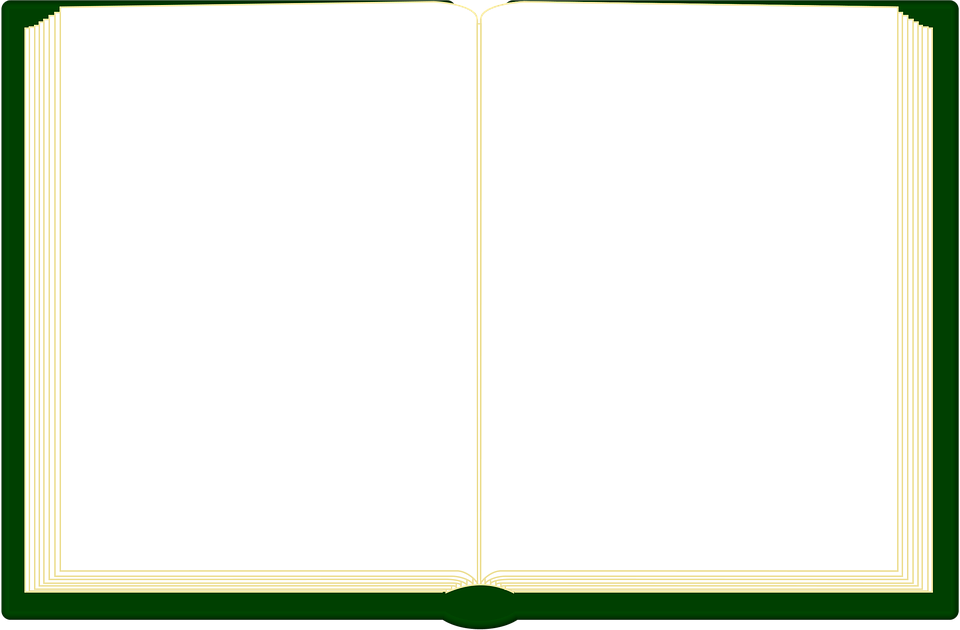 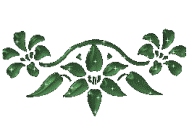 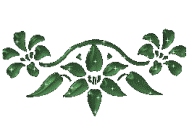 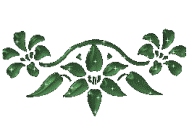 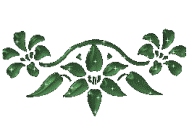 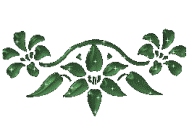 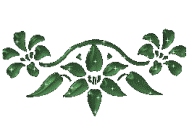 Pred reštaurovaním
Reštaurovanie sôch

Po reštaurovaní oltára, prišli na rad sochy svätého Petra a Pavla, ktoré sa nachádzajú vedľa obrazu svätého Martina. Po ľavej strane je socha v životnej veľkosti a predstavuje svätého Petra, ktorý v ruke drží kľúče a zatvorenú knihu. Po pravej strane je taktiež v životnej veľkosti socha svätého Pavla, ktorý v ruke drží meč a otvorenú knihu.
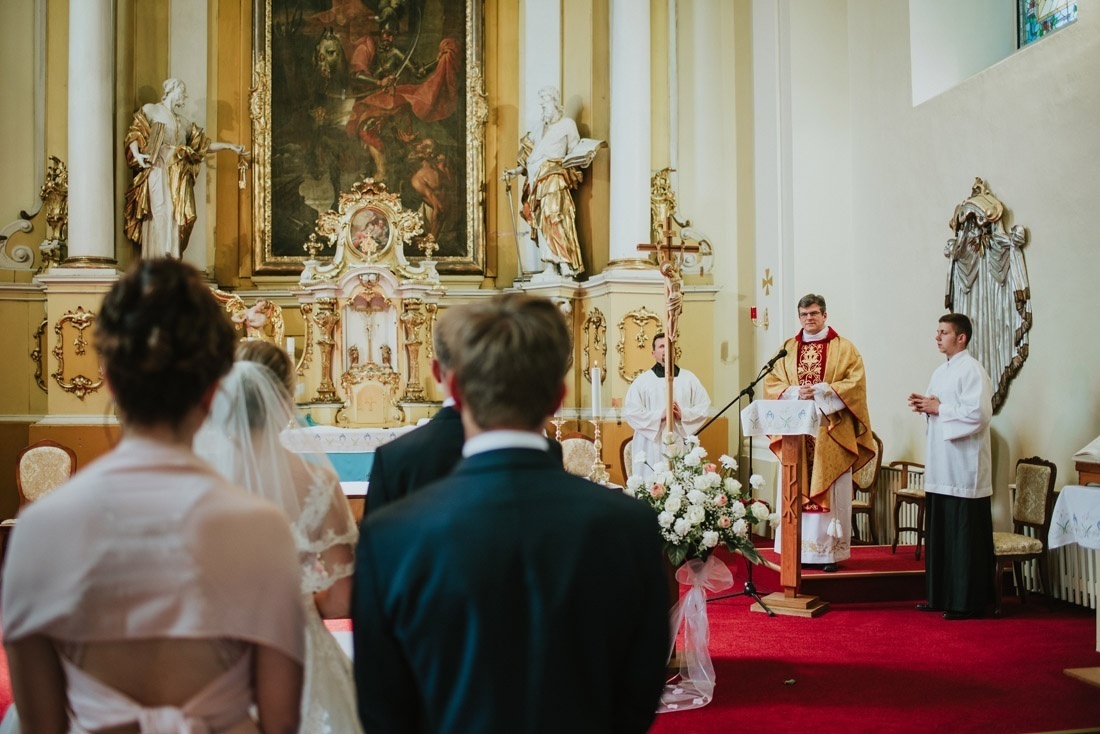 svätý Peter             svätý Pavol
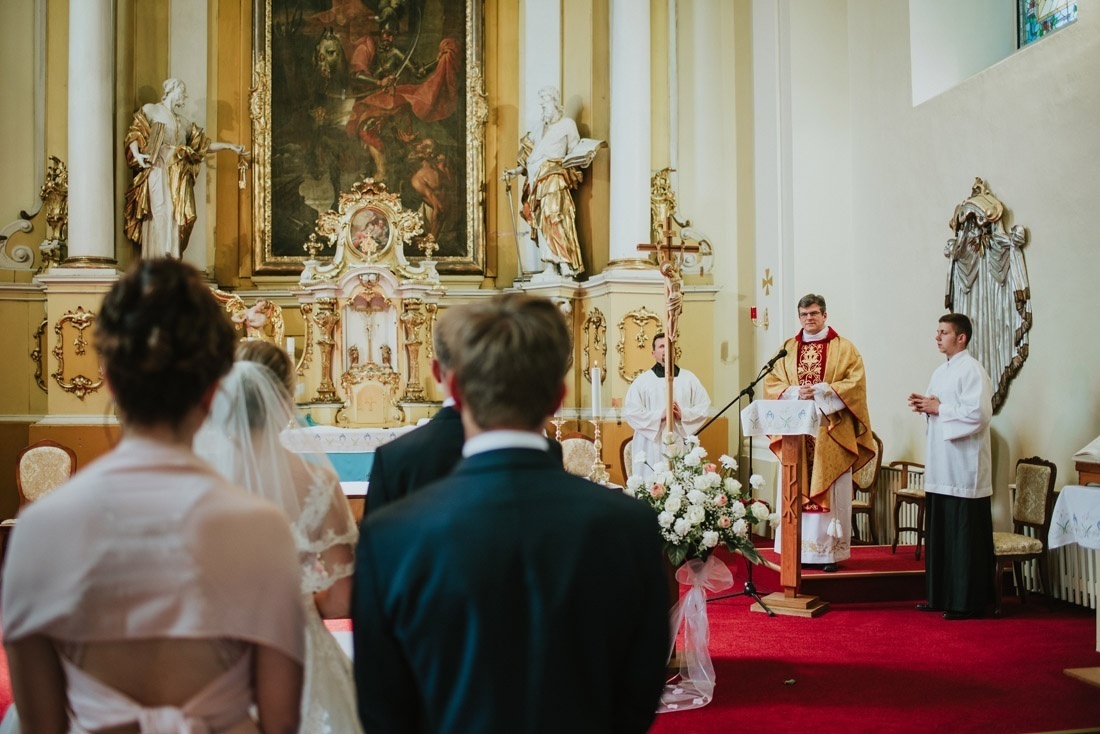 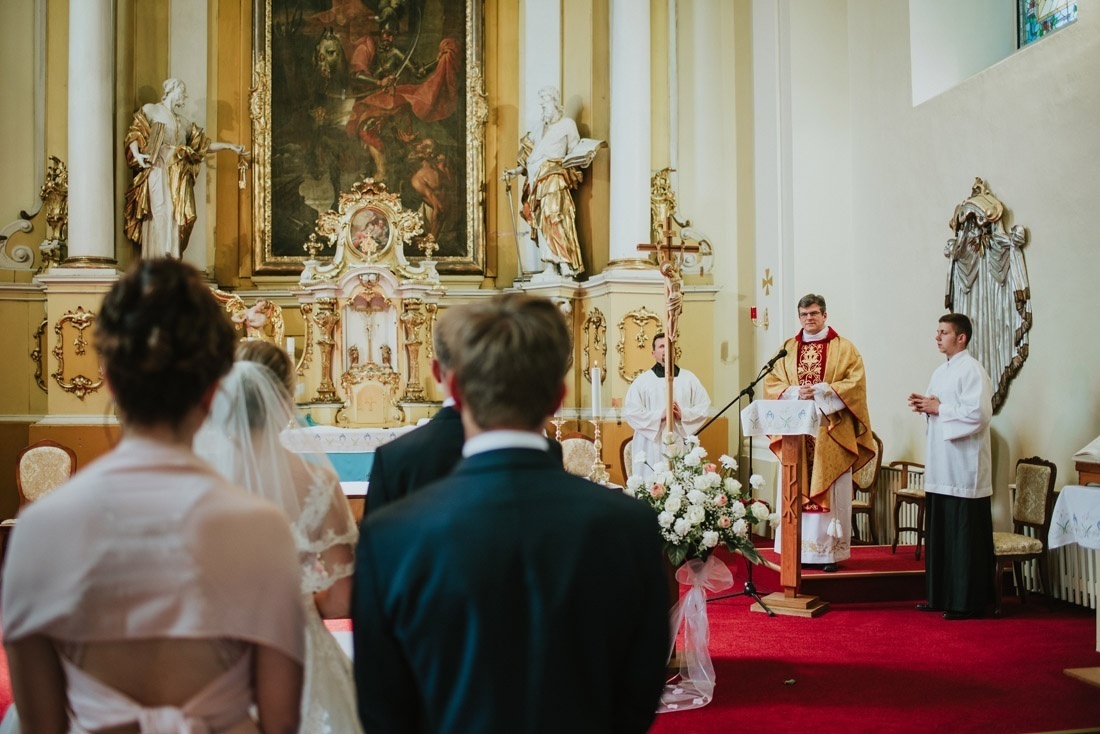 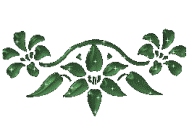 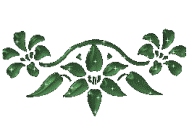 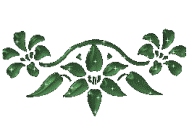 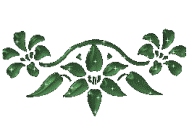 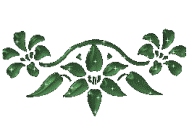 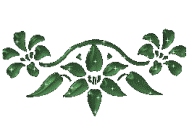 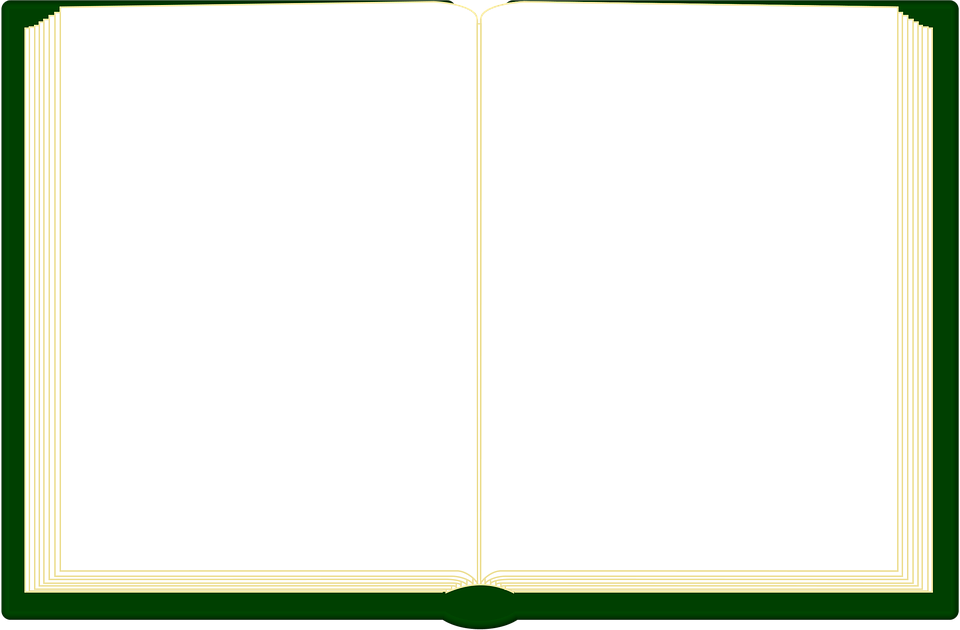 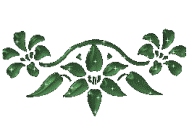 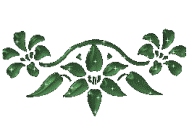 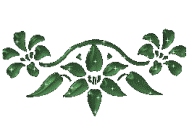 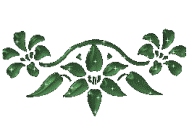 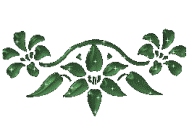 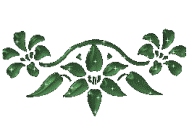 Stretnutie speváckych zborov

Pri príležitosti spomienky na svätú Cecíliu, patrónku hudobníkov a spevákov sa konalo vo štvrtok  24.11.2022 o 18:00 hodine v Pastoračnom centre stretnutie organistov a speváckych zborov, ktoré pôsobia v našej farnosti pri svätých omšiach.
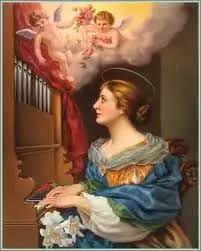 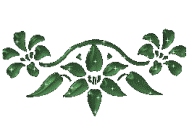 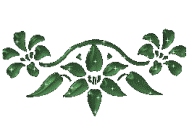 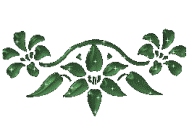 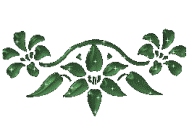 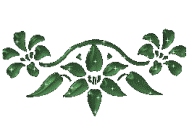 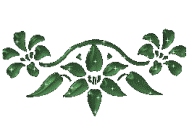 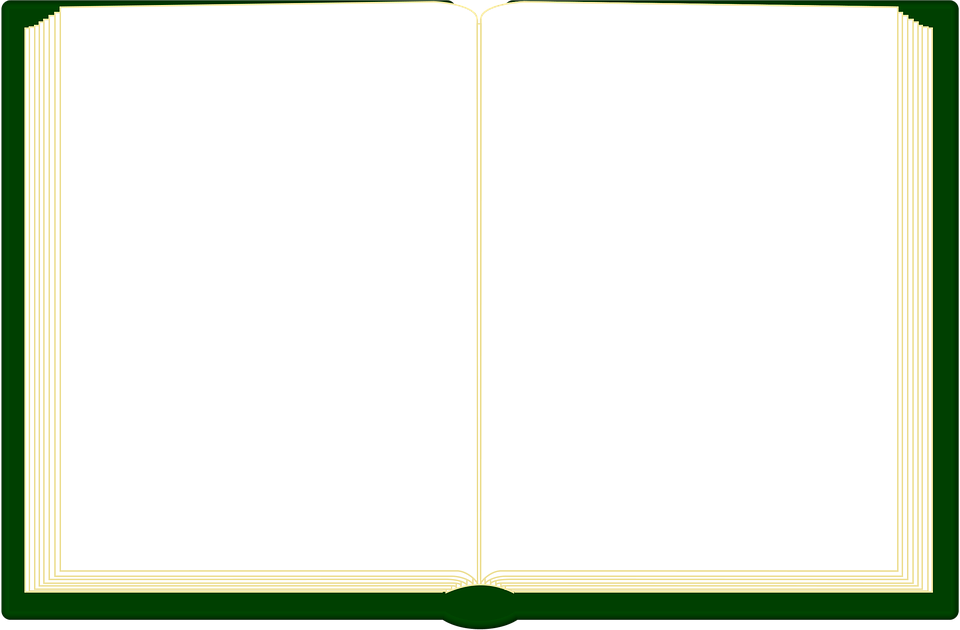 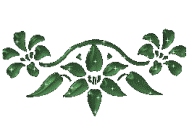 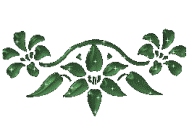 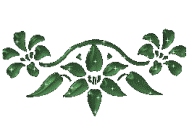 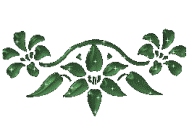 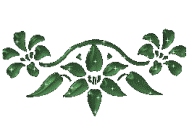 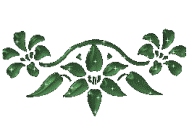 Advent                                               
Nedeľu 27.11.2022 sa v Bošanoch a na filiálkach Krnča a Práznovce pri   svätých omšiach požehnávali adventné vence.
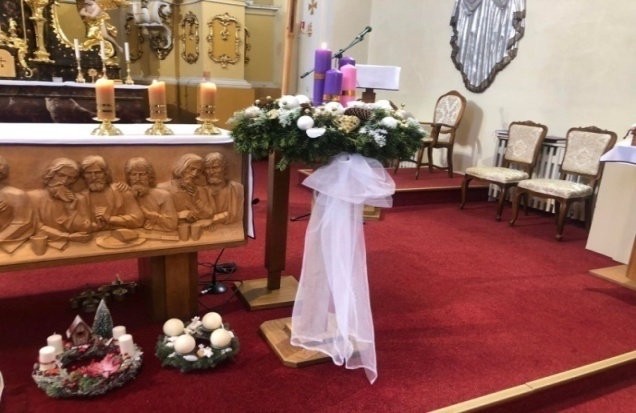 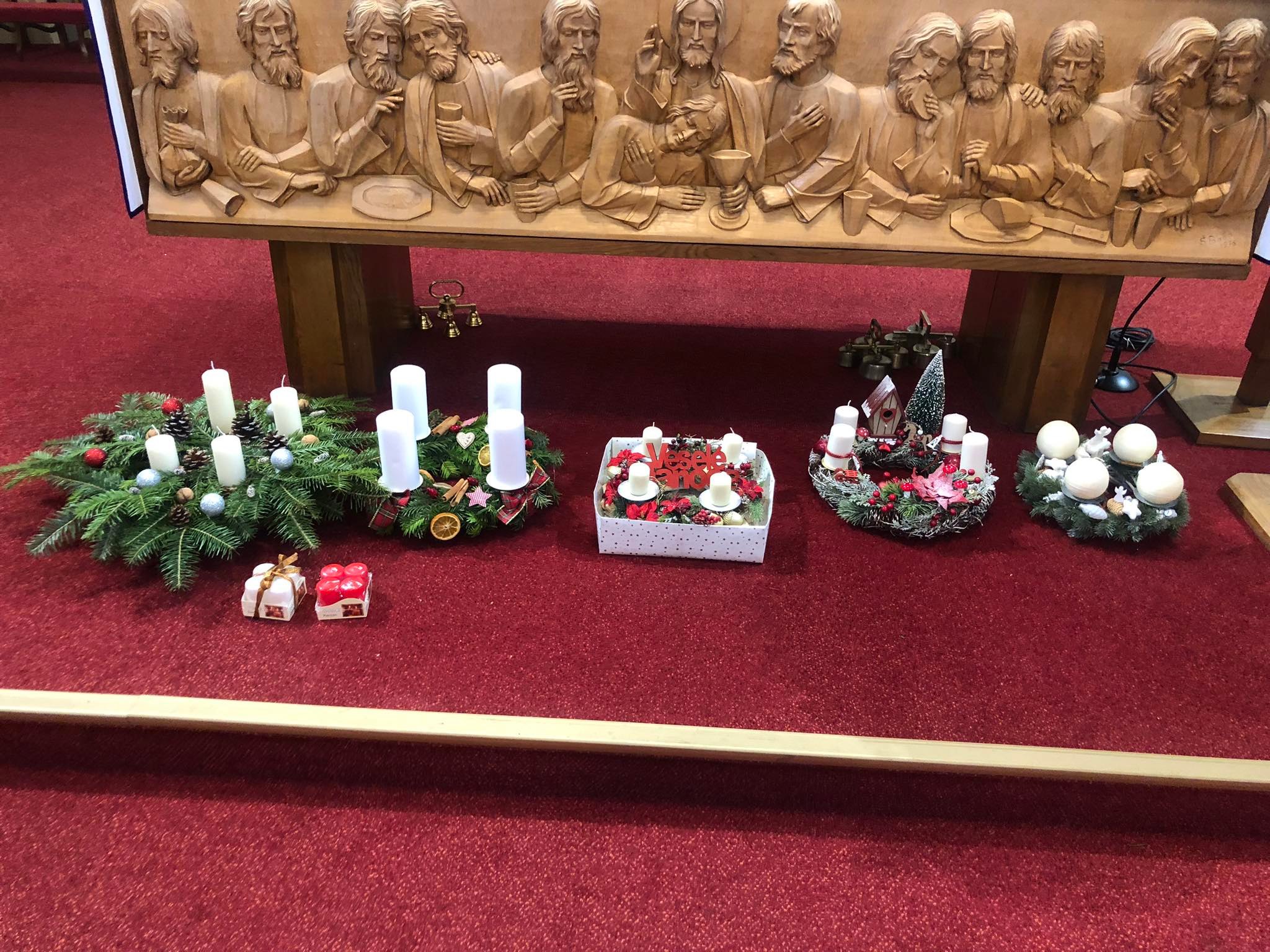 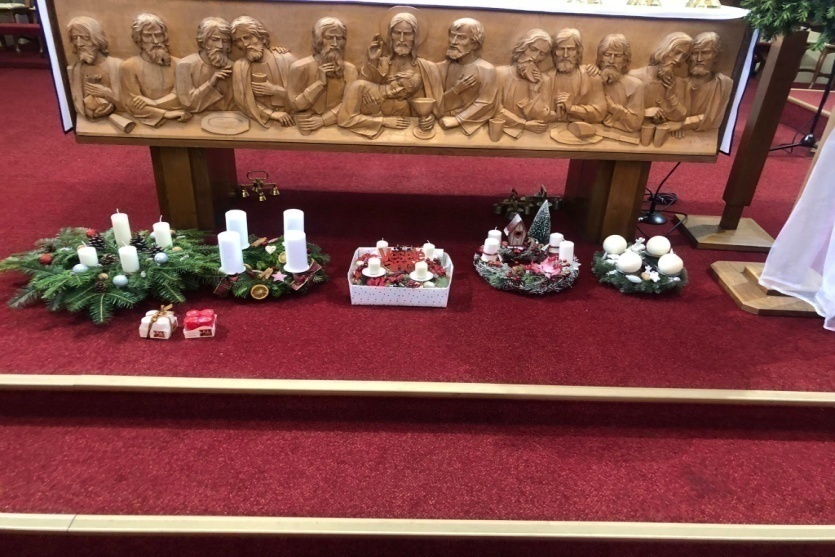 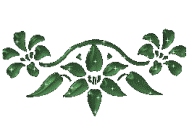 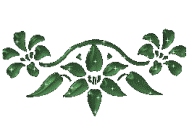 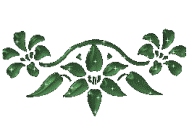 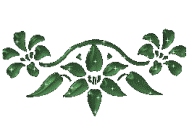 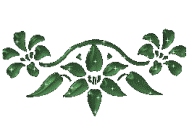 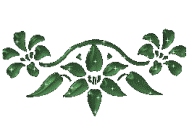 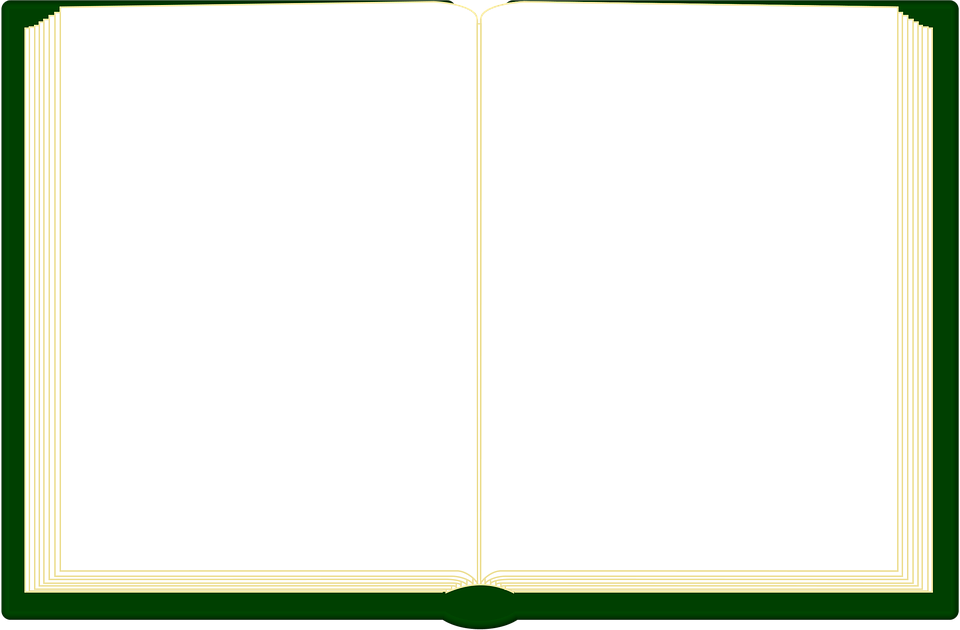 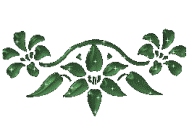 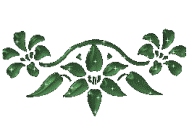 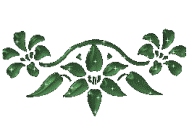 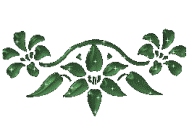 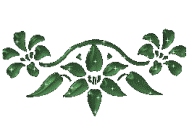 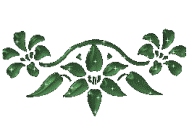 Advent v Práznovciach 

Adventný veniec začal zdobiť aj obec Práznovce. Úprimná vďaka patrí všetkým, kto priložil ruku k dielu pri jeho realizácii....či už zabezpečením čečiny, prípravou a rekonštrukciou ozdôb, samotnou tvorbou venca, jeho posvätenie.... Vážime si Vašu prácu a pomoc. Ďakujeme .
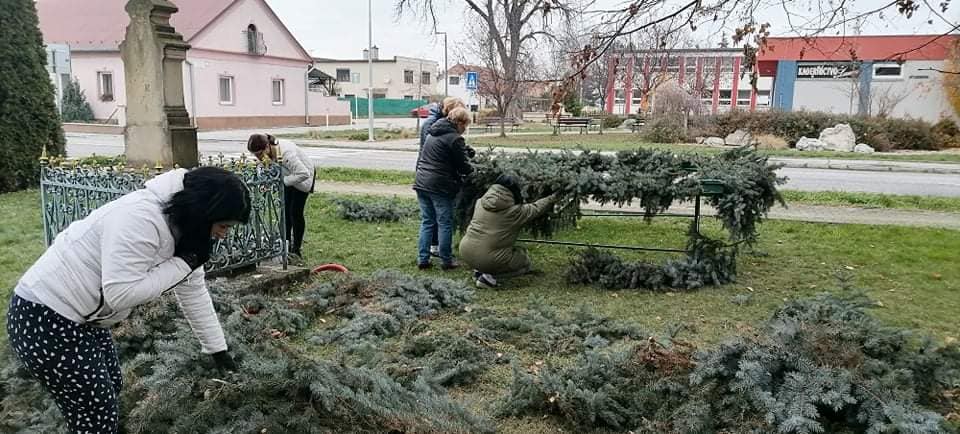 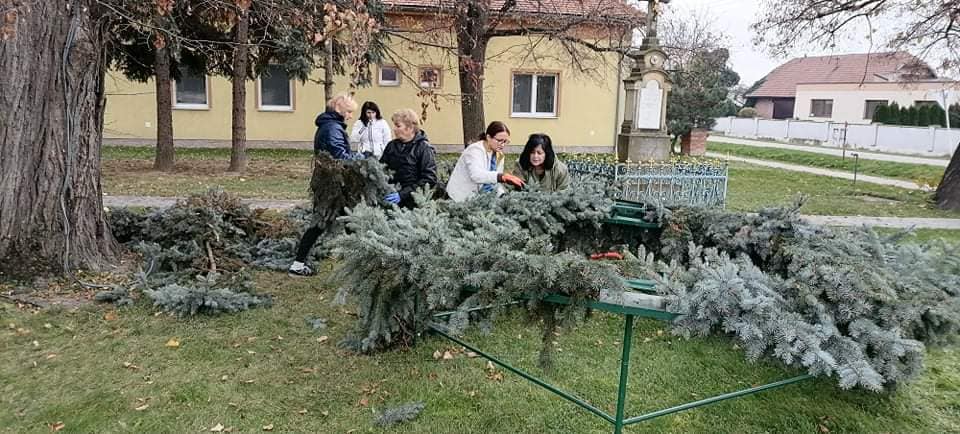 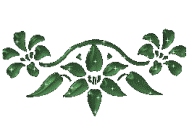 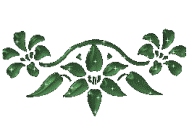 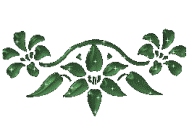 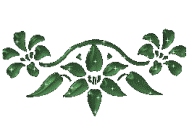 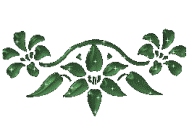 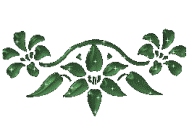 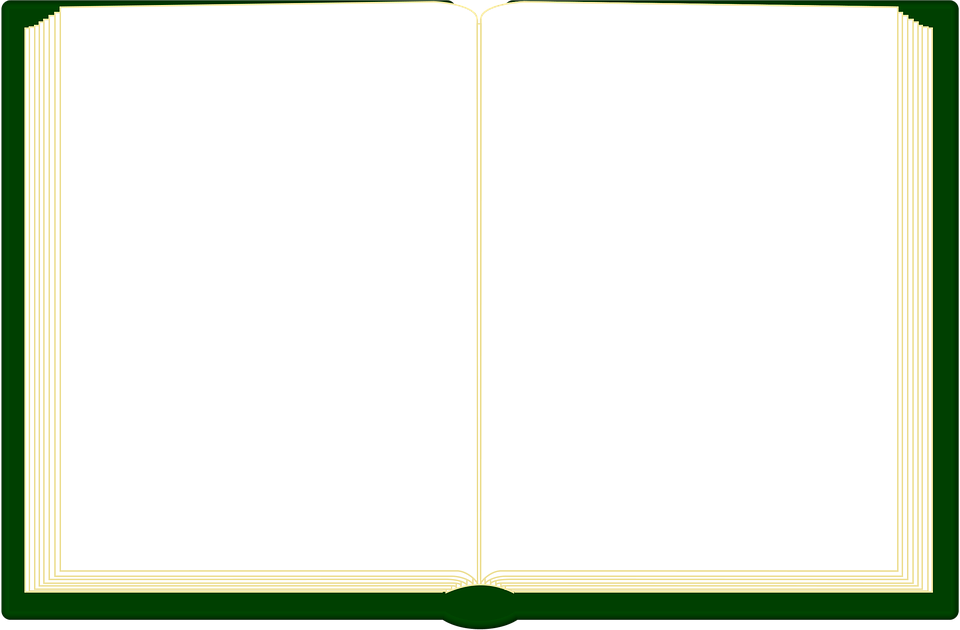 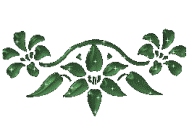 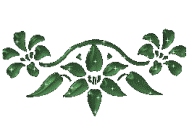 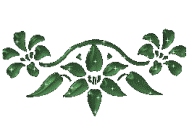 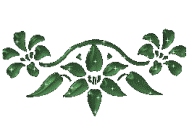 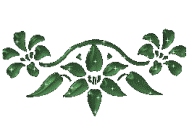 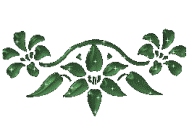 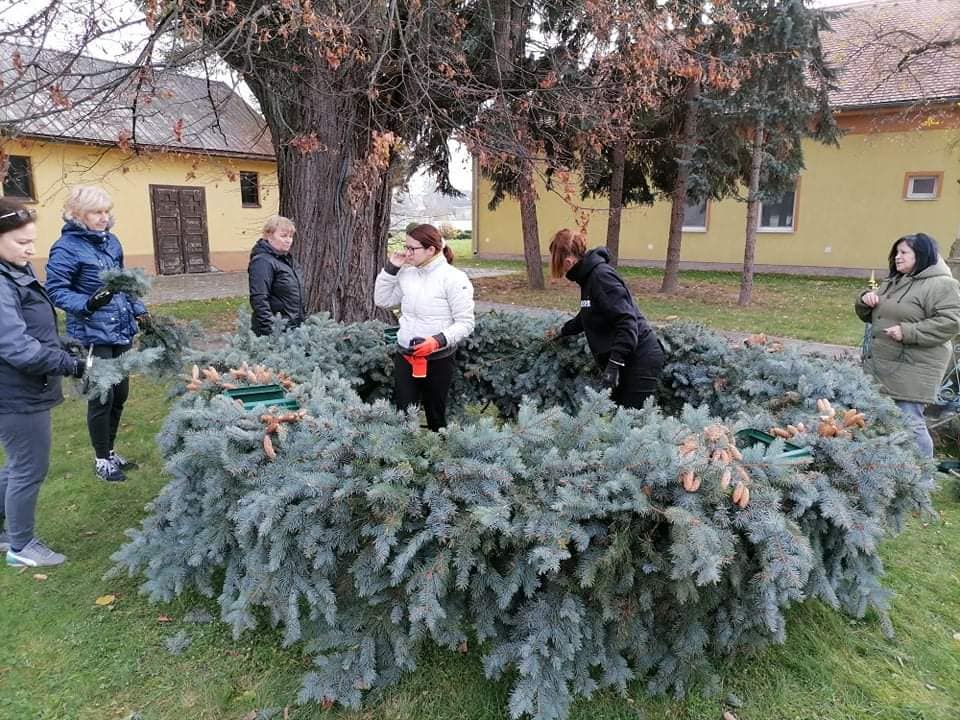 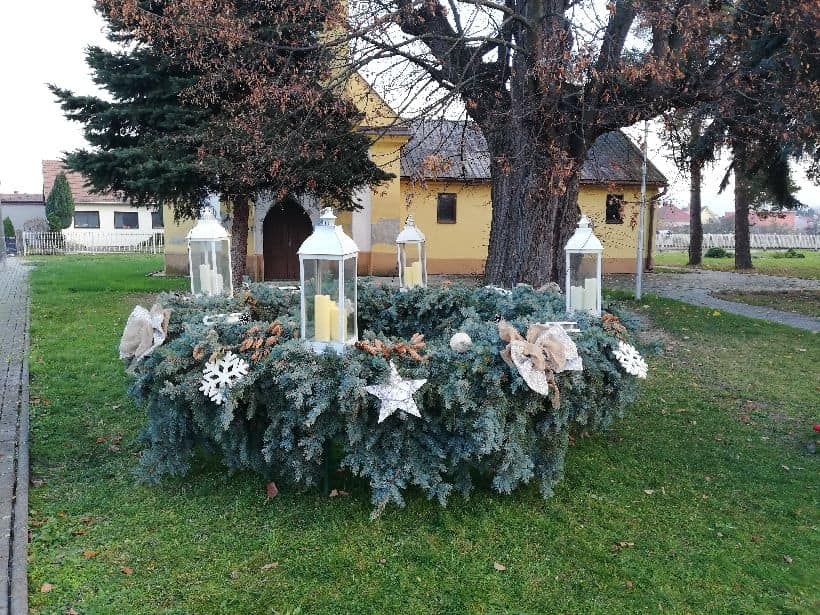 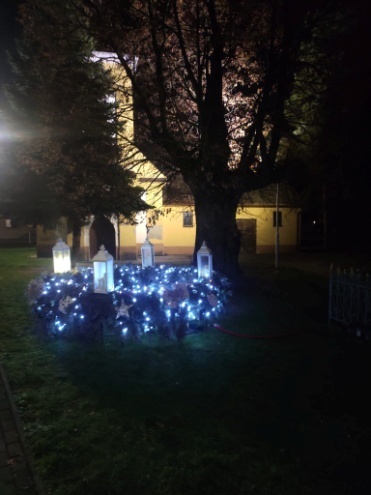 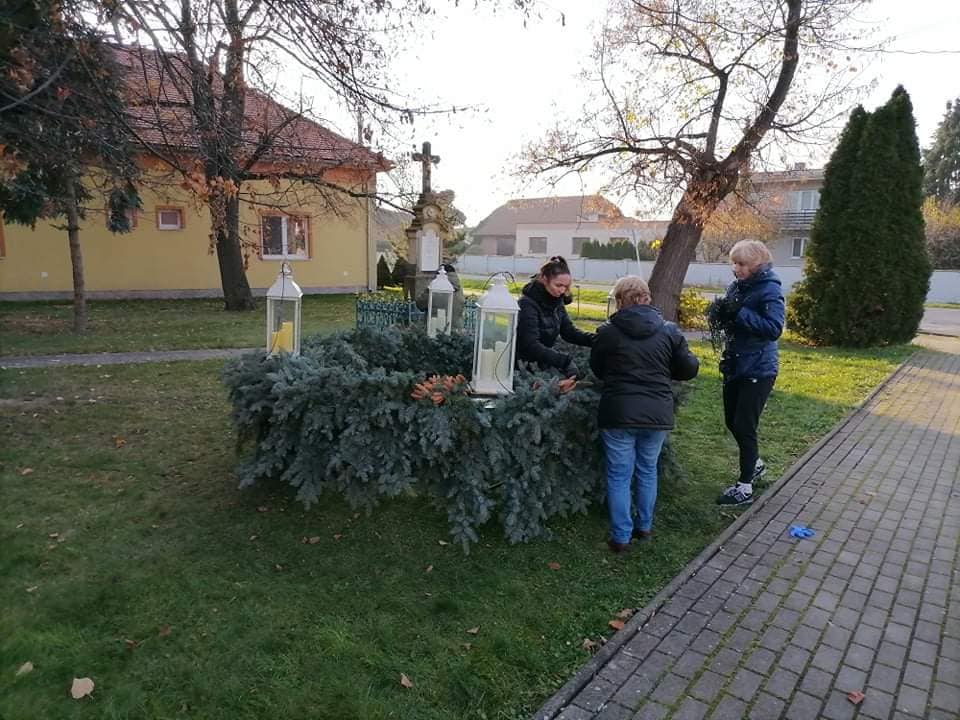 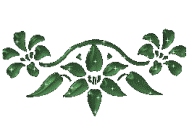 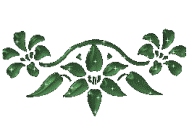 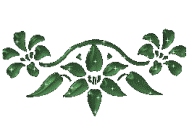 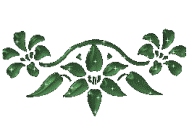 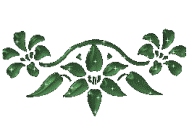 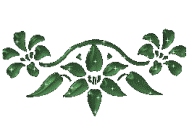 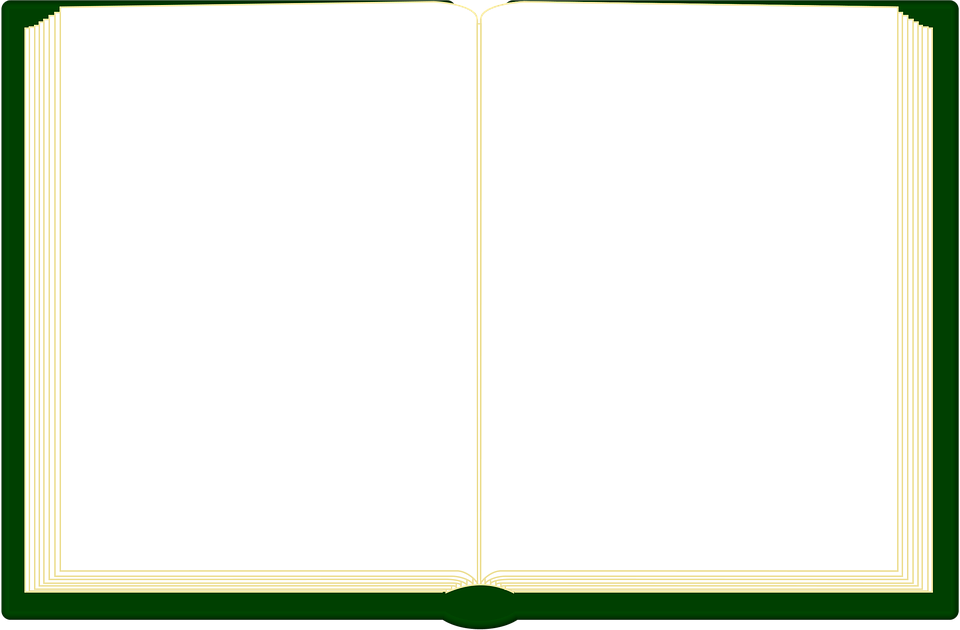 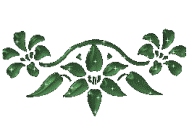 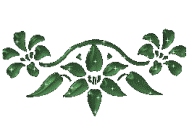 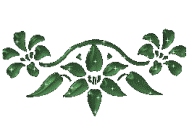 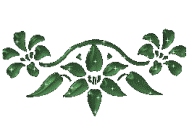 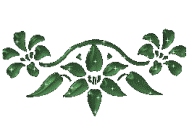 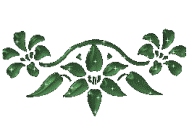 Výtvarná súťaž detí  
V kostole Bošany, bola vyhlásená výtvarná súťaž, ktorá trvala od       4. 12. 2022 do 4. adventnej nedele 18.12.2022. Úlohou detí bolo nakresliť na formát A4 náš farský kostol, alebo nejakú časť svätej omše. Na zadnú stranu výkresu bolo treba uviesť meno a priezvisko, vek a kontakt. Vyhodnotenie súťaže sa konalo dňa 25.12.2022 po svätej omši      o 10:00 hodine.
Mattias Čúz                  Lukáš Kmotorka
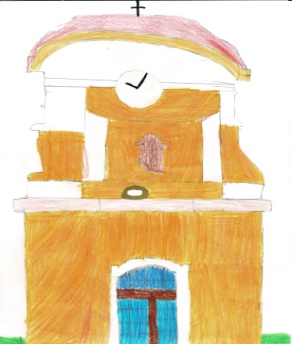 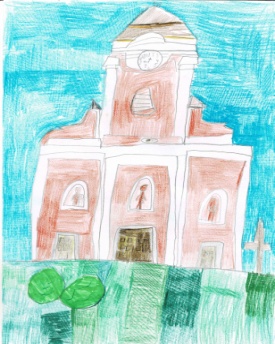 Monika Patáková                    Juraj Sivý
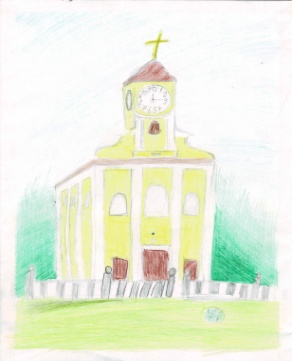 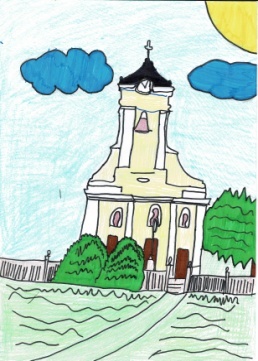 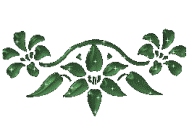 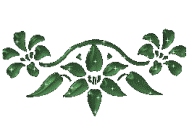 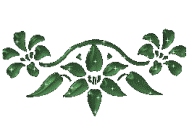 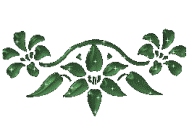 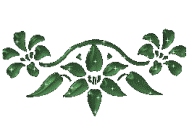 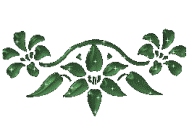 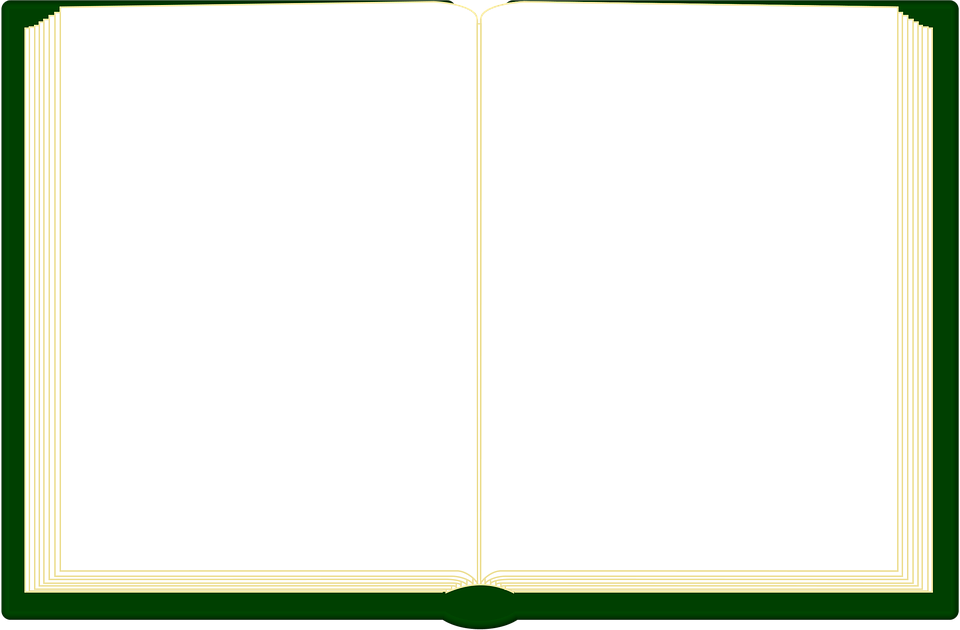 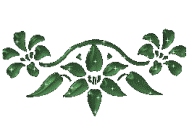 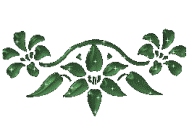 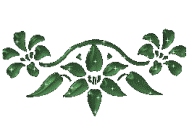 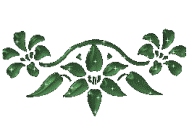 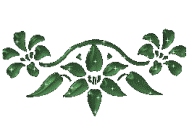 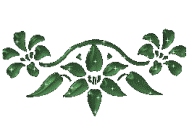 Vianočný koncert                           
Dňa  4.12.2017 sa v našom   chráme konal koncert, ktorý pripravila Základná umelecká škola v Bošanoch. Hudbou sprítomnili blížiace sa vianočné sviatky mnohým rodinám. Koncert mal vysokú úroveň.
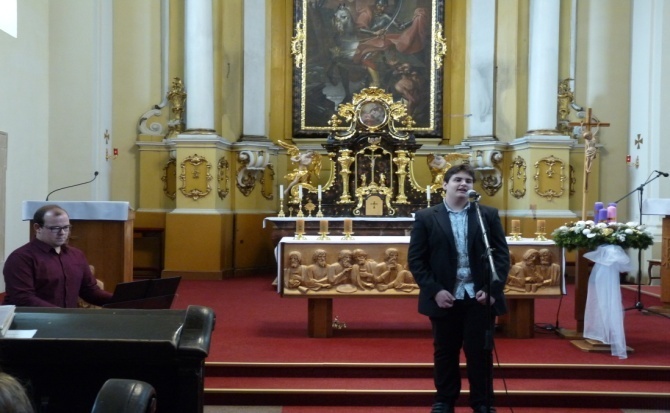 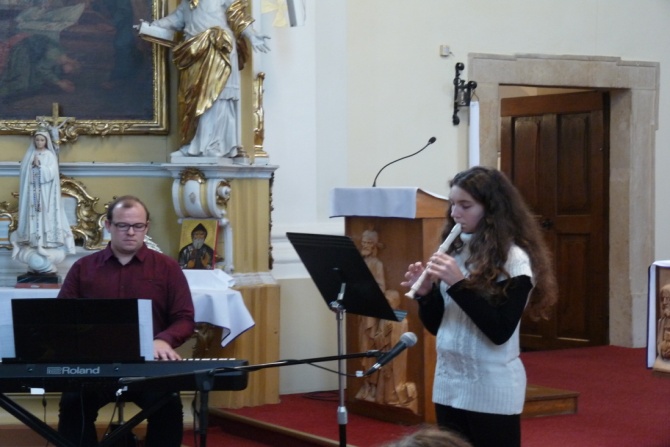 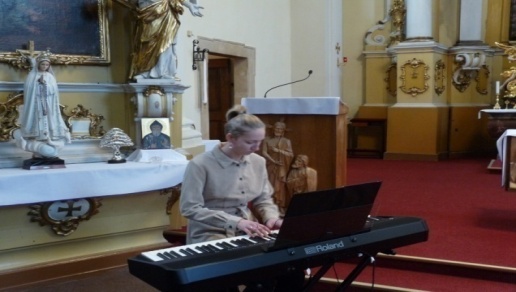 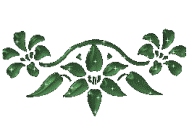 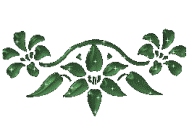 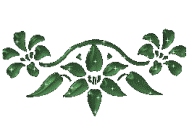 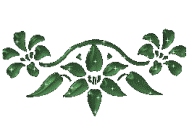 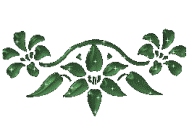 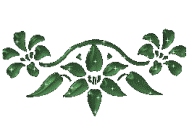 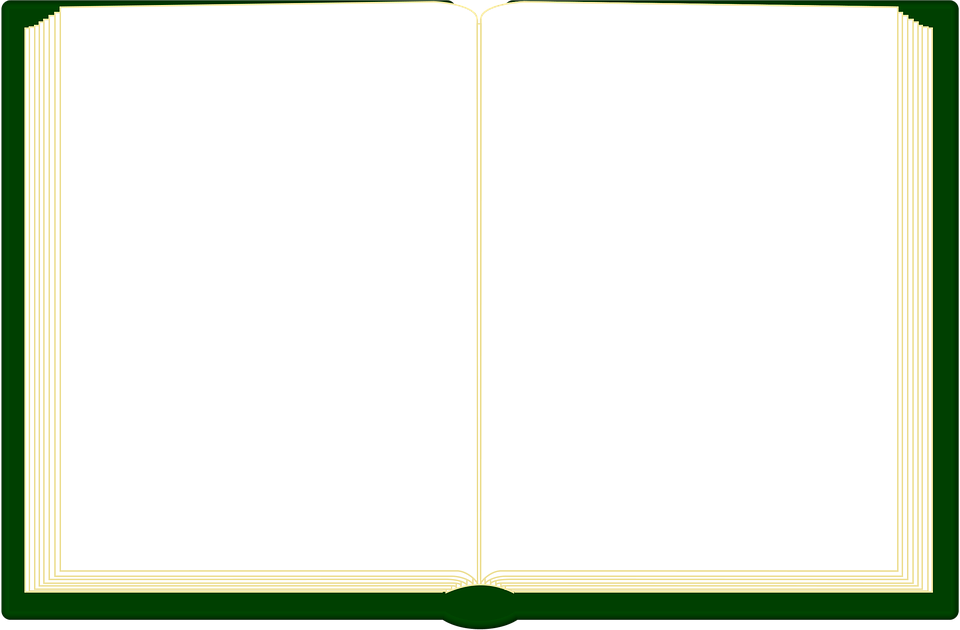 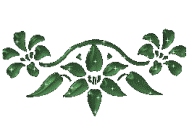 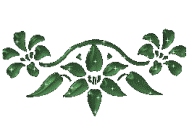 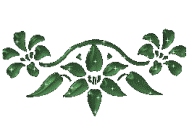 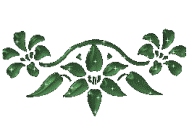 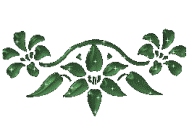 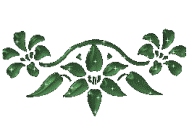 Betlehemské svetlo

Betlehemské svetlo priniesli skauti do farského kostola v Bošanoch na Štedrý deň o 11:30 hodine. Svetlo si farníci mohli odpáliť po svätej omši, do 13:00 hodiny. 
Do kostola v Práznovciach svetlo priniesli na Štedrý deň o 10:15 hodine a do kostola v Krnči na Štedrý deň           o 8 :15 hodine.
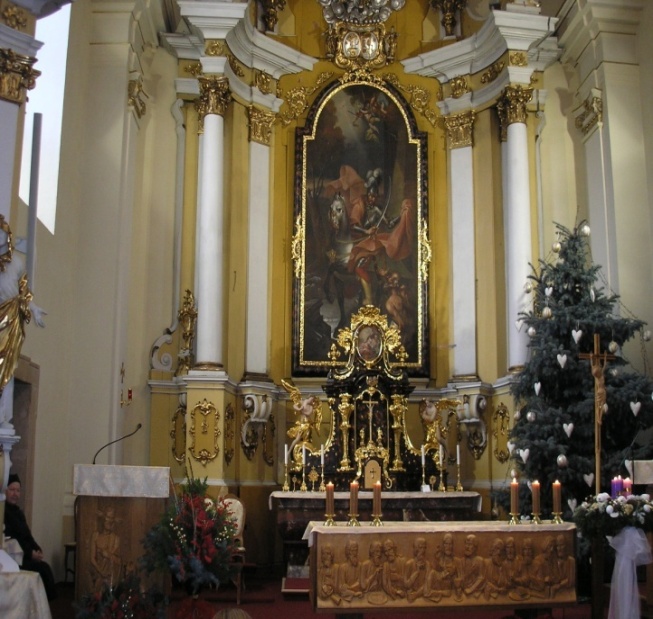 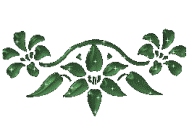 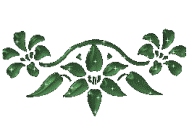 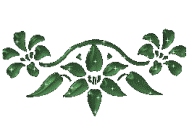 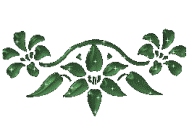 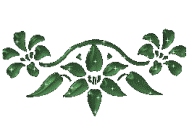 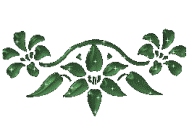 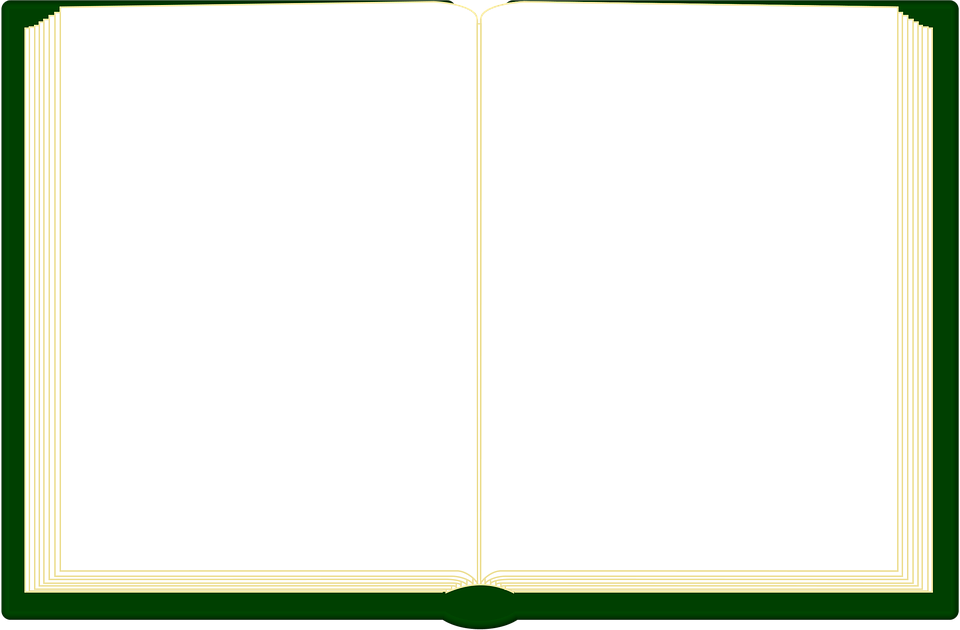 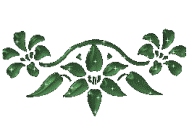 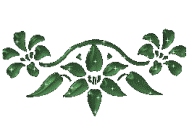 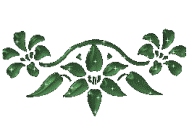 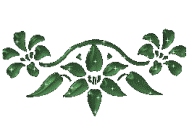 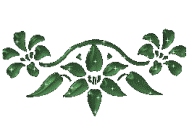 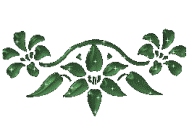 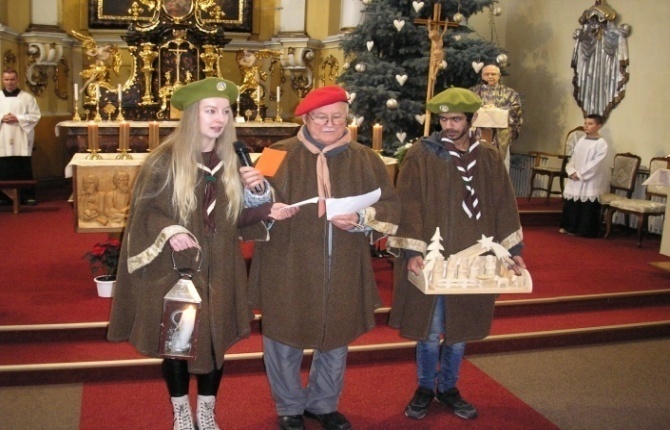 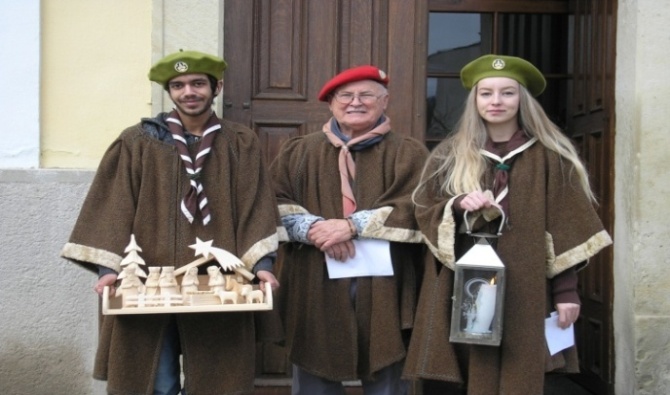 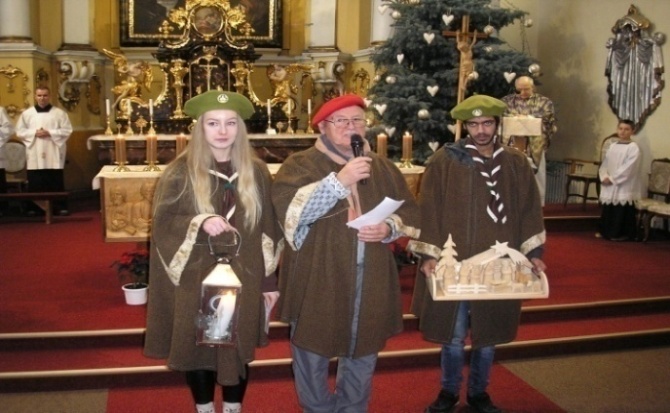 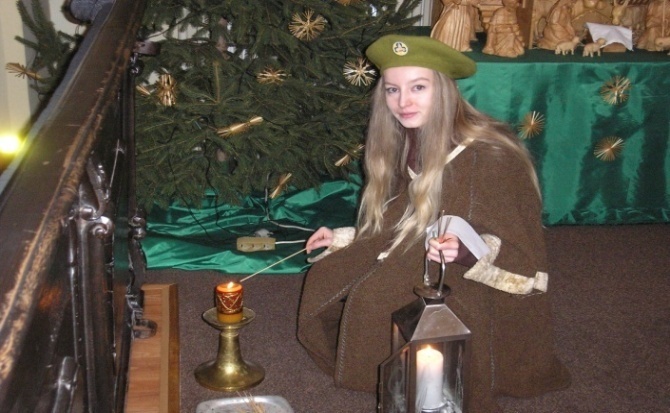 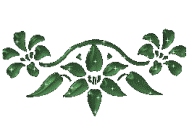 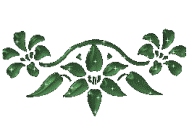 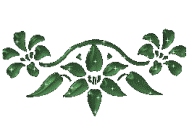 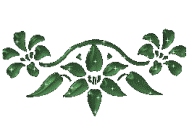 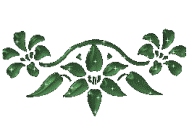 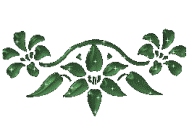 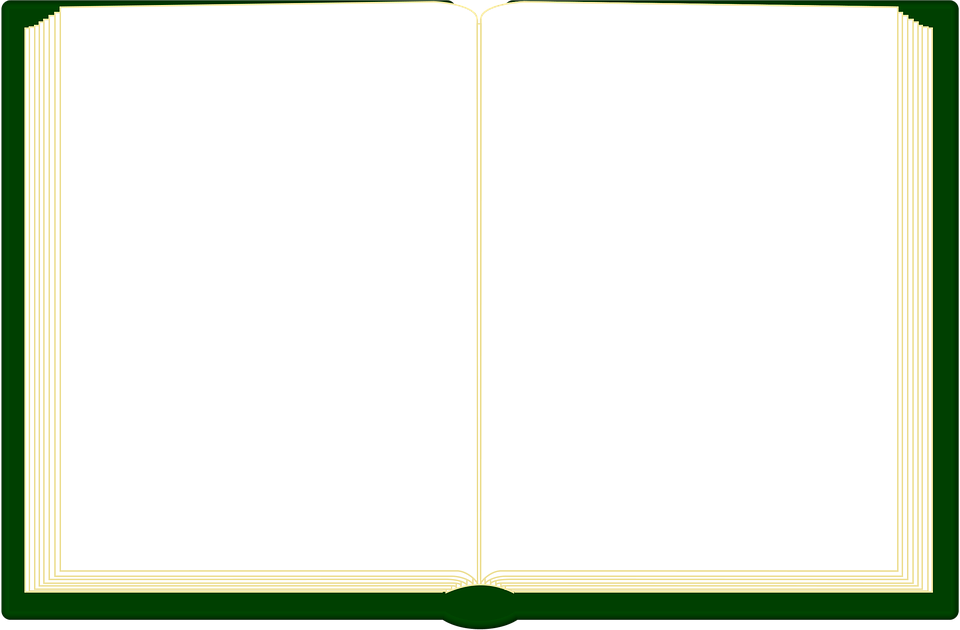 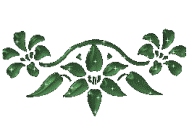 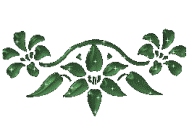 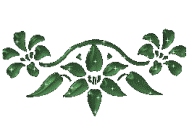 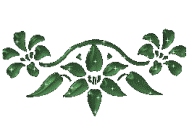 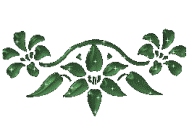 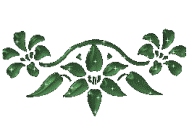 Dobrá  novina 
Dobrá novina je celoslovenská kolednícka akcia vo vianočnom období. Organizuje ju eRko - Hnutie kresťanských spoločenstiev detí. V rámci koledovania prebieha verejná zbierka určená na  podporu humanitárnych a rozvojových projektov v Afrike. Aj v našej filiálke Práznovce, koledovali koledníci na sviatok svätého Štefana. Vybralo sa 850 €. Pán Boh zaplať tým, ktorí sa do koledovania zapojili.
Práznovce
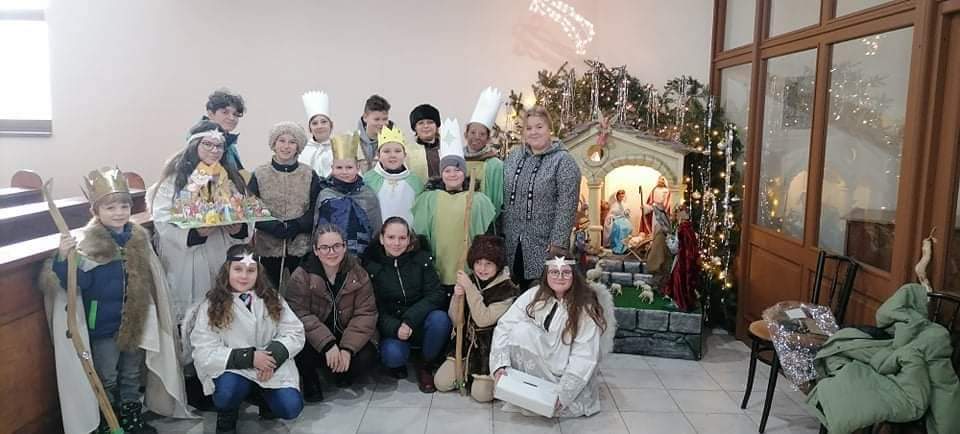 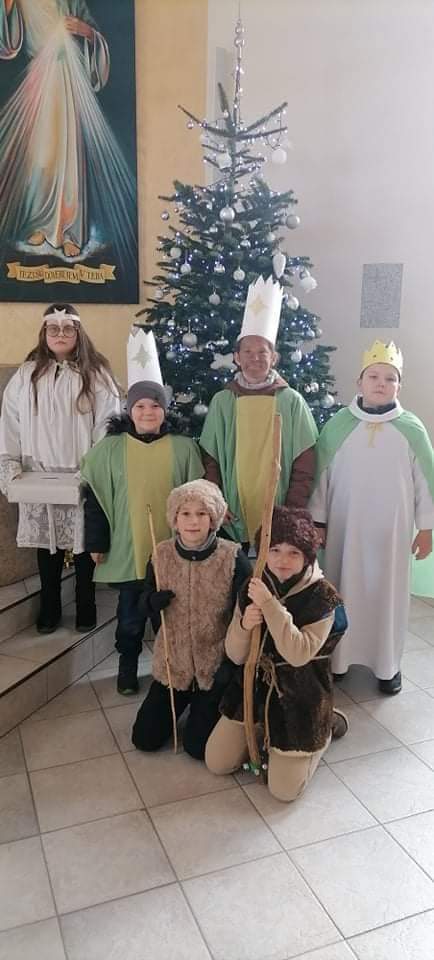 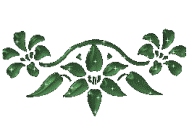 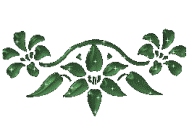 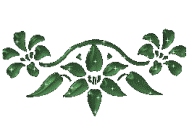 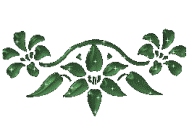 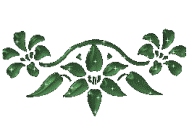 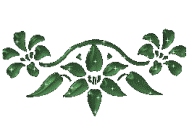 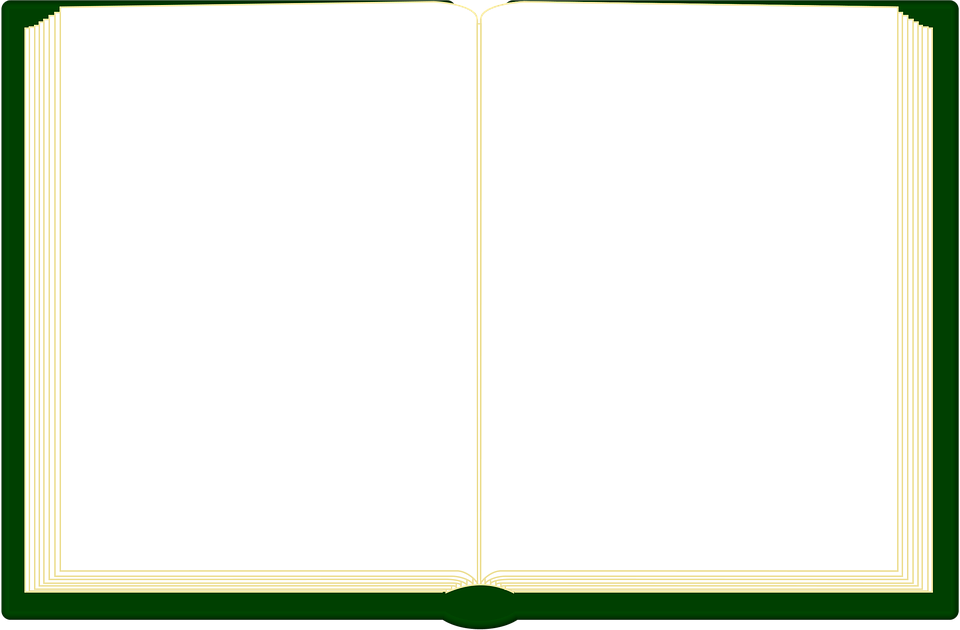 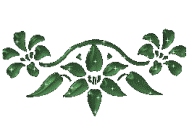 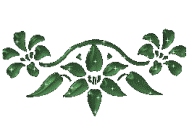 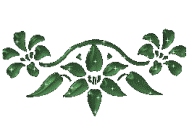 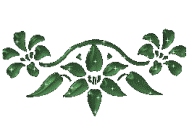 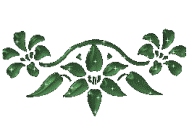 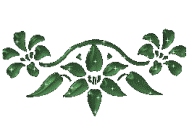 Zariadenie pre seniorov 

Počas vianočných sviatkov sa  nezabudlo ani na našich seniorov. Dňa 22.12.2022 o 10:00 hodine sa aj v Zariadení seniorov Kataríny Labouré  konala   svätá omša, ktorú celebroval pán  kaplán Marek Sedlár. Pani riaditeľka Mgr. Iveta Duchoňová poďakovala za svätú omšu, ktorá  našich seniorov povzbudila.
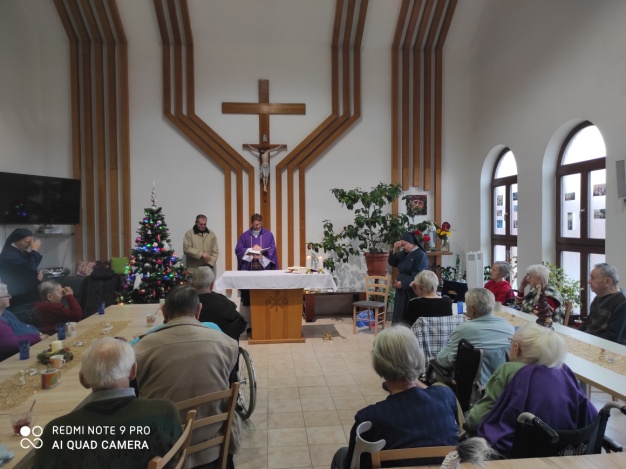 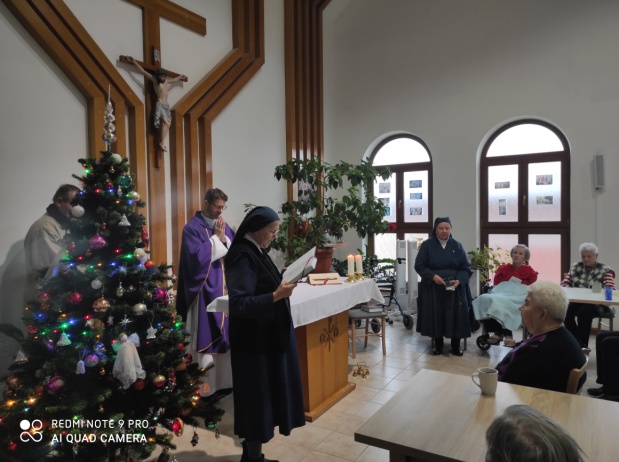 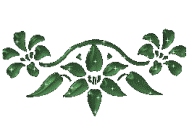 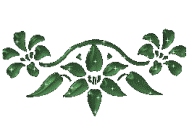 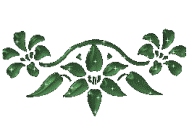 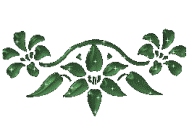 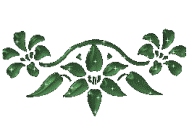 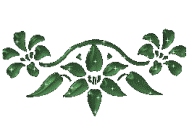 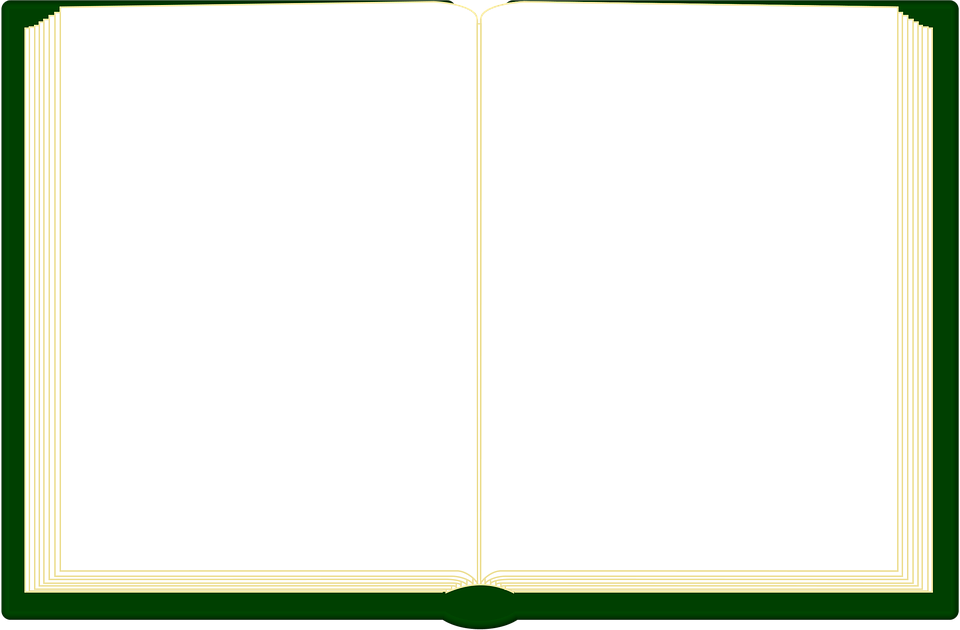 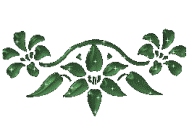 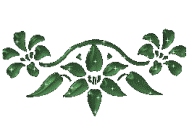 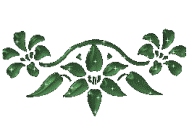 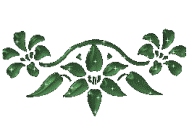 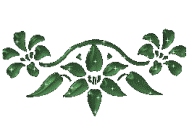 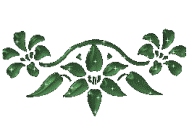 Program:
 17:20 - modlitba posvätného ruženca a  litánie k svätému Šarbelovi
18:00 - slávenie svätej omše pomazanie olejom svätého Šarbela z Libanonu, uctenie relikvie svätého Šarbela.
Pomazanie olejom        z hrobu svätého Šarbela

Vo farskom kostole sa konajú pravidelné mesačné modlitby za uzdravenie a oslobodenie, ktoré sa naposledy v tomto roku konali 22.12. 2022 o 17:20 hodine.
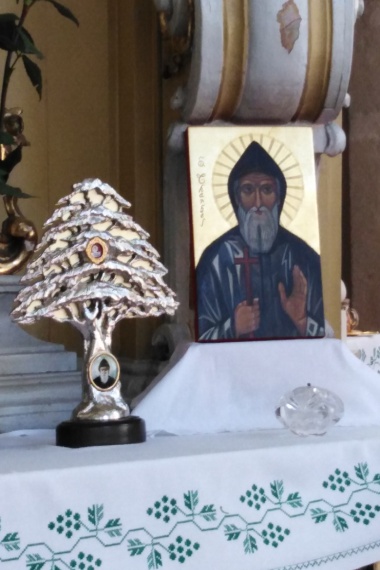 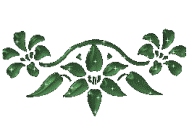 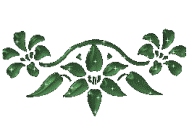 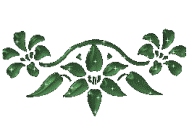 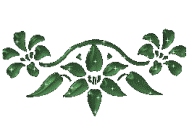 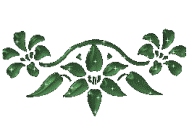 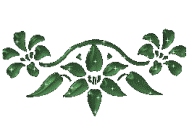 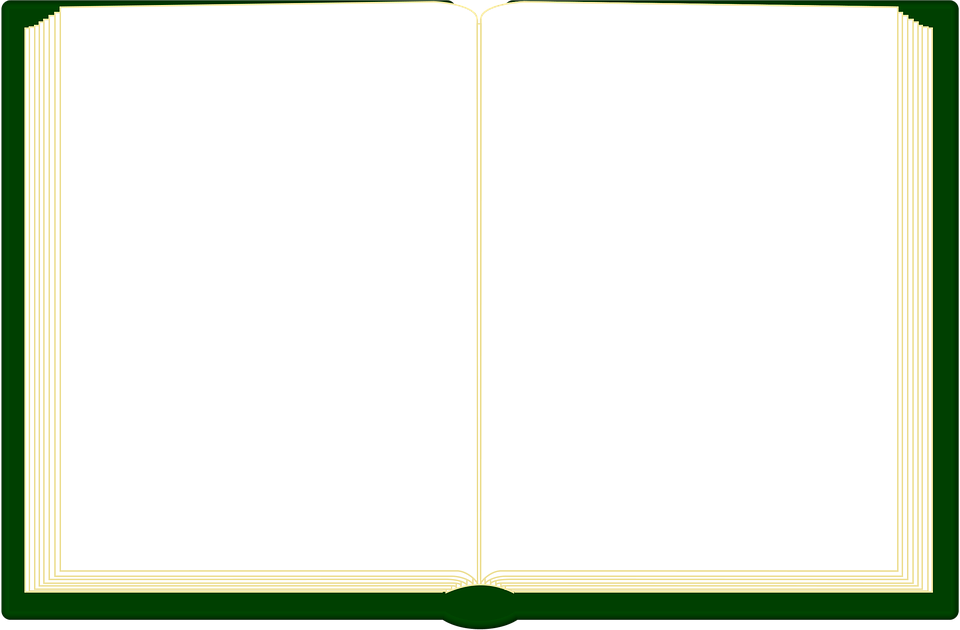 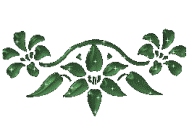 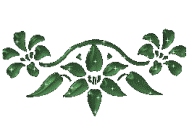 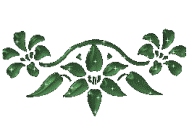 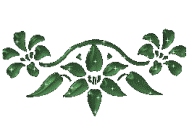 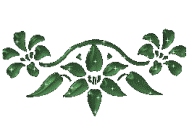 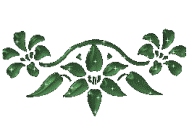 kostolníkom, organistom, 
miništrantom, ženám starajúcim sa o krásu Božieho domu i našej fary a Farského pastoračného centra, chlapom, ktorí vedia priložiť ruku k dielu, ekonómke, kronikárke a  všetkým, ktorí akýmkoľvek spôsobom pomohli farnosti.
Koncoročná bilancia

Rok 2022 sa chýli ku koncu. Mali by sme zhodnotiť veci a udalosti uplynulého roka. So starým rokom sme sa rozlúčili 31.12.2022 o 16:00 hodine ďakovnou pobožnosťou. Pán dekan Štefan Bukovan počas pobožnosti poďakoval farníkom za modlitby, spoluprácu, finančnú podporu, rozdávateľom svätého prijímania, rehoľným sestrám,
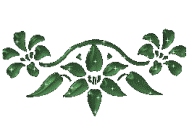 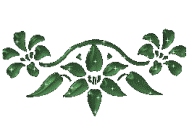 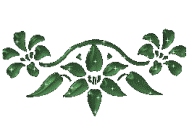 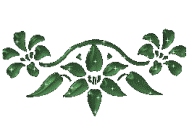 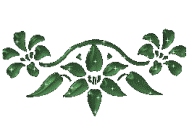 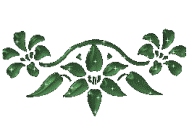 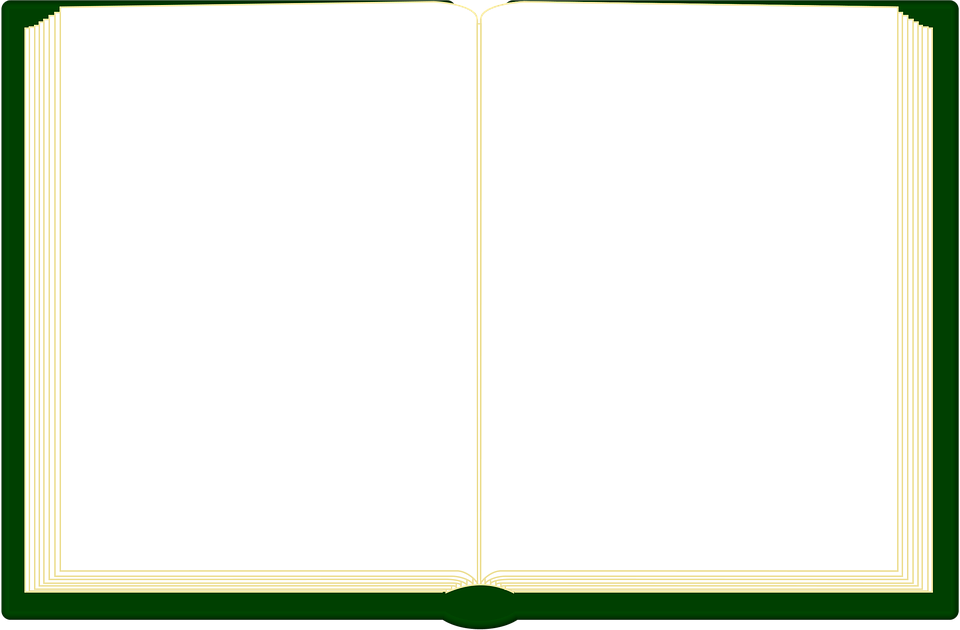 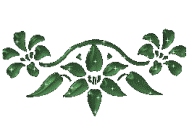 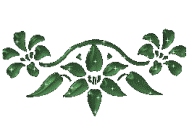 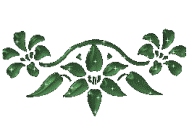 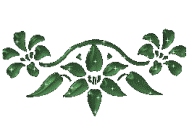 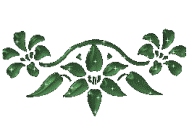 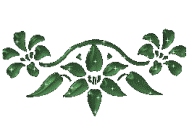 Ďakujeme ti, Pane. Tvoja milosť nás obklopuje každý deň.
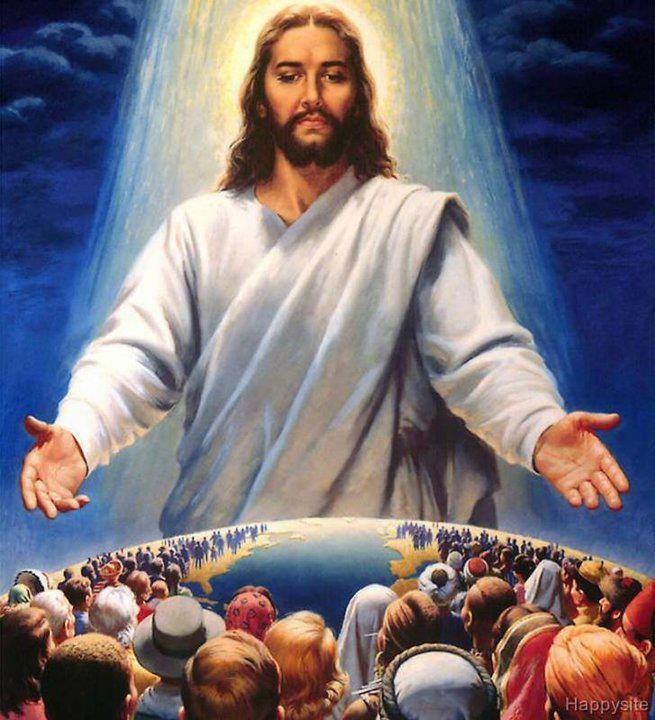 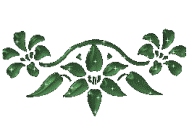 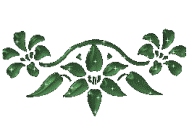 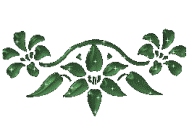 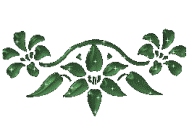 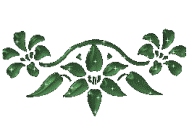 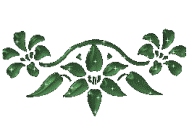